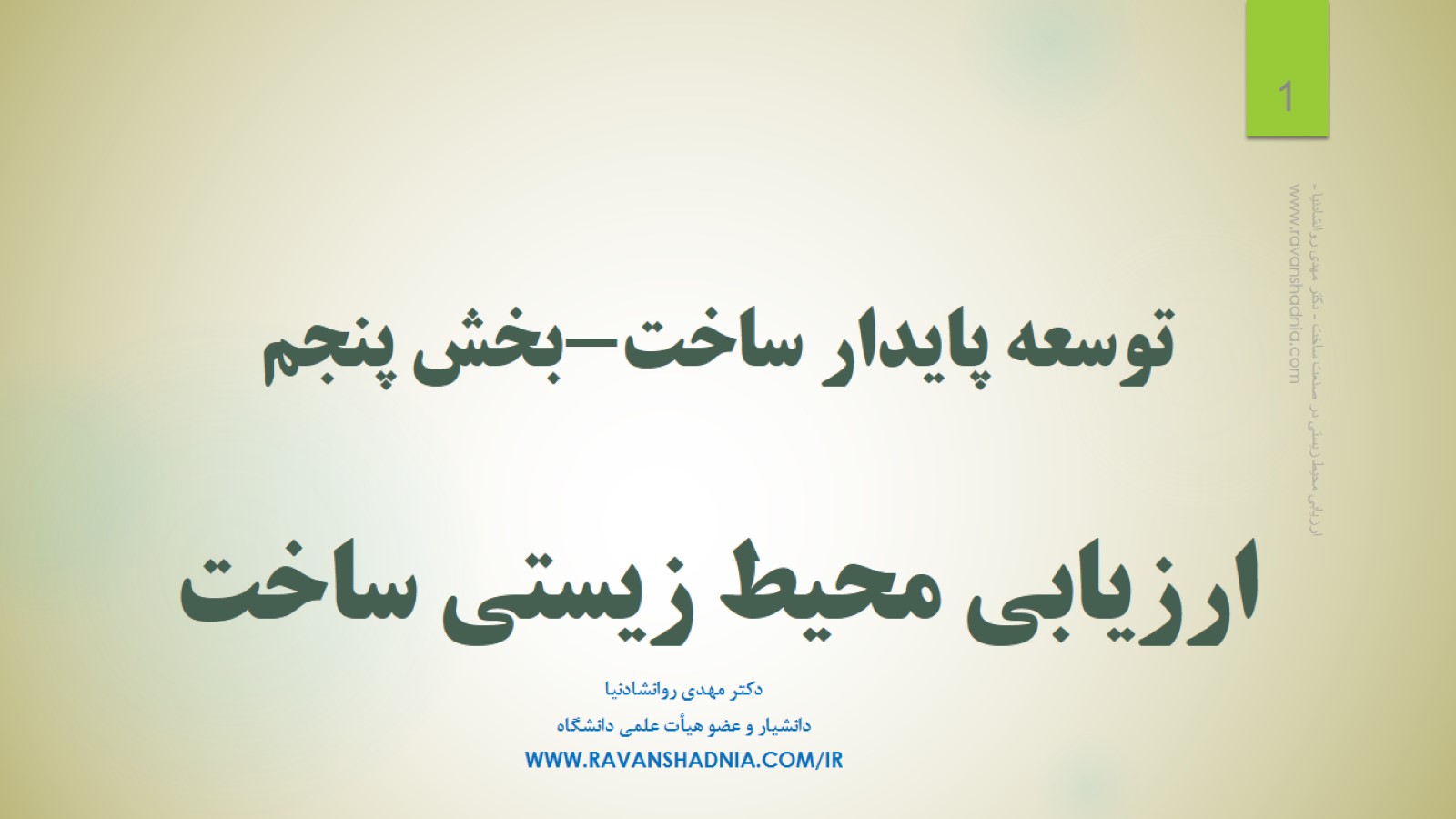 توسعه پایدار ساخت-بخش پنجمارزیابی محیط زیستی ساخت
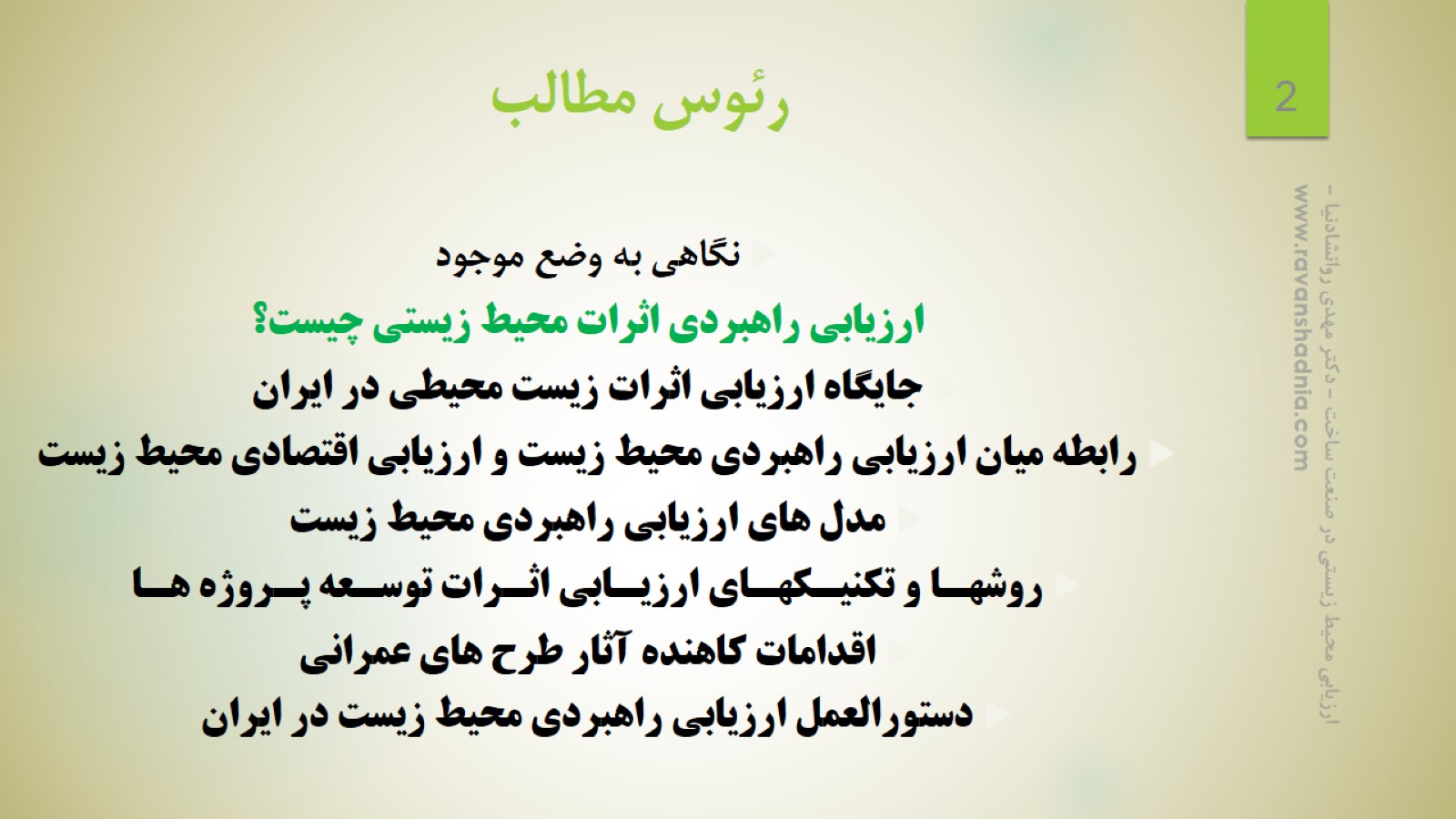 رئوس مطالب
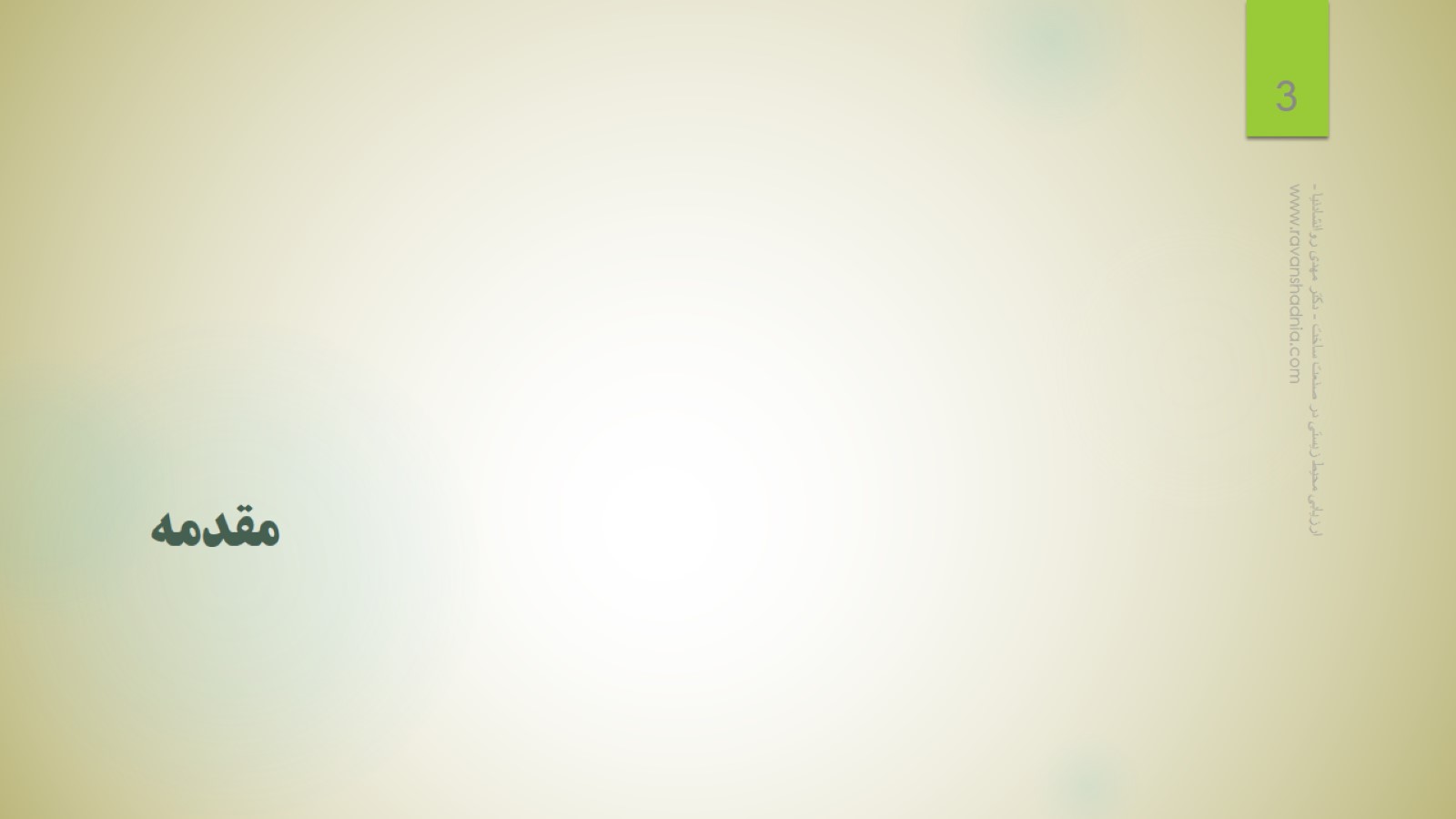 مقدمه
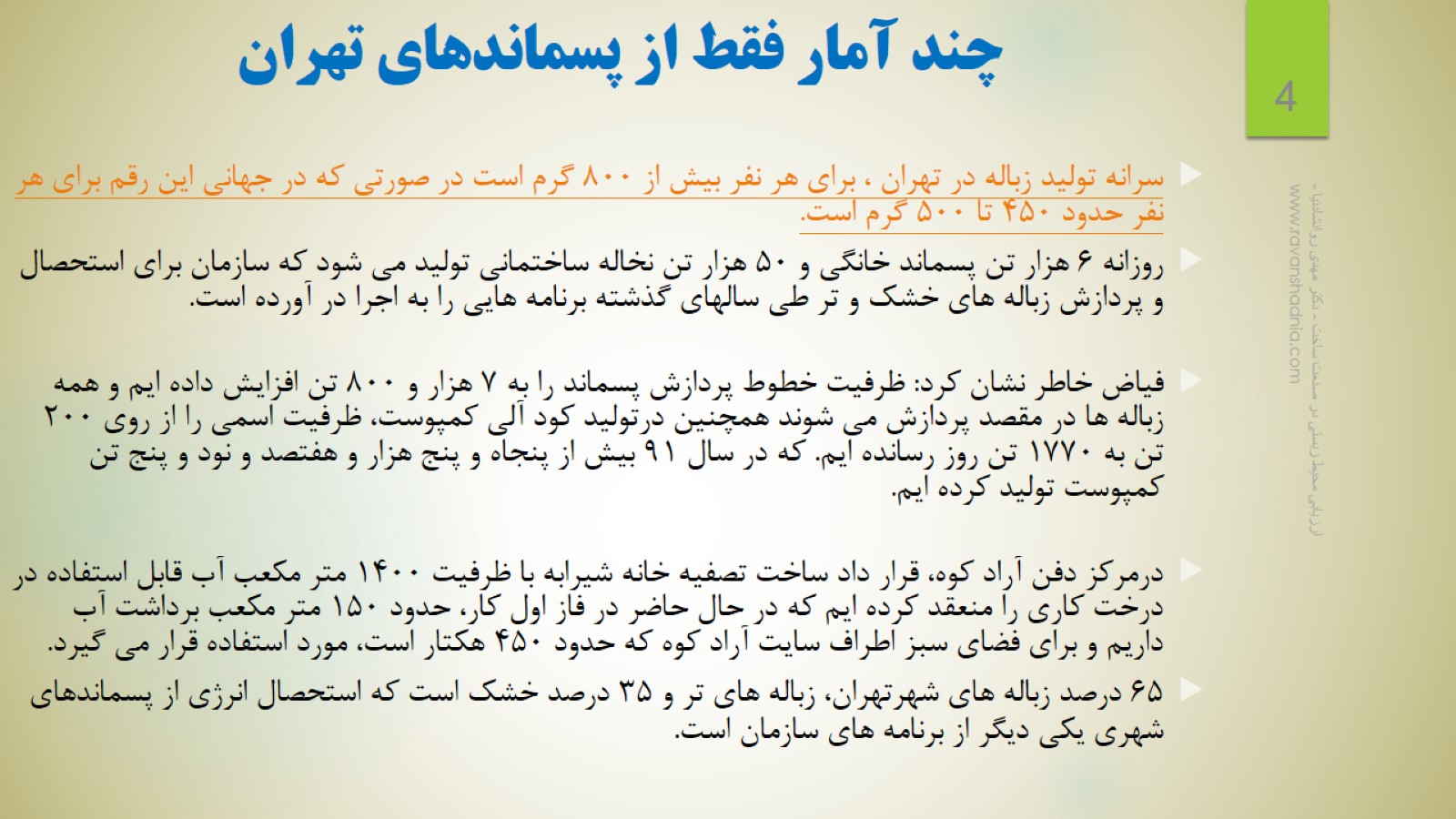 چند آمار فقط از پسماندهای تهران
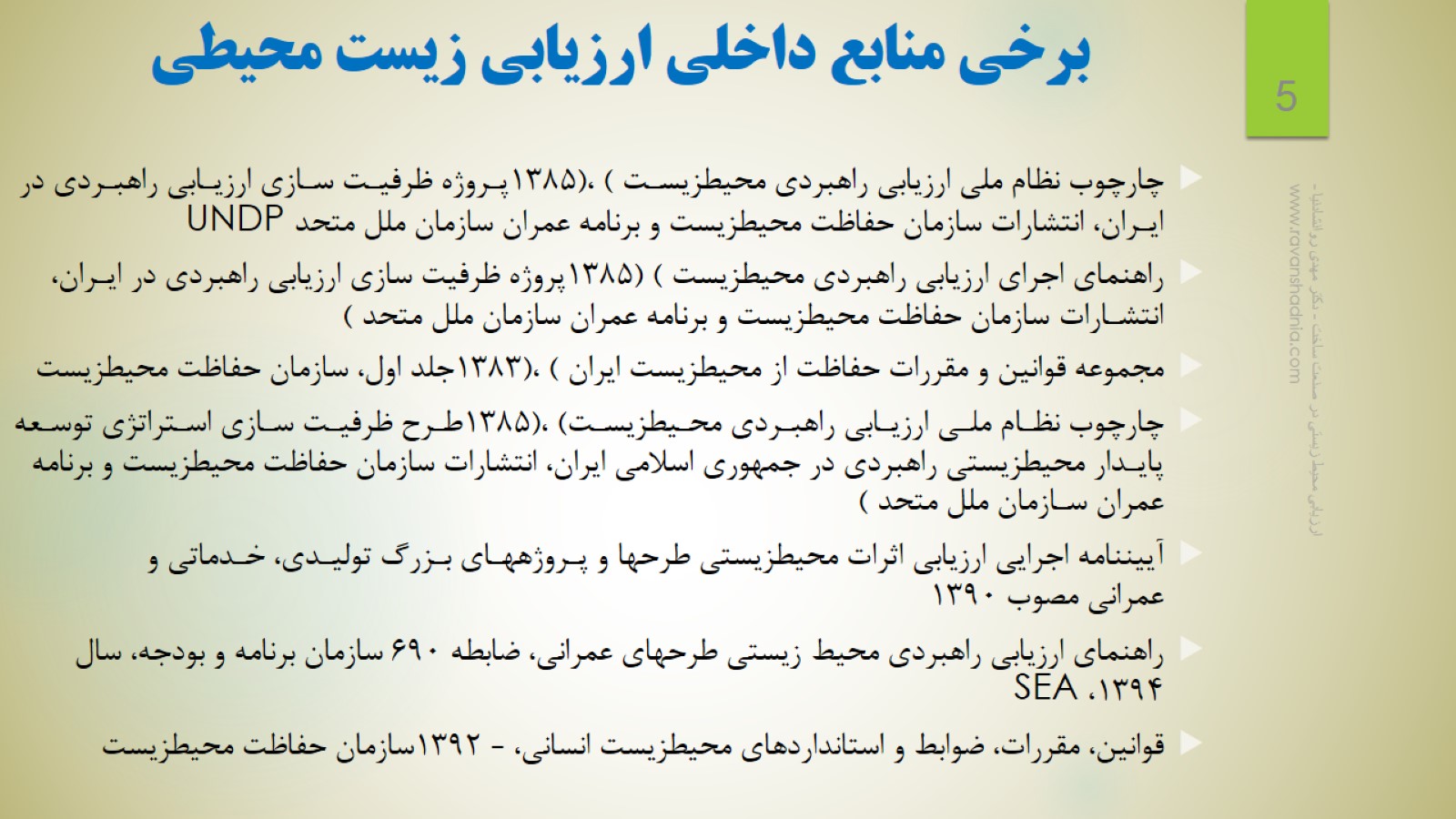 برخی منابع داخلی ارزیابی زیست محیطی
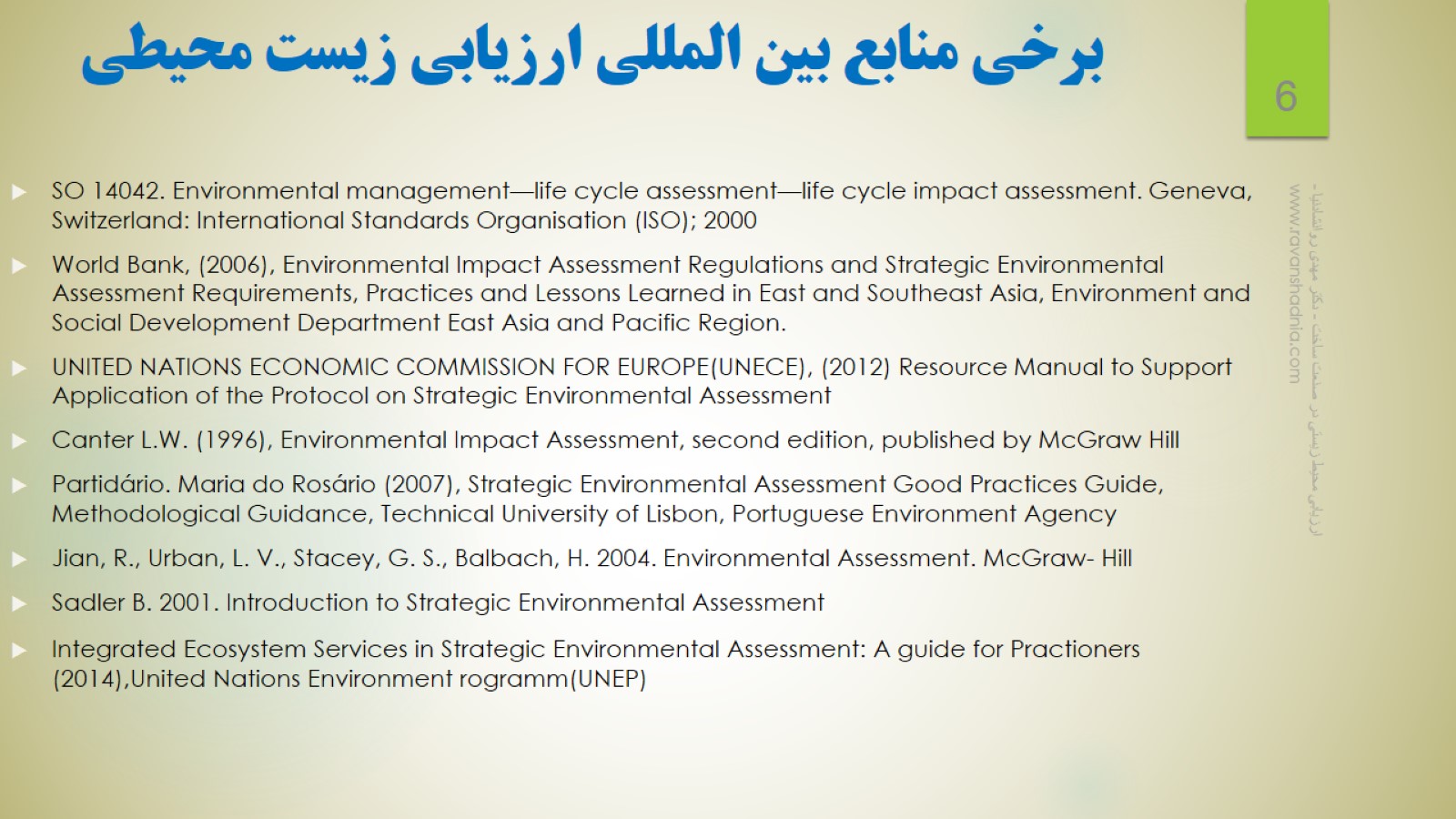 برخی منابع بین المللی ارزیابی زیست محیطی
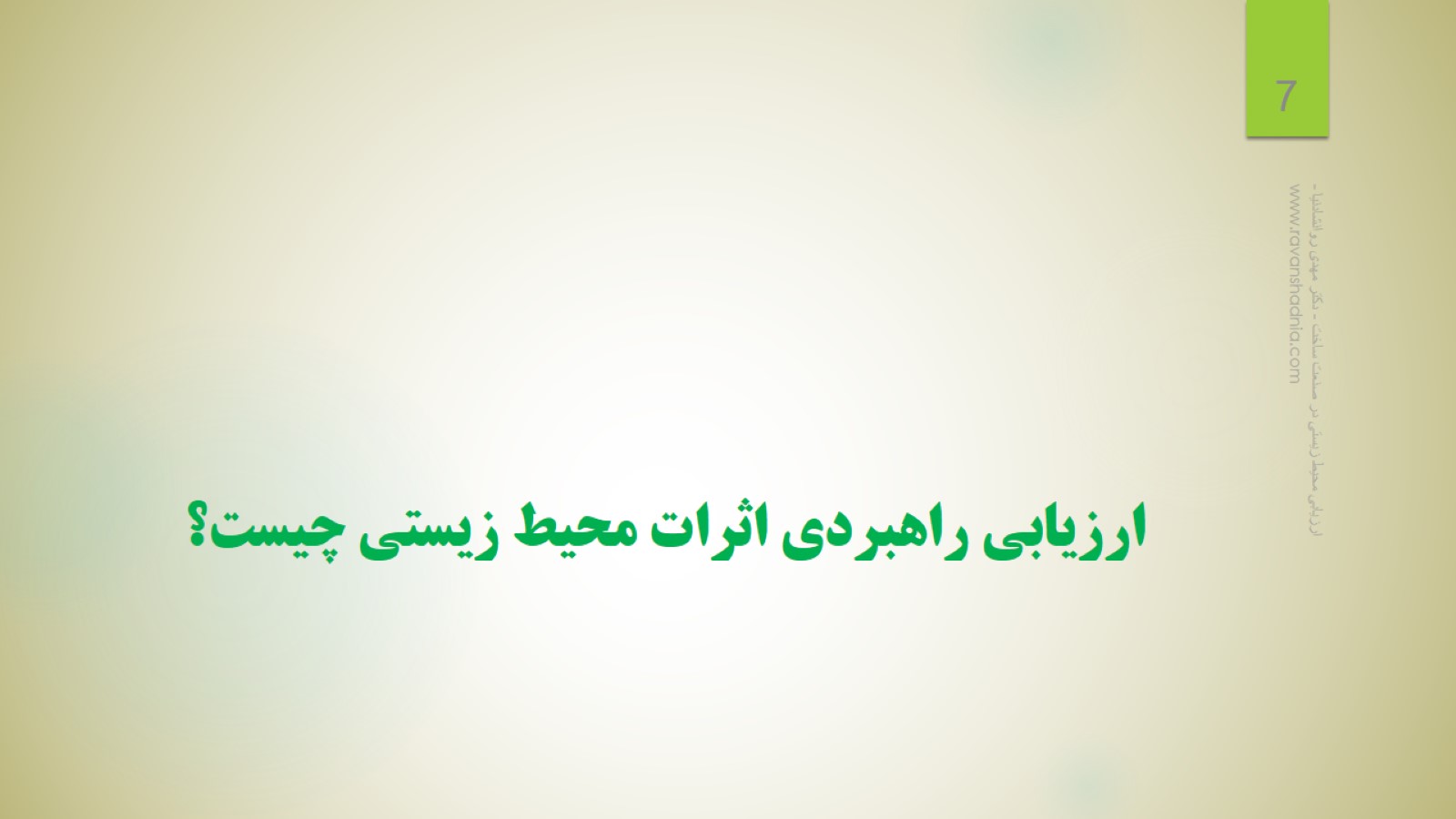 ارزیابی راهبردی اثرات محیط زیستی چیست؟
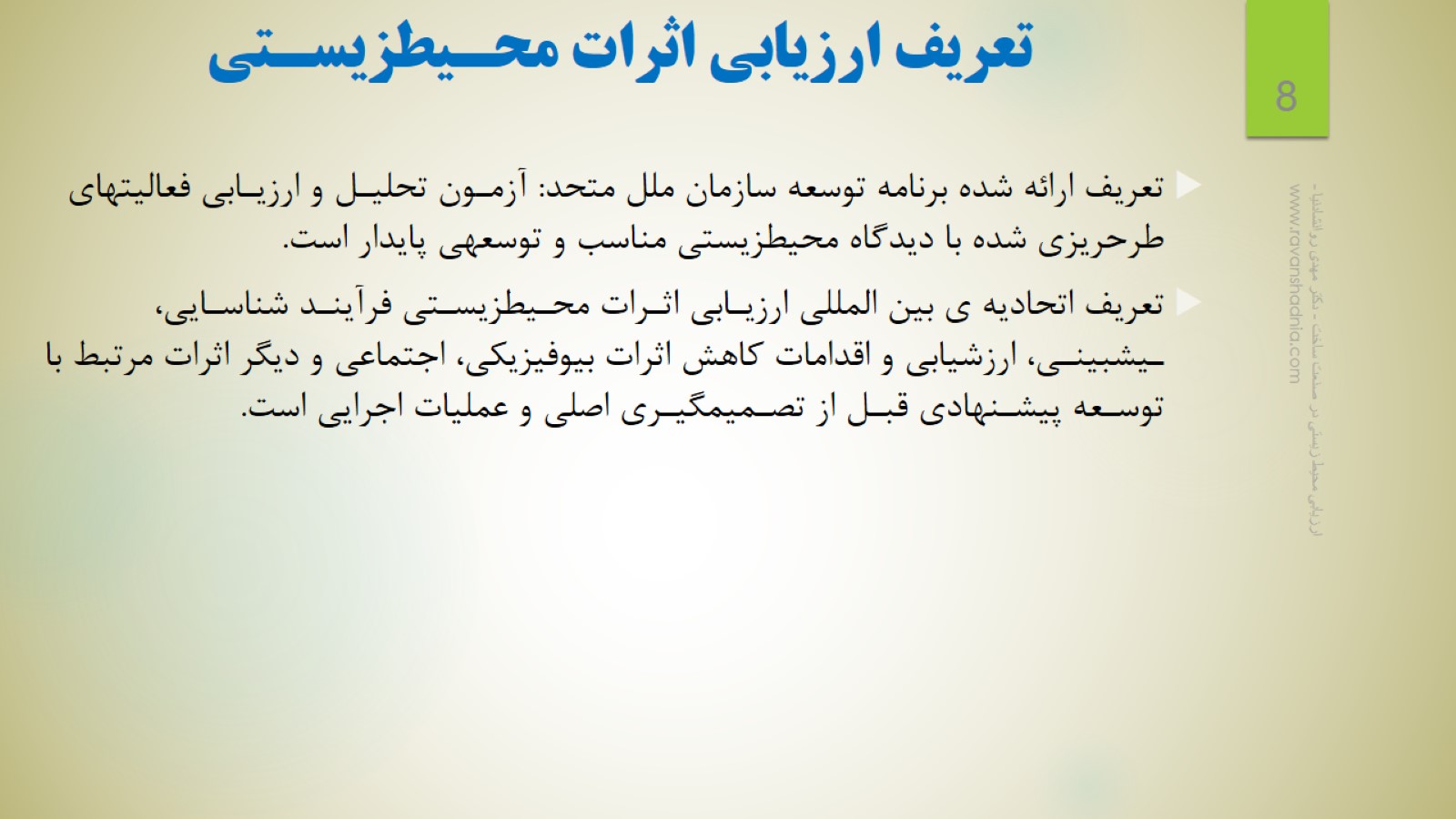 تعریف ارزیابی اثرات محـیطزیسـتی
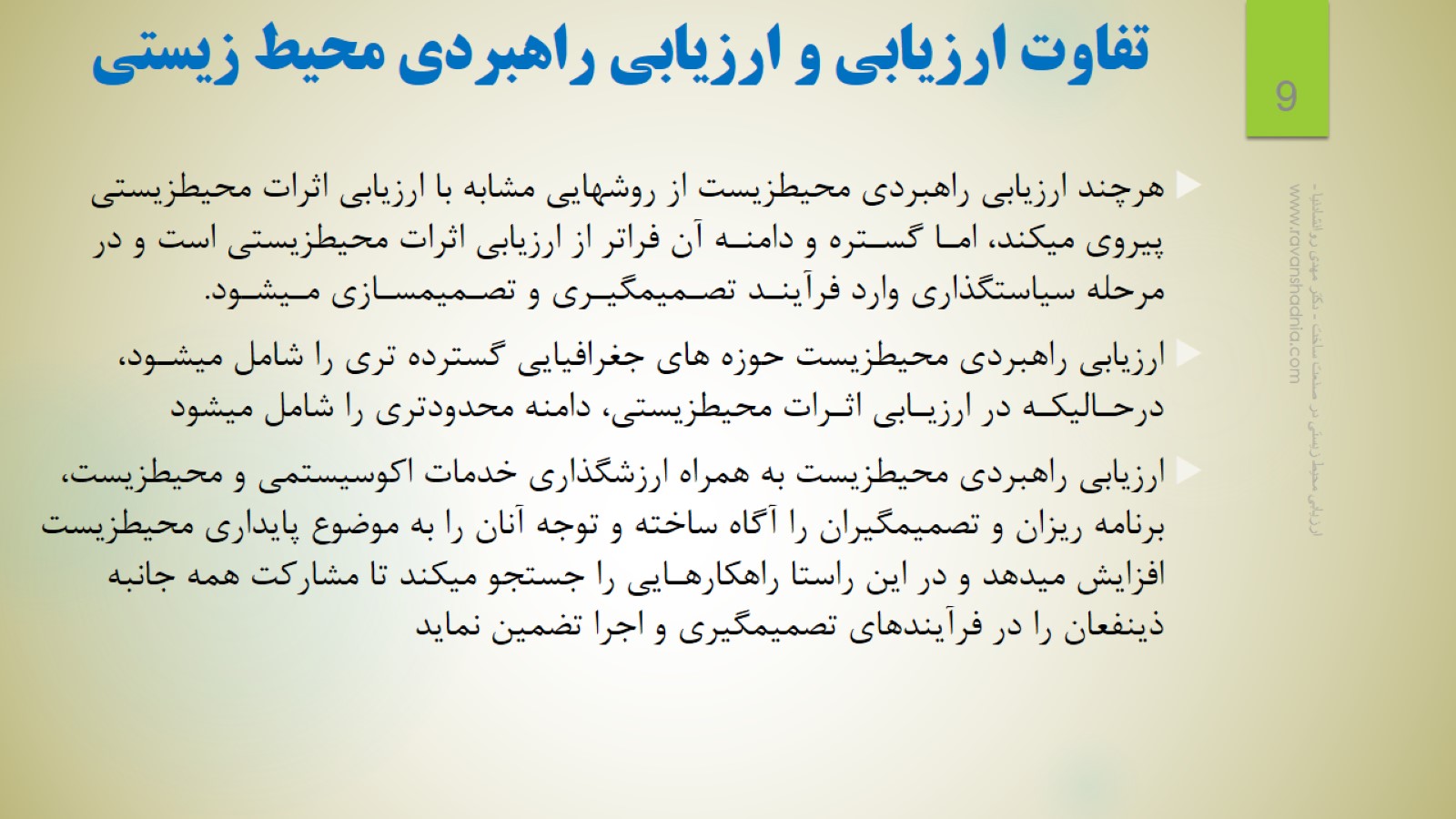 تفاوت ارزیابی و ارزیابی راهبردی محیط زیستی
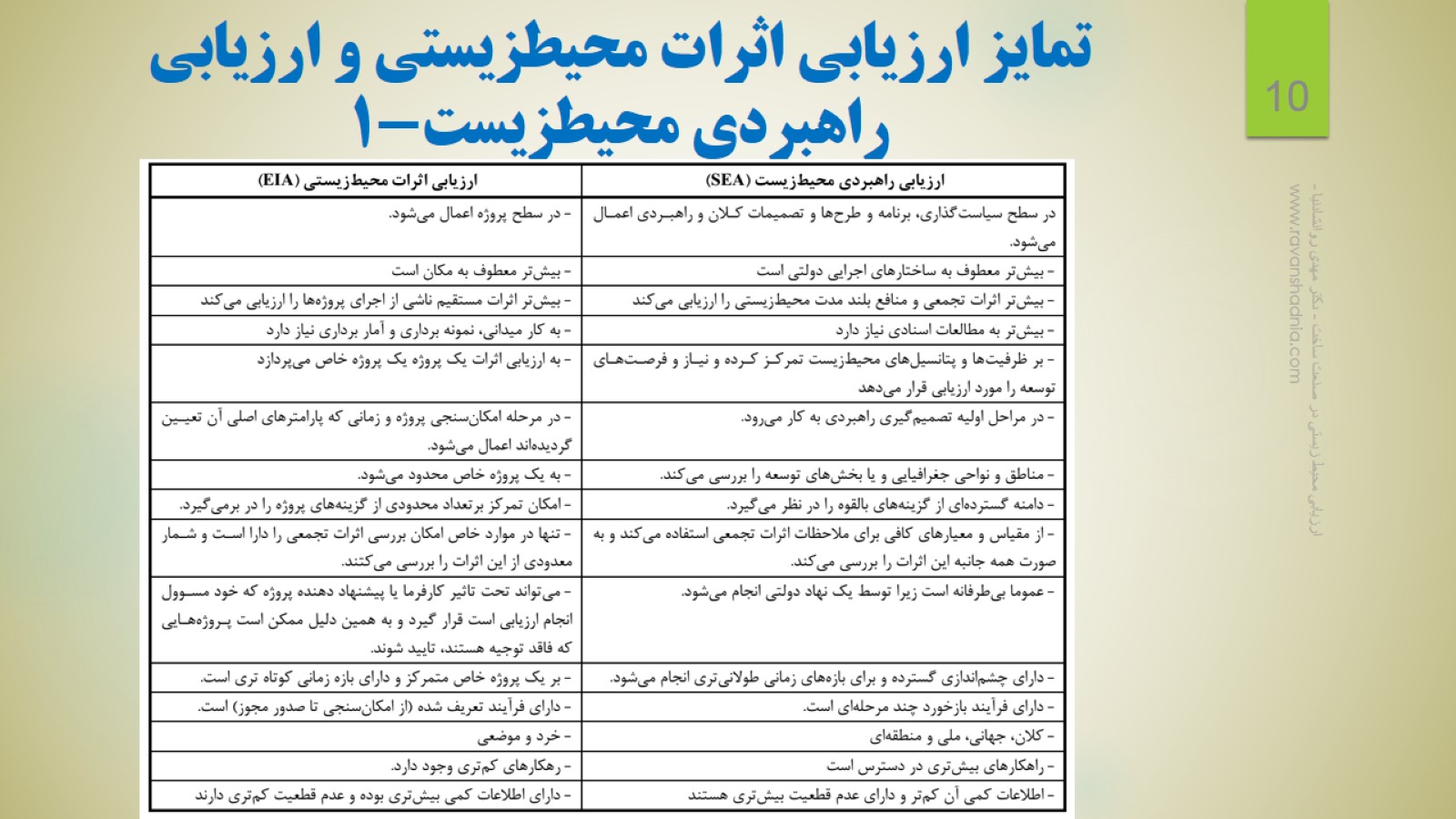 تمایز ارزیابی اثرات محیطزیستی و ارزیابی راهبردي محیطزیست-1
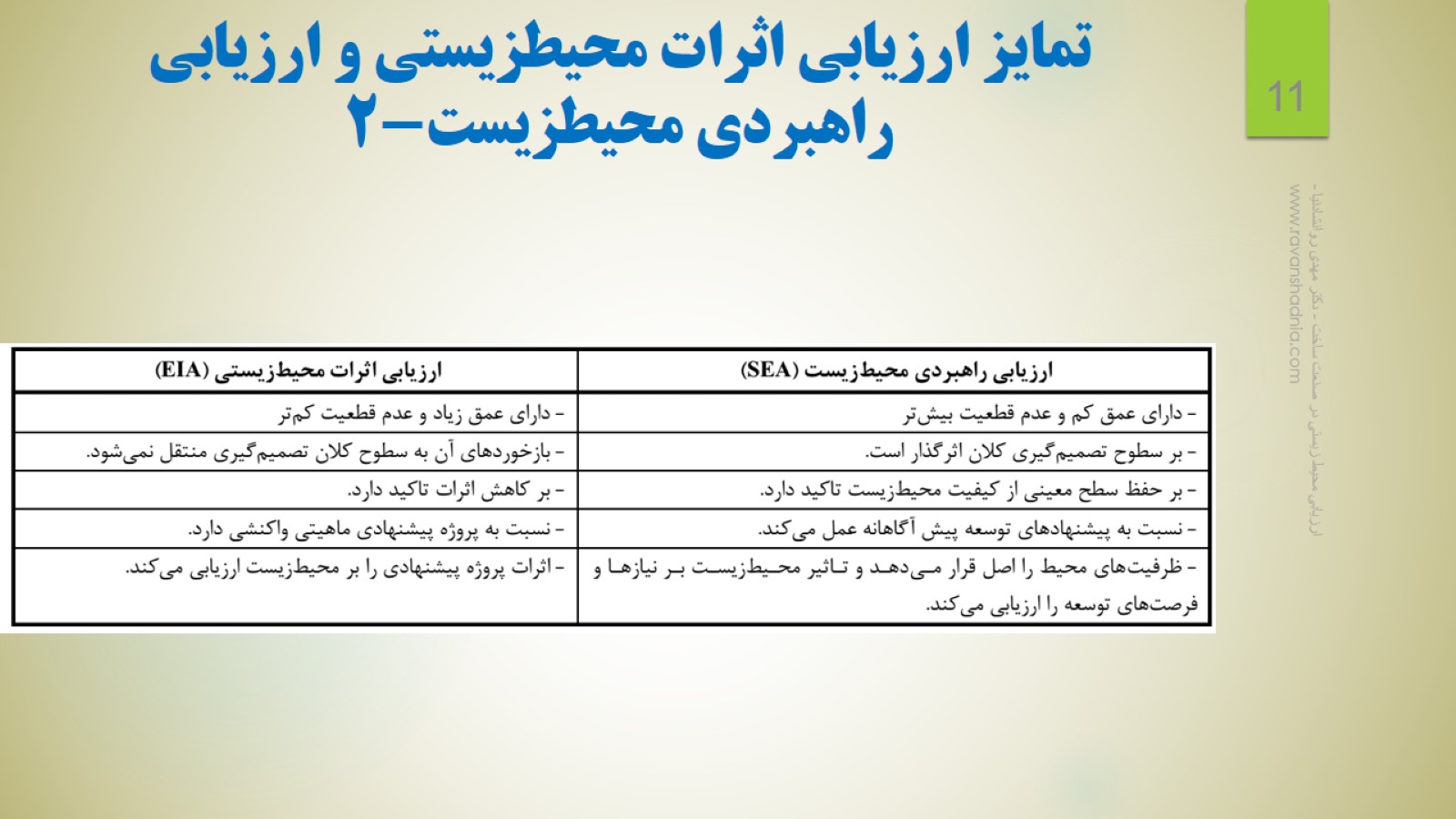 تمایز ارزیابی اثرات محیطزیستی و ارزیابی راهبردي محیطزیست-2
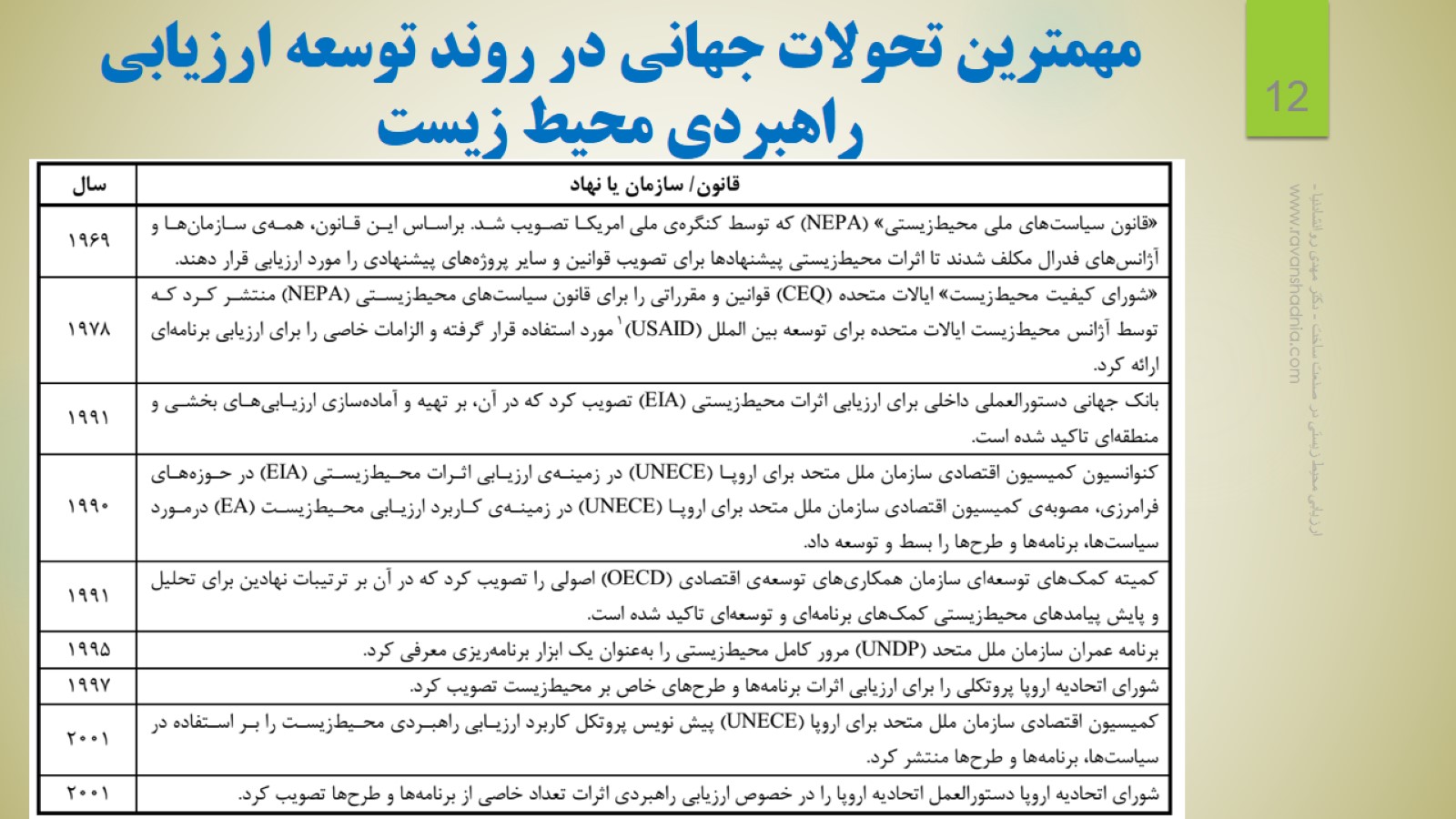 مهمترین تحولات جهانی در روند توسعه ارزیابی راهبردي محیط زیست
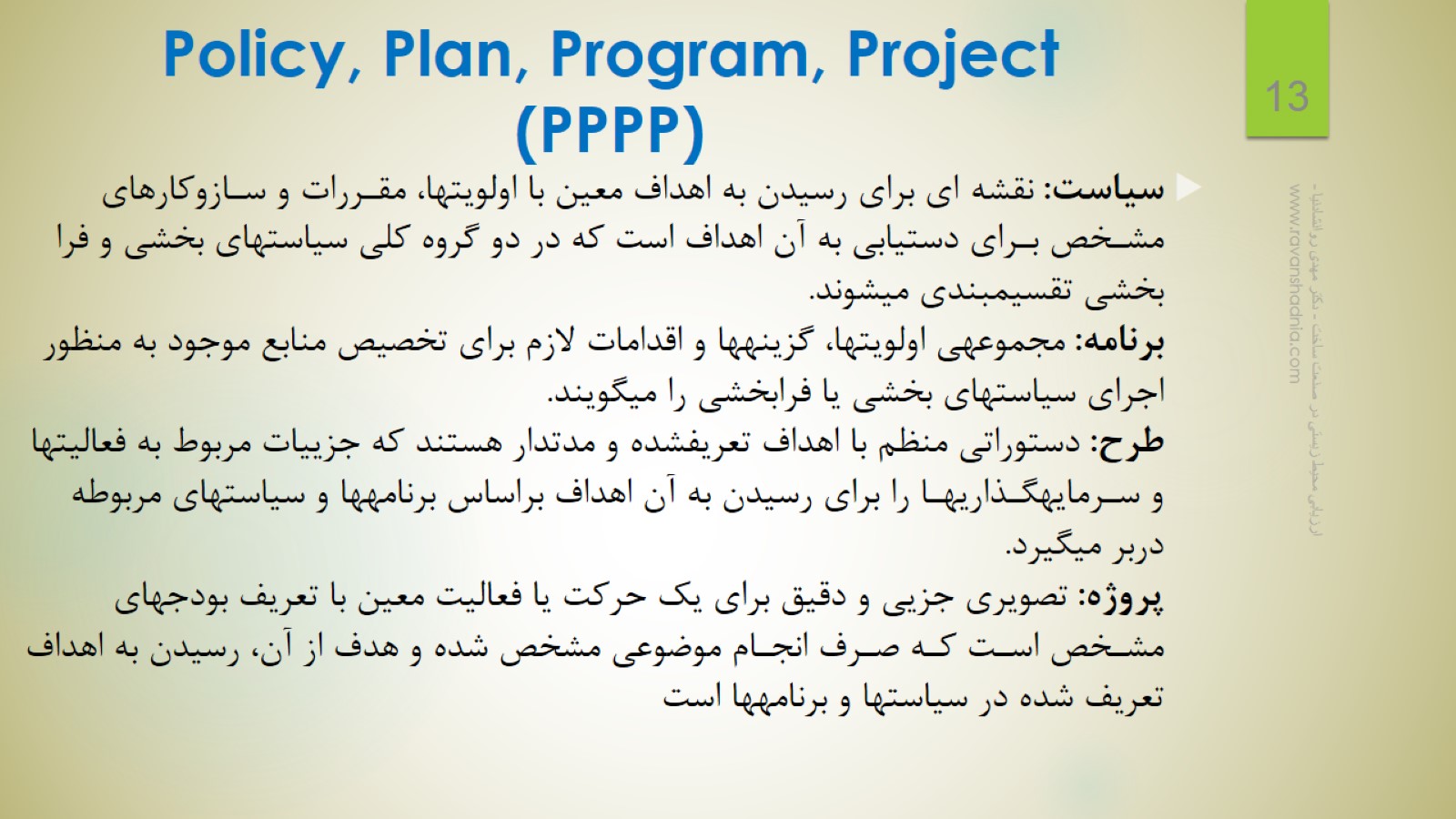 Policy, Plan, Program, Project (PPPP)
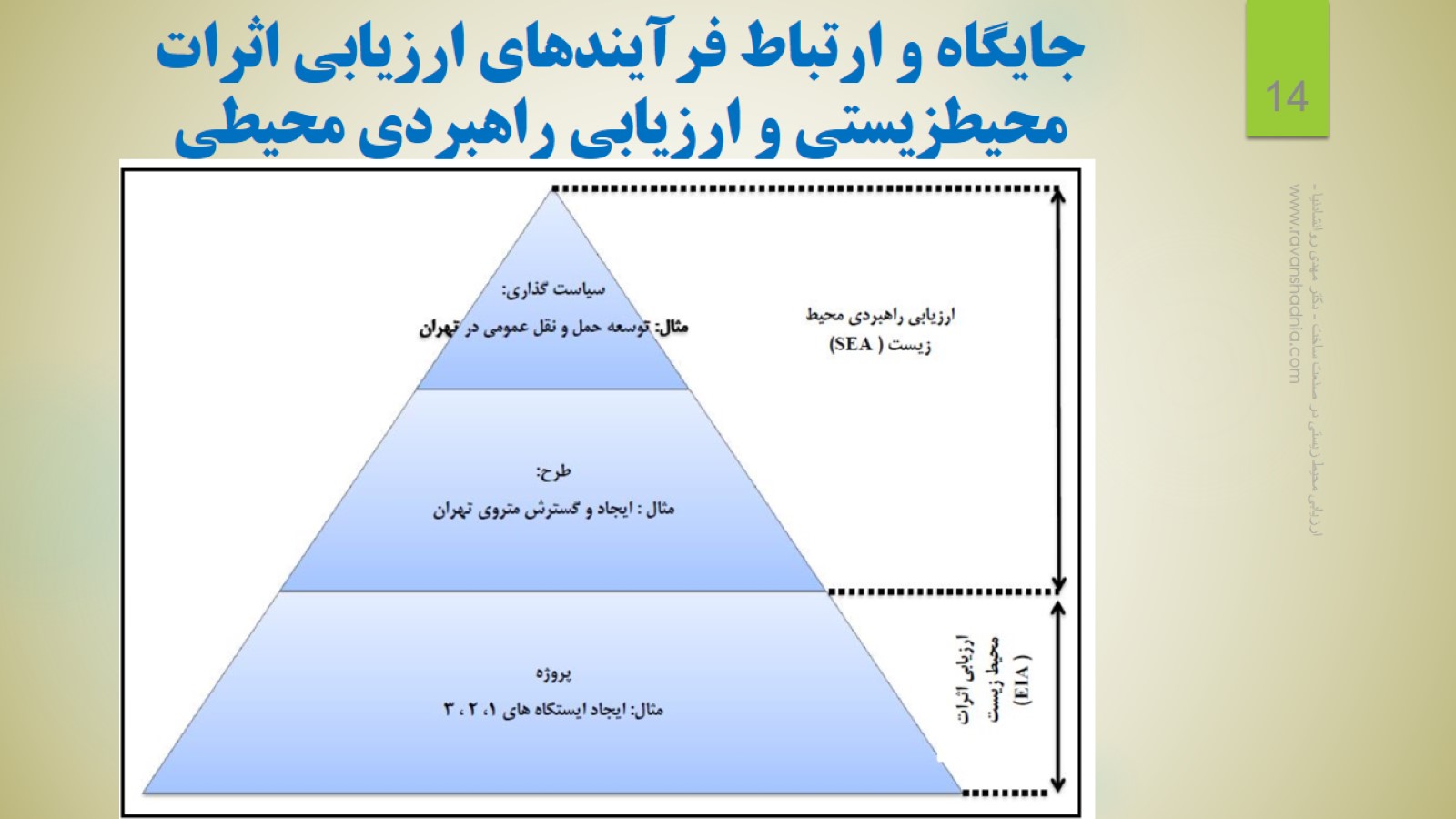 جایگاه و ارتباط فرآیندهاي ارزیابی اثرات محیطزیستی و ارزیابی راهبردي محیطی
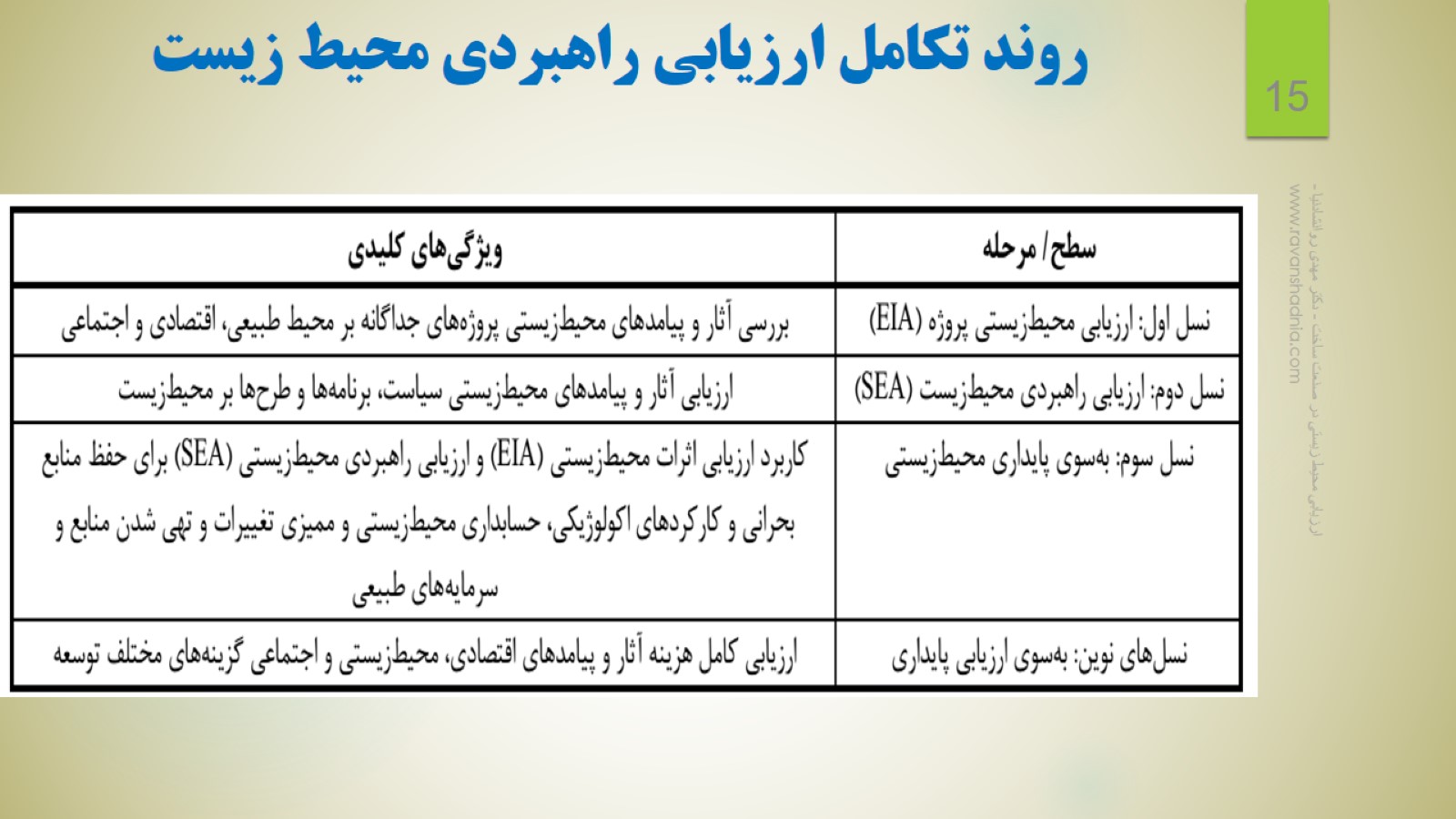 روند تکامل ارزیابی راهبردي محیط زیست
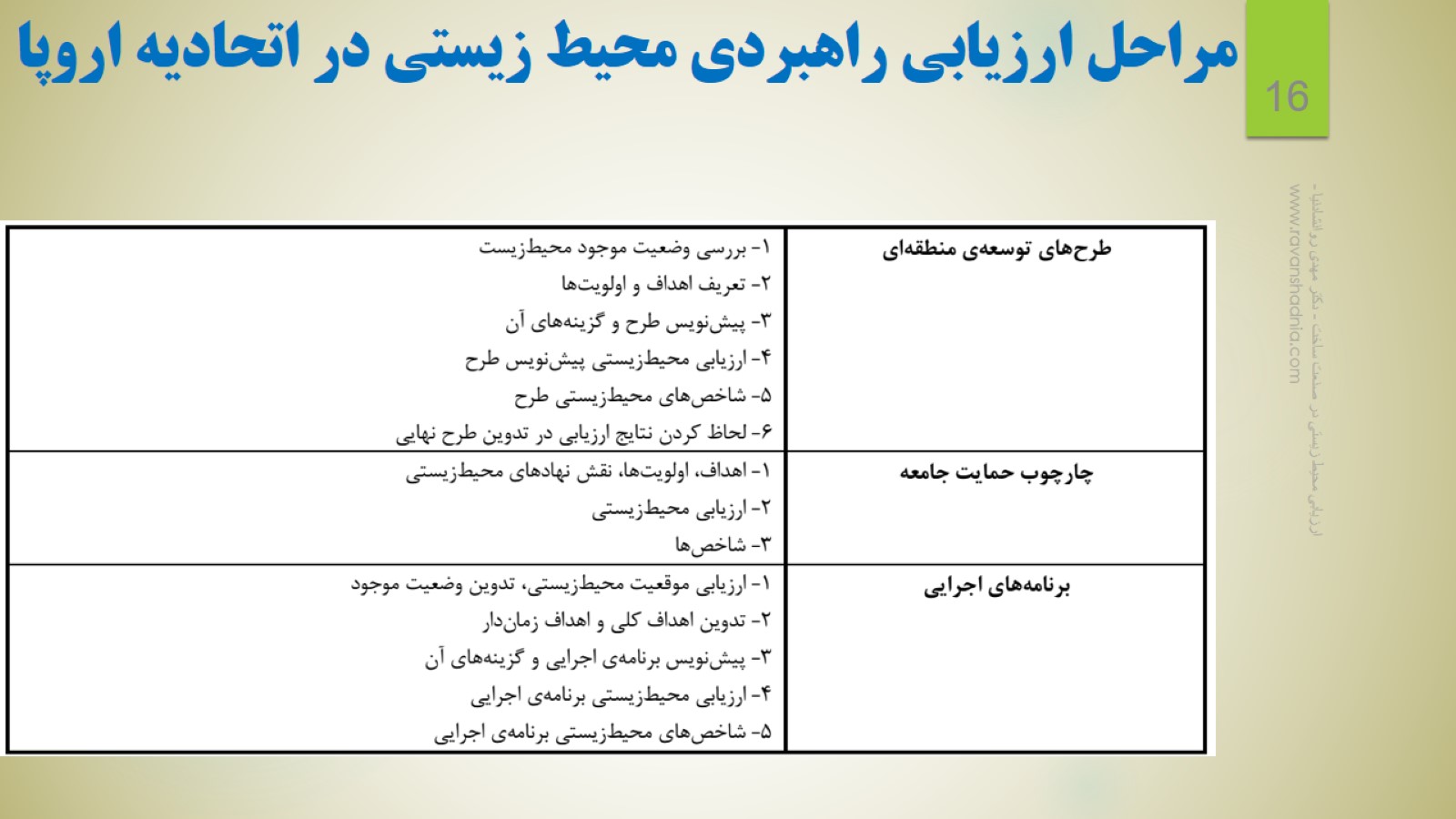 مراحل ارزیابی راهبردي محیط زیستی در اتحادیه اروپا
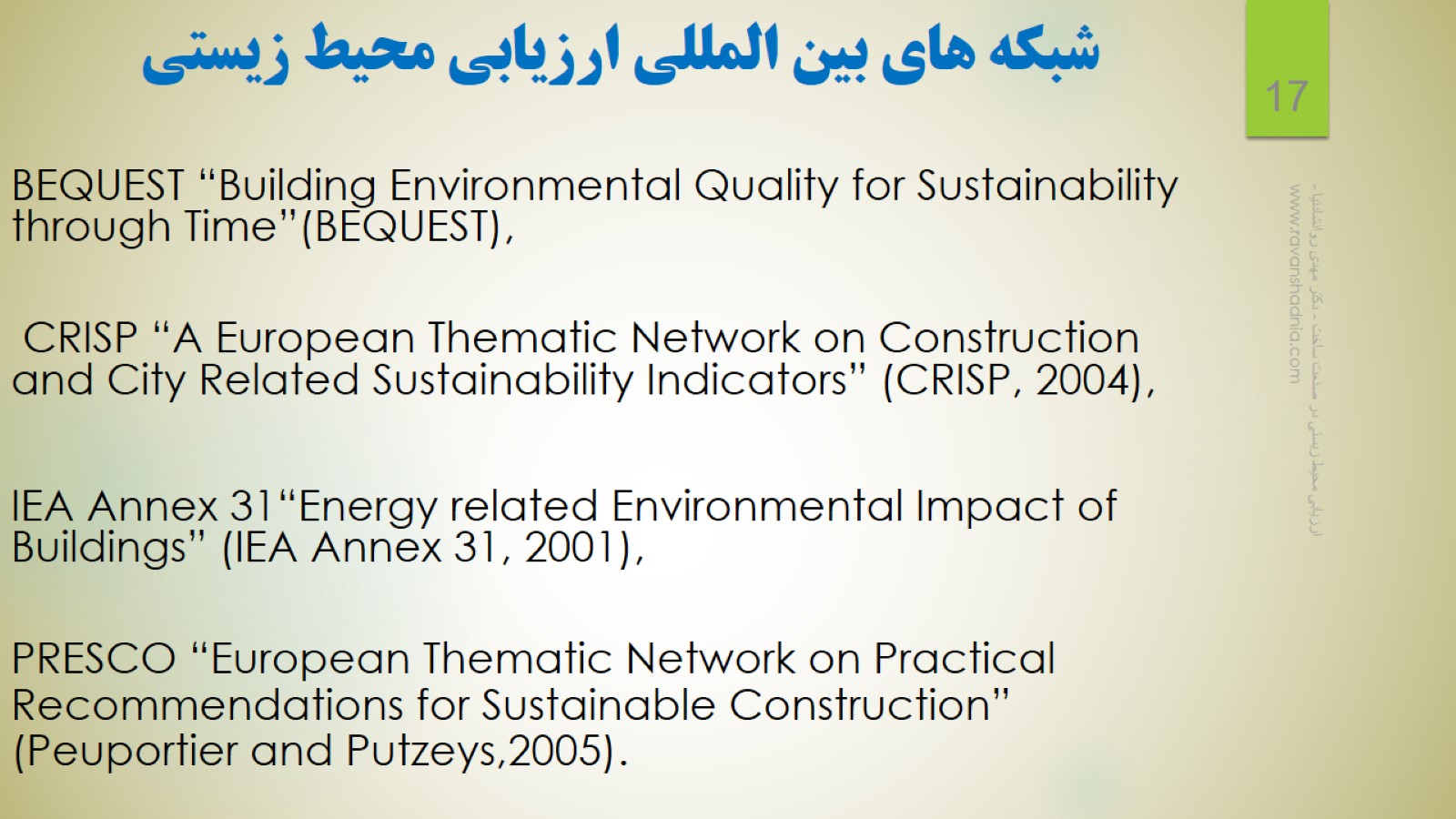 شبکه های بین المللی ارزیابی محیط زیستی
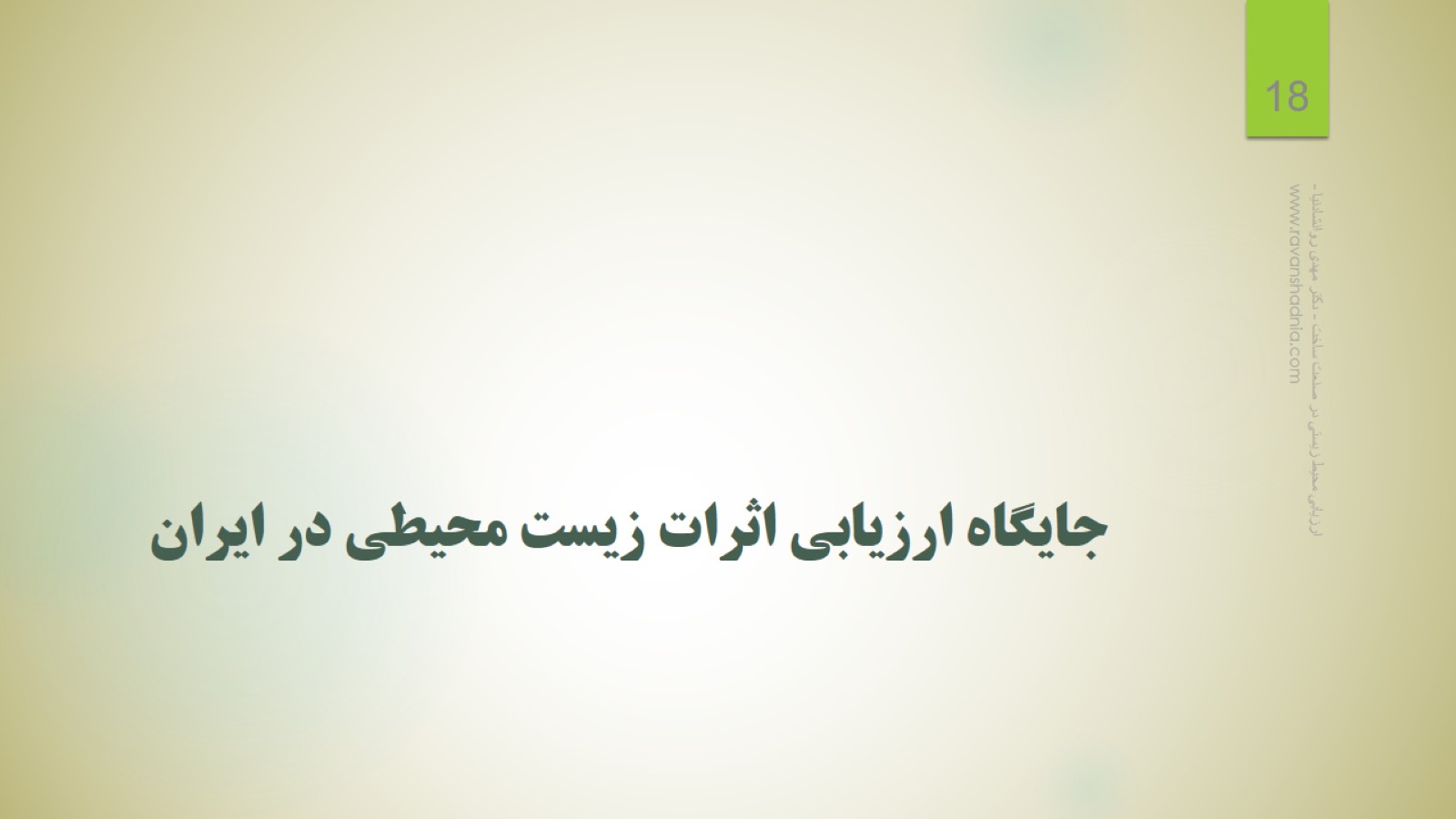 جایگاه ارزیابی اثرات زیست محیطی در ایران
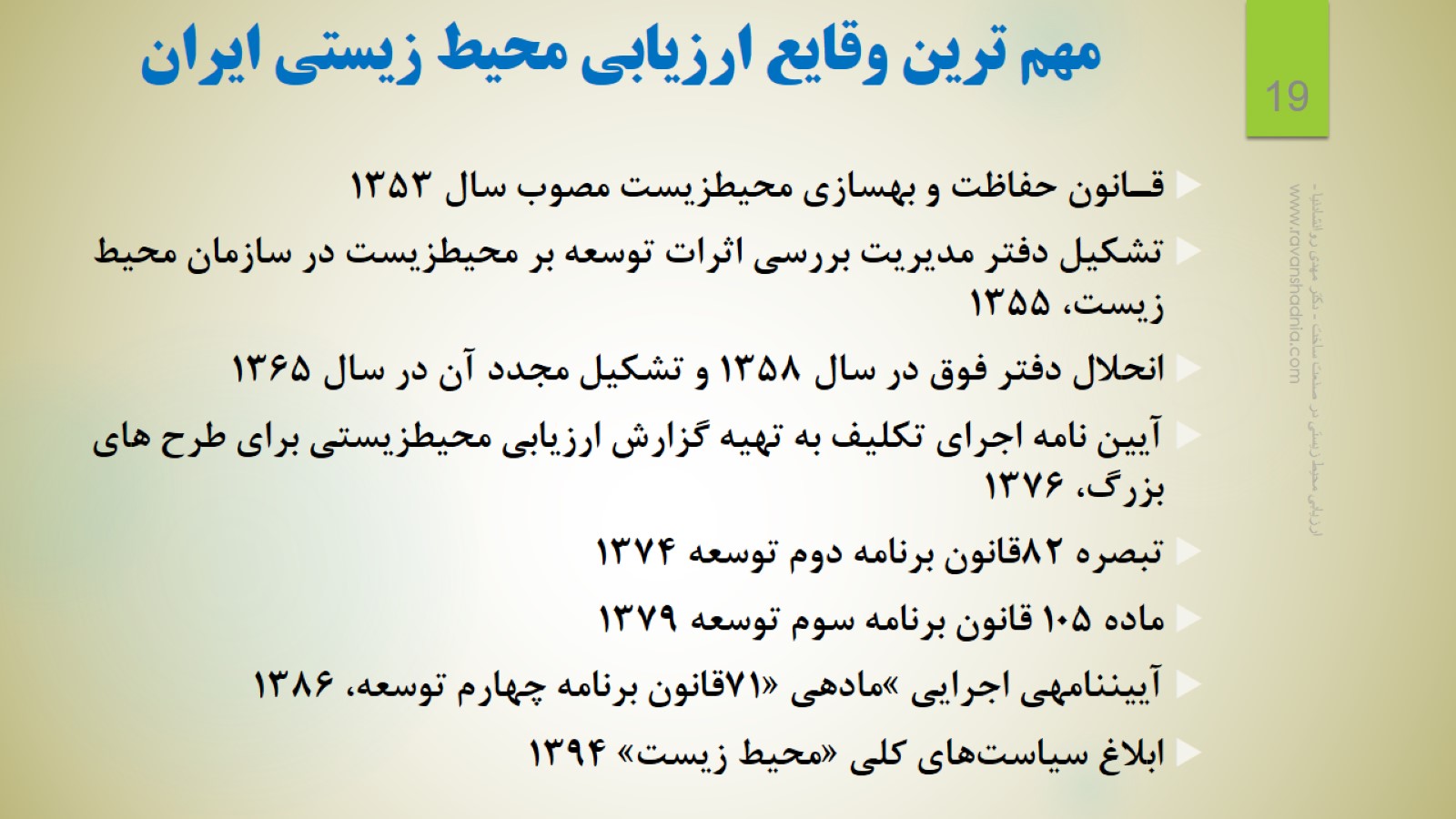 مهم ترین وقایع ارزیابی محیط زیستی ایران
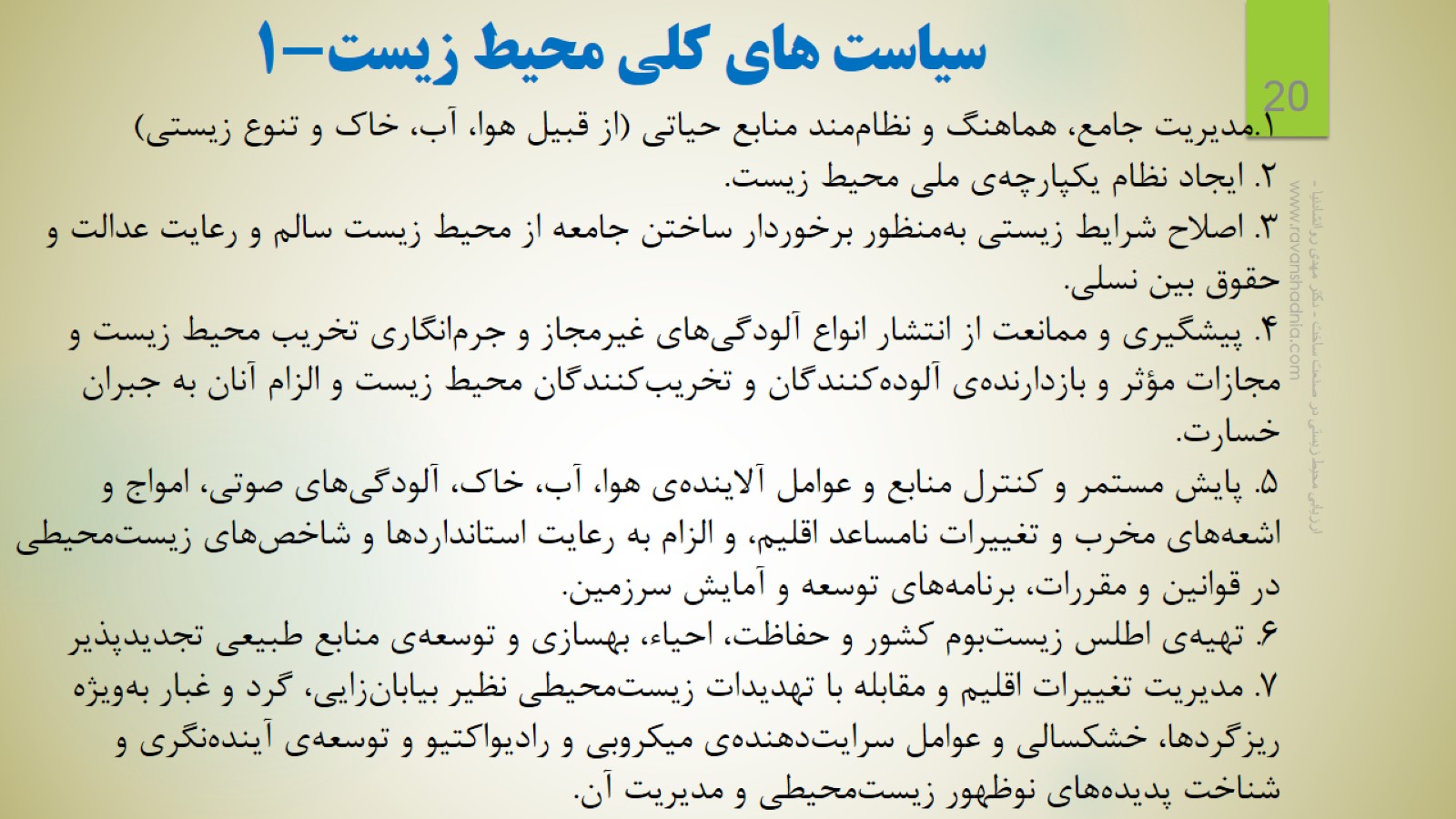 سیاست های کلی محیط زیست-1
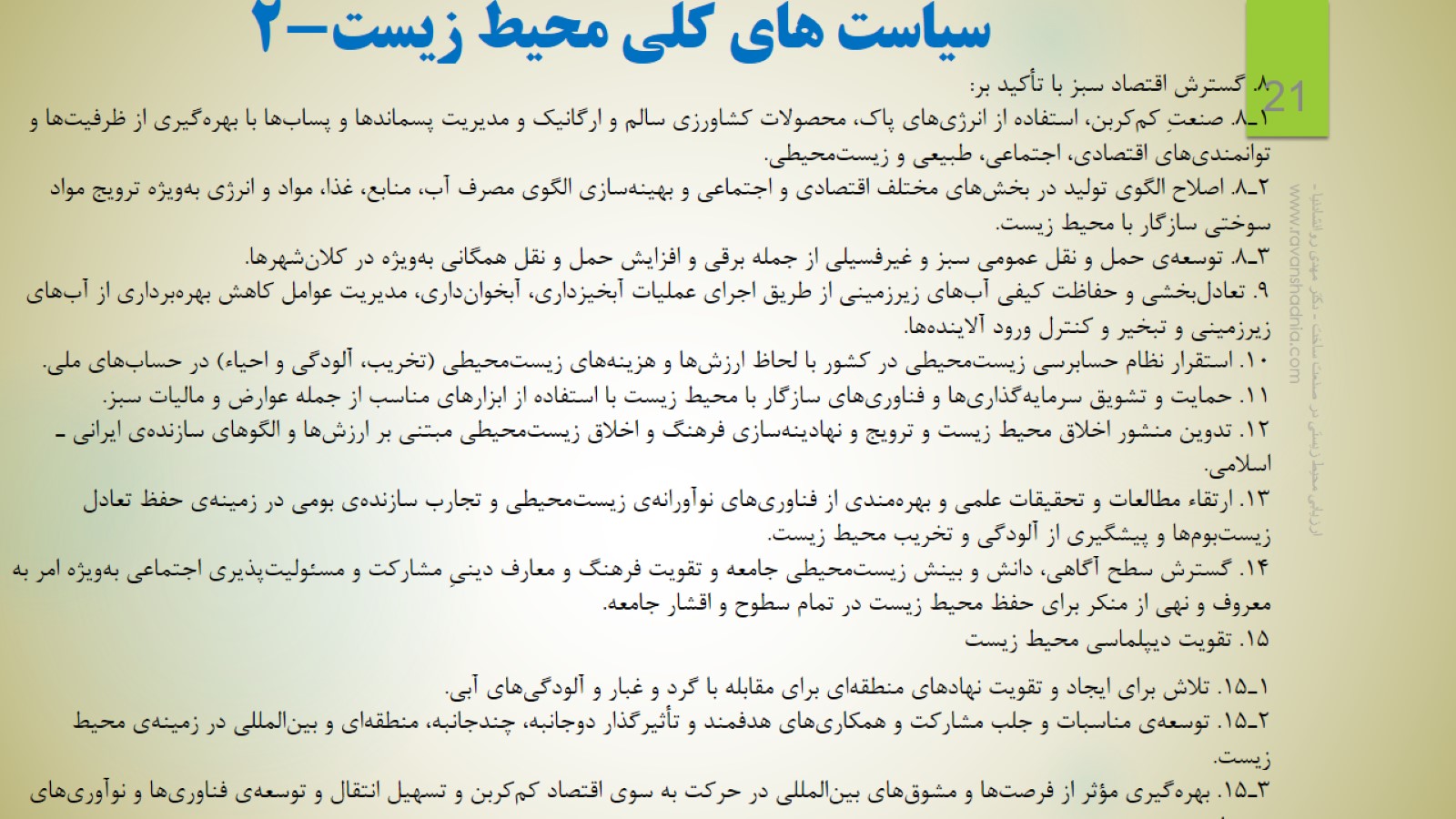 سیاست های کلی محیط زیست-2
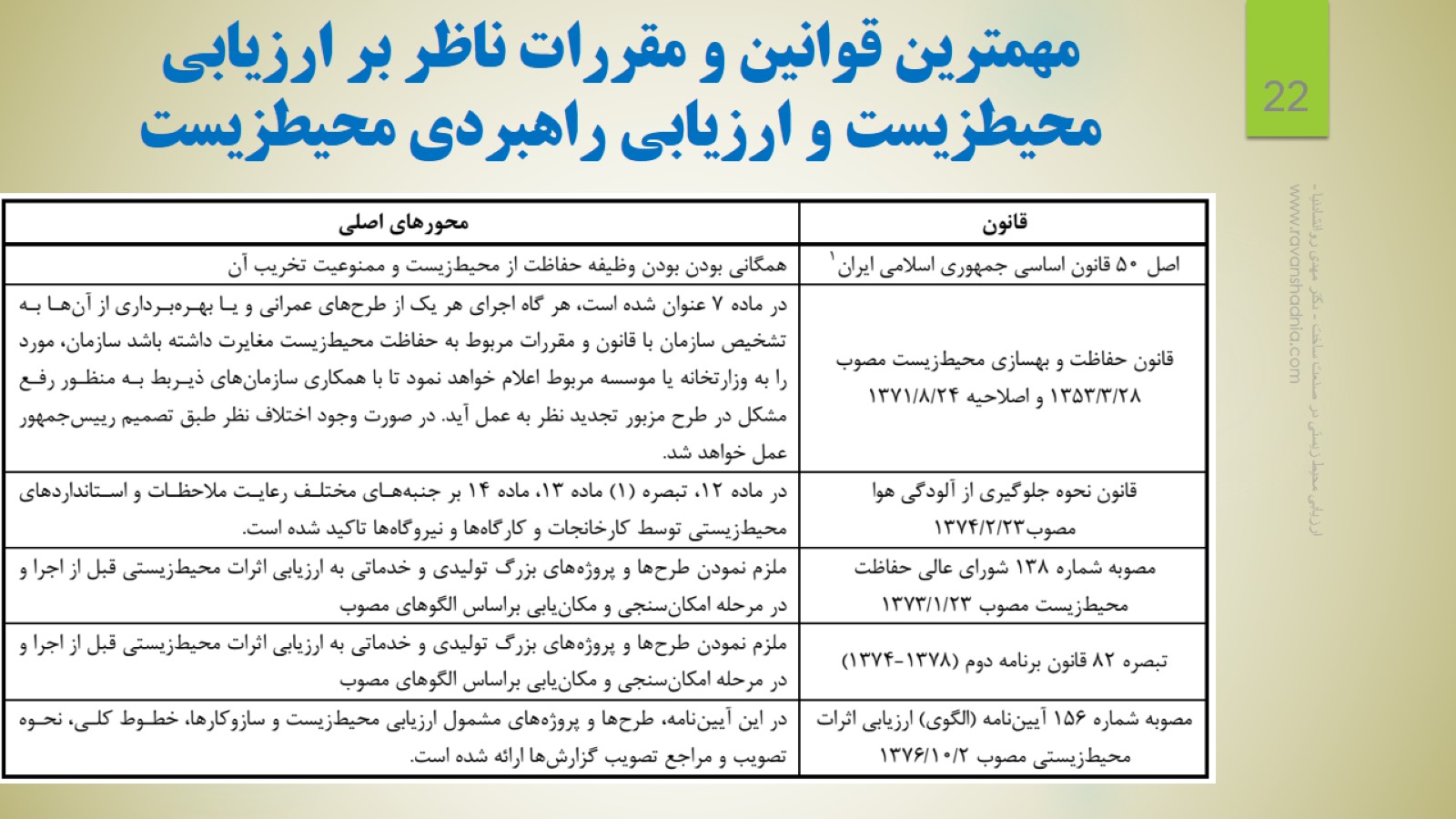 مهمترین قوانین و مقررات ناظر بر ارزیابی محیطزیست و ارزیابی راهبردي محیطزیست
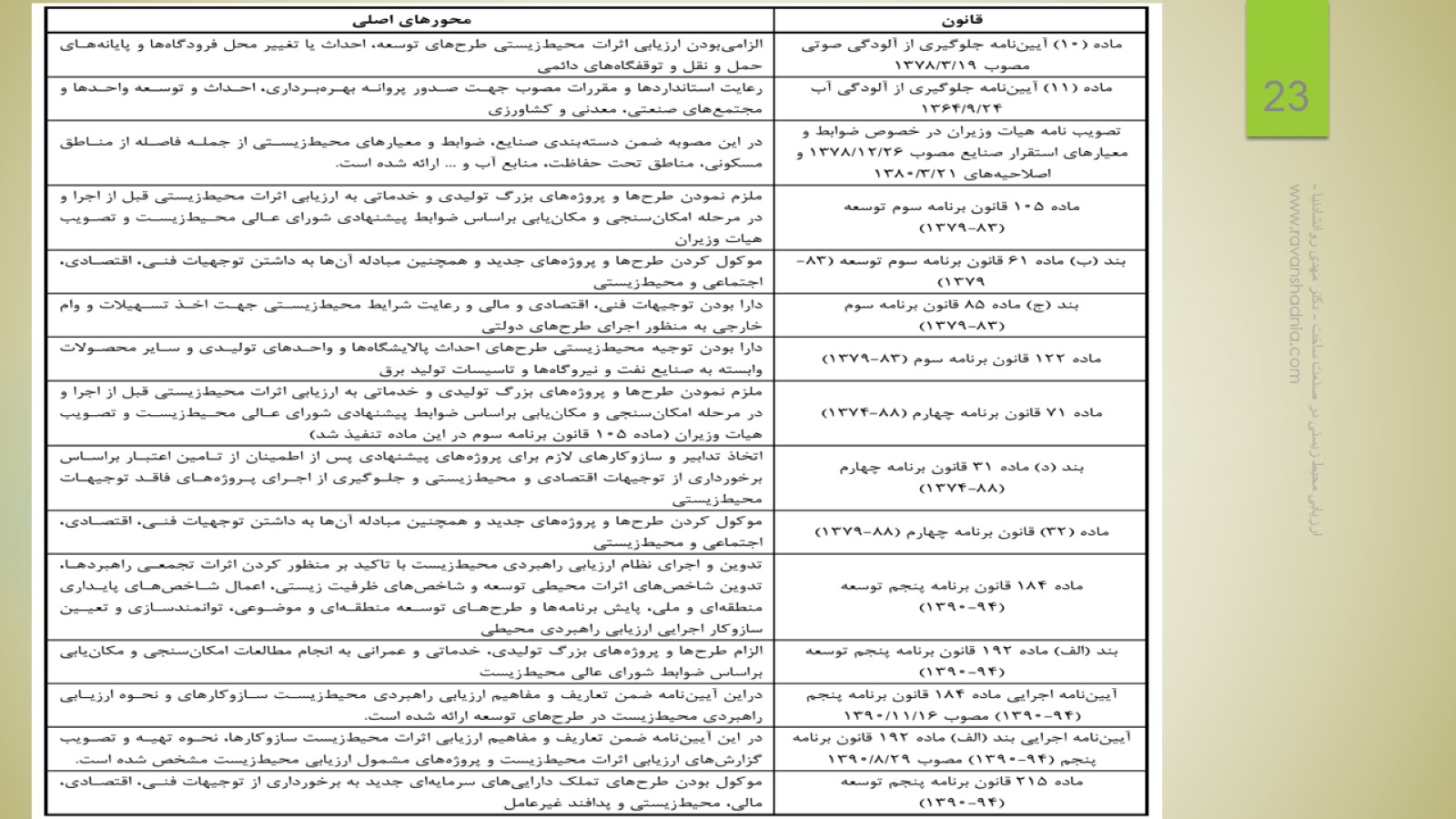 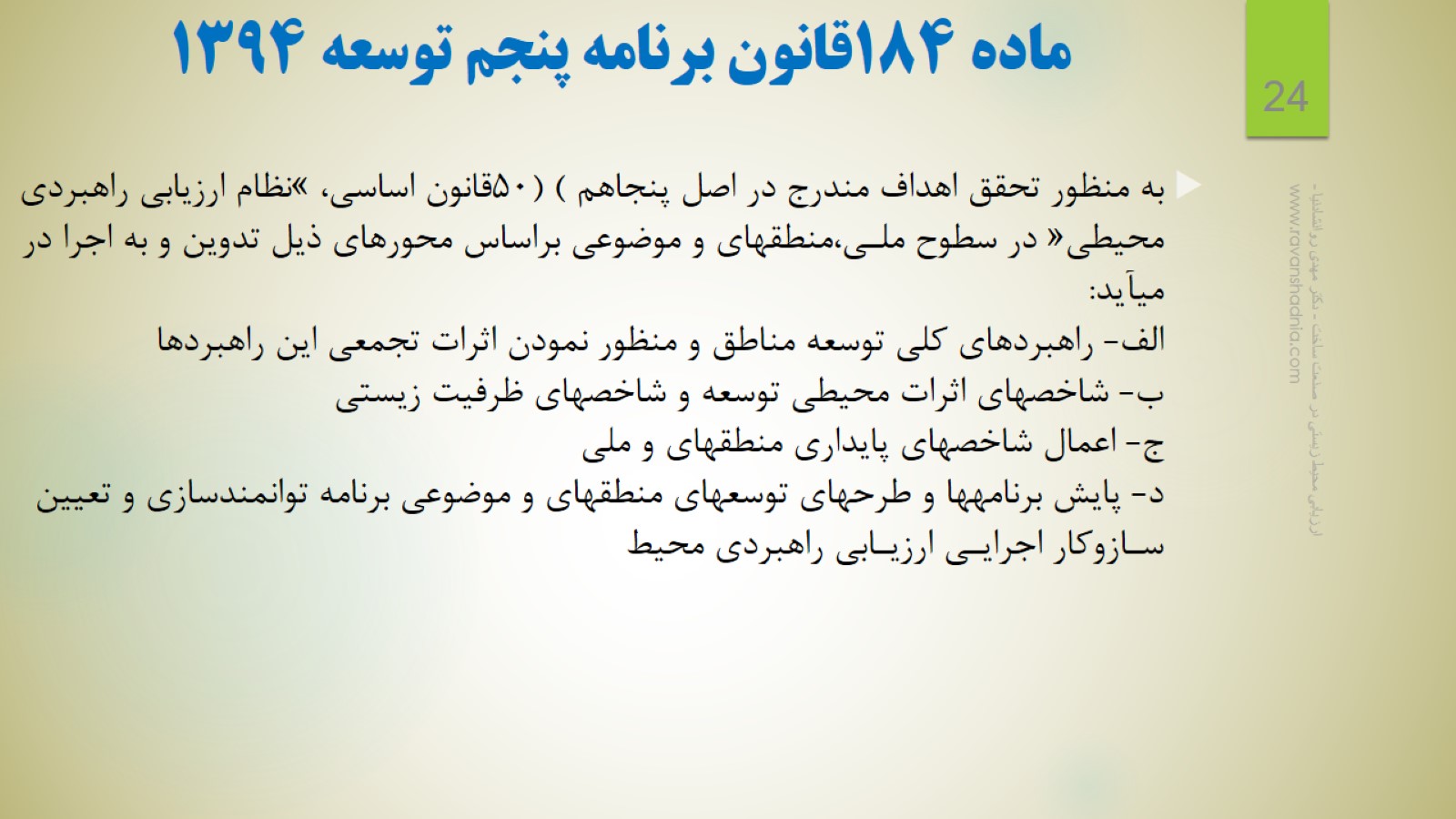 ماده 184قانون برنامه پنجم توسعه 1394
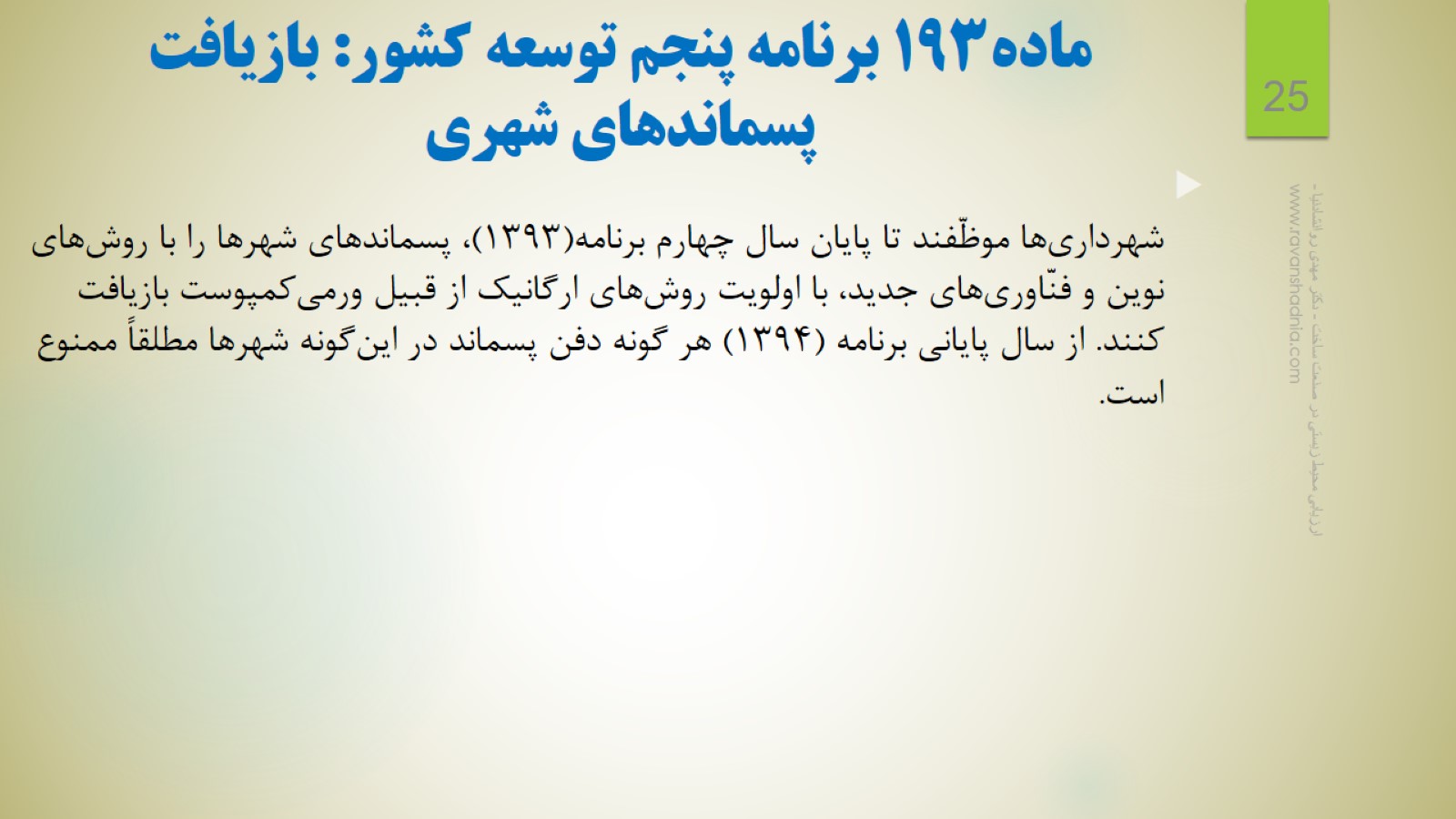 ماده193 برنامه پنجم توسعه کشور: بازیافت پسماندهای شهری
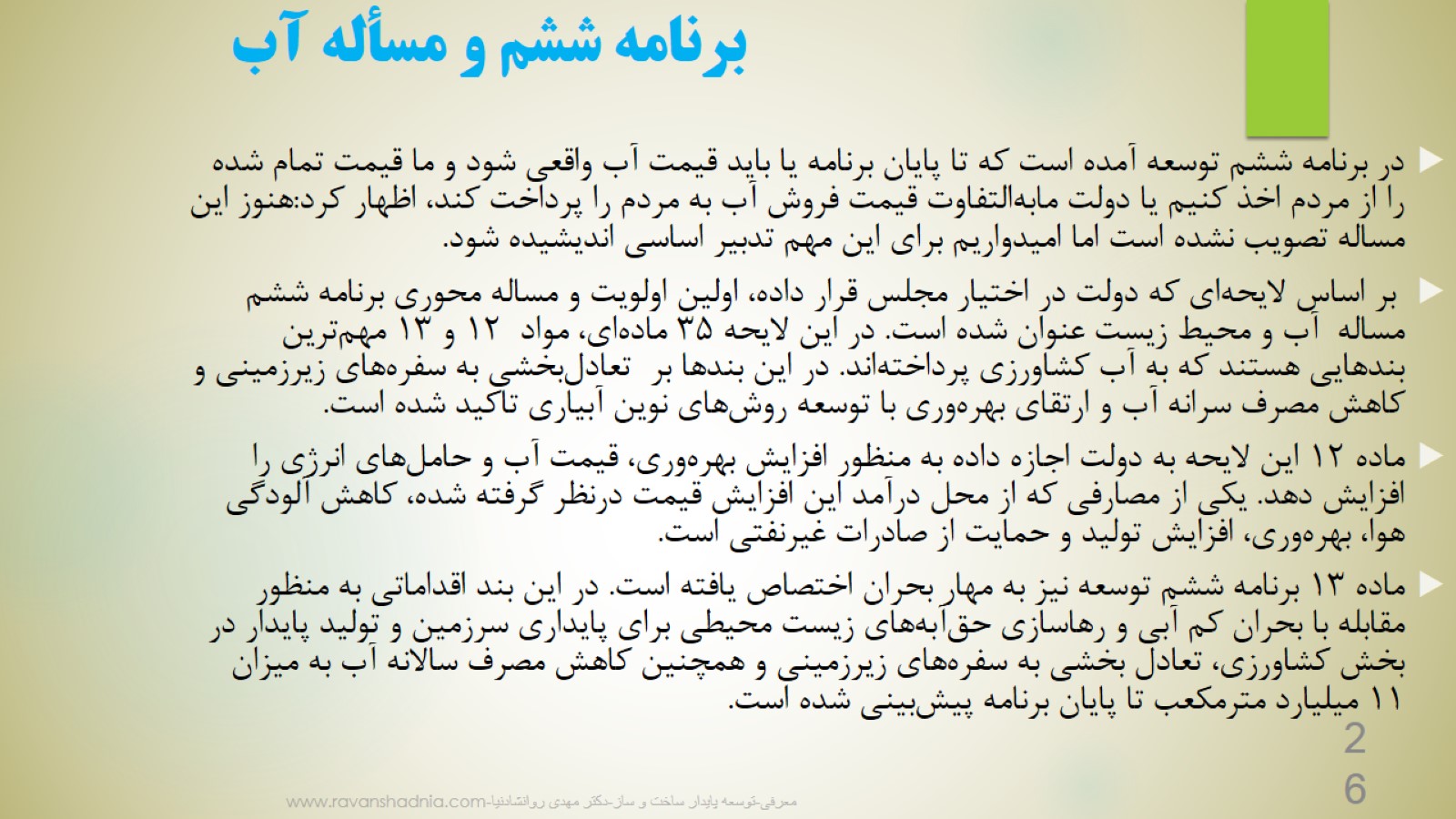 برنامه ششم و مسأله آب
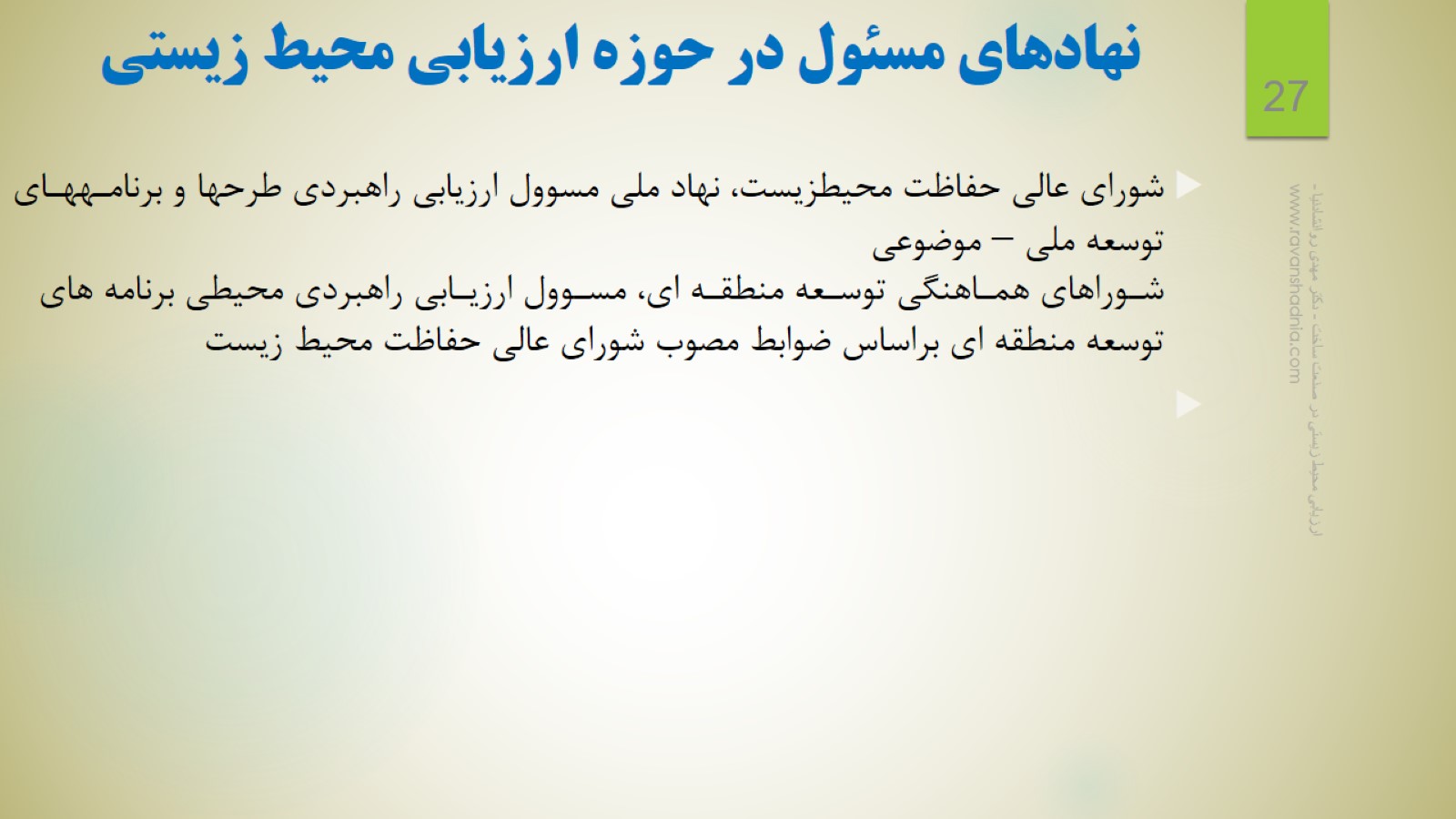 نهادهای مسئول در حوزه ارزیابی محیط زیستی
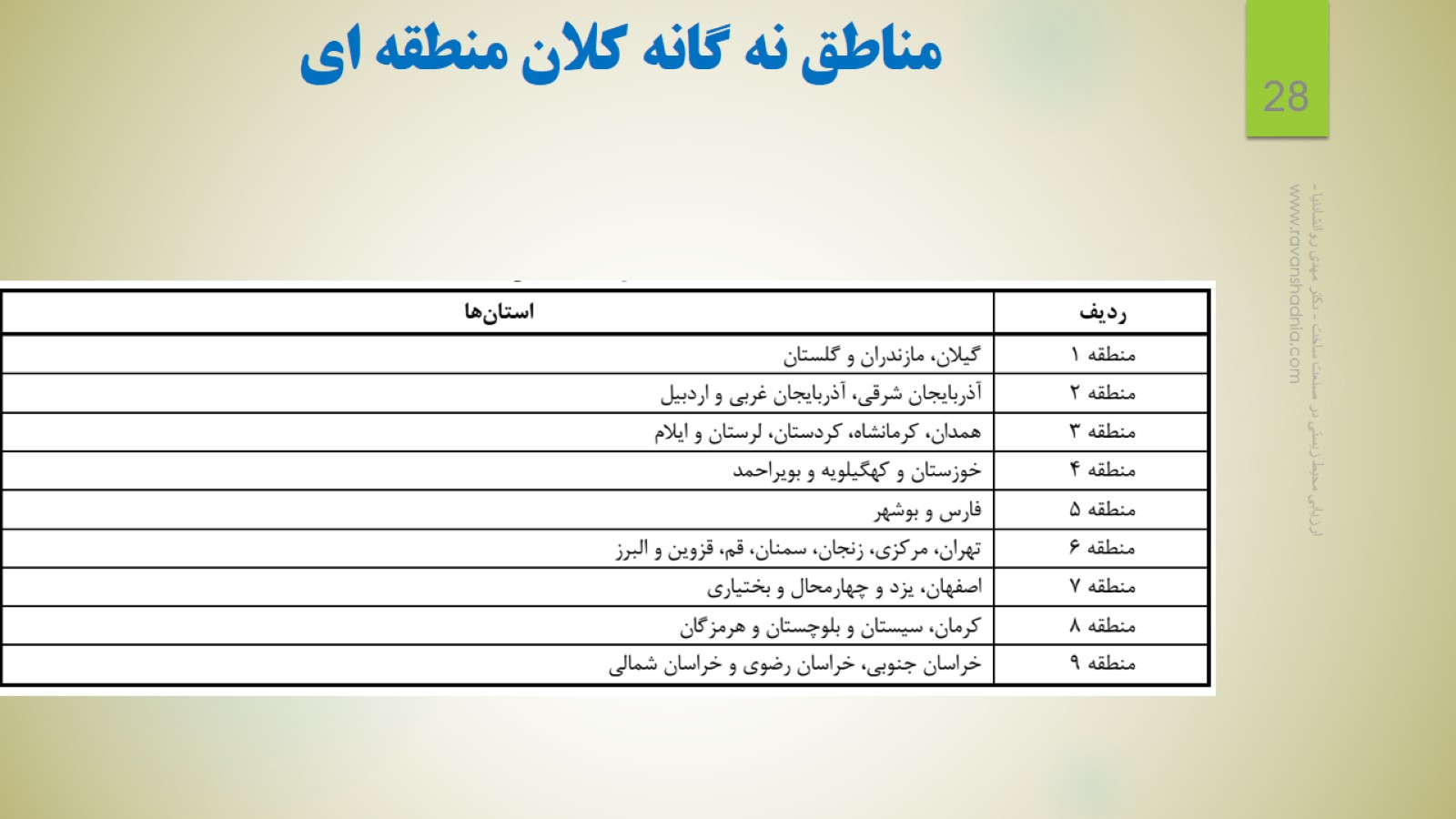 مناطق نه گانه کلان منطقه اي
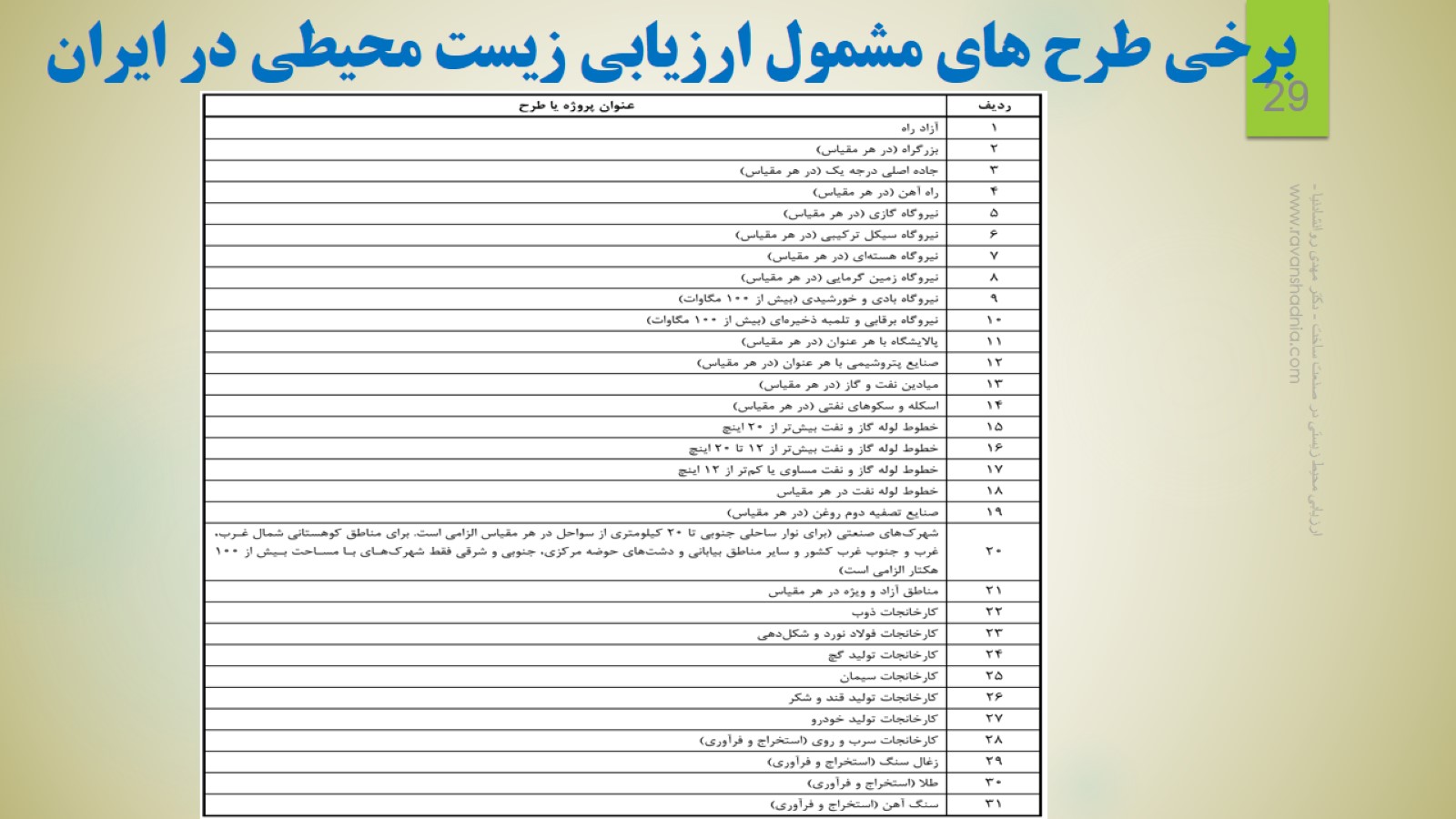 برخی طرح های مشمول ارزیابی زیست محیطی در ایران
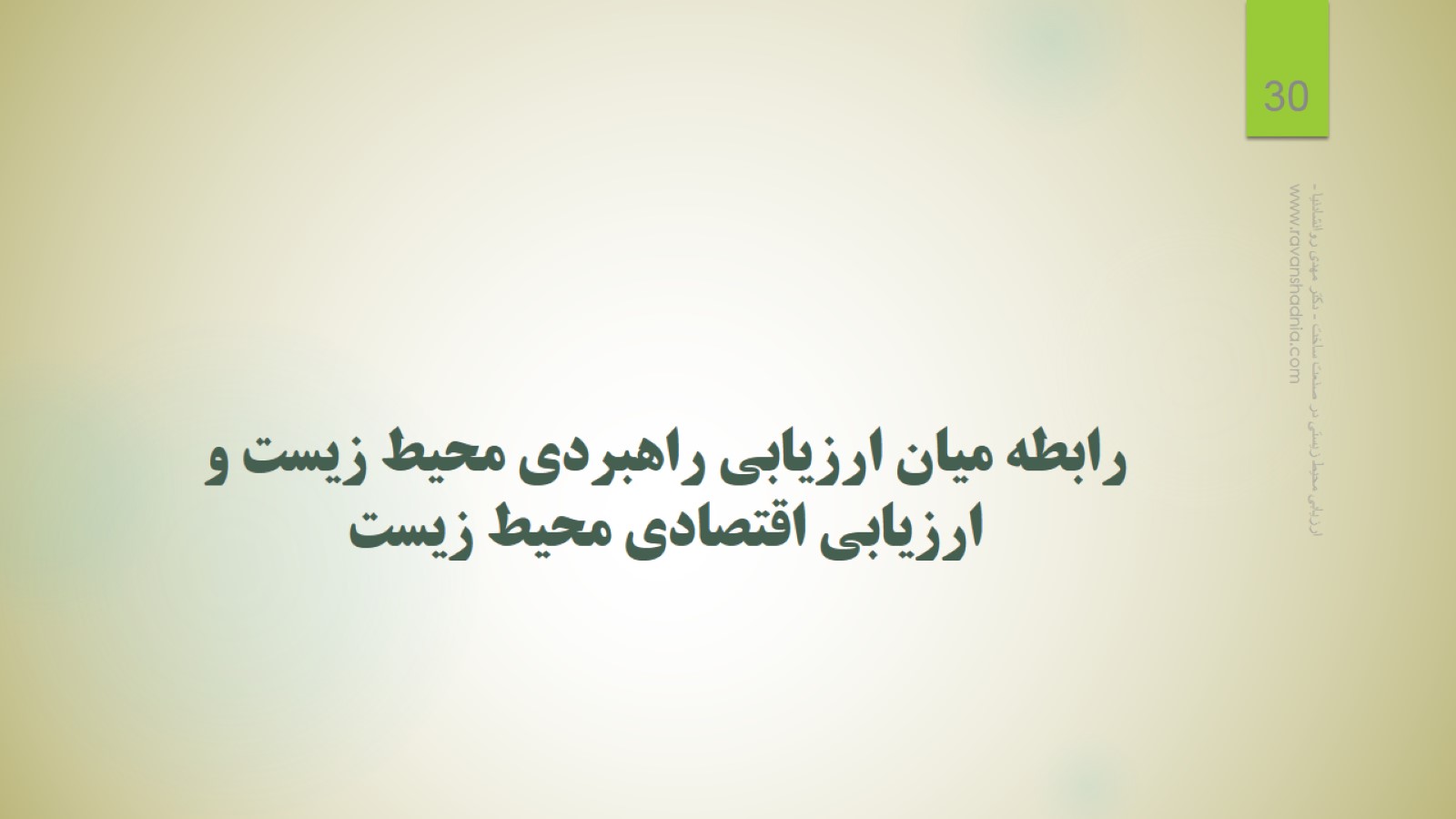 رابطه میان ارزیابی راهبردي محیط زیست و ارزیابی اقتصادي محیط زیست
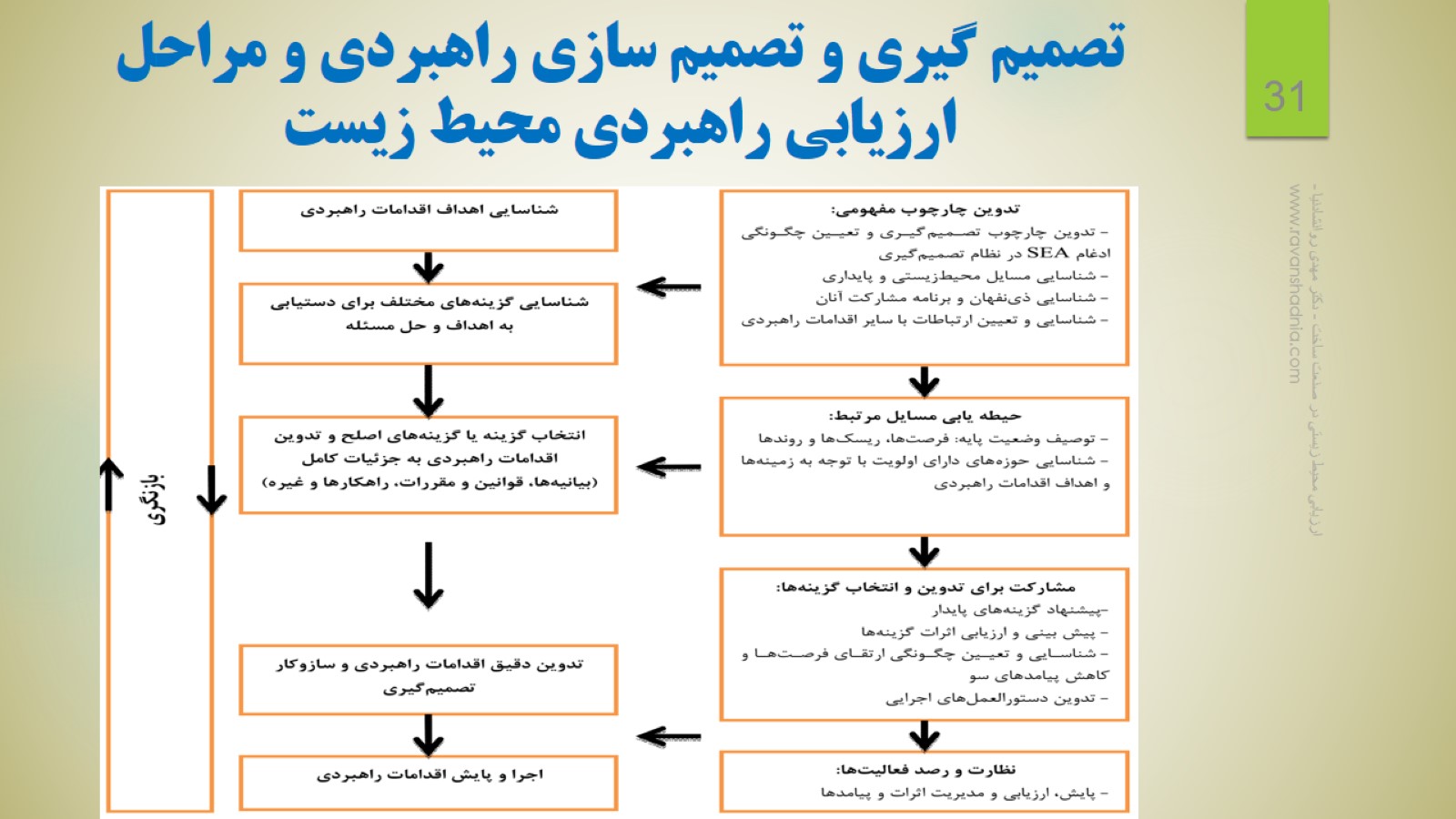 تصمیم گیري و تصمیم سازي راهبردي و مراحل ارزیابی راهبردي محیط زیست
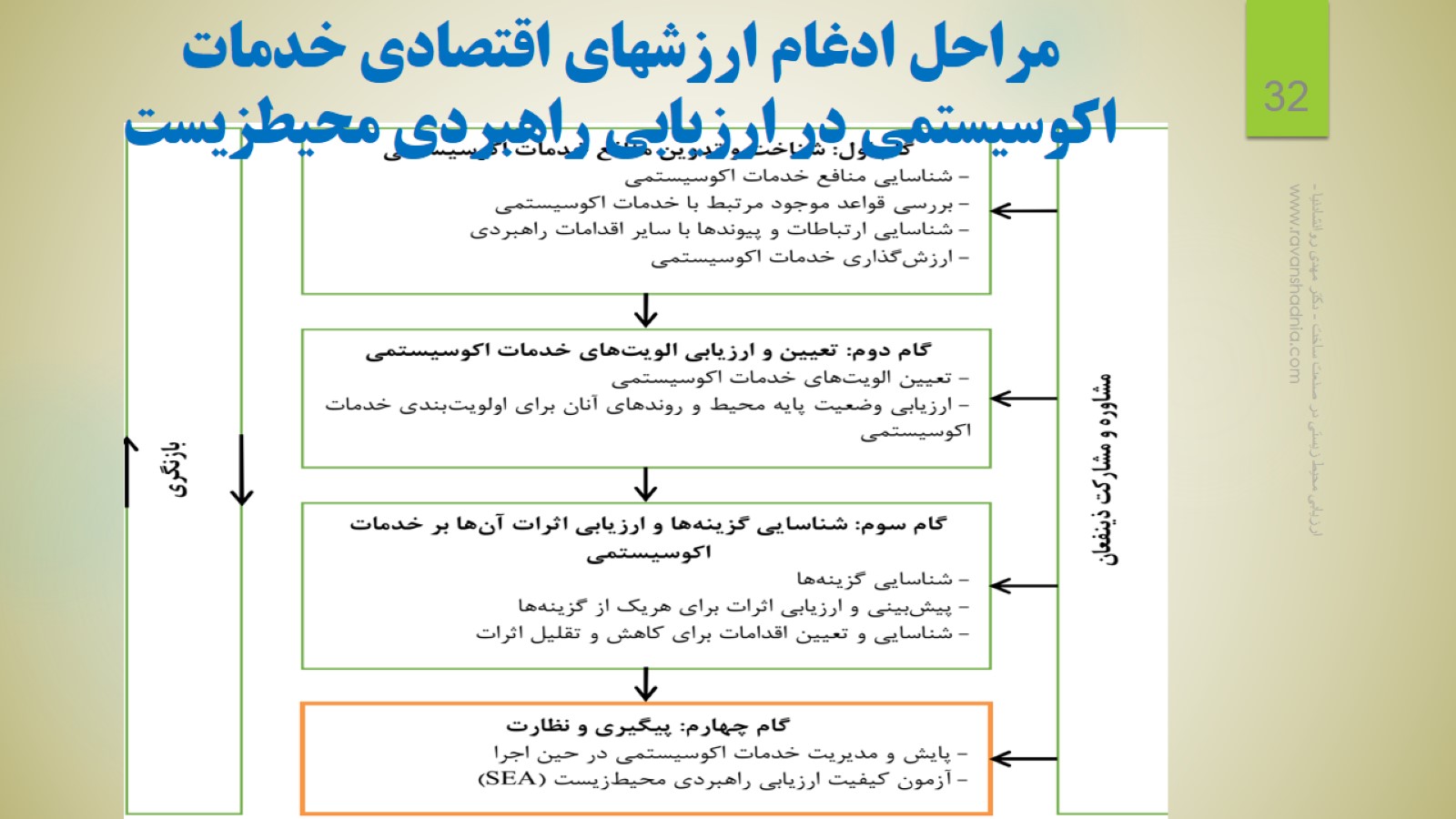 مراحل ادغام ارزشهاي اقتصادي خدمات اکوسیستمی در ارزیابی راهبردي محیطزیست
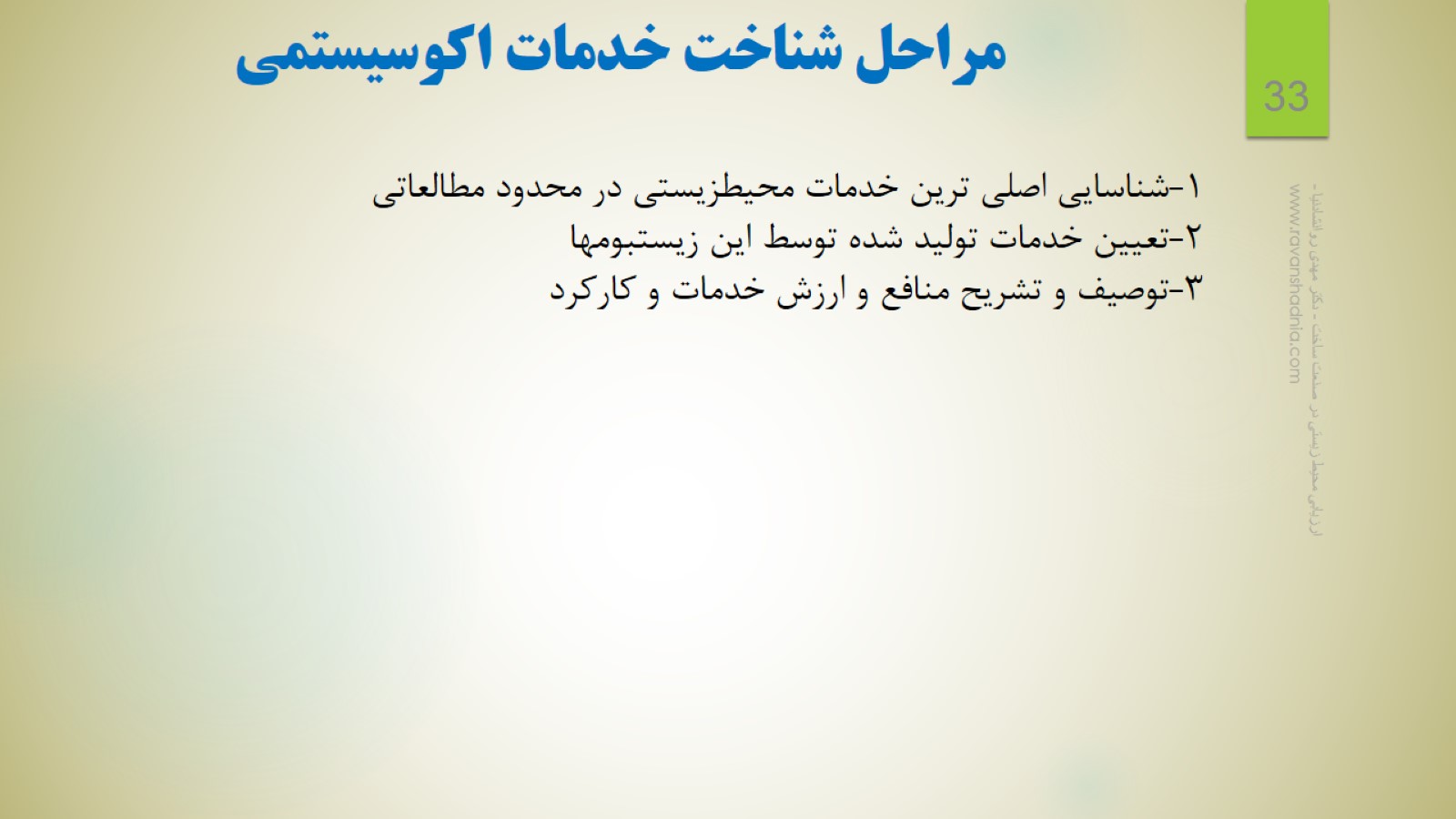 مراحل شناخت خدمات اکوسیستمی
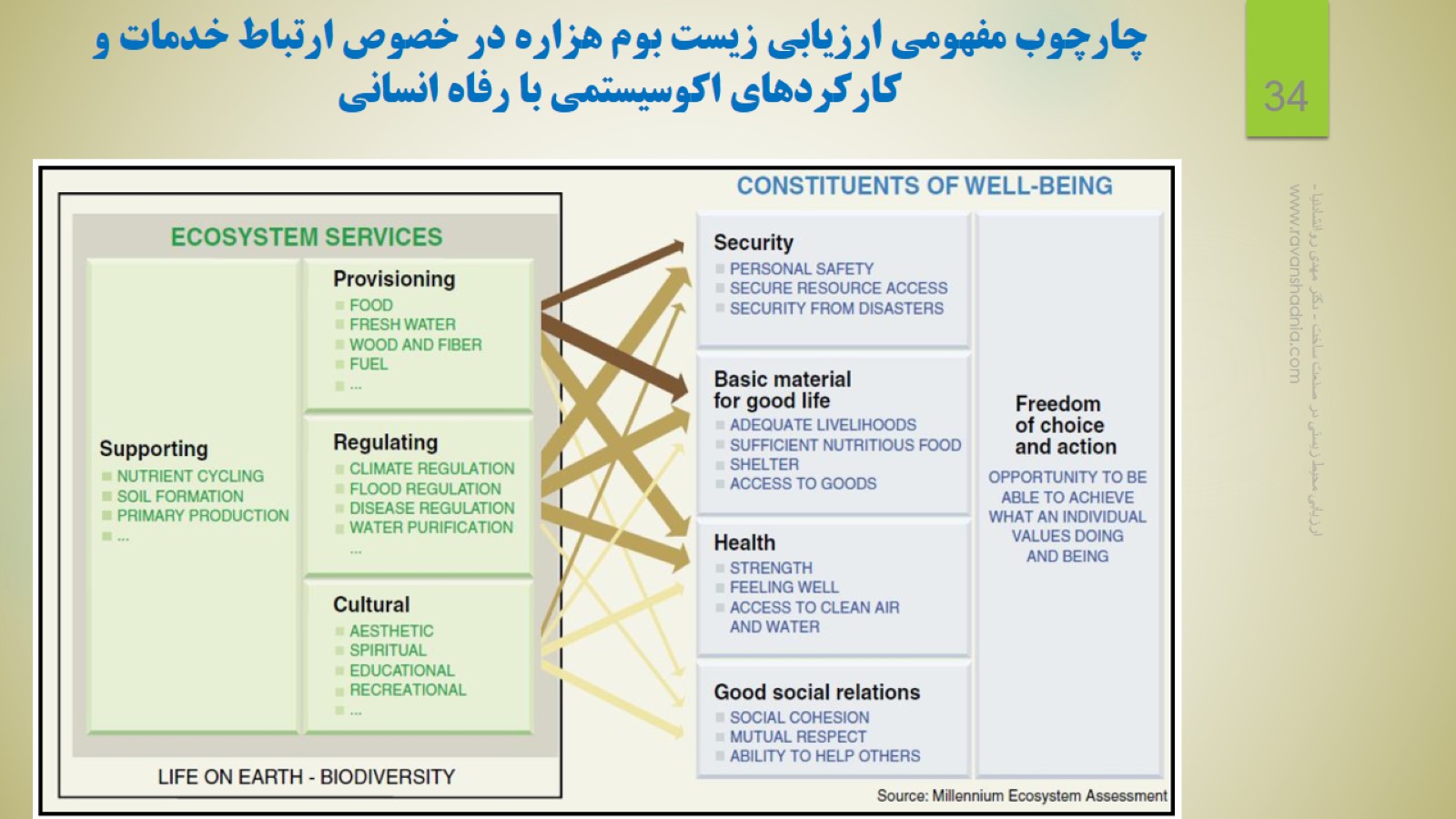 چارچوب مفهومی ارزیابی زیست بوم هزاره در خصوص ارتباط خدمات و کارکردهاي اکوسیستمی با رفاه انسانی
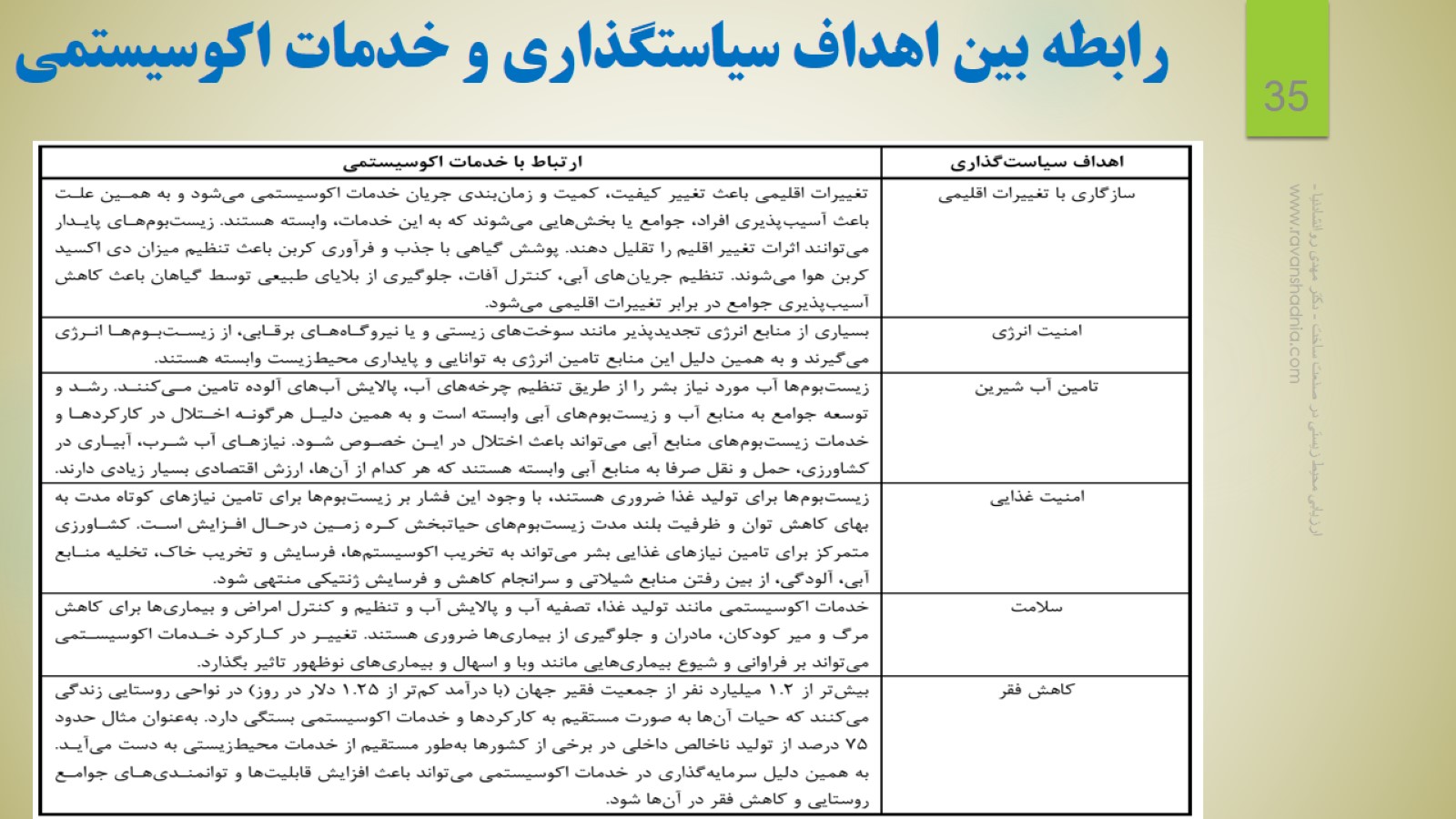 رابطه بین اهداف سیاستگذاري و خدمات اکوسیستمی
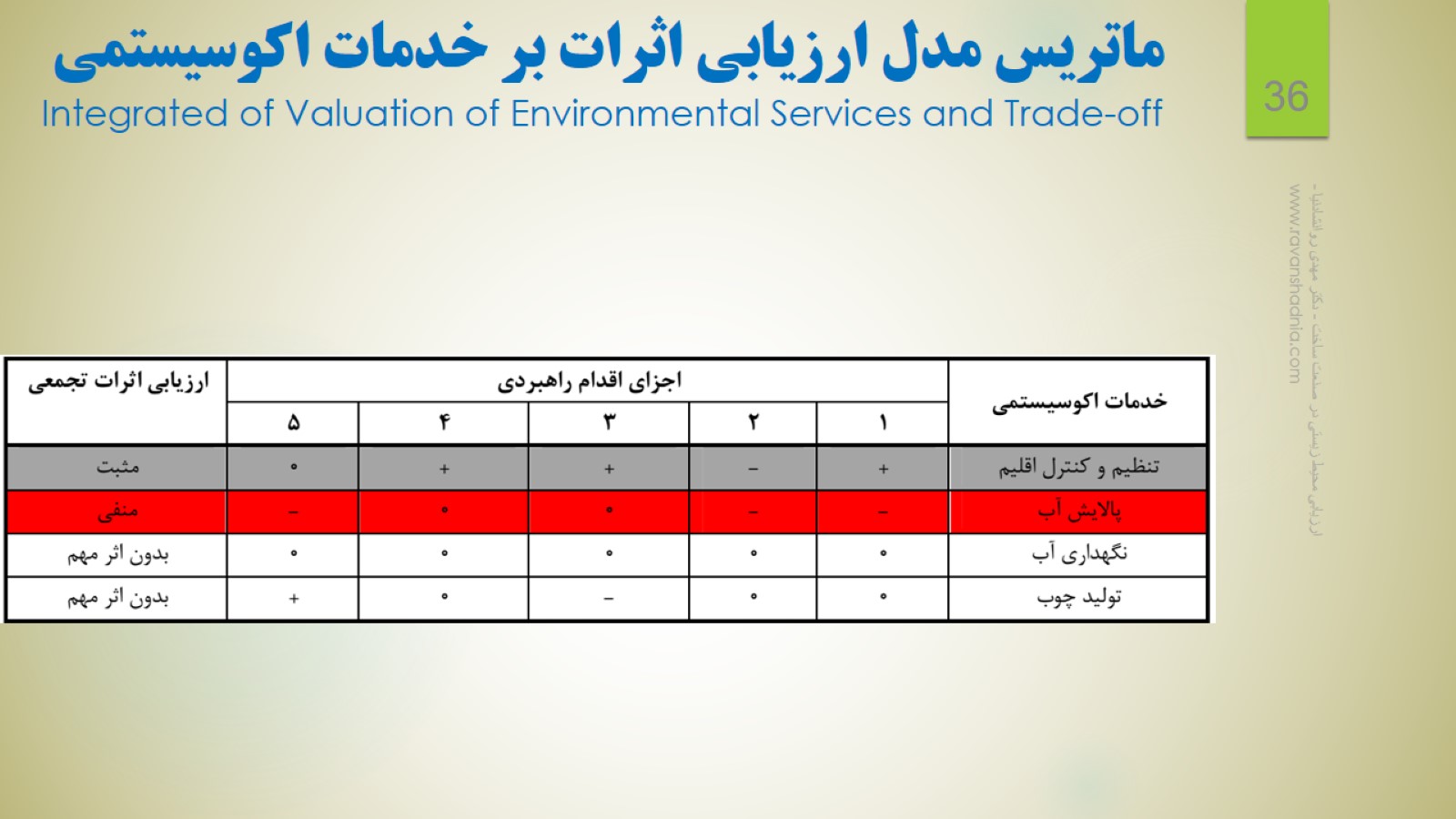 ماتریس مدل ارزیابی اثرات بر خدمات اکوسیستمی Integrated of Valuation of Environmental Services and Trade-off
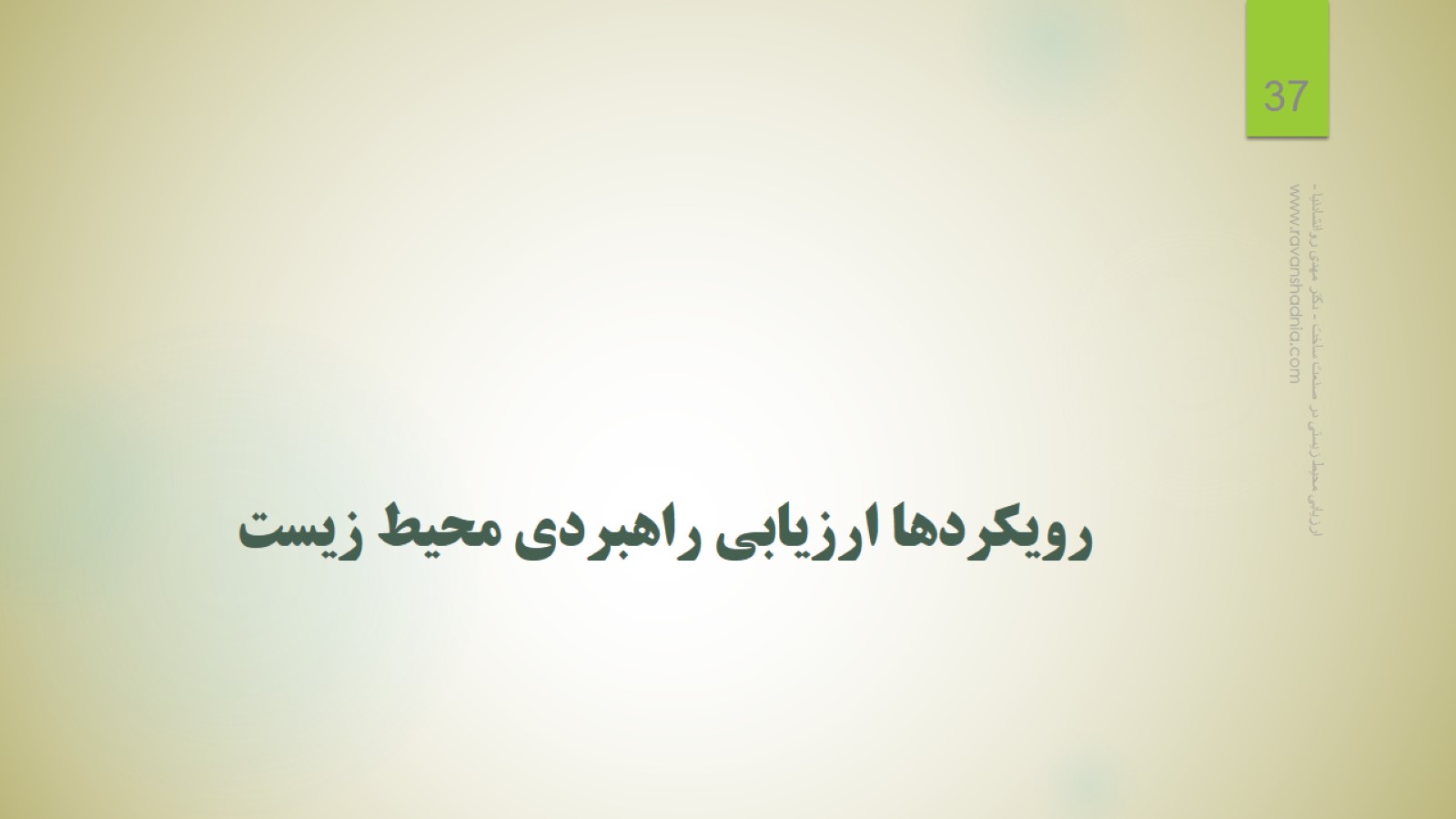 رویکردها ارزیابی راهبردی محیط زیست
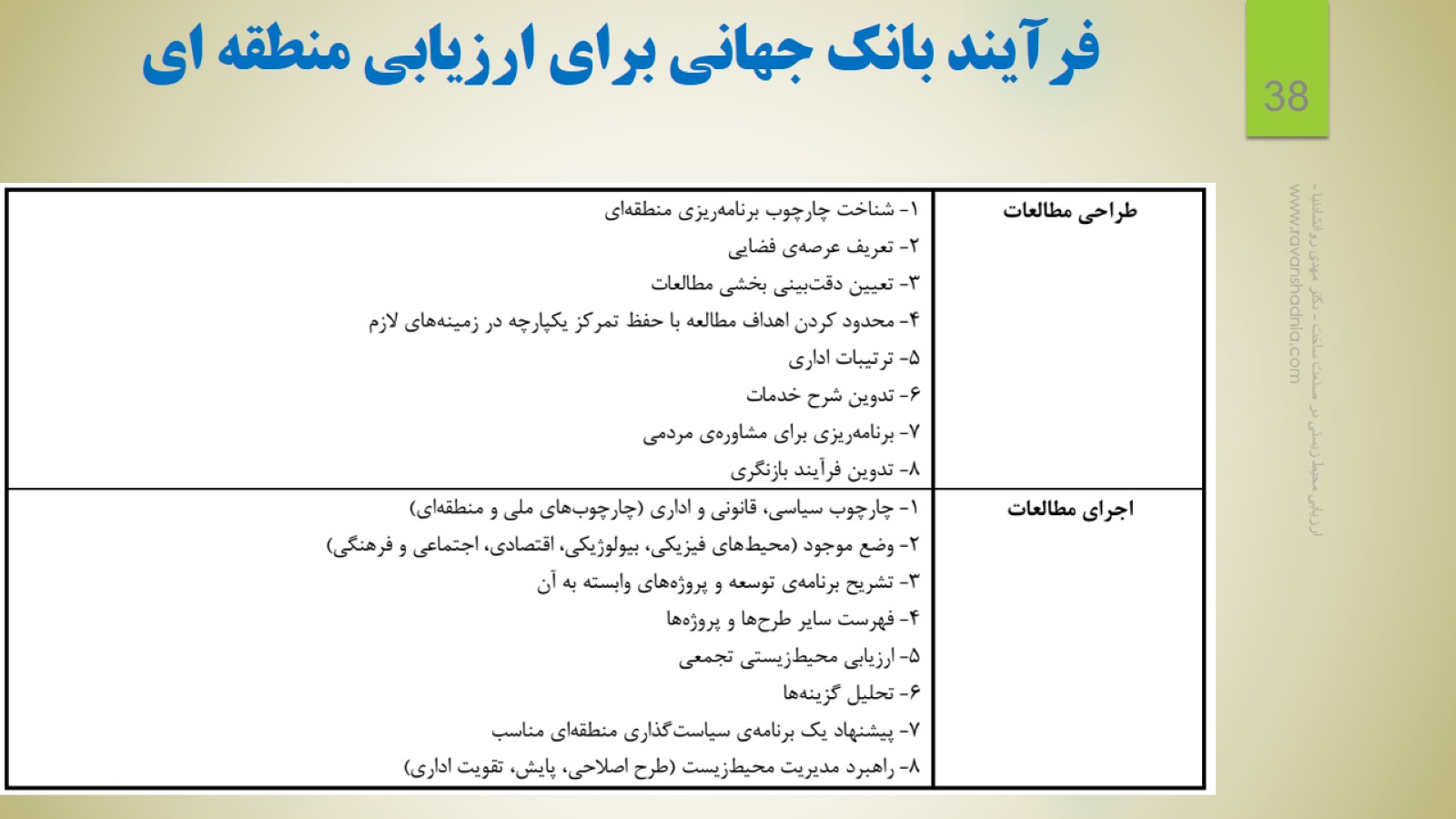 فرآیند بانک جهانی براي ارزیابی منطقه اي
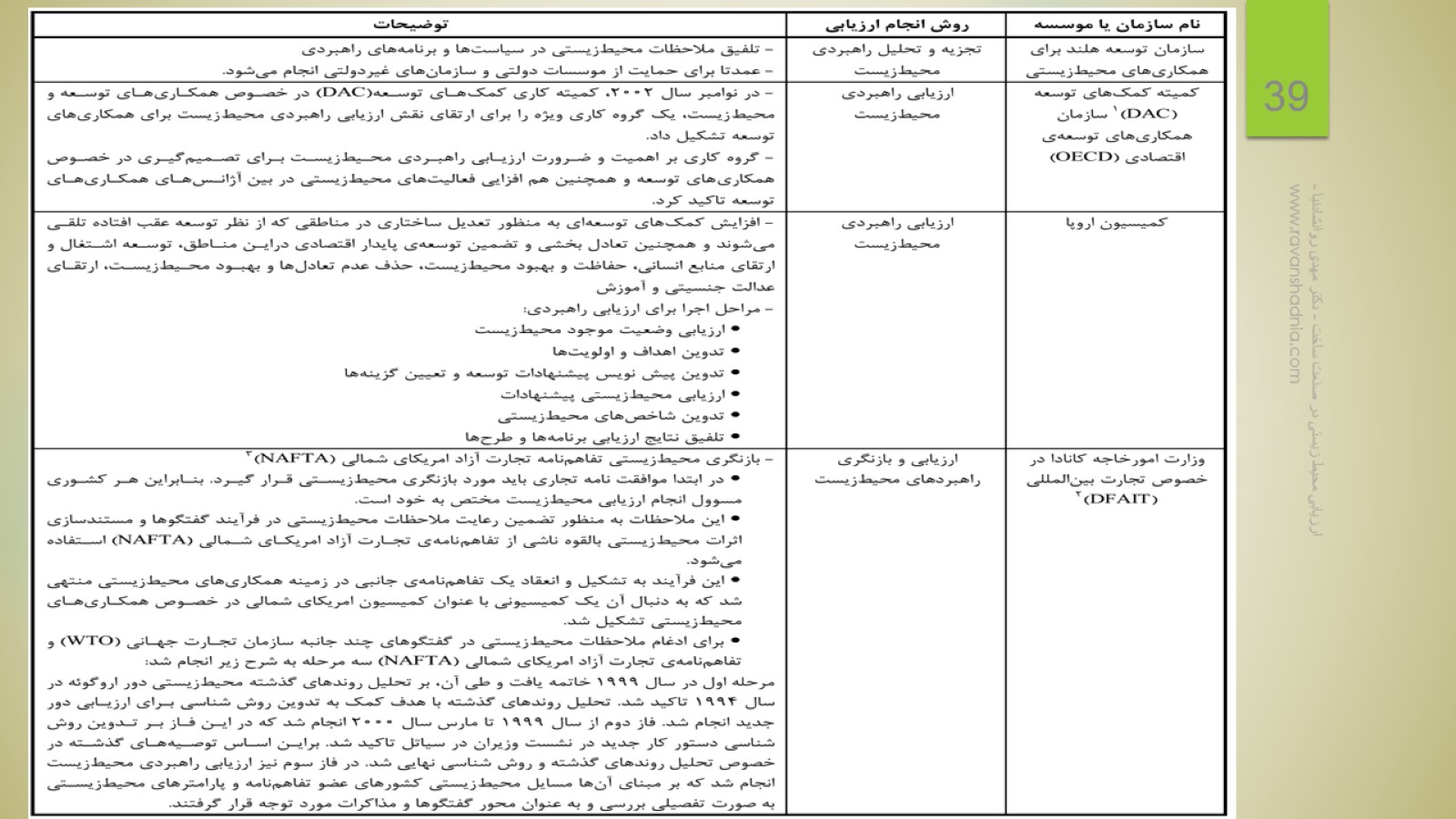 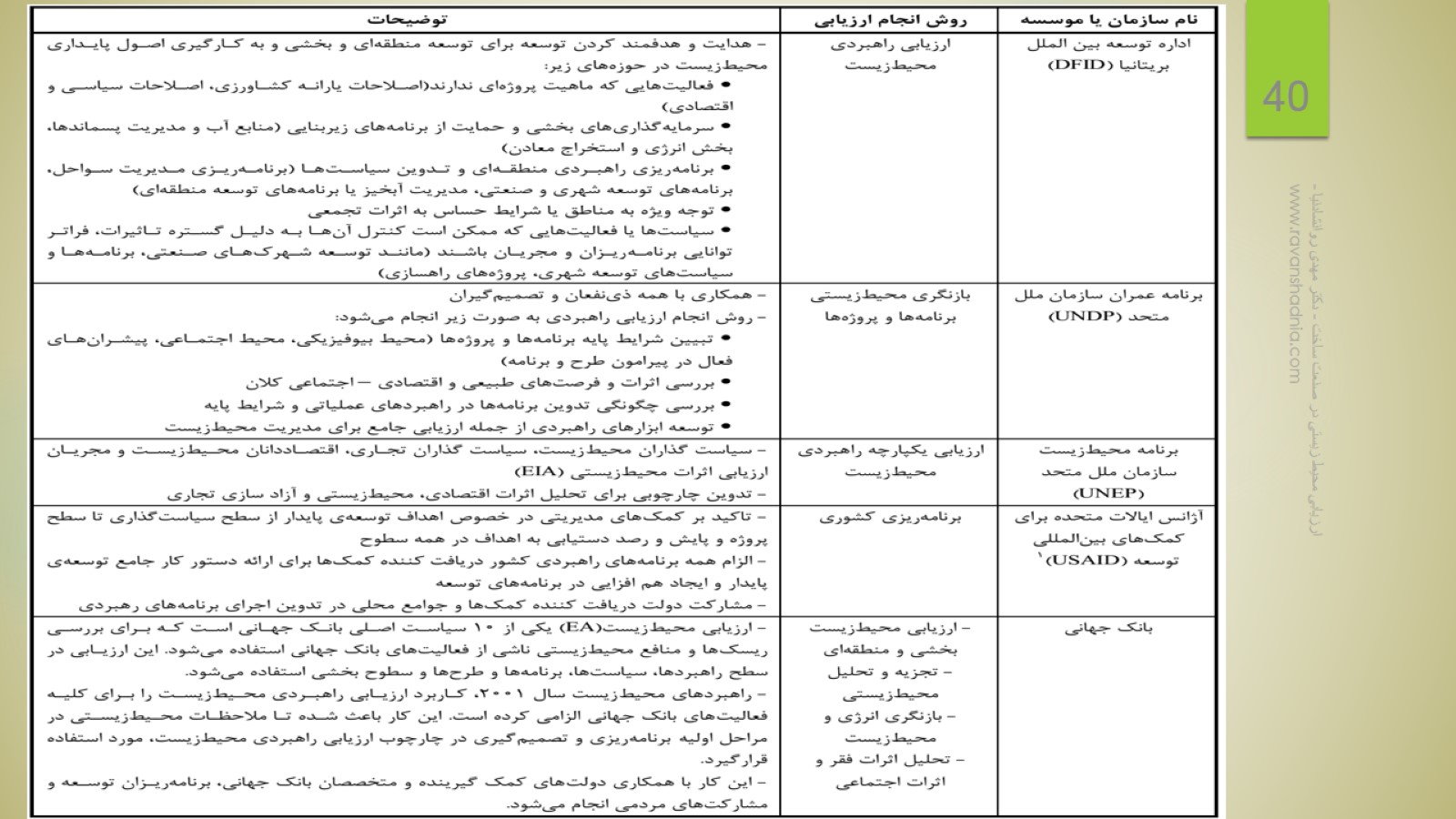 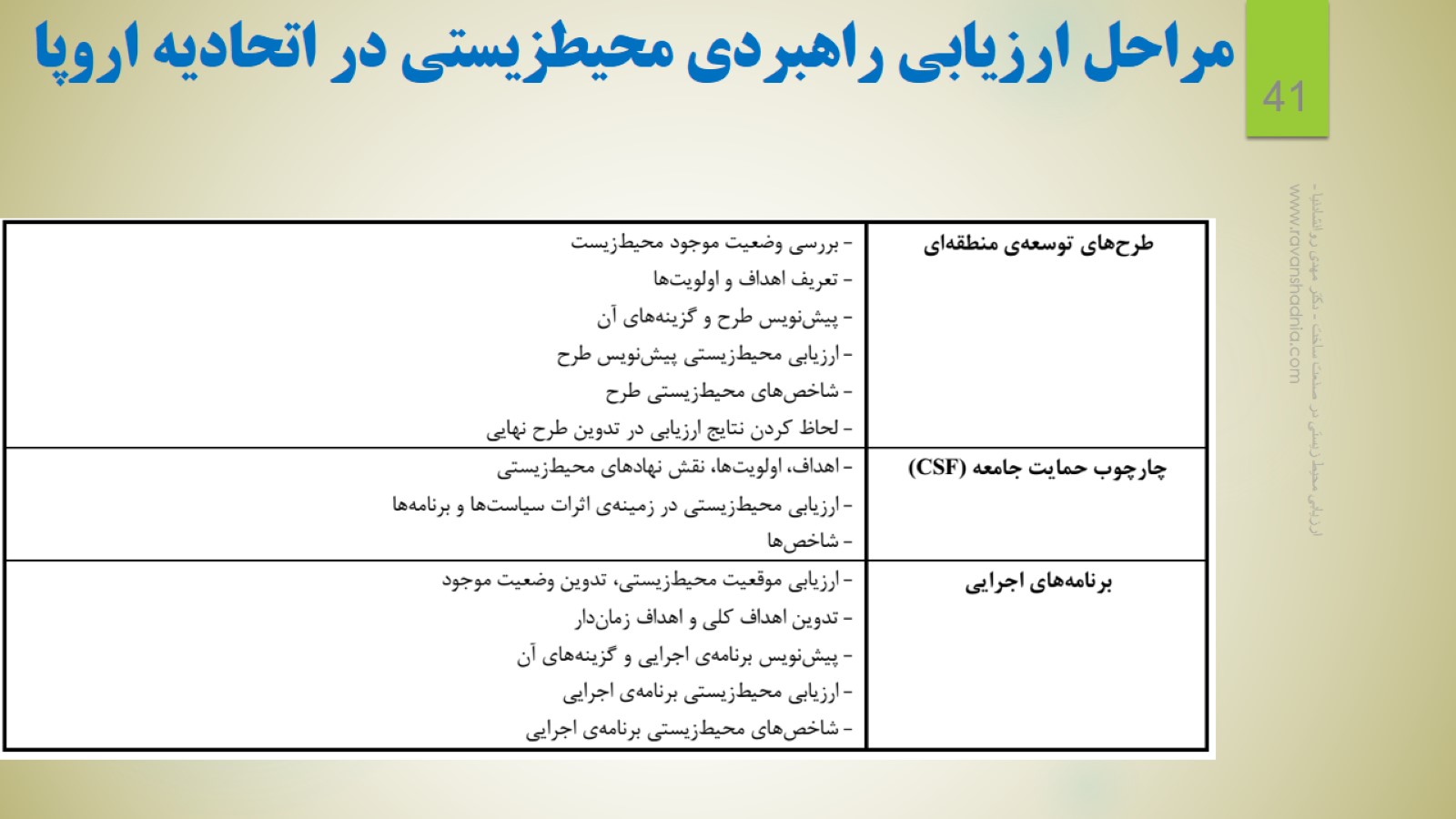 مراحل ارزیابی راهبردي محیطزیستی در اتحادیه اروپا
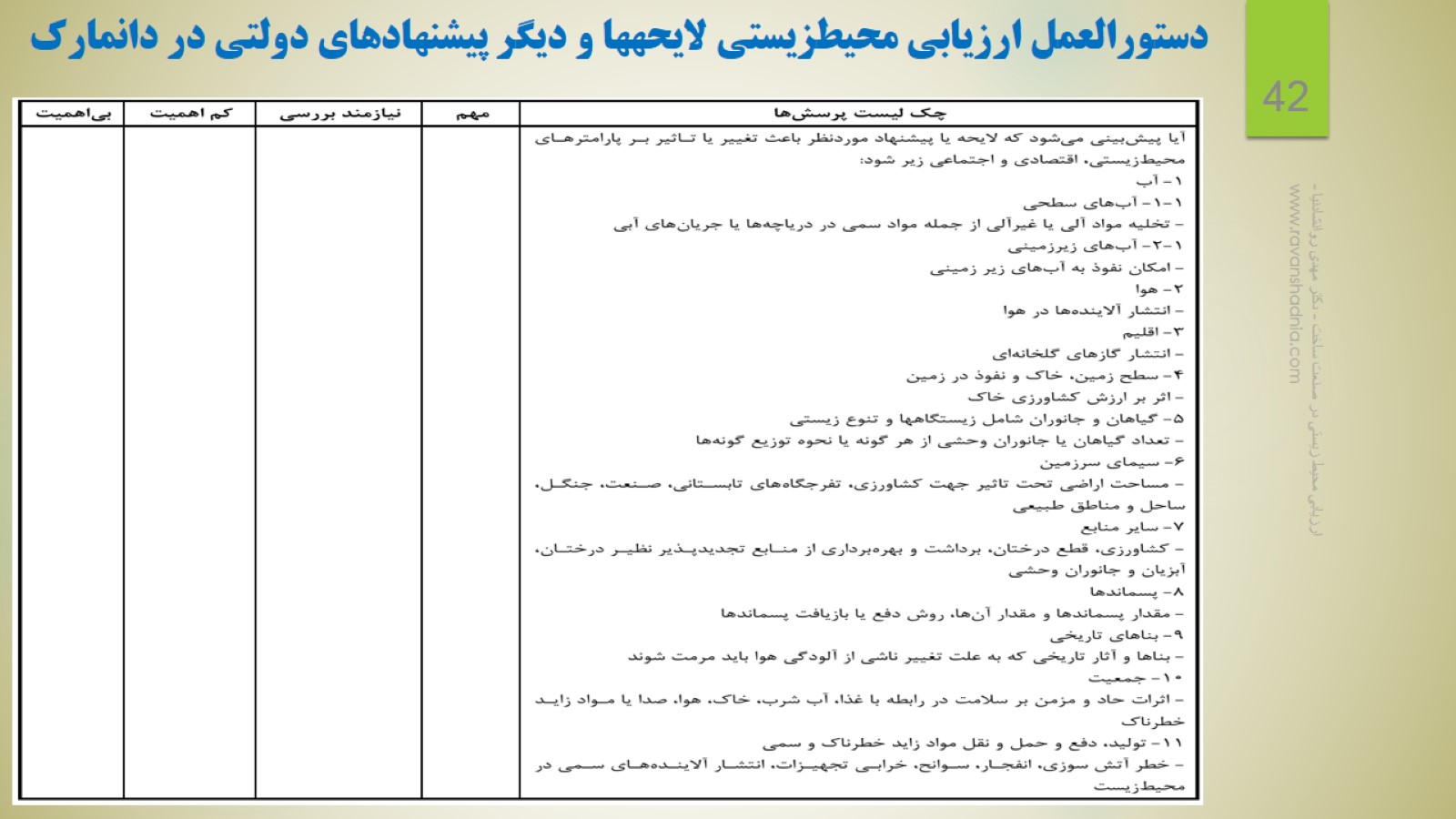 دستورالعمل ارزیابی محیطزیستی لایحهها و دیگر پیشنهادهاي دولتی در دانمارك
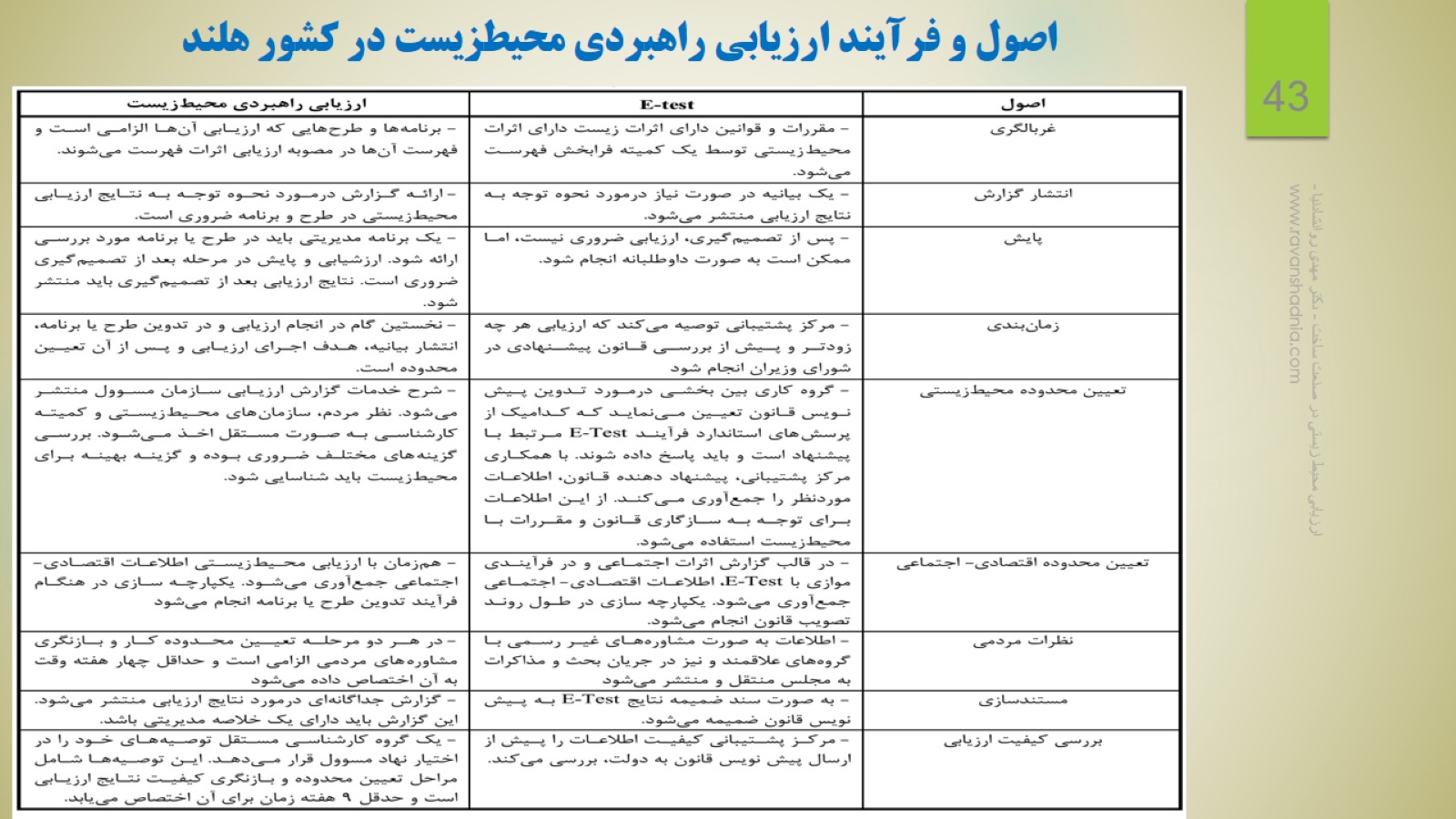 اصول و فرآیند ارزیابی راهبردي محیطزیست در کشور هلند
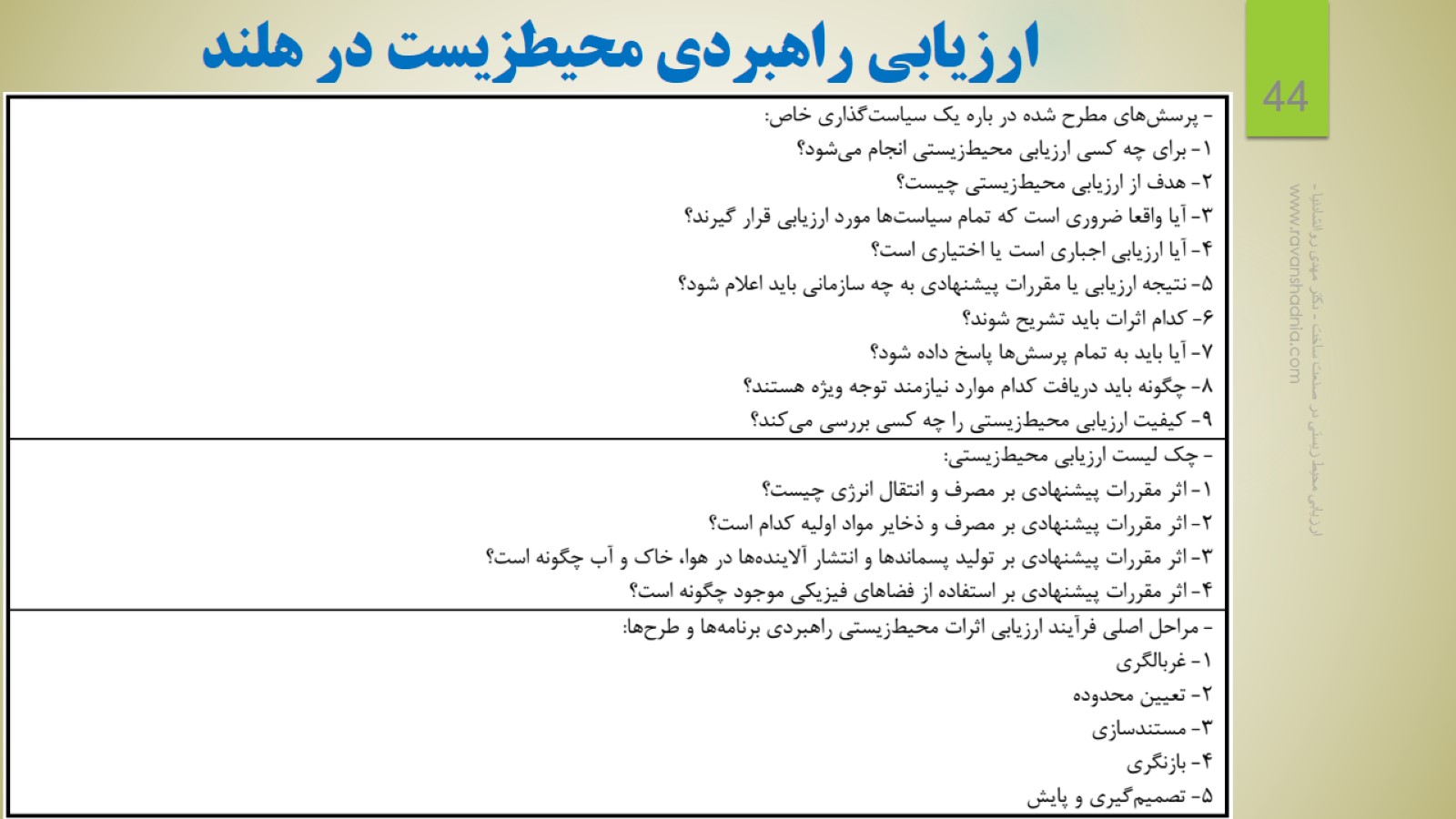 ارزیابی راهبردي محیطزیست در هلند
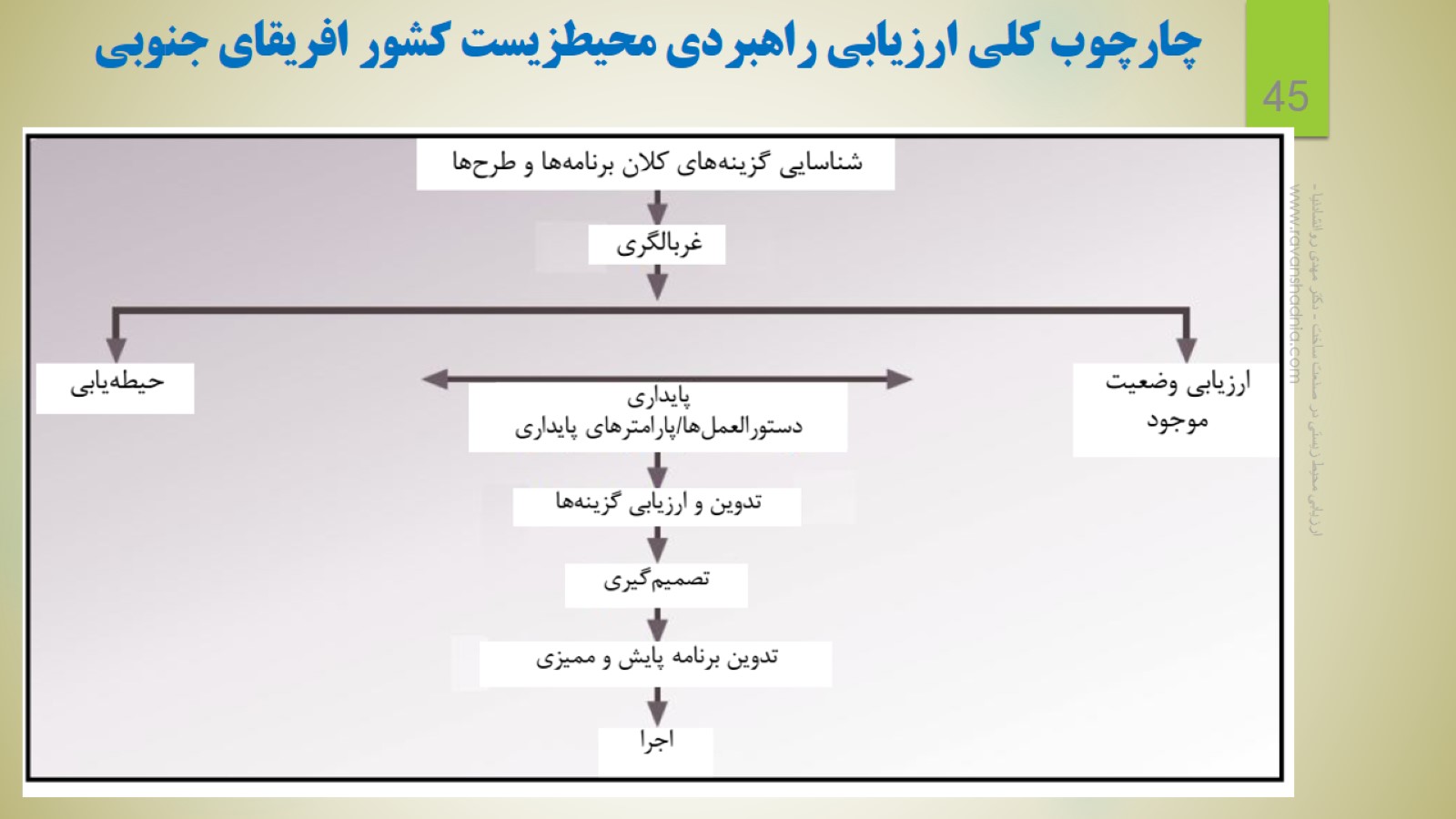 چارچوب کلی ارزیابی راهبردي محیطزیست کشور افریقاي جنوبی
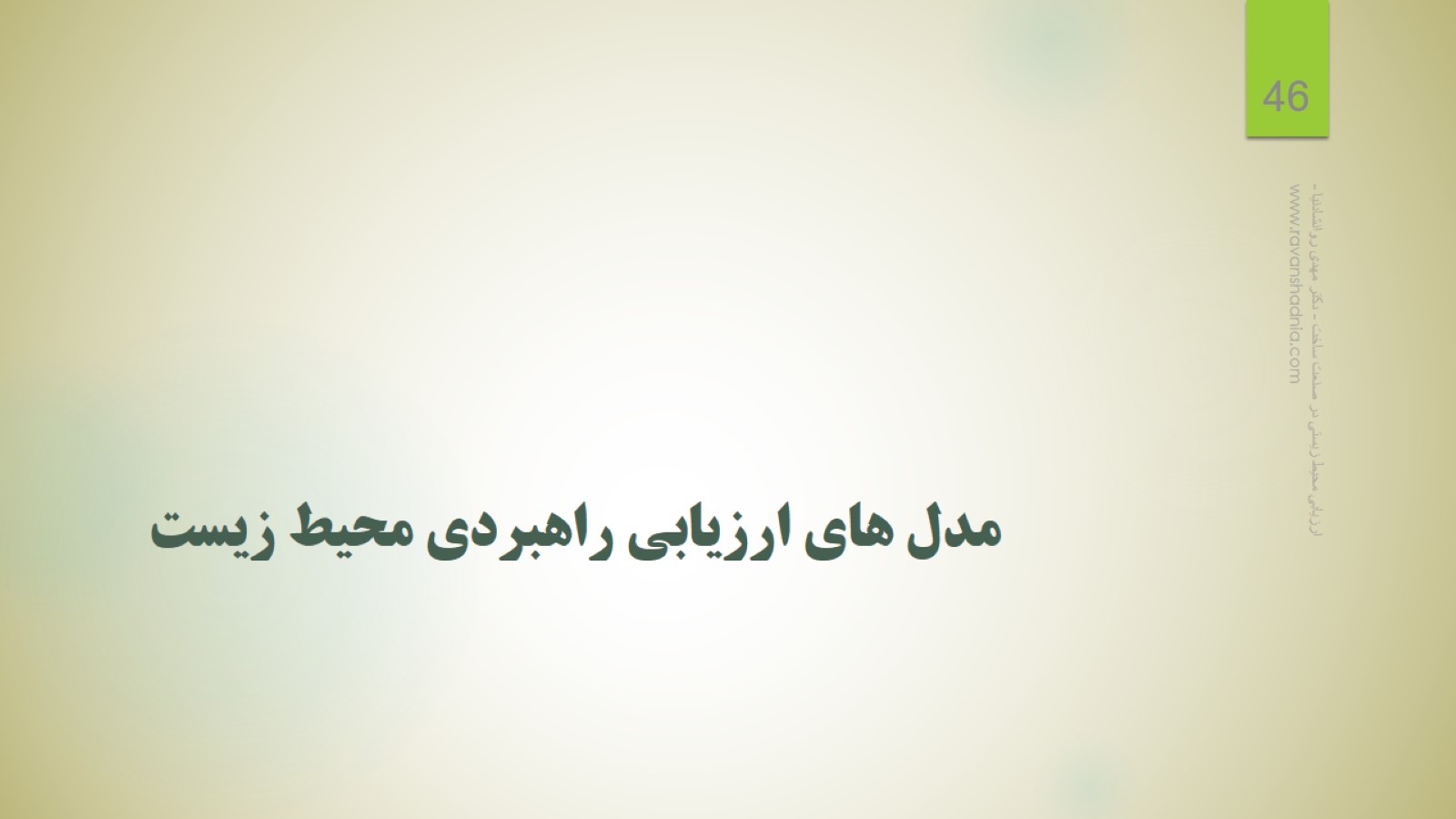 مدل های ارزیابی راهبردی محیط زیست
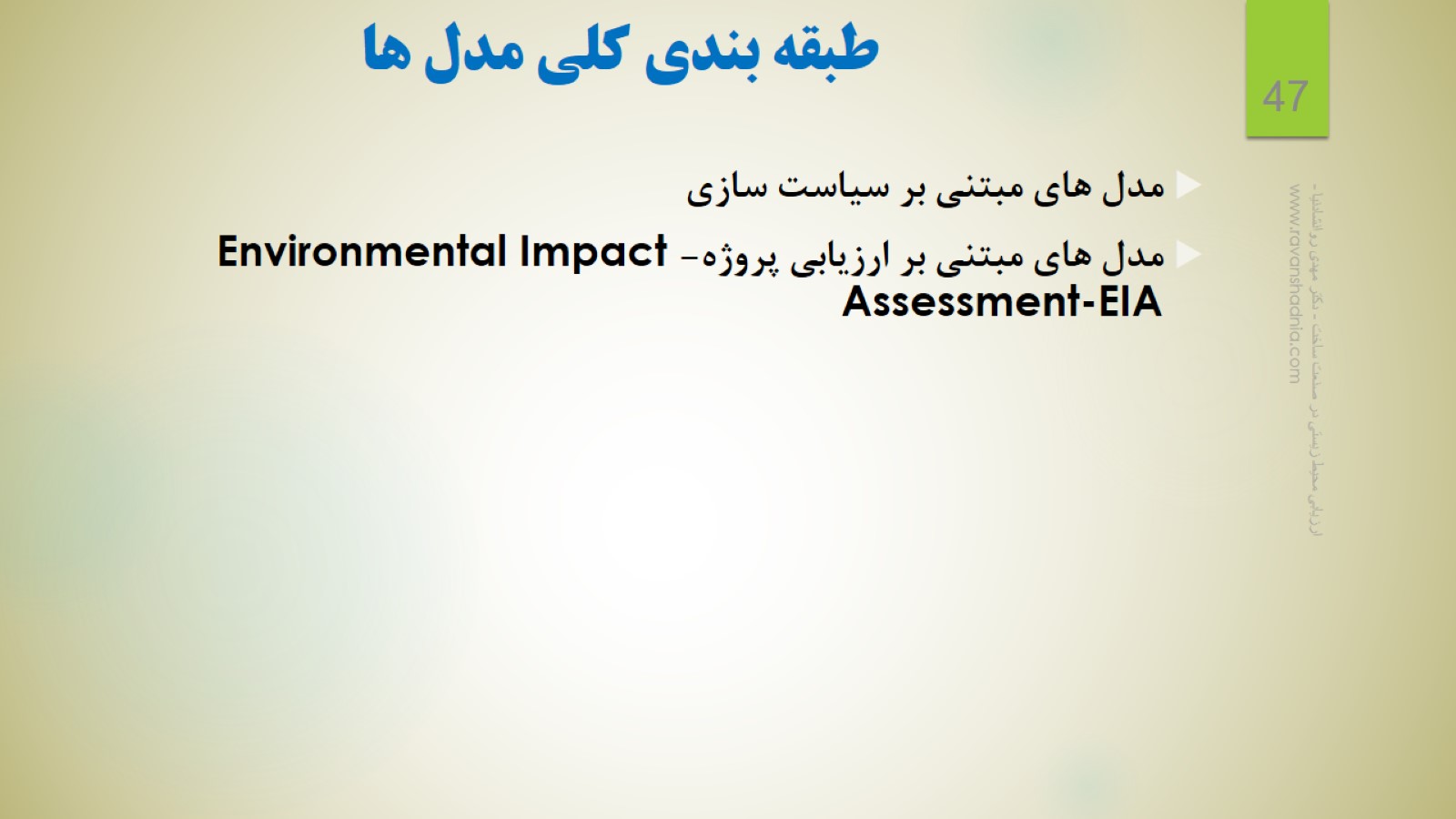 طبقه بندی کلی مدل ها
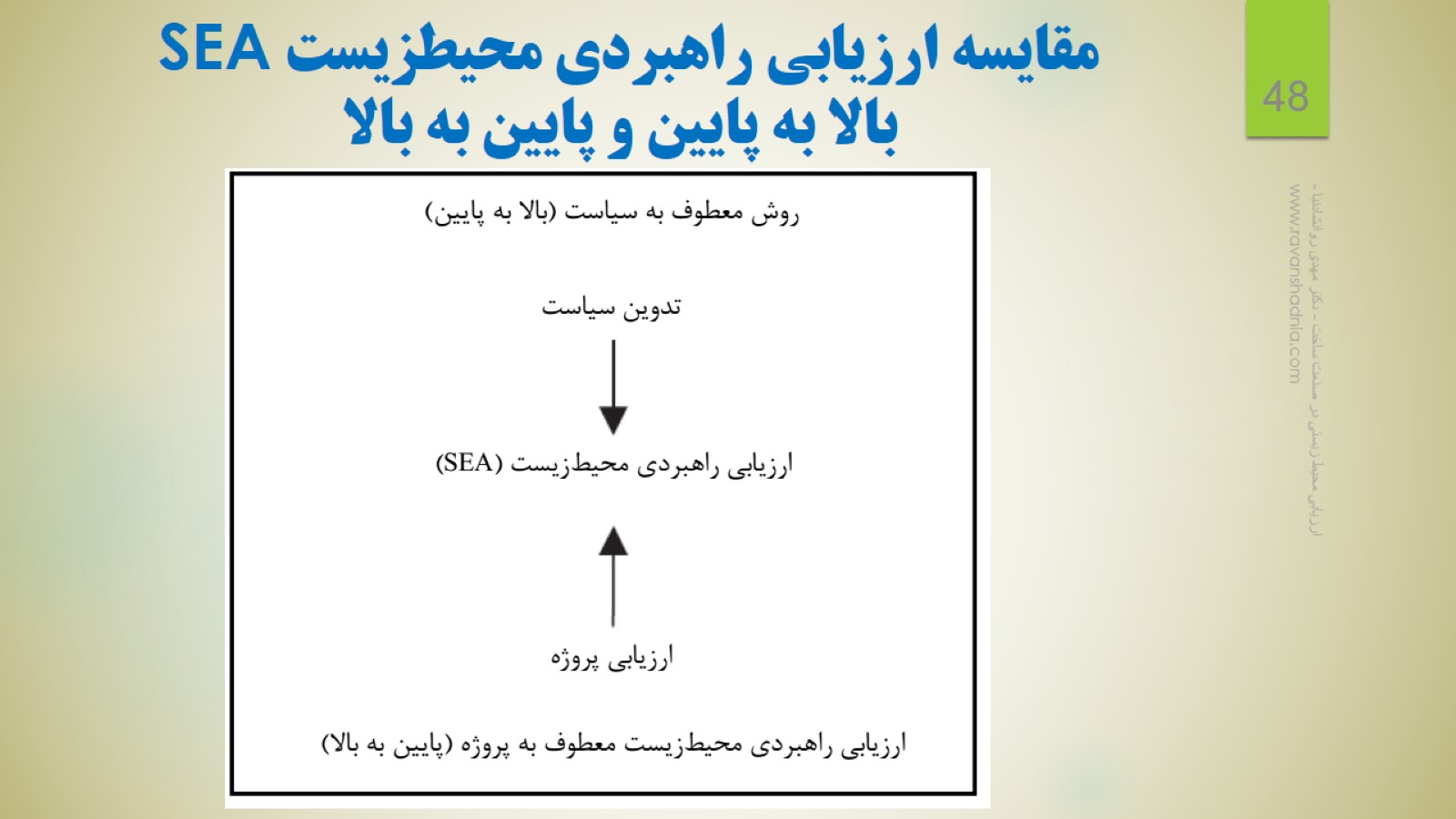 مقایسه ارزیابی راهبردي محیطزیست  SEAبالا به پایین و پایین به بالا
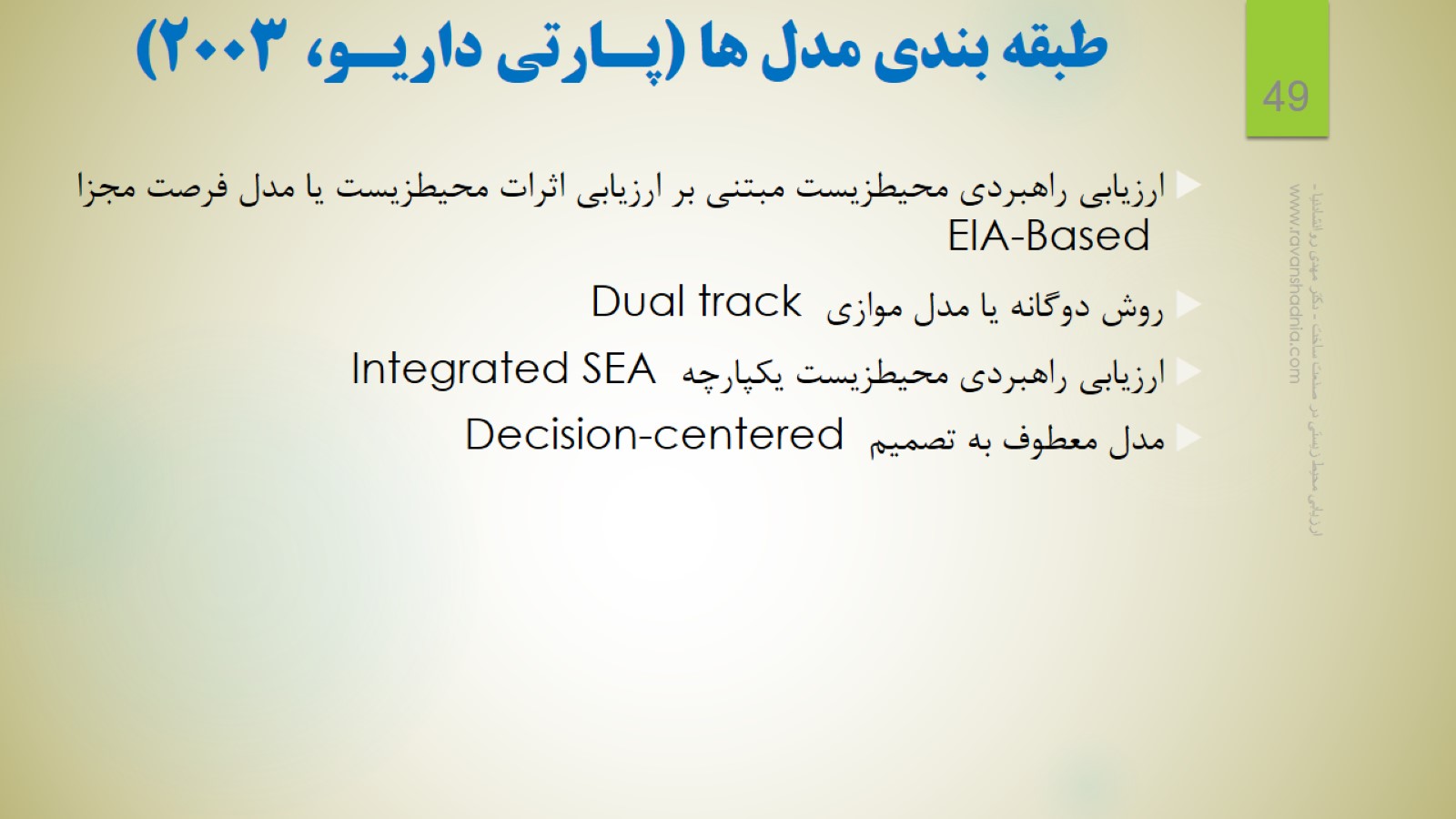 طبقه بندی مدل ها (پـارتی داریـو، 2003)
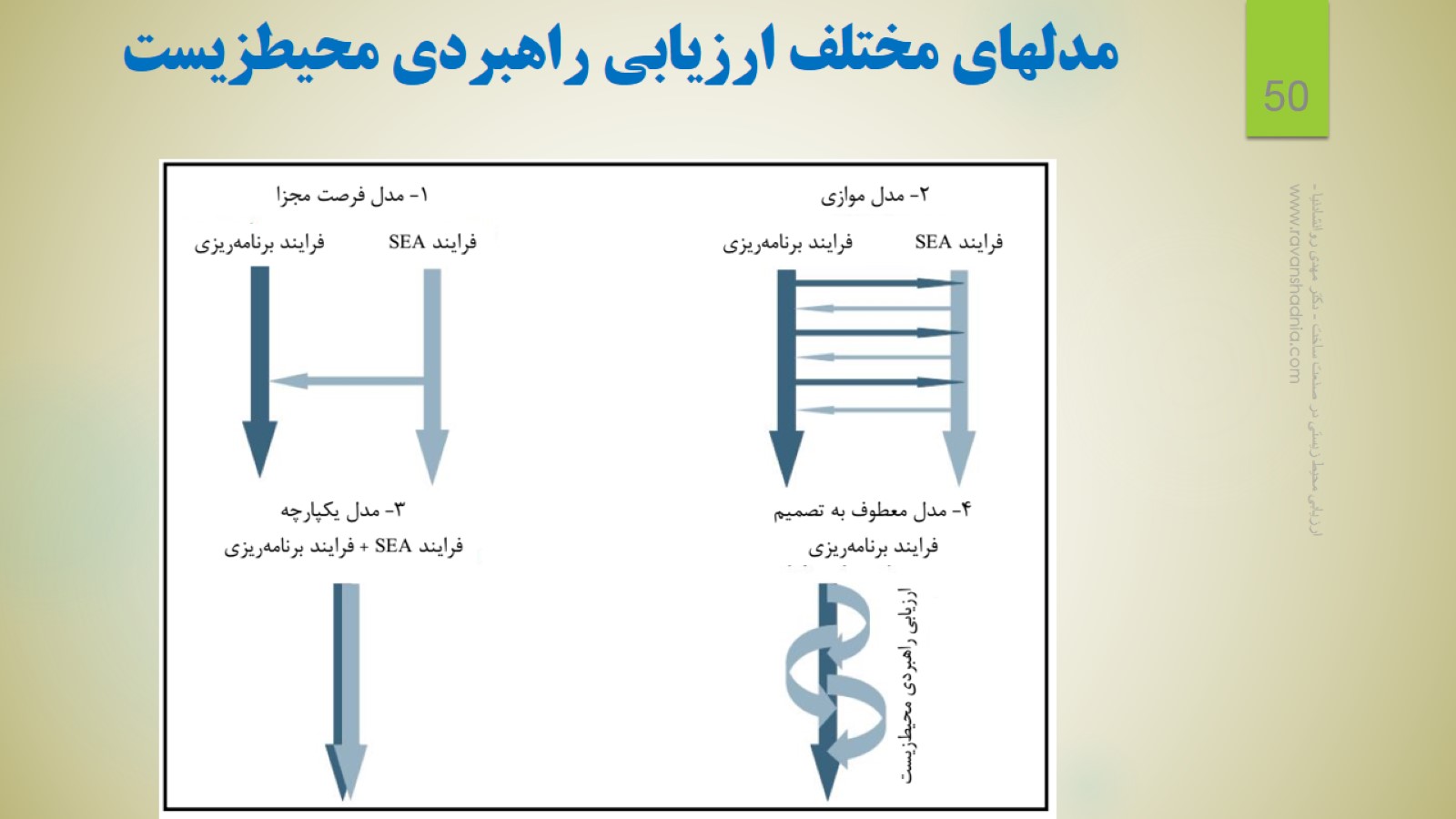 مدلهاي مختلف ارزیابی راهبردي محیطزیست
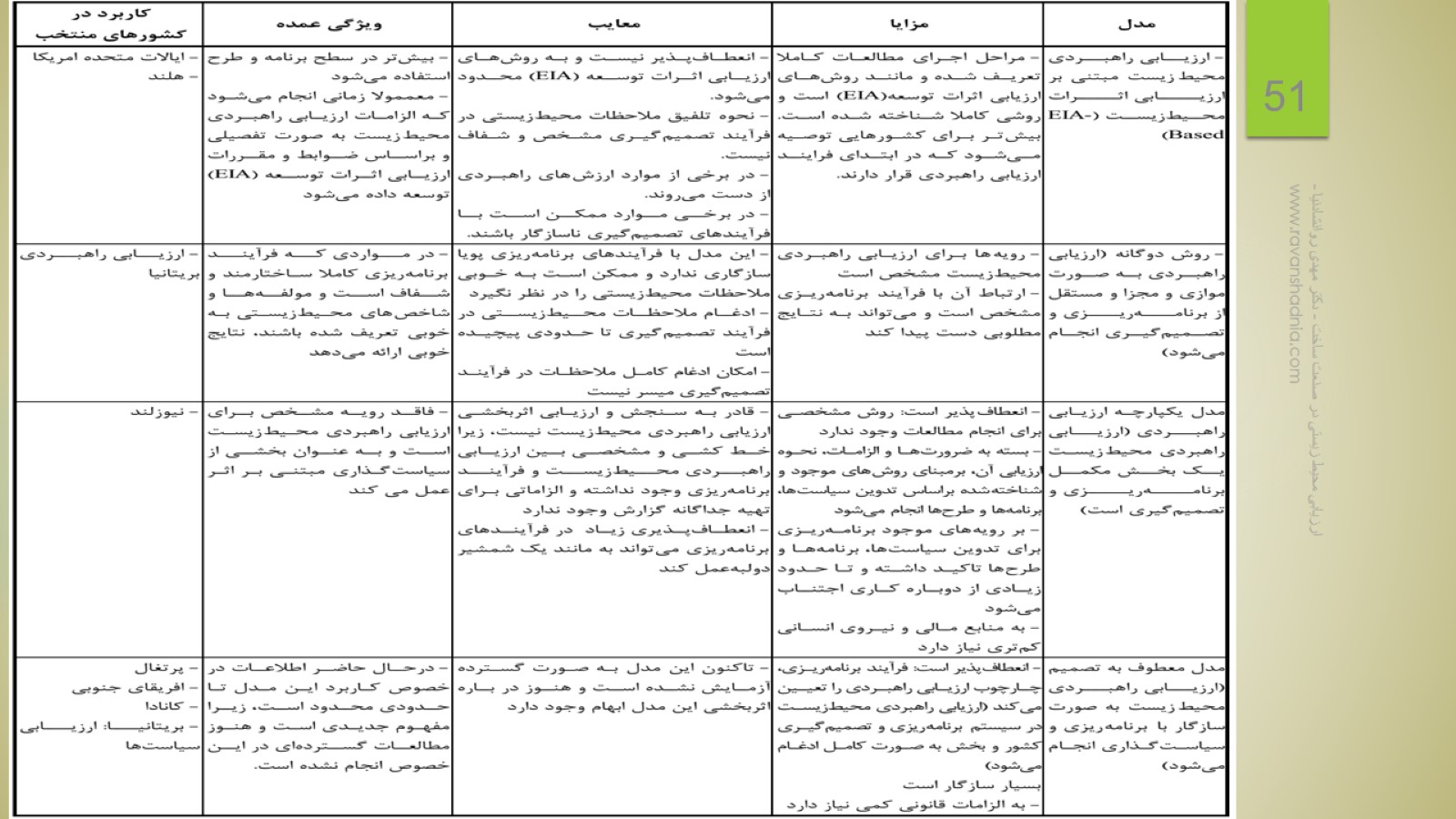 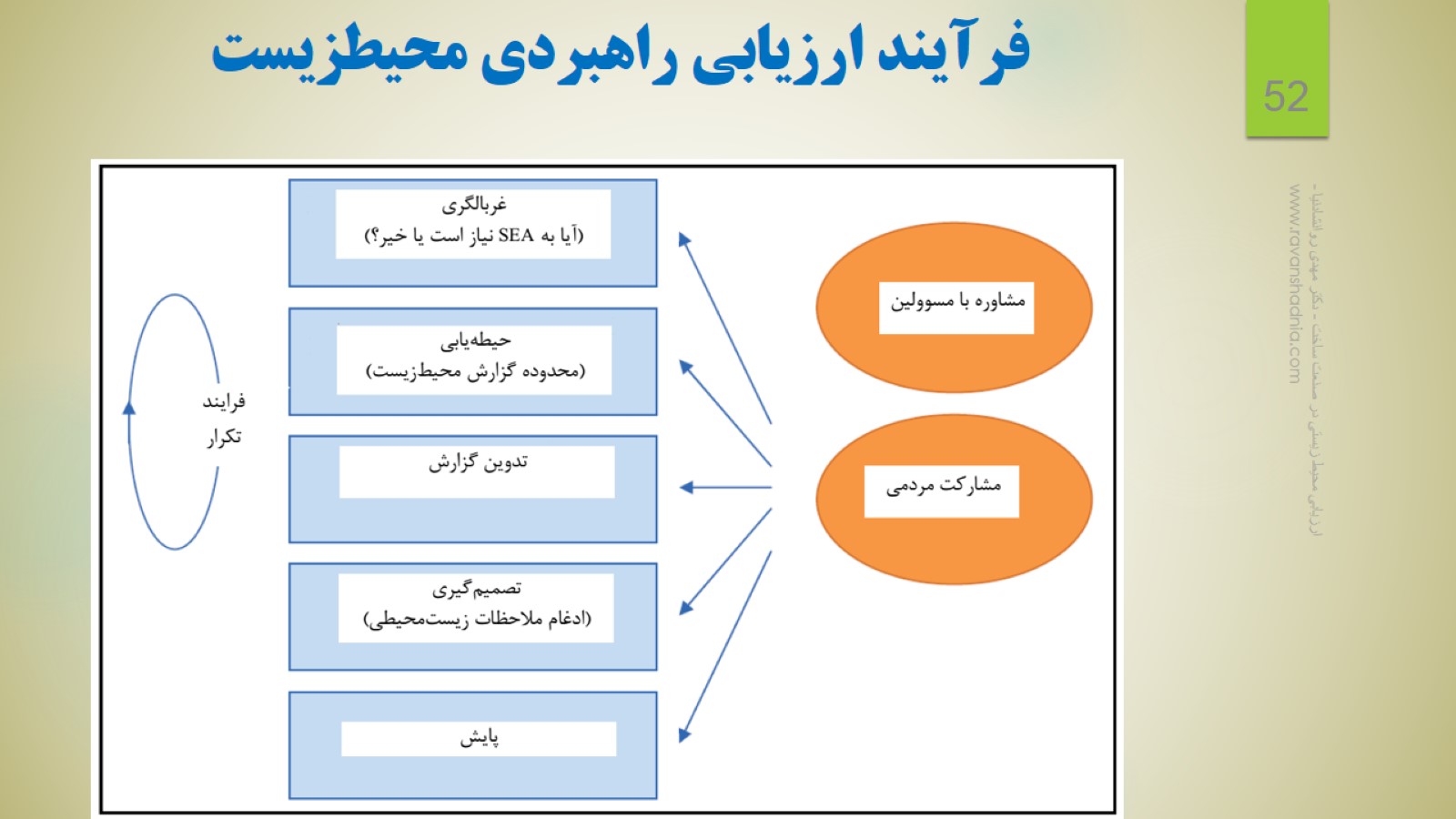 فرآیند ارزیابی راهبردي محیطزیست
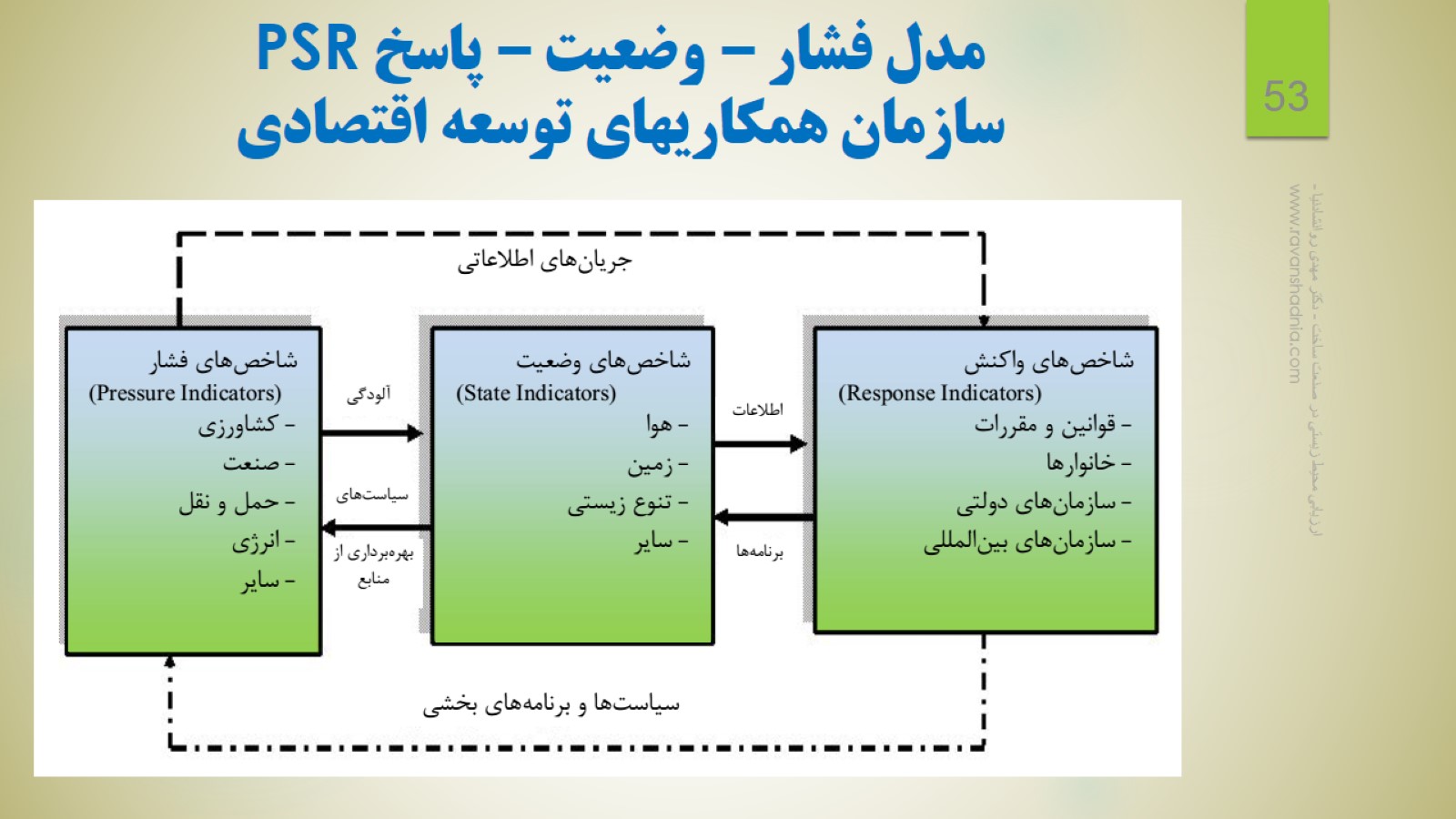 مدل فشار – وضعیت – پاسخ PSRسازمان همکاريهاي توسعه اقتصادي
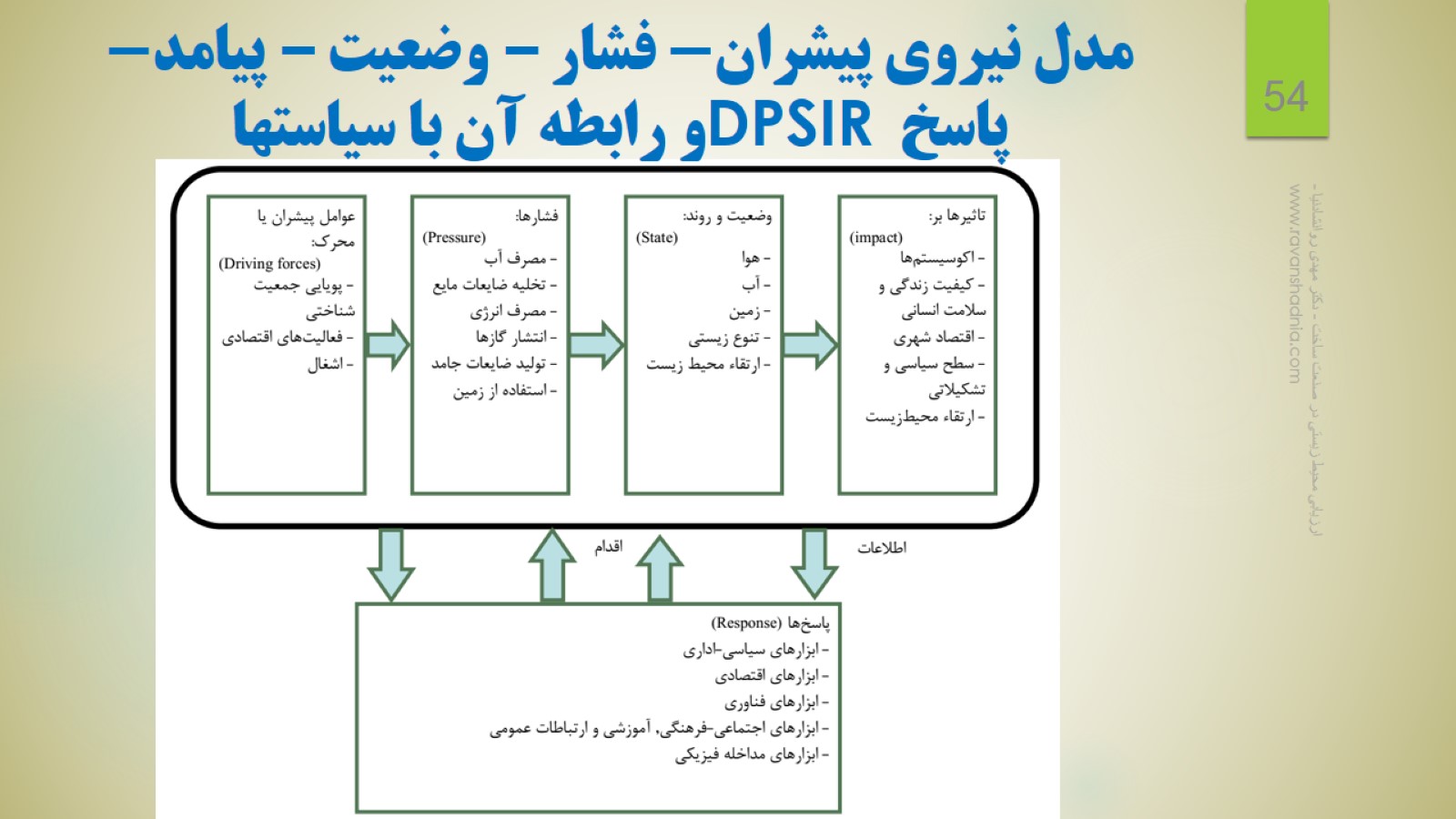 مدل نیروي پیشران- فشار – وضعیت – پیامد- پاسخ  DPSIRو رابطه آن با سیاستها
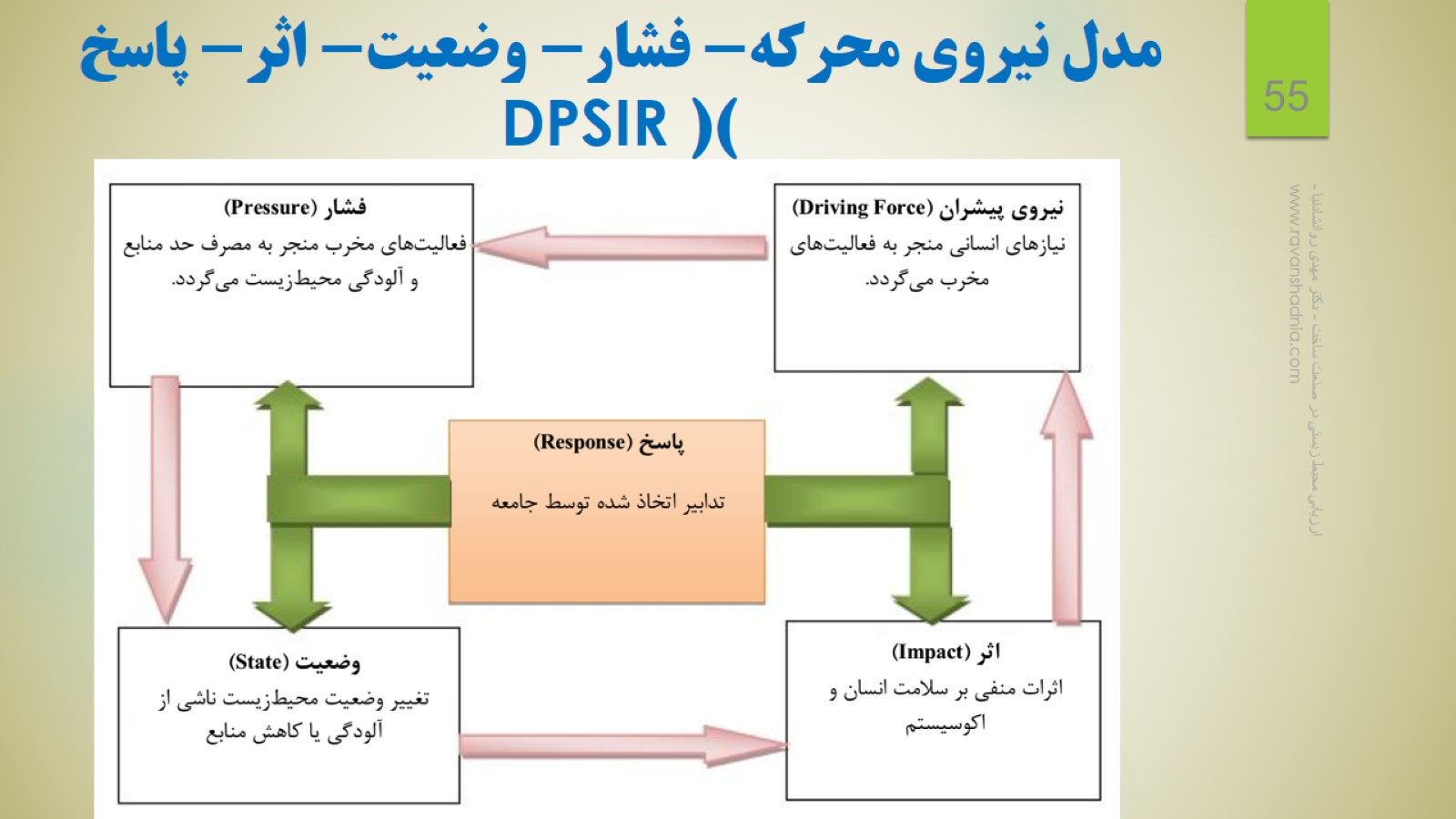 مدل نیروي محرکه- فشار- وضعیت- اثر- پاسخ )(DPSIR
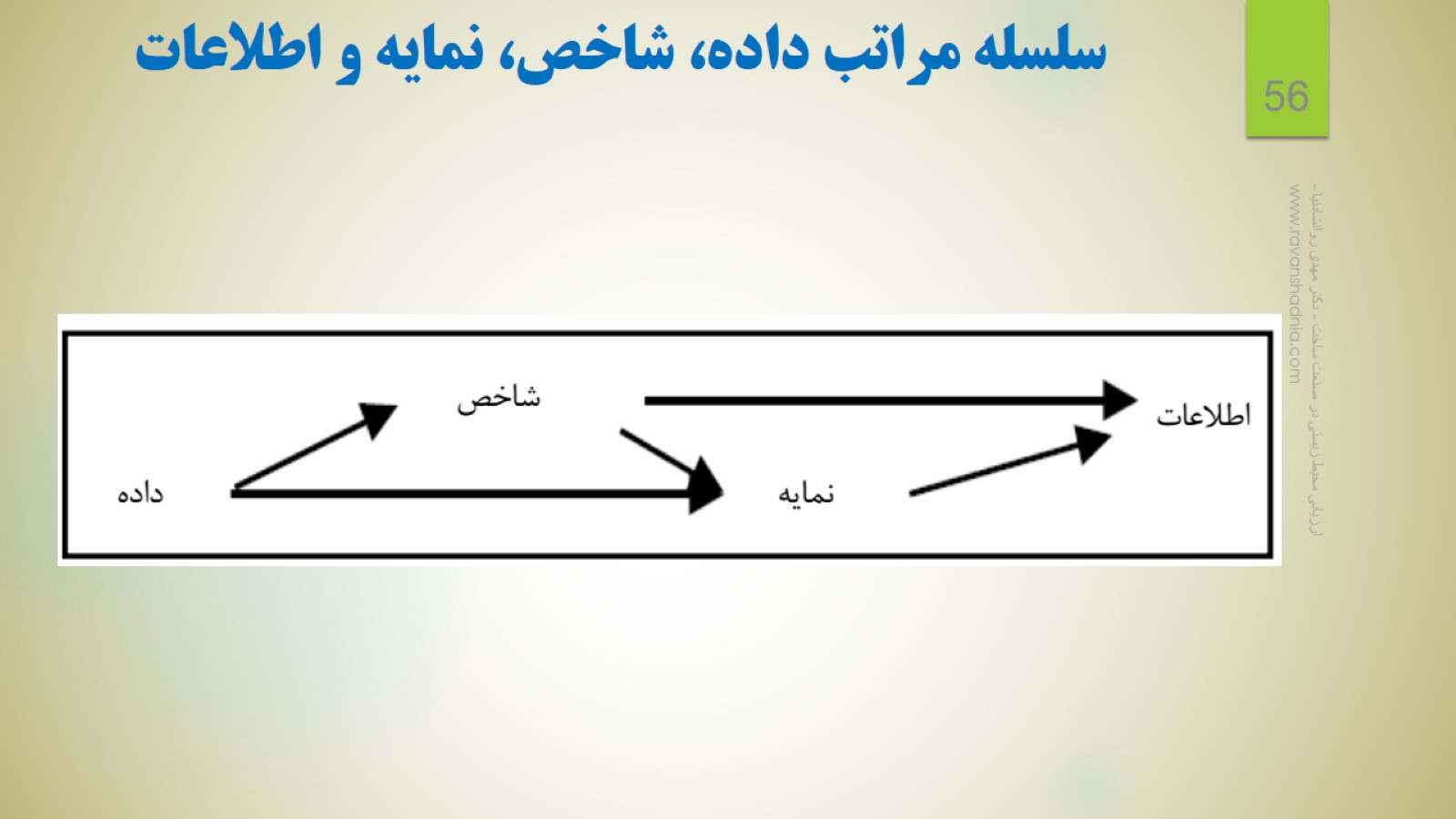 سلسله مراتب داده، شاخص، نمایه و اطلاعات
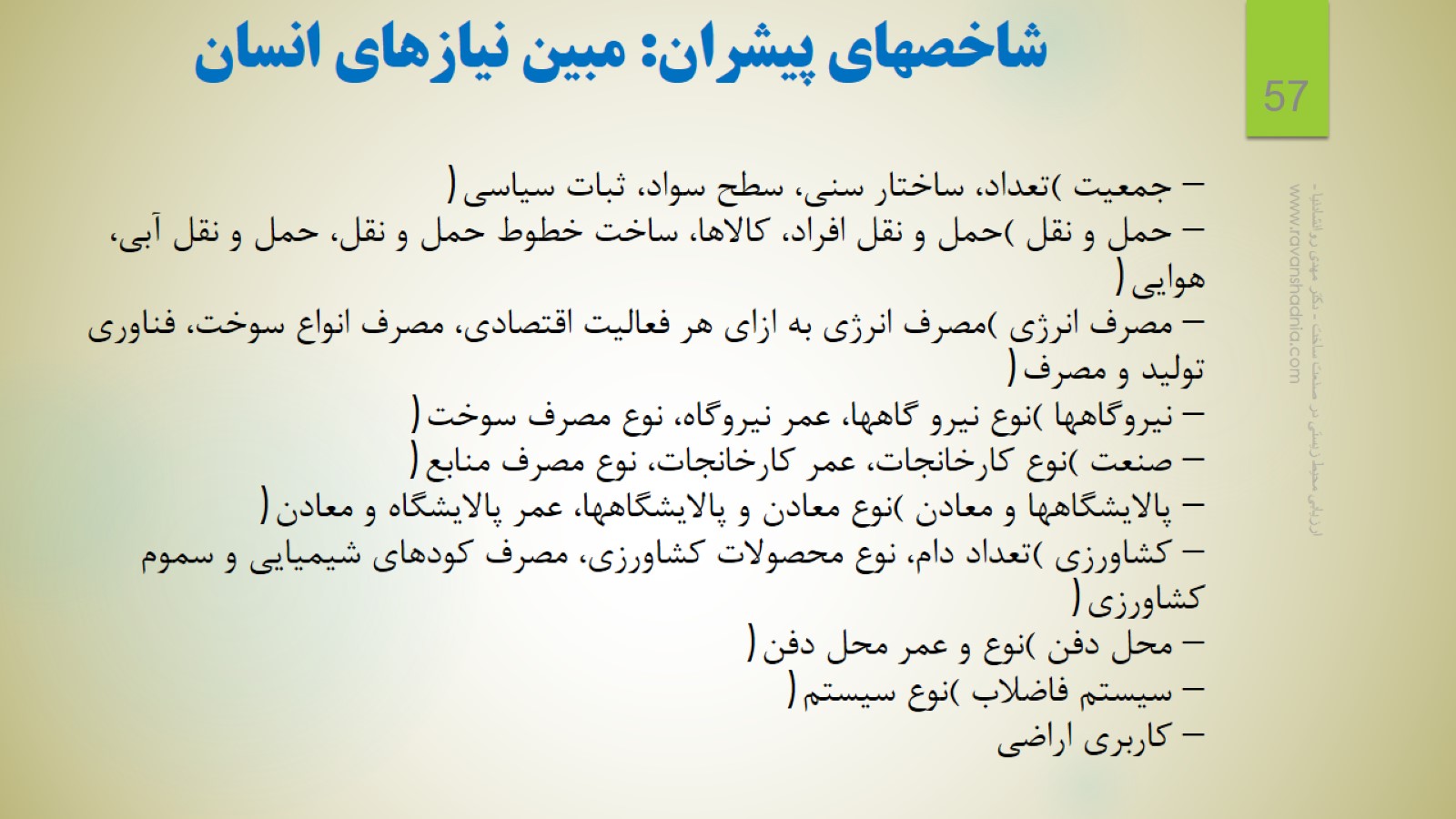 شاخصهاي پیشران: مبین نیازهاي انسان
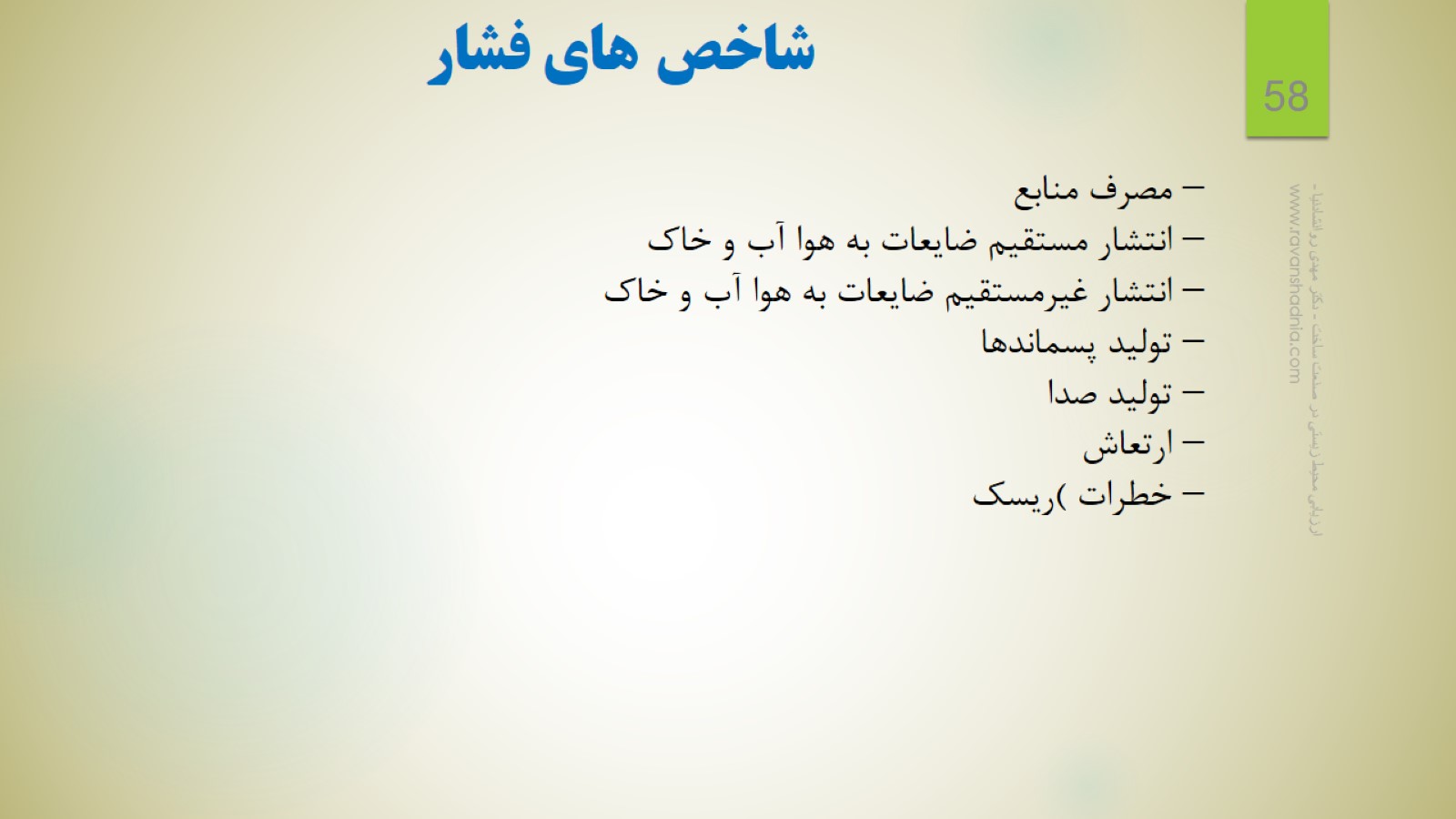 شاخص هاي فشار
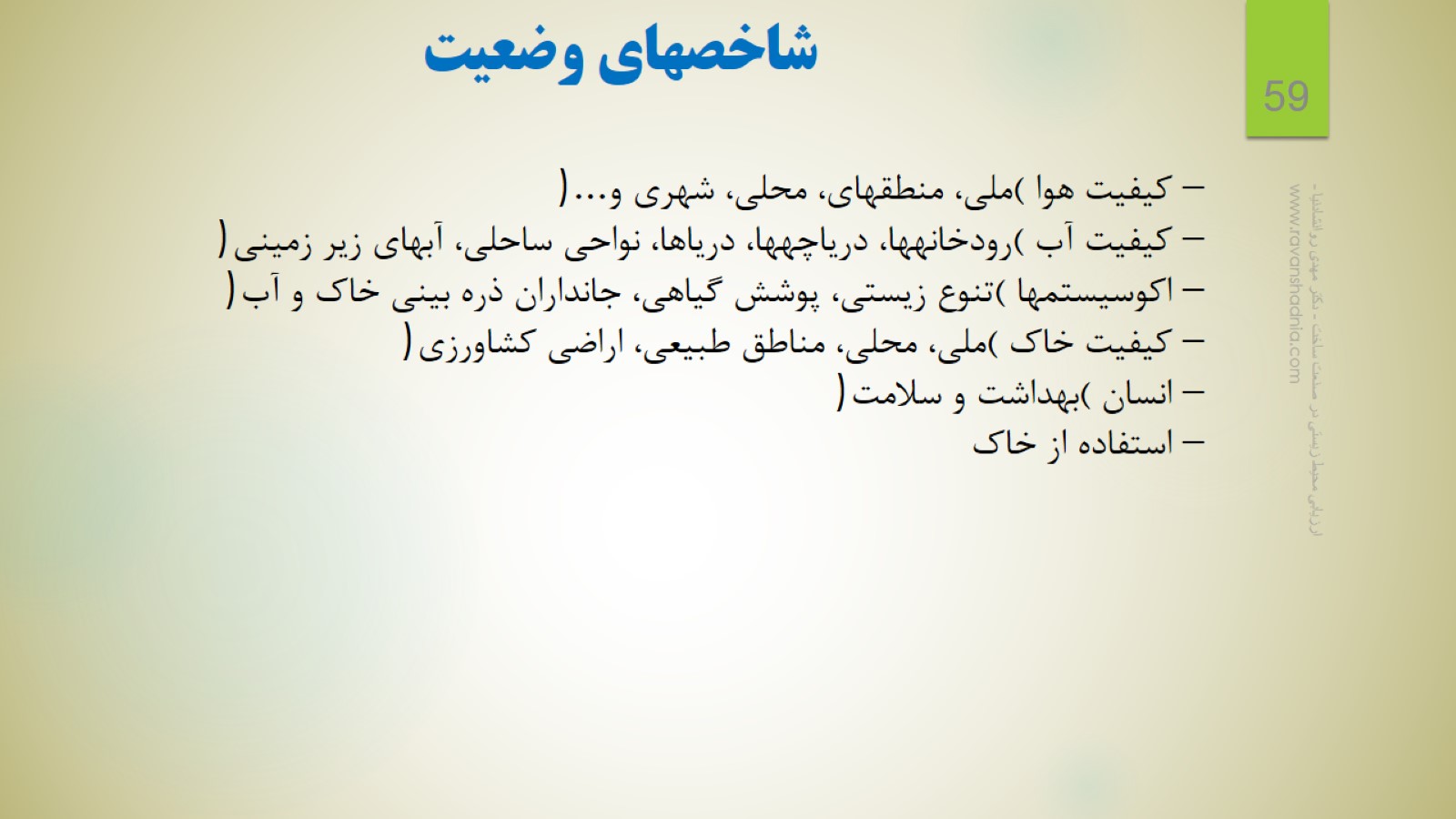 شاخصهاي وضعیت
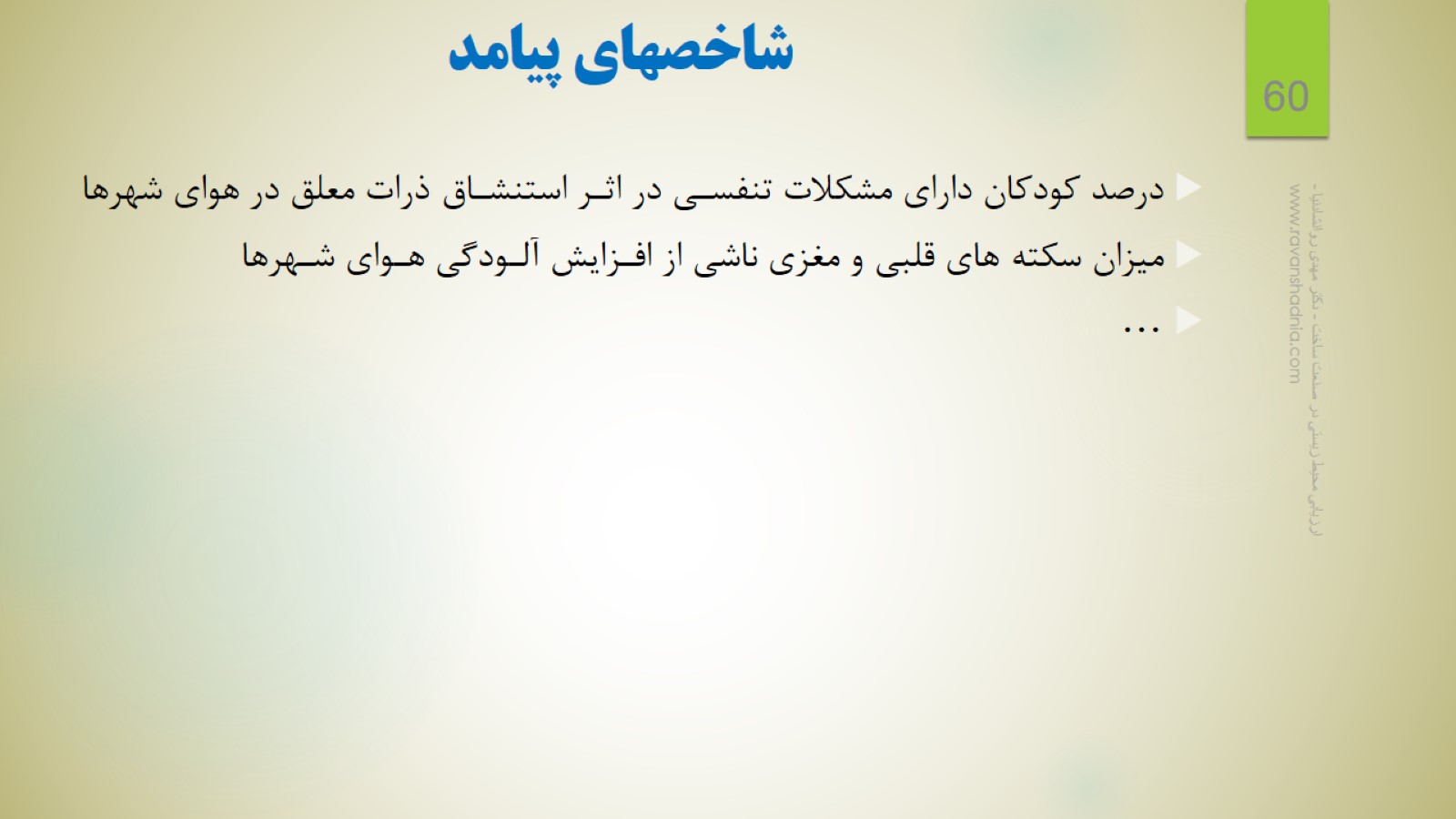 شاخصهاي پیامد
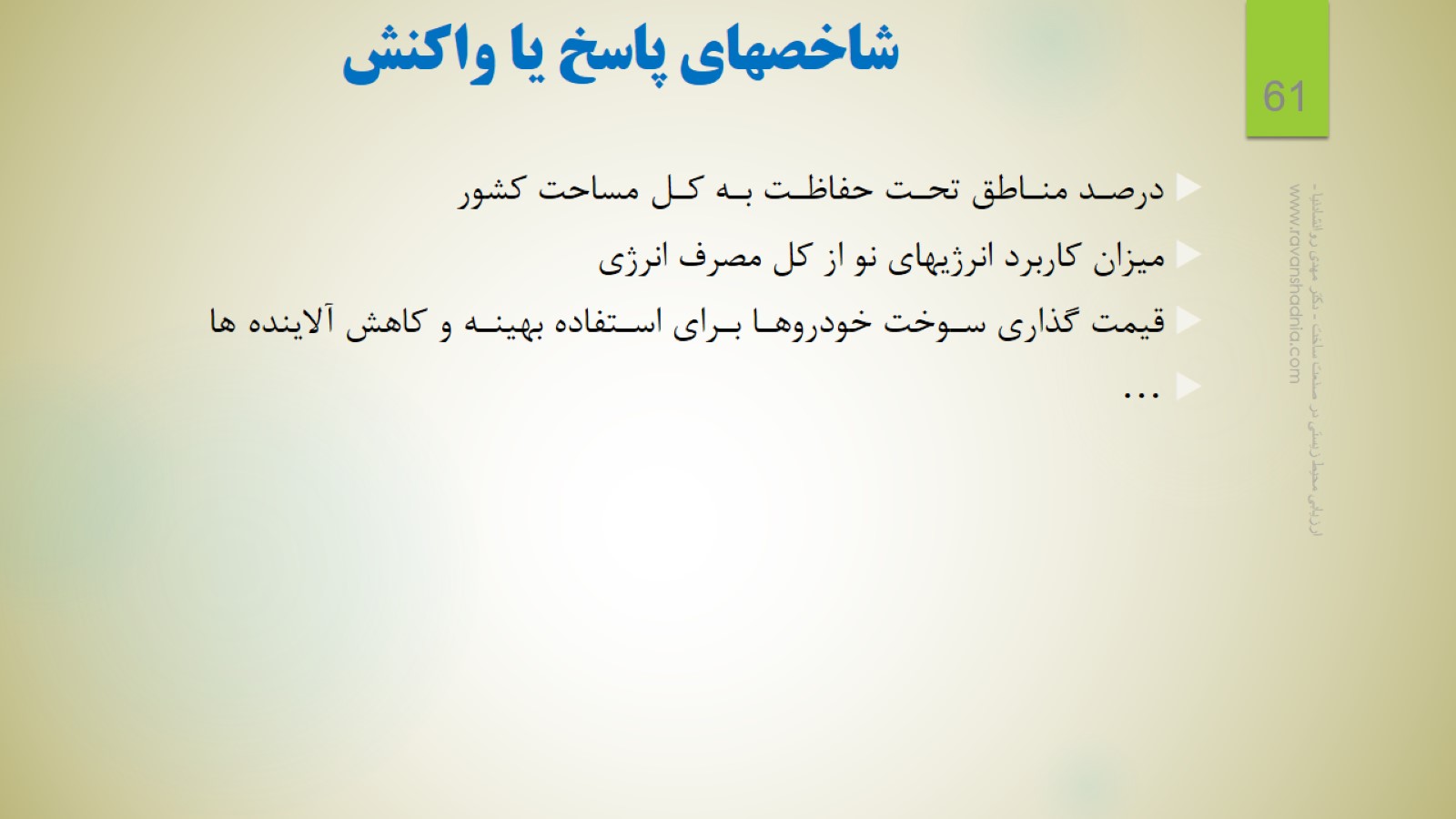 شاخصهاي پاسخ یا واکنش
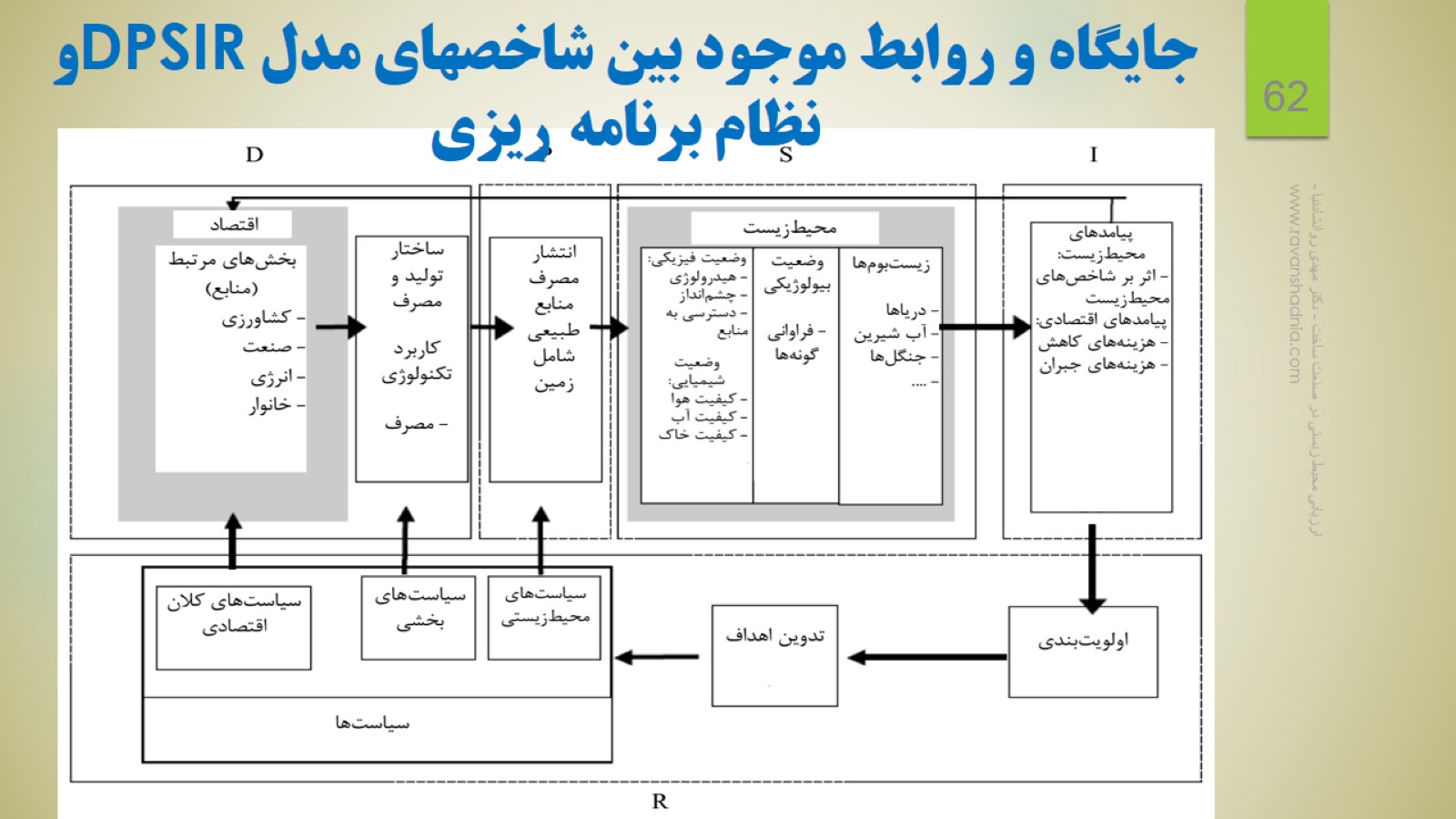 جایگاه و روابط موجود بین شاخصهاي مدل DPSIRو نظام برنامه ریزي
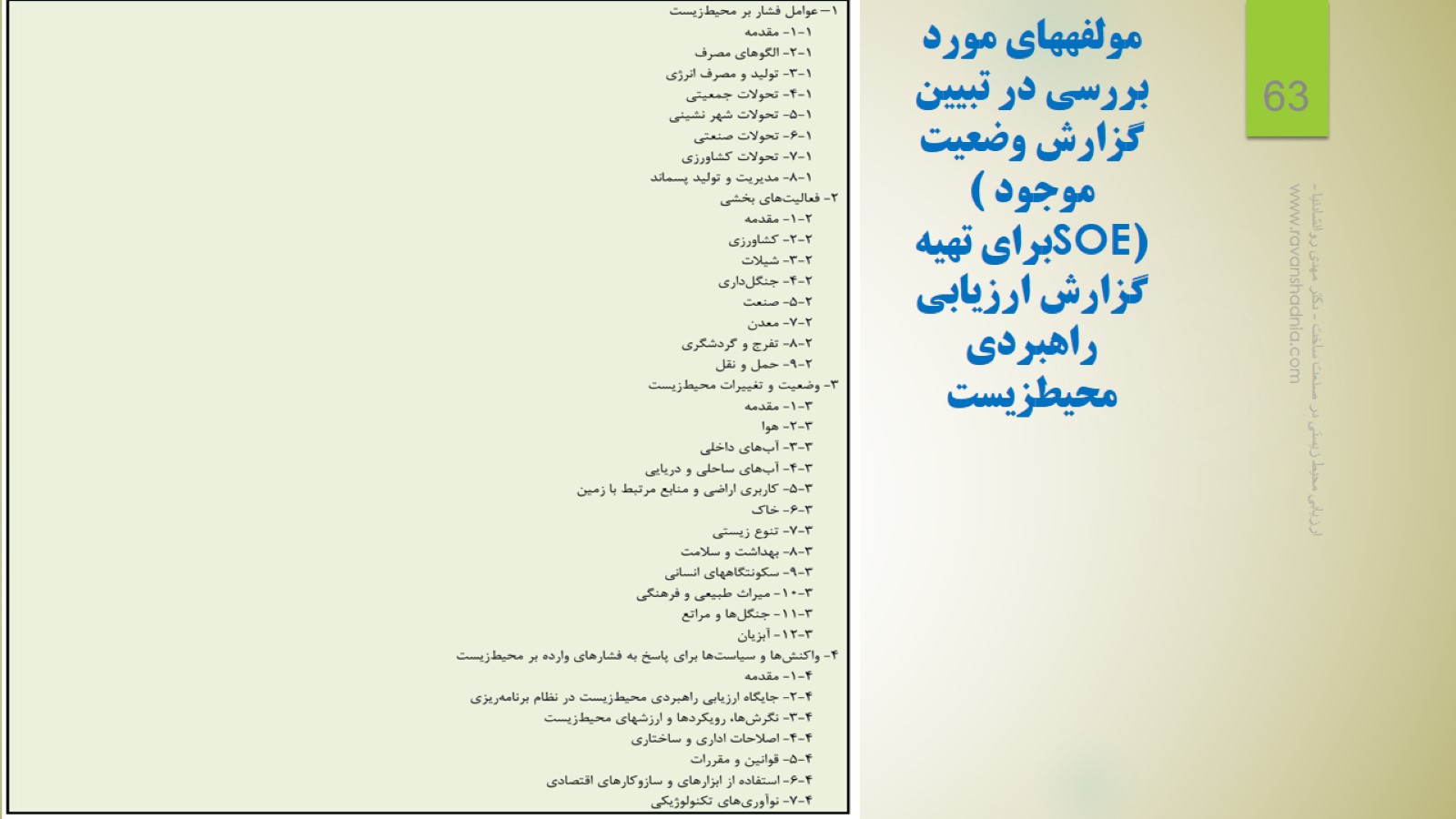 مولفههاي مورد بررسی در تبیین گزارش وضعیت موجود ) (SOEبراي تهیه گزارش ارزیابی راهبردي محیطزیست
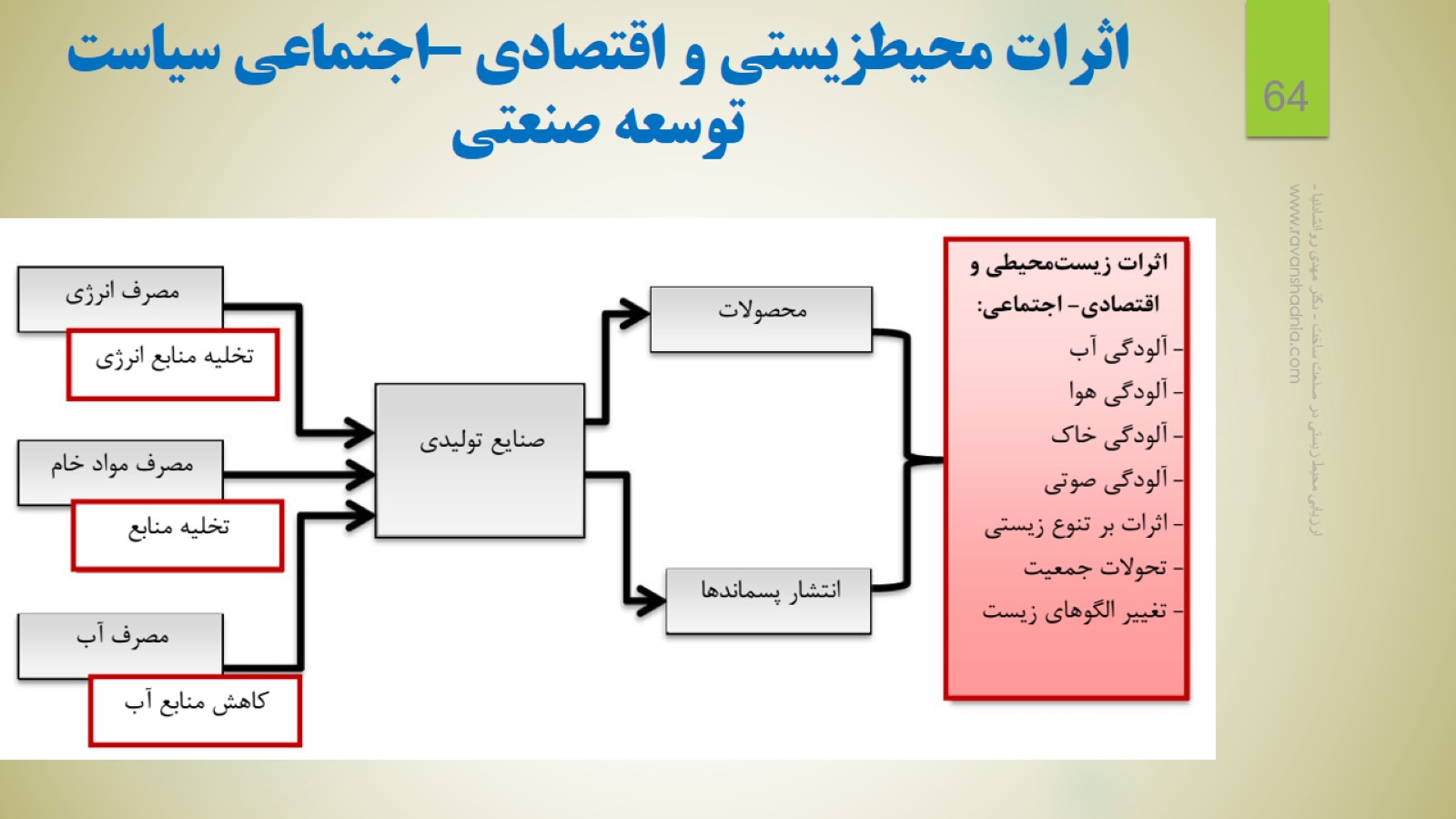 اثرات محیطزیستی و اقتصادي –اجتماعی سیاست توسعه صنعتی
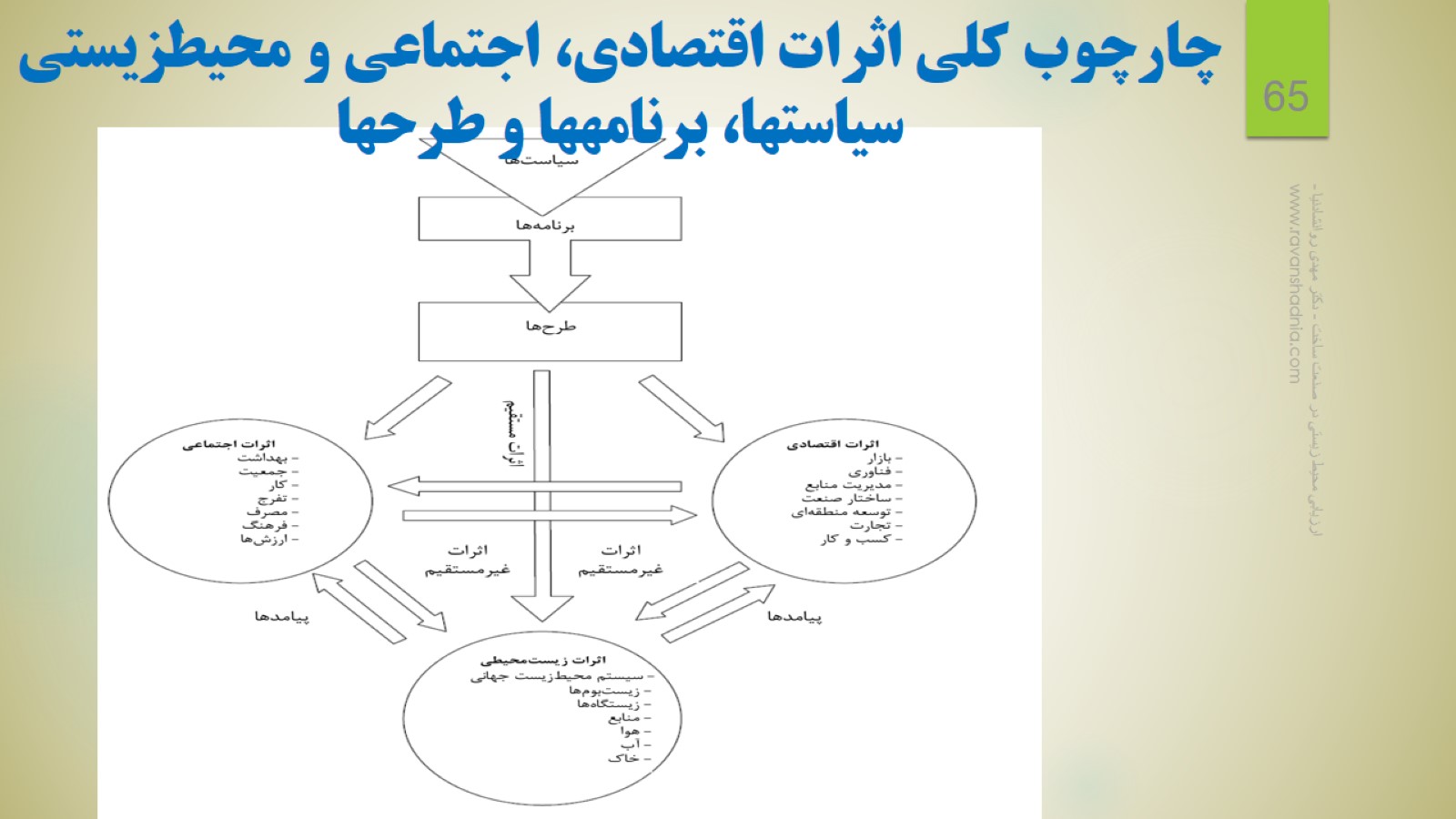 چارچوب کلی اثرات اقتصادي، اجتماعی و محیطزیستی سیاستها، برنامهها و طرحها
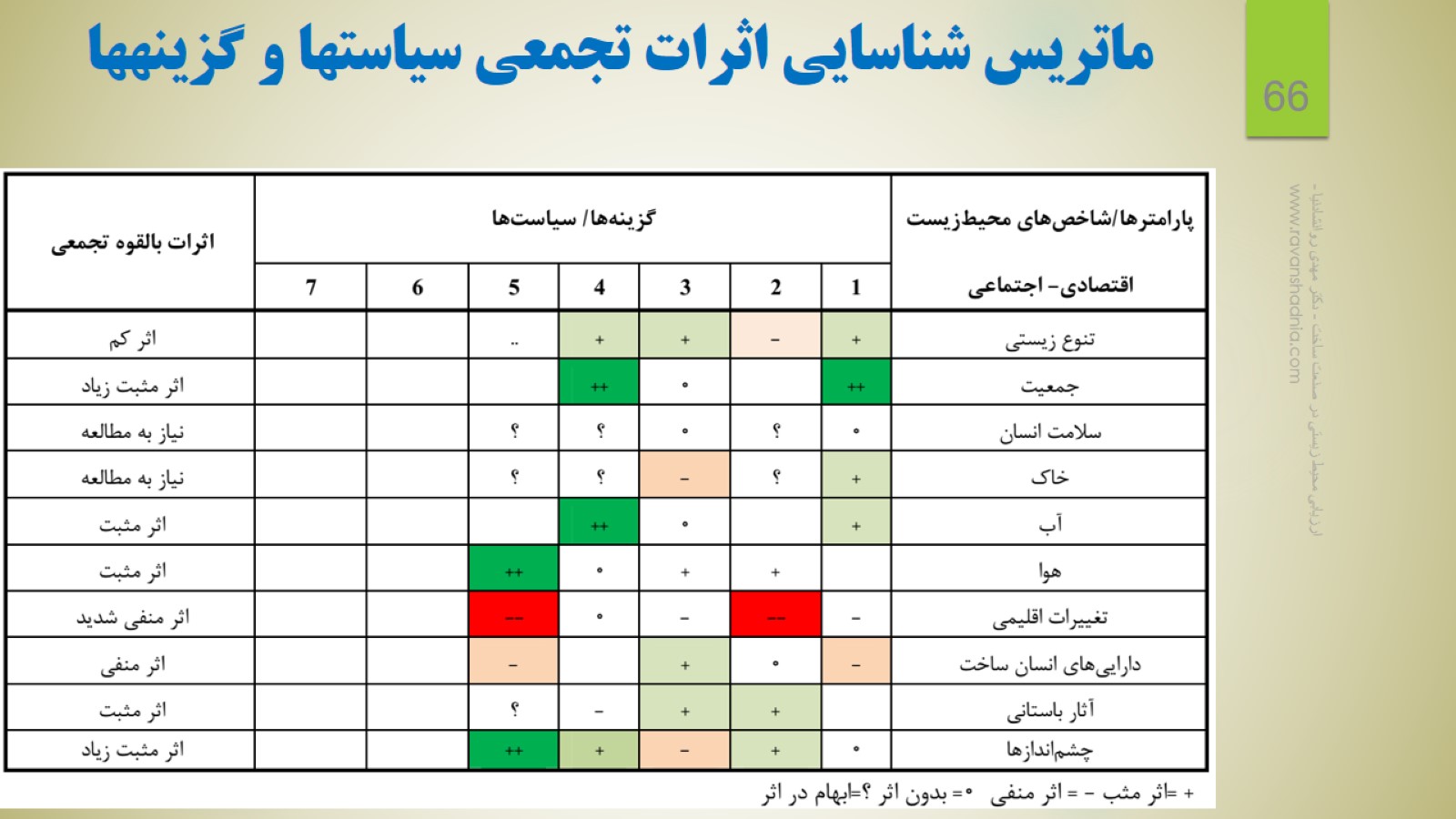 ماتریس شناسایی اثرات تجمعی سیاستها و گزینهها
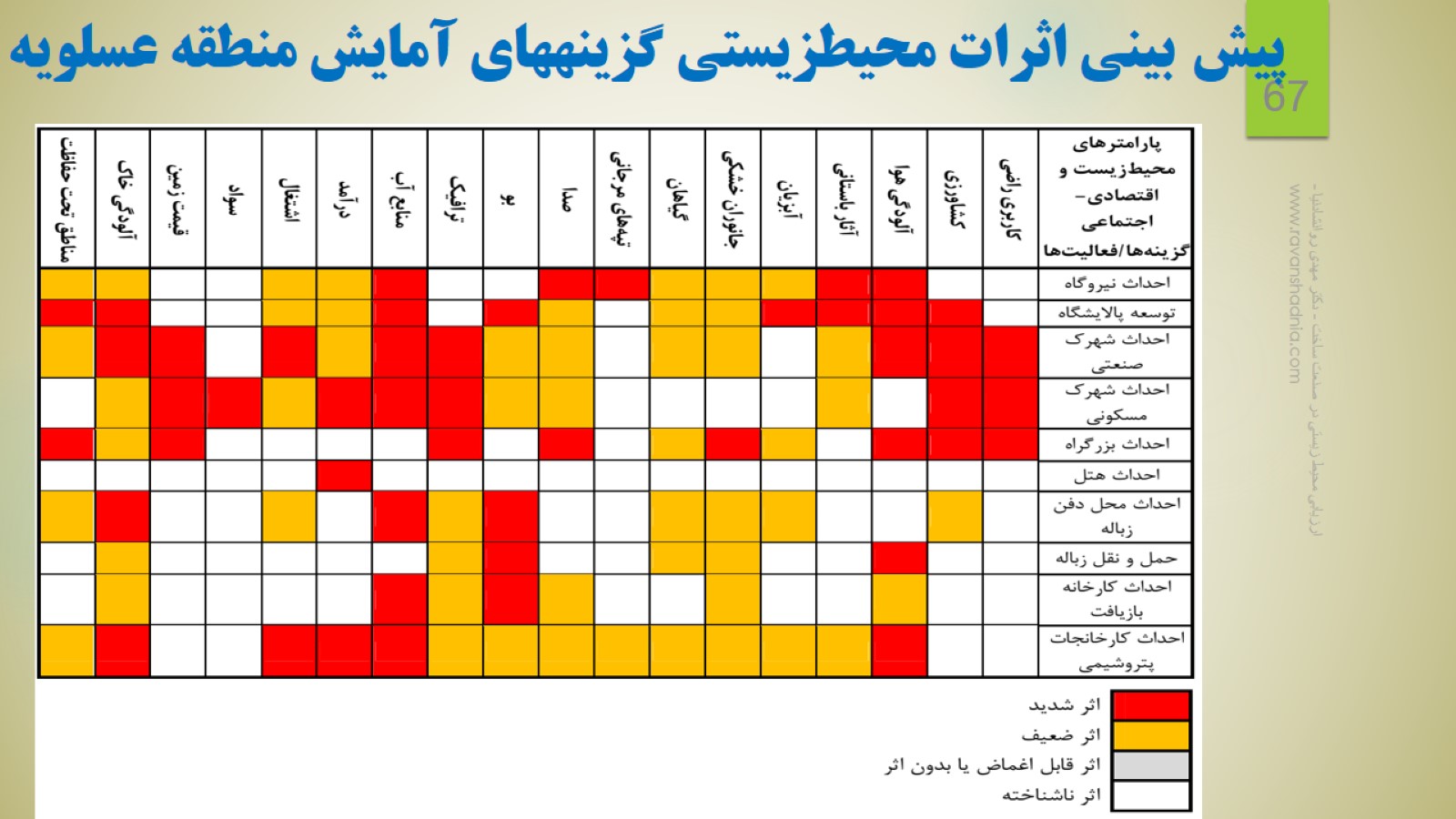 پیش بینی اثرات محیطزیستی گزینههاي آمایش منطقه عسلویه
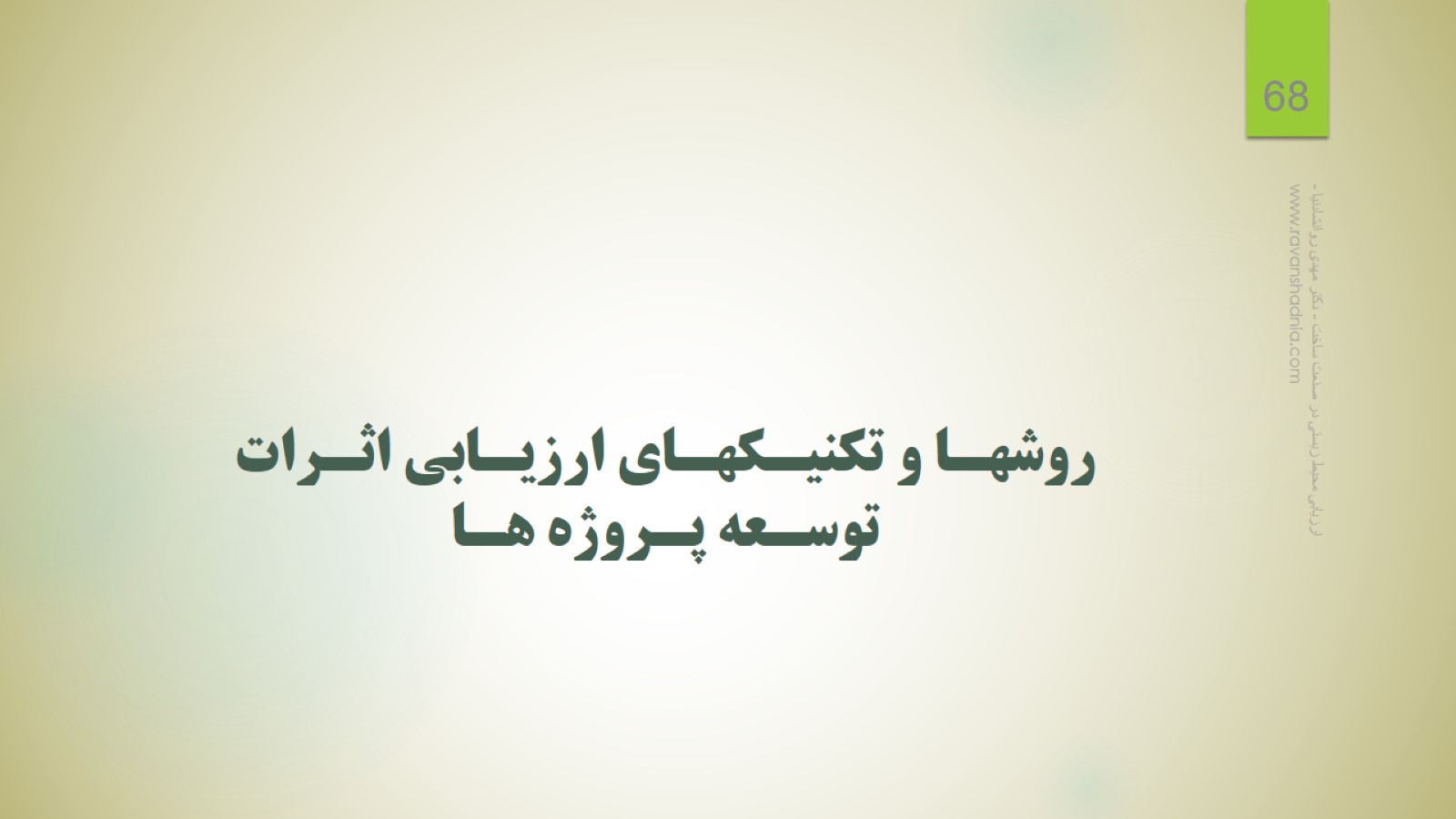 روشهـا و تکنیـکهـاي ارزیـابی اثـرات توسـعه پـروژه هـا
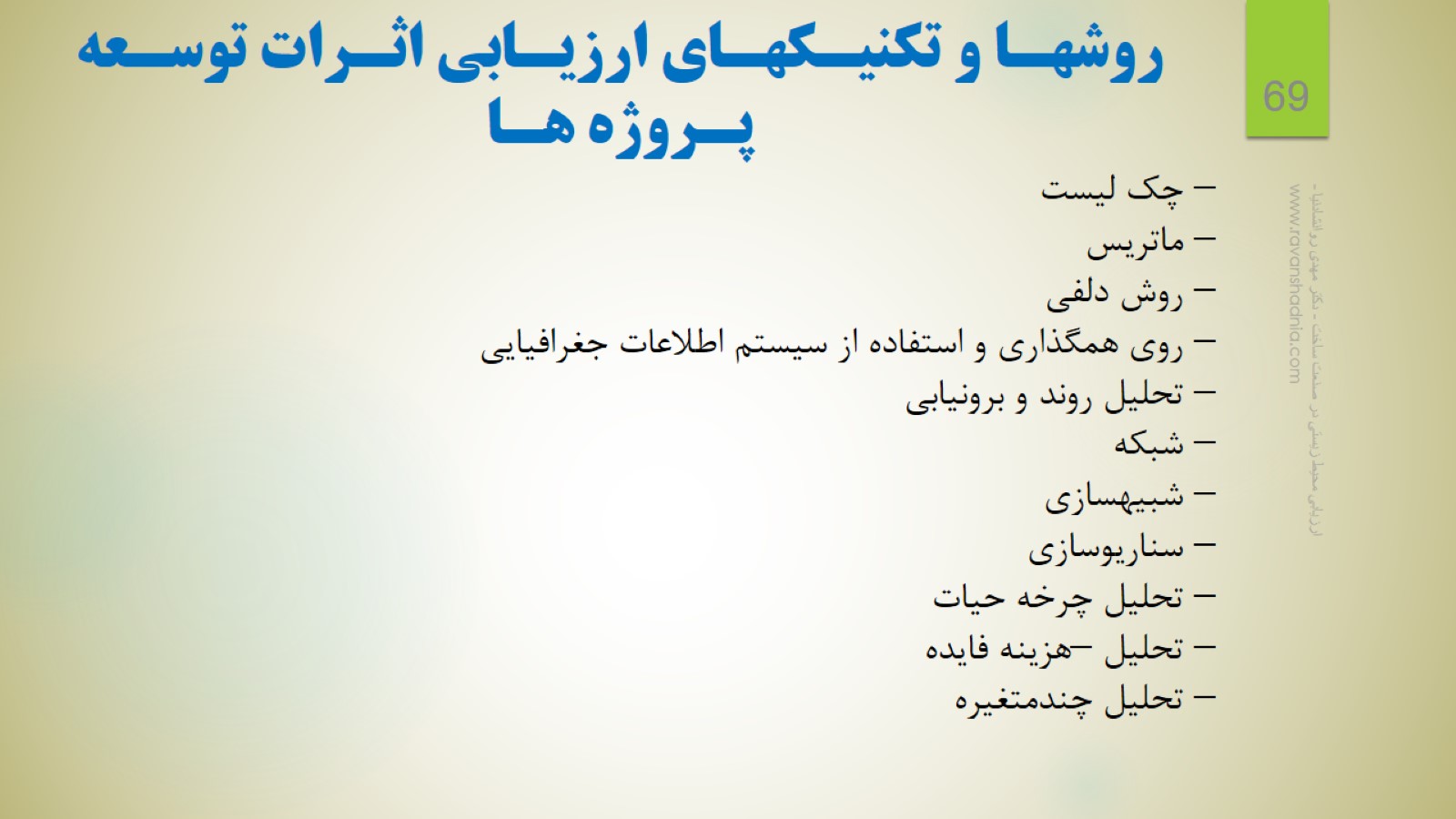 روشهـا و تکنیـکهـاي ارزیـابی اثـرات توسـعه پـروژه هـا
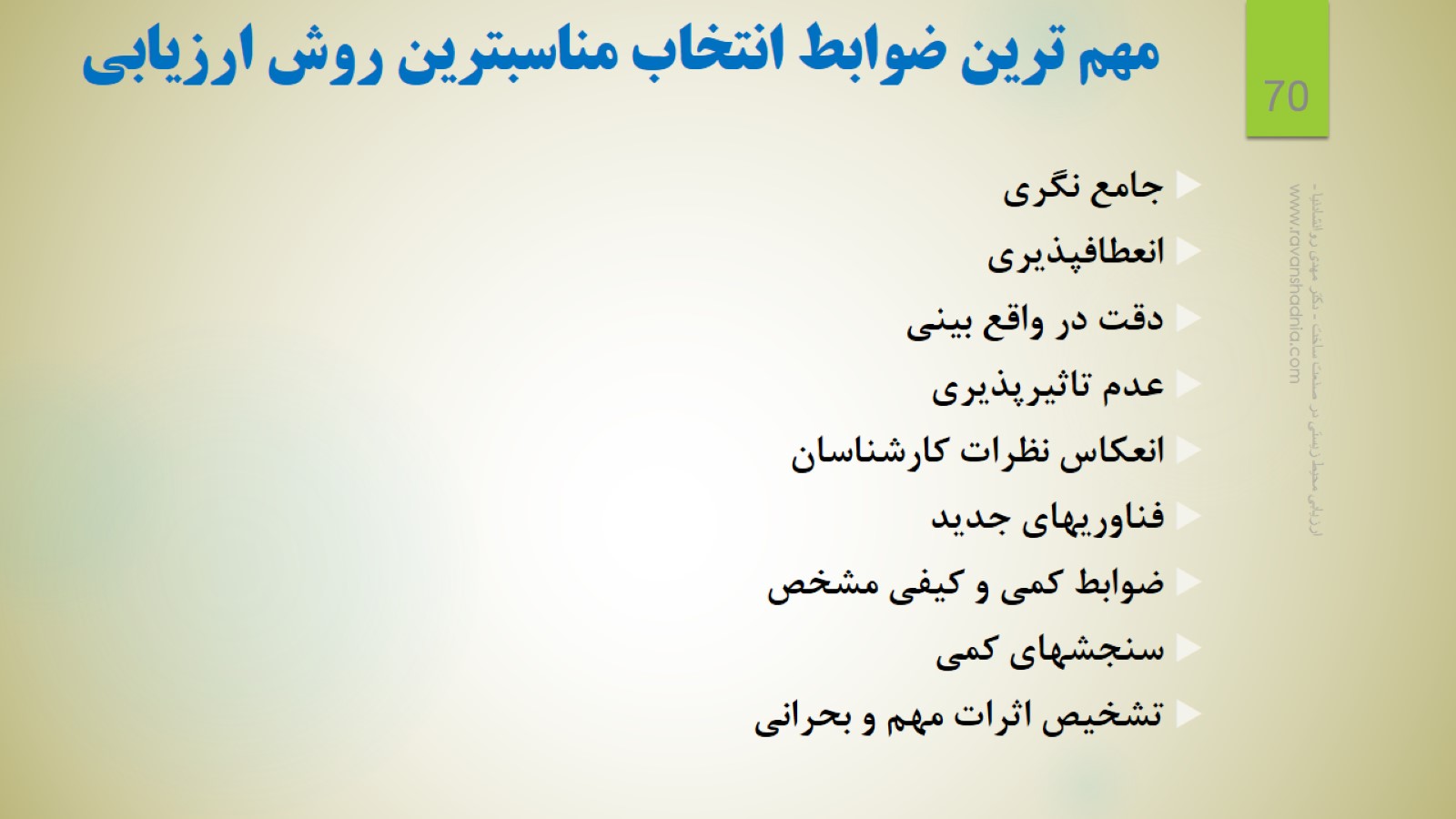 مهم ترین ضوابط انتخاب مناسبترین روش ارزیابی
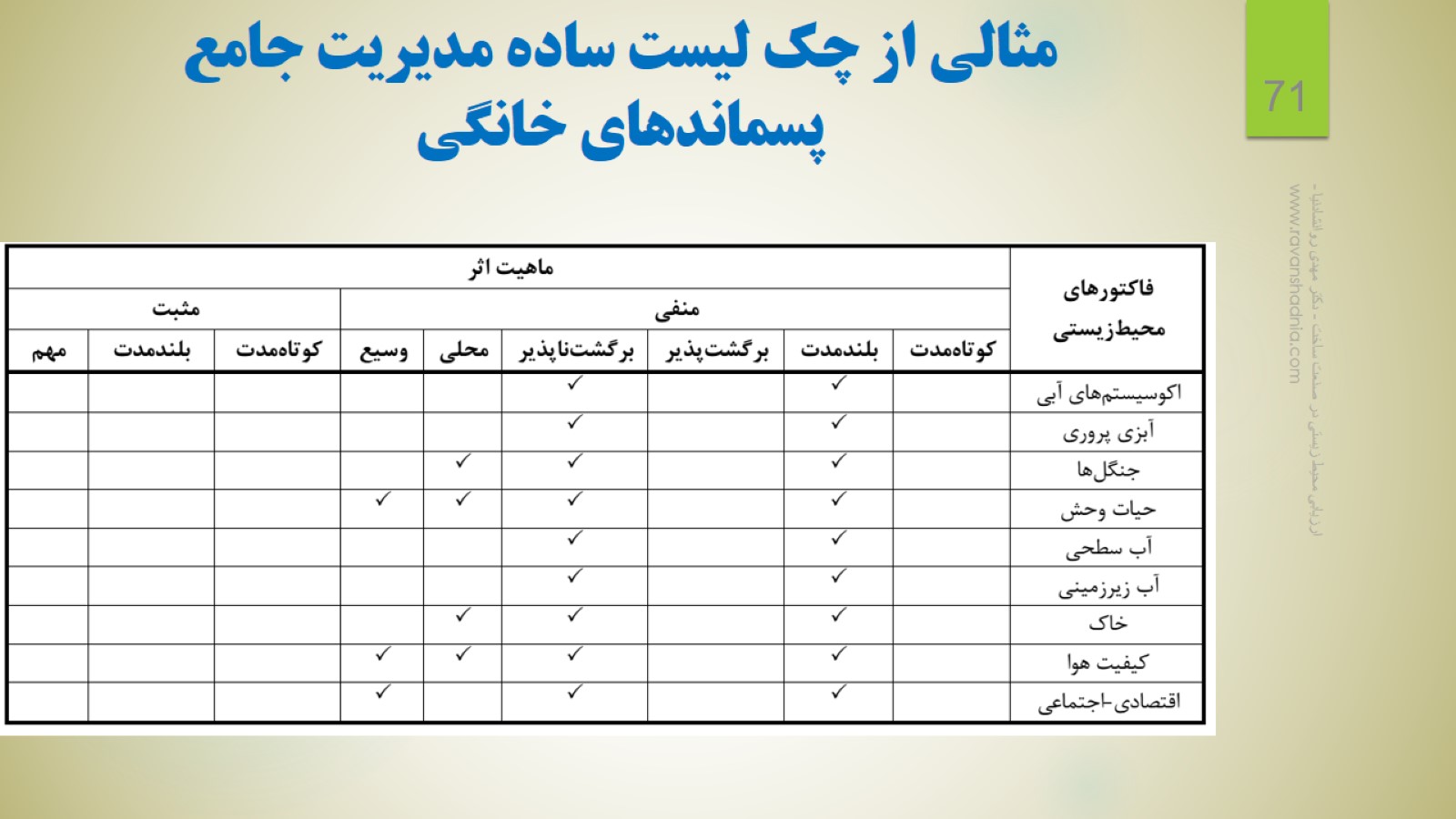 مثالی از چک لیست ساده مدیریت جامع پسماندهاي خانگی
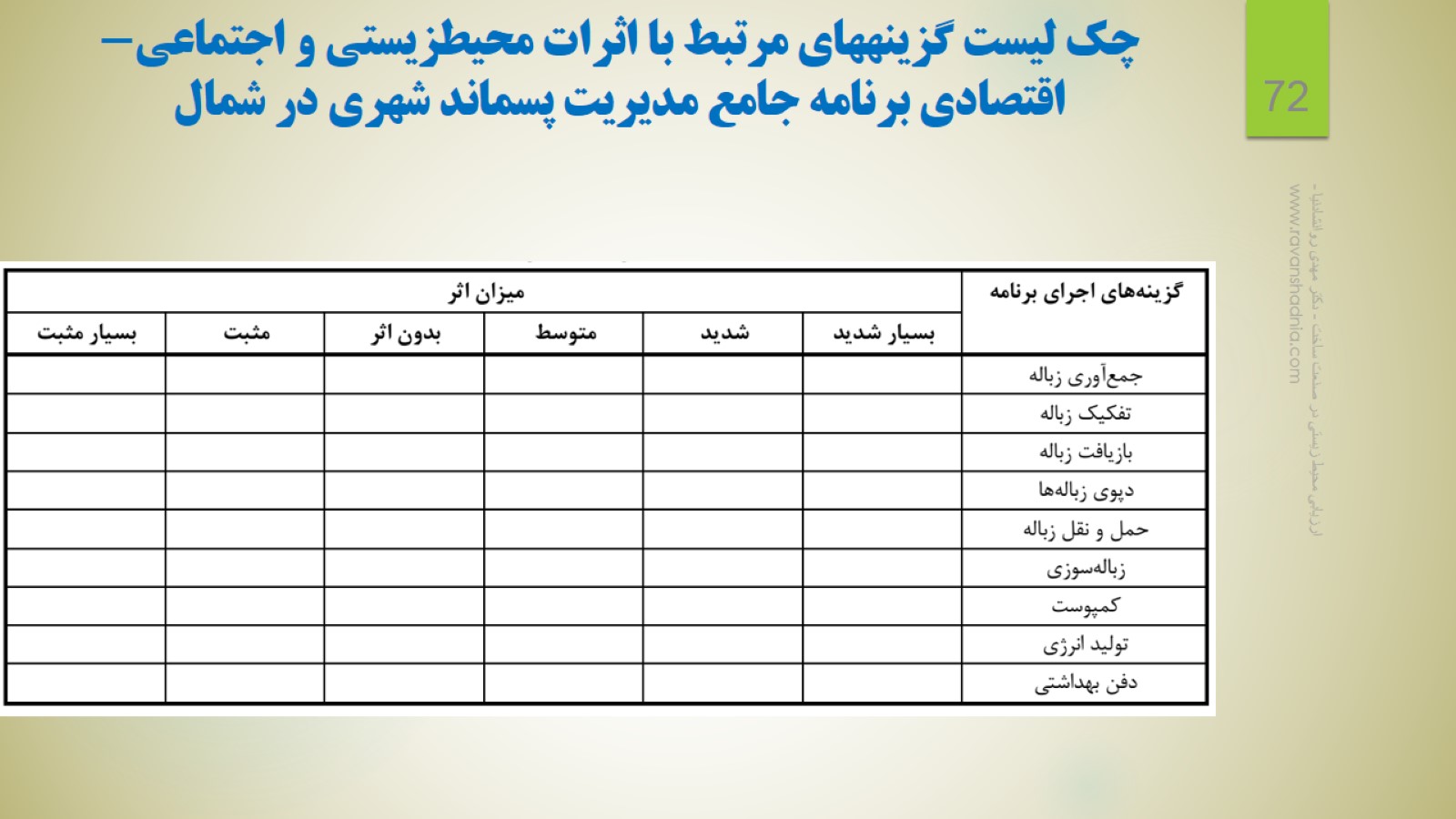 چک لیست گزینههاي مرتبط با اثرات محیطزیستی و اجتماعی- اقتصادي برنامه جامع مدیریت پسماند شهري در شمال
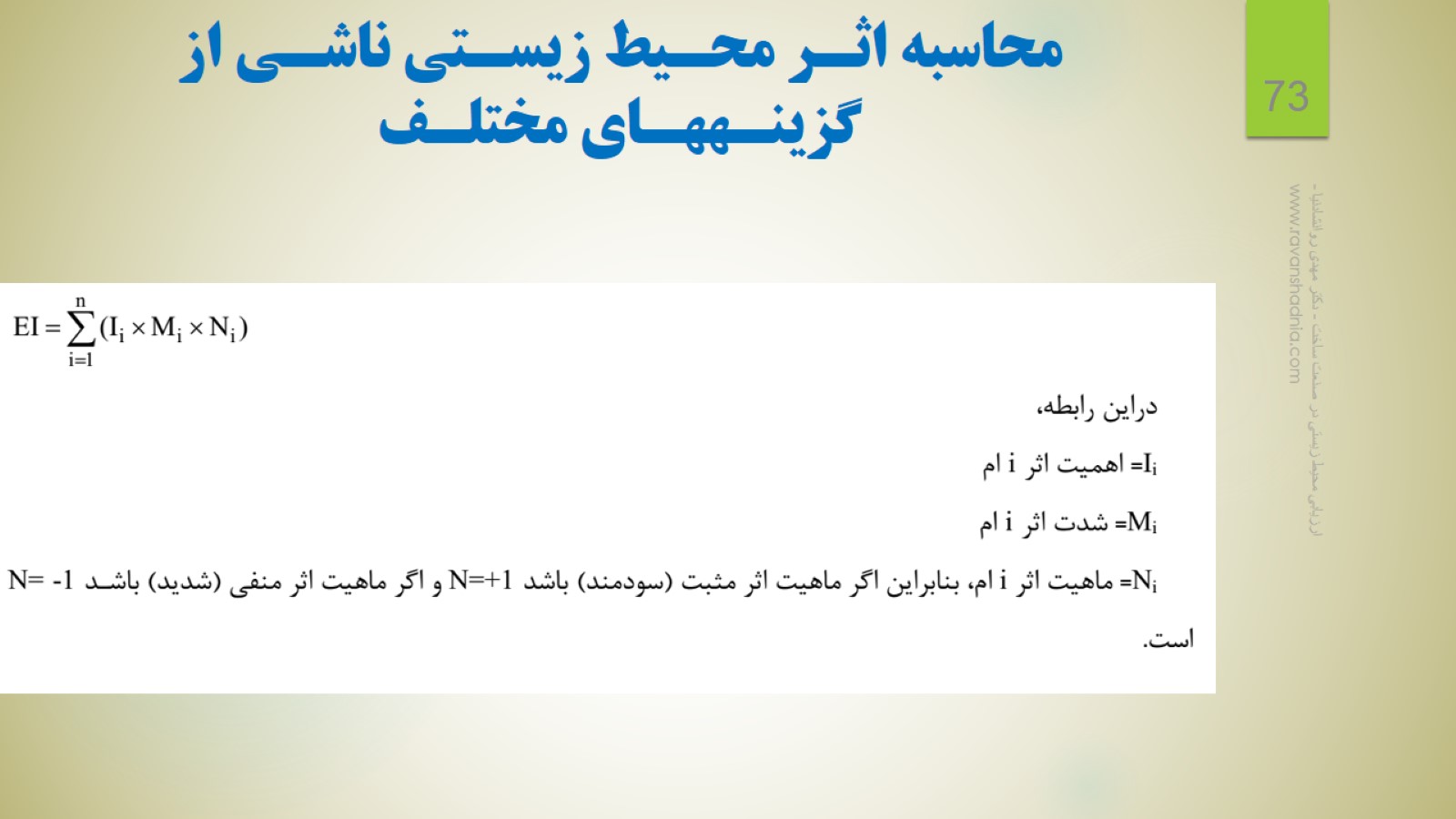 محاسبه اثـر محـیط زیسـتی ناشـی از گزینـههـاي مختلـف
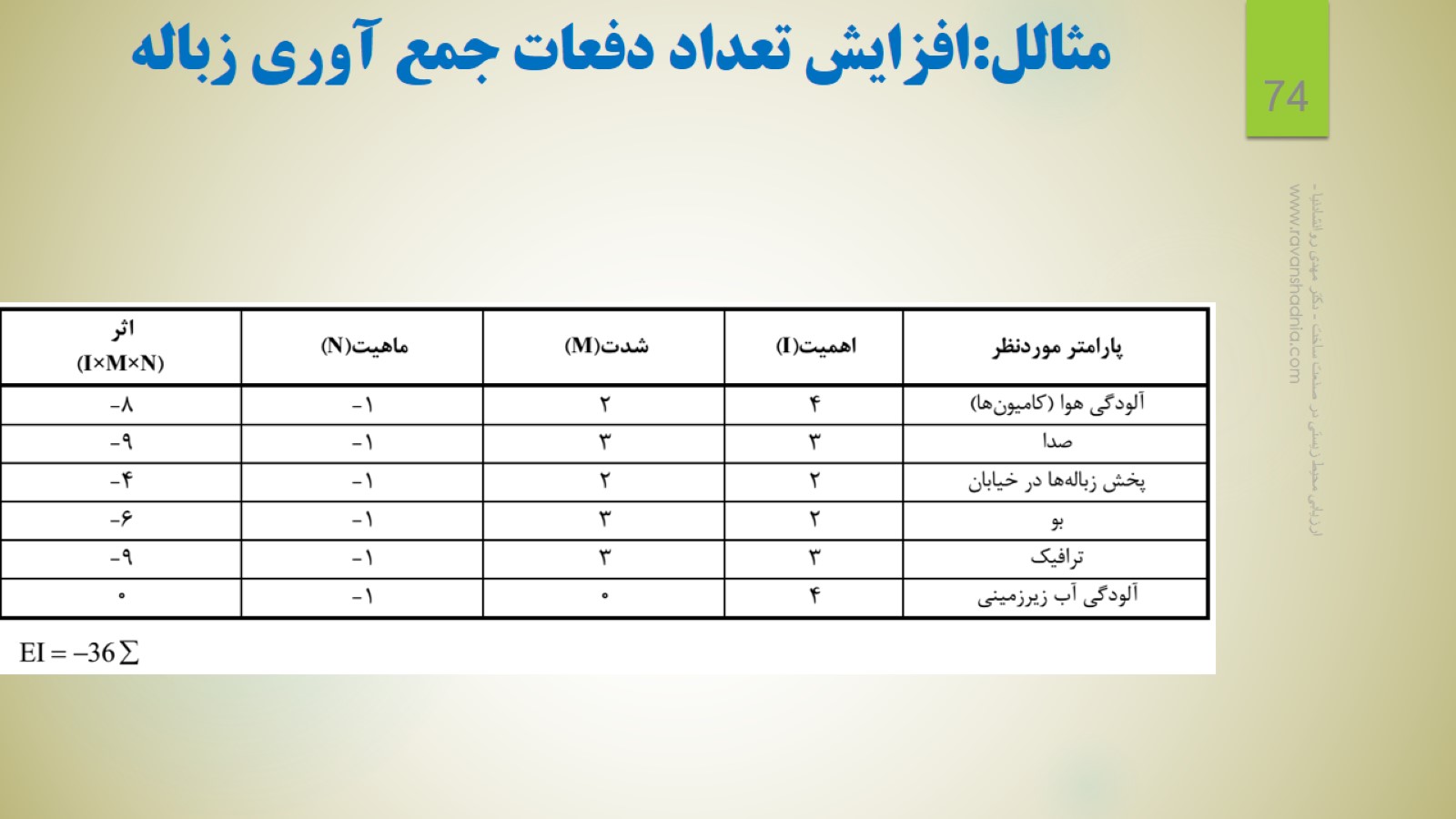 مثالل:افزایش تعداد دفعات جمع آوري زباله
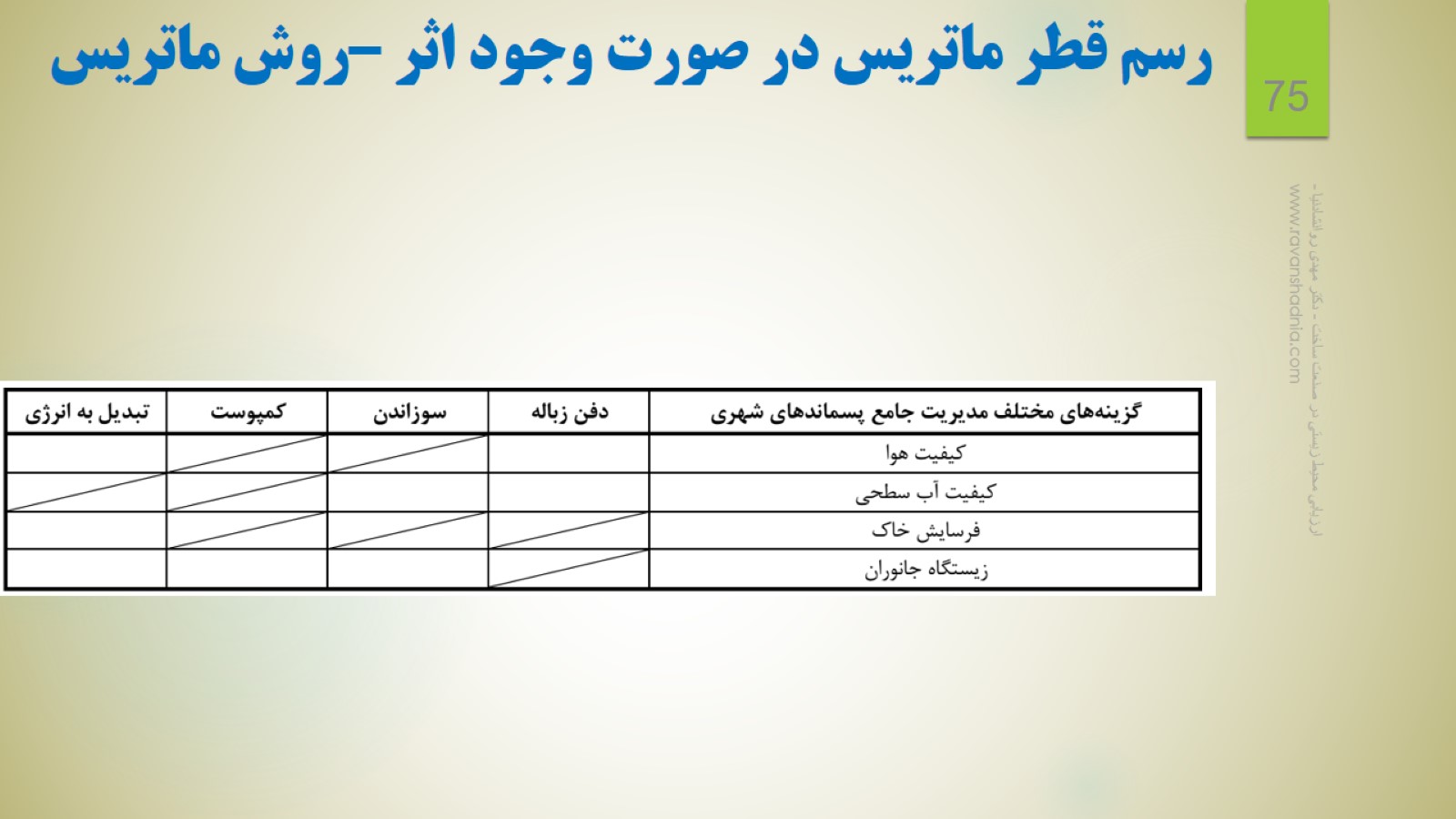 رسم قطر ماتریس در صورت وجود اثر –روش ماتریس
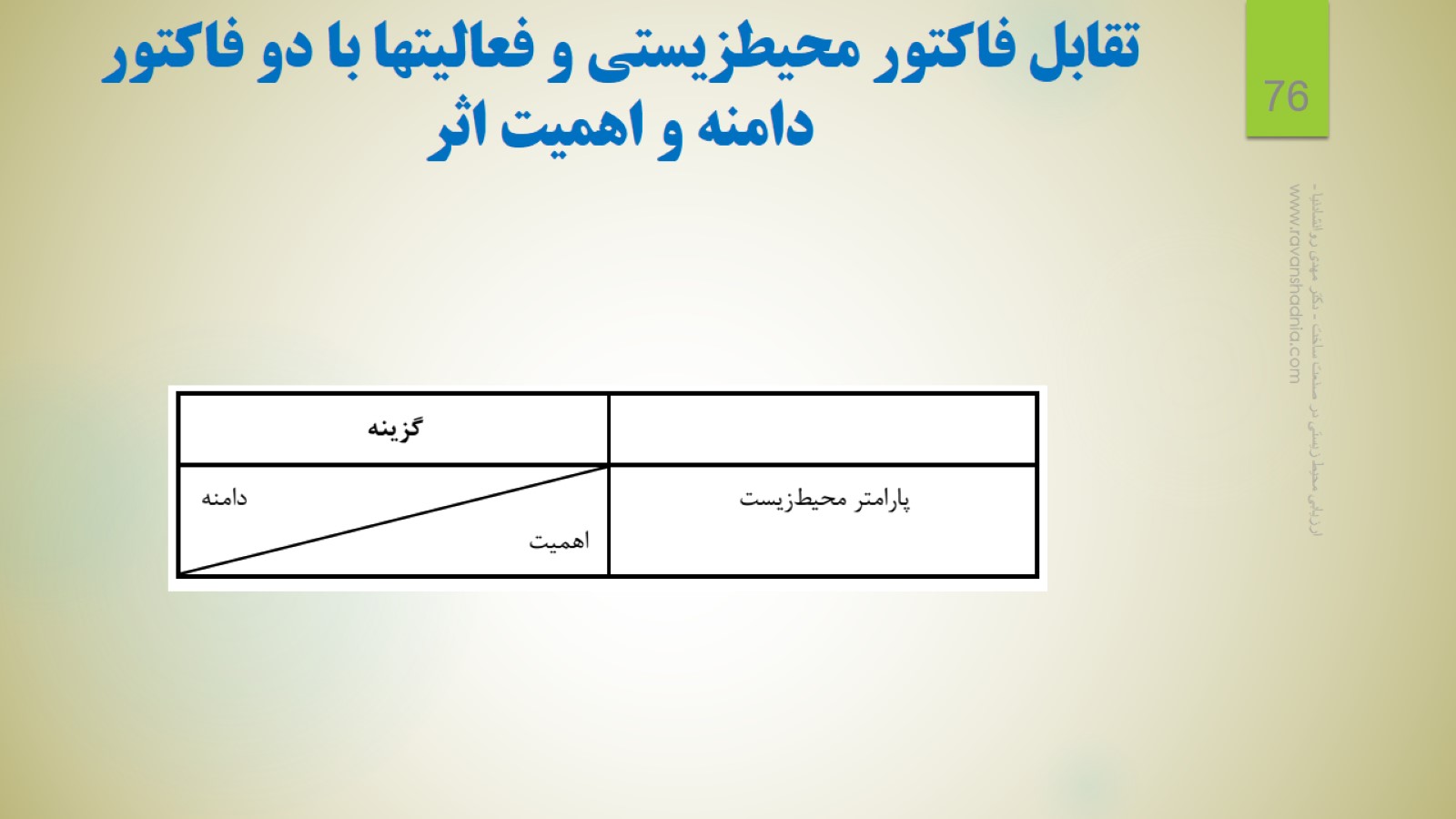 تقابل فاکتور محیطزیستی و فعالیتها با دو فاکتور دامنه و اهمیت اثر
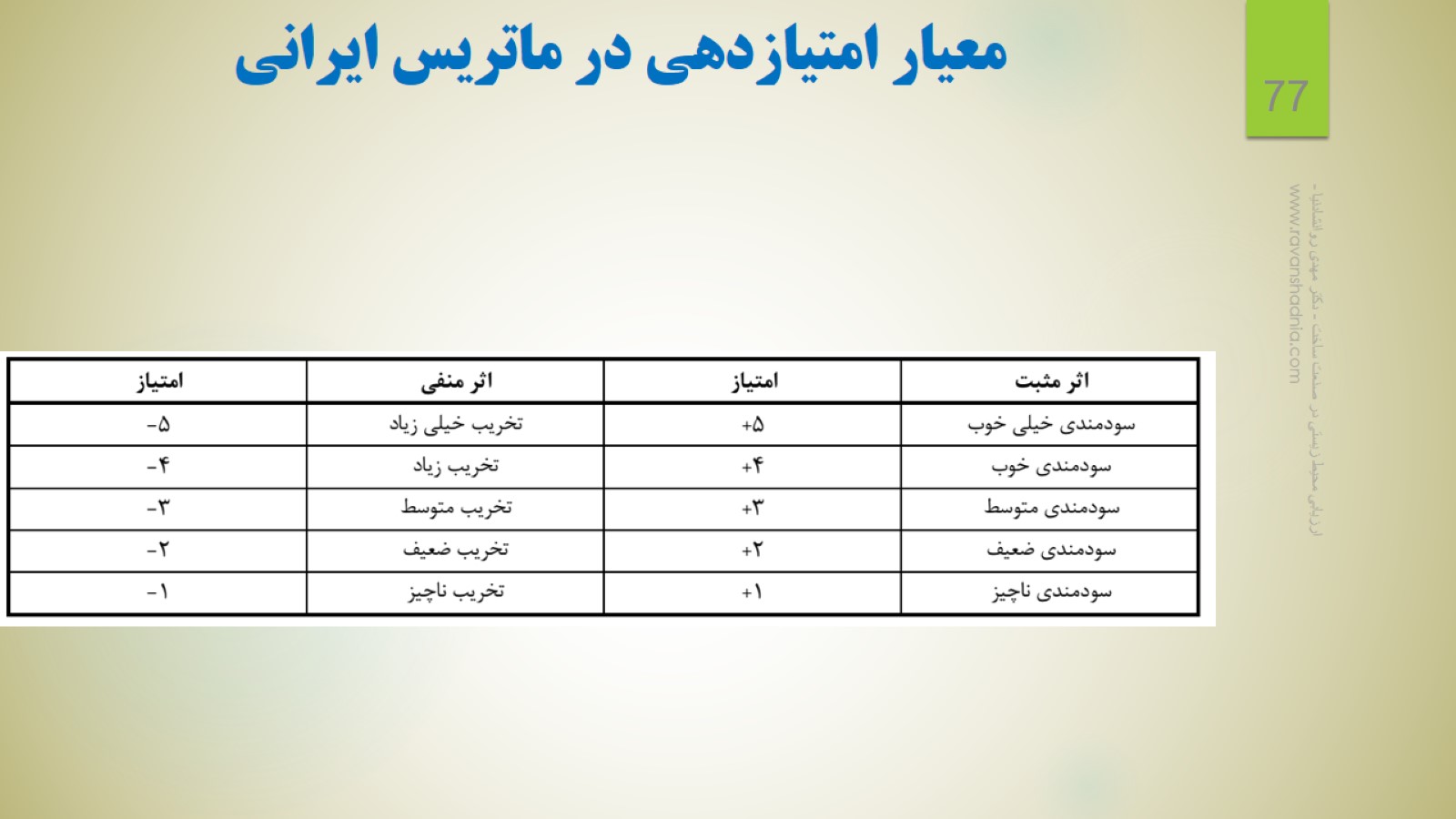 معیار امتیازدهی در ماتریس ایرانی
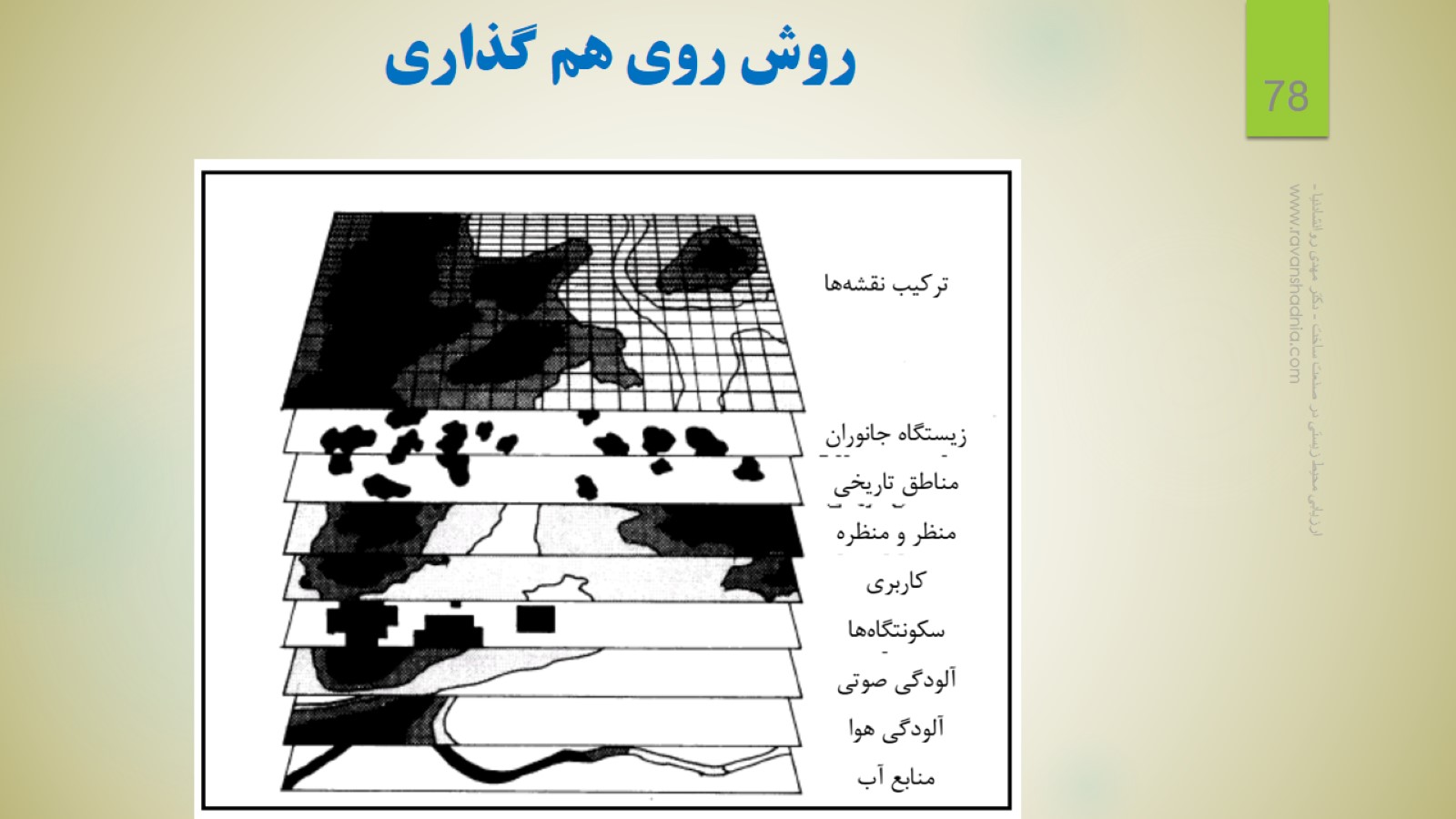 روش روی هم گذاری
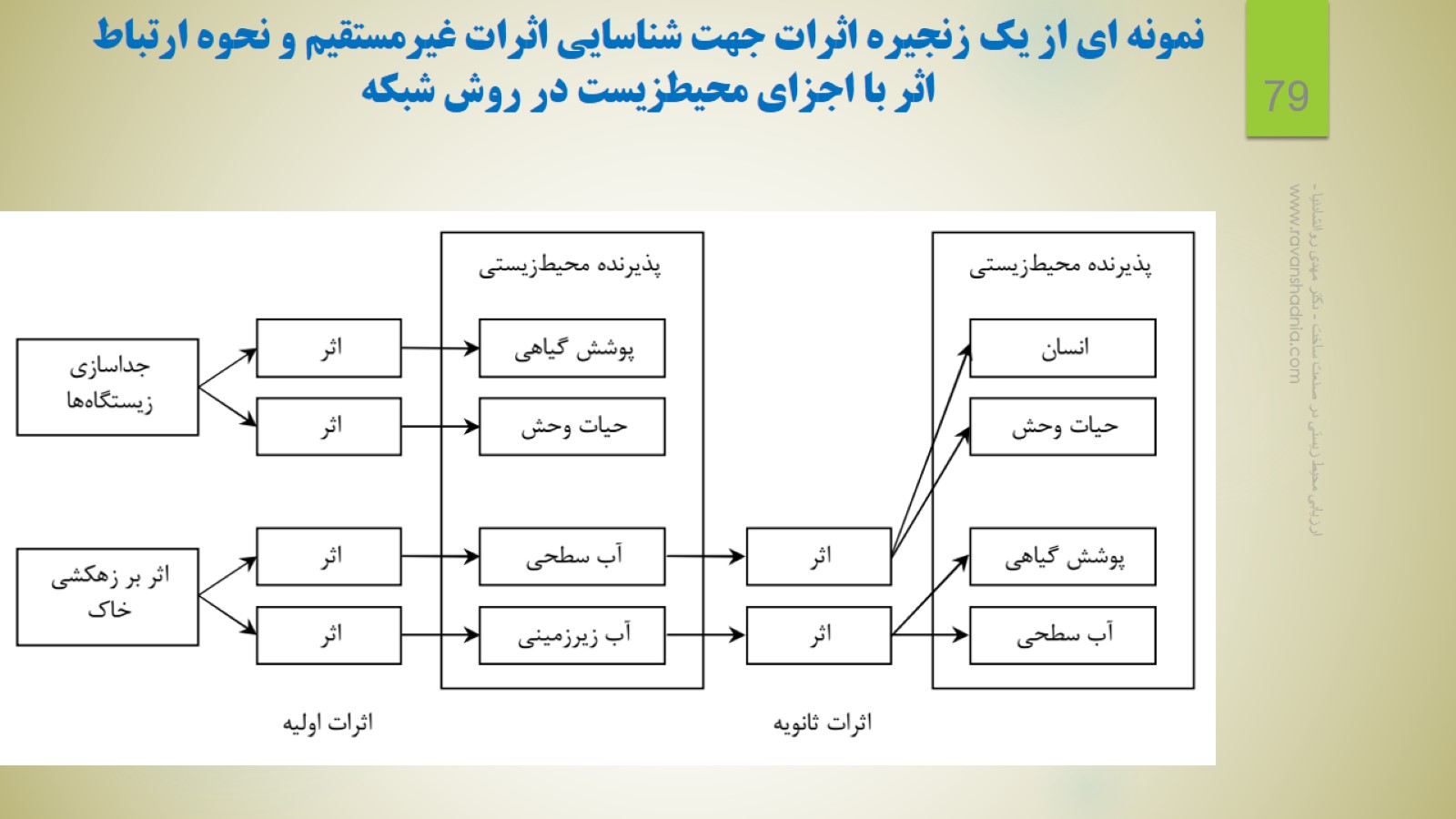 نمونه اي از یک زنجیره اثرات جهت شناسایی اثرات غیرمستقیم و نحوه ارتباط اثر با اجزاي محیطزیست در روش شبکه
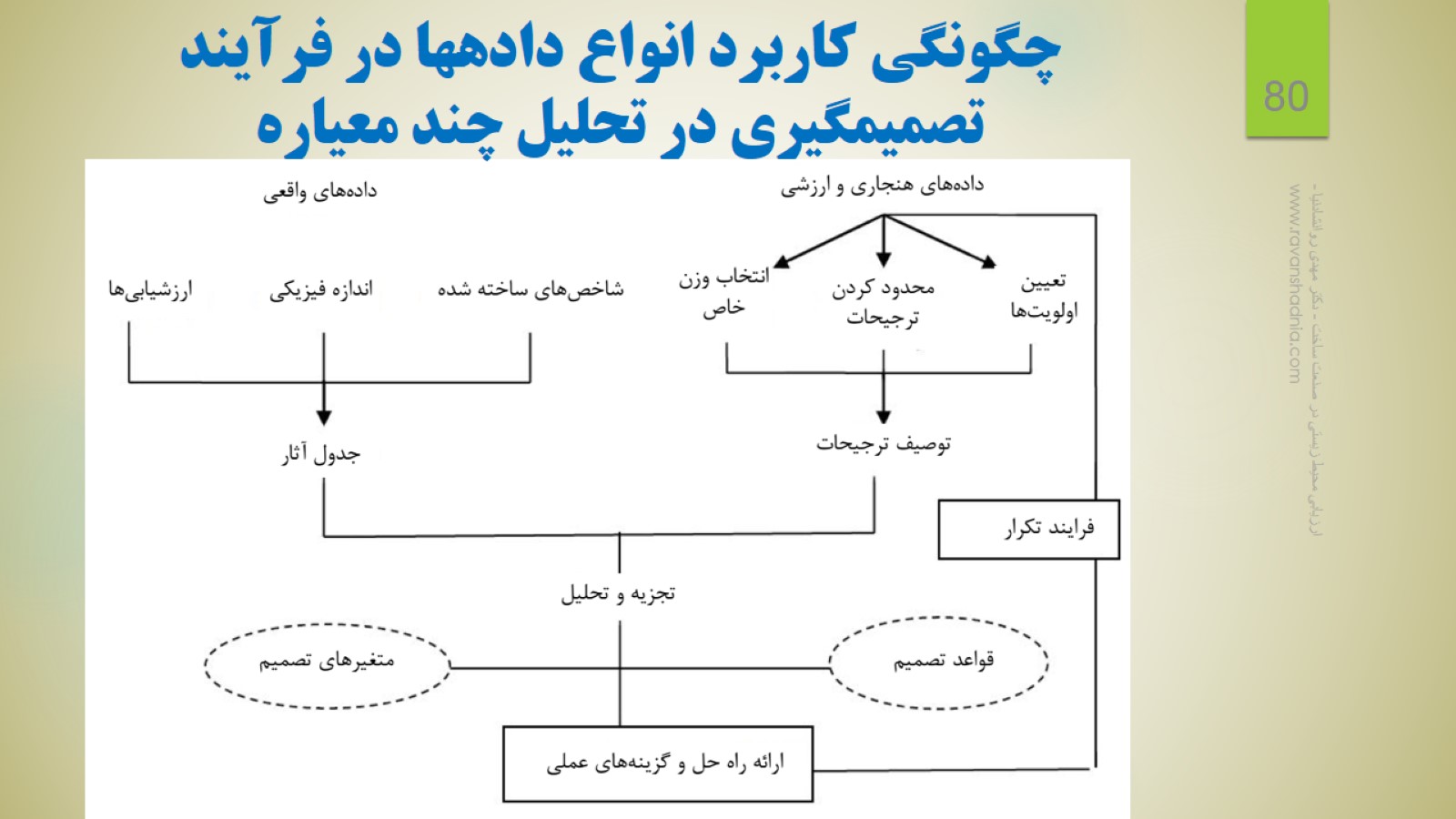 چگونگی کاربرد انواع دادهها در فرآیند تصمیمگیري در تحلیل چند معیاره
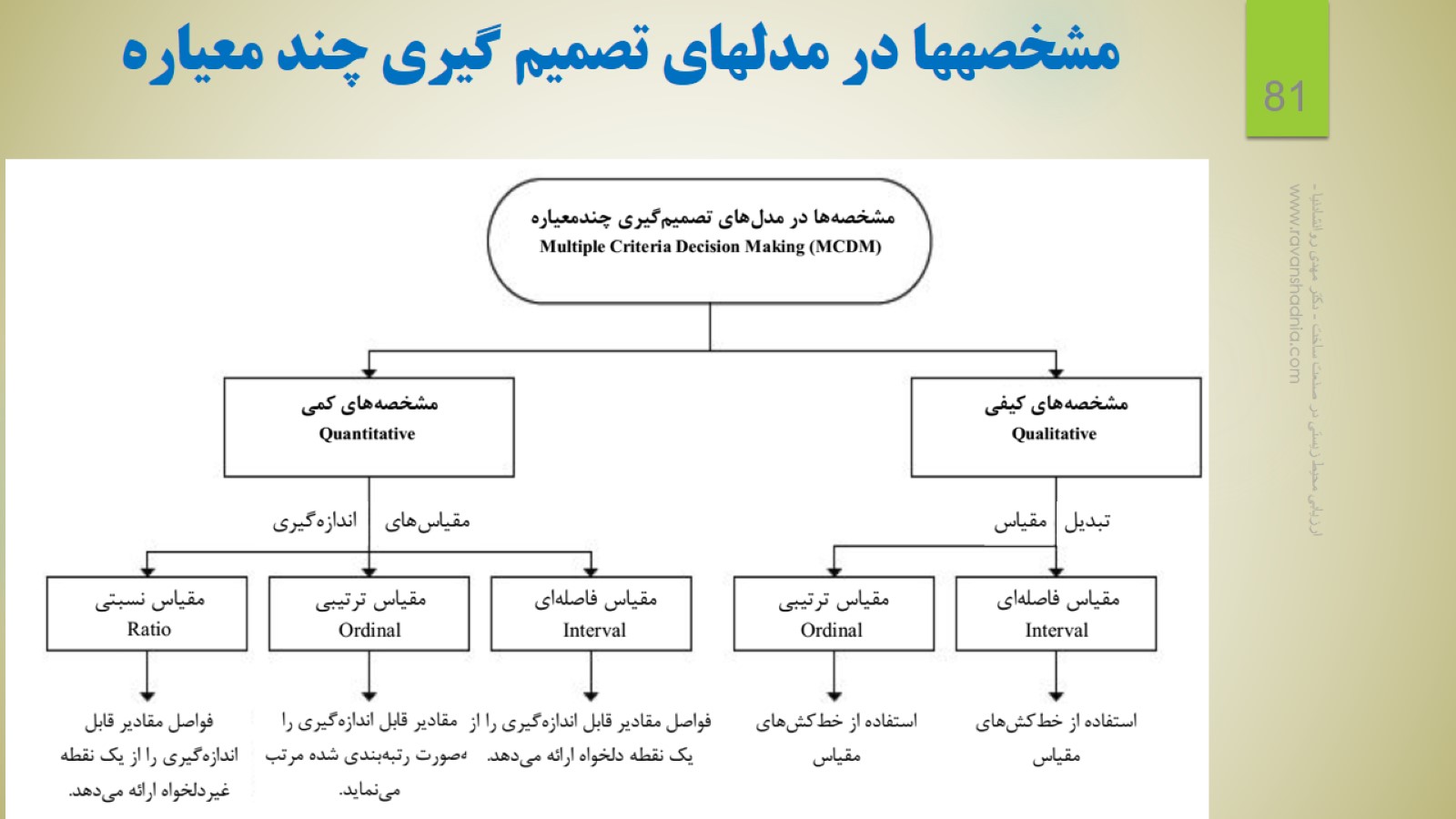 مشخصهها در مدلهاي تصمیم گیري چند معیاره
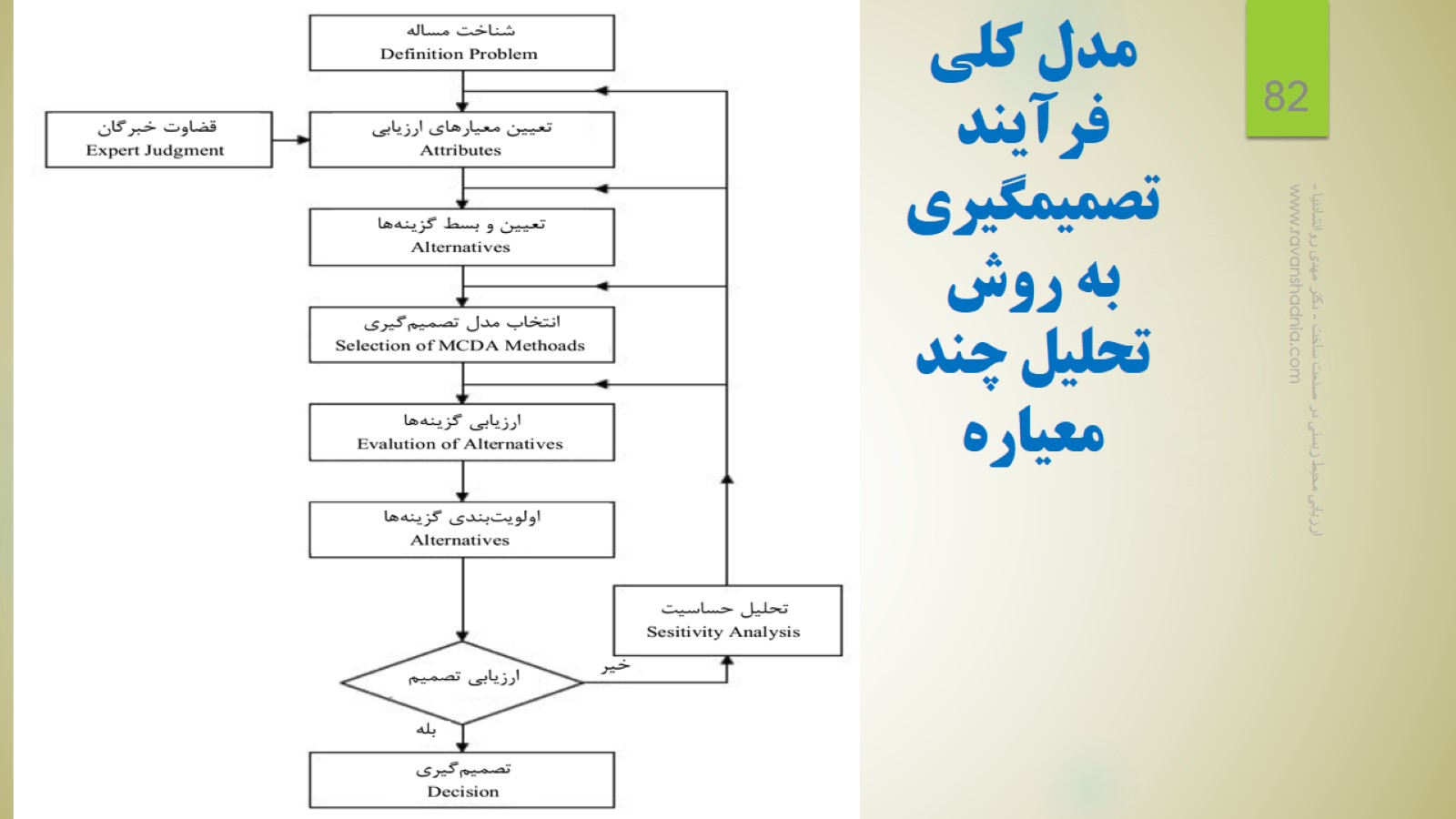 مدل کلی فرآیند تصمیمگیري به روش تحلیل چند معیاره
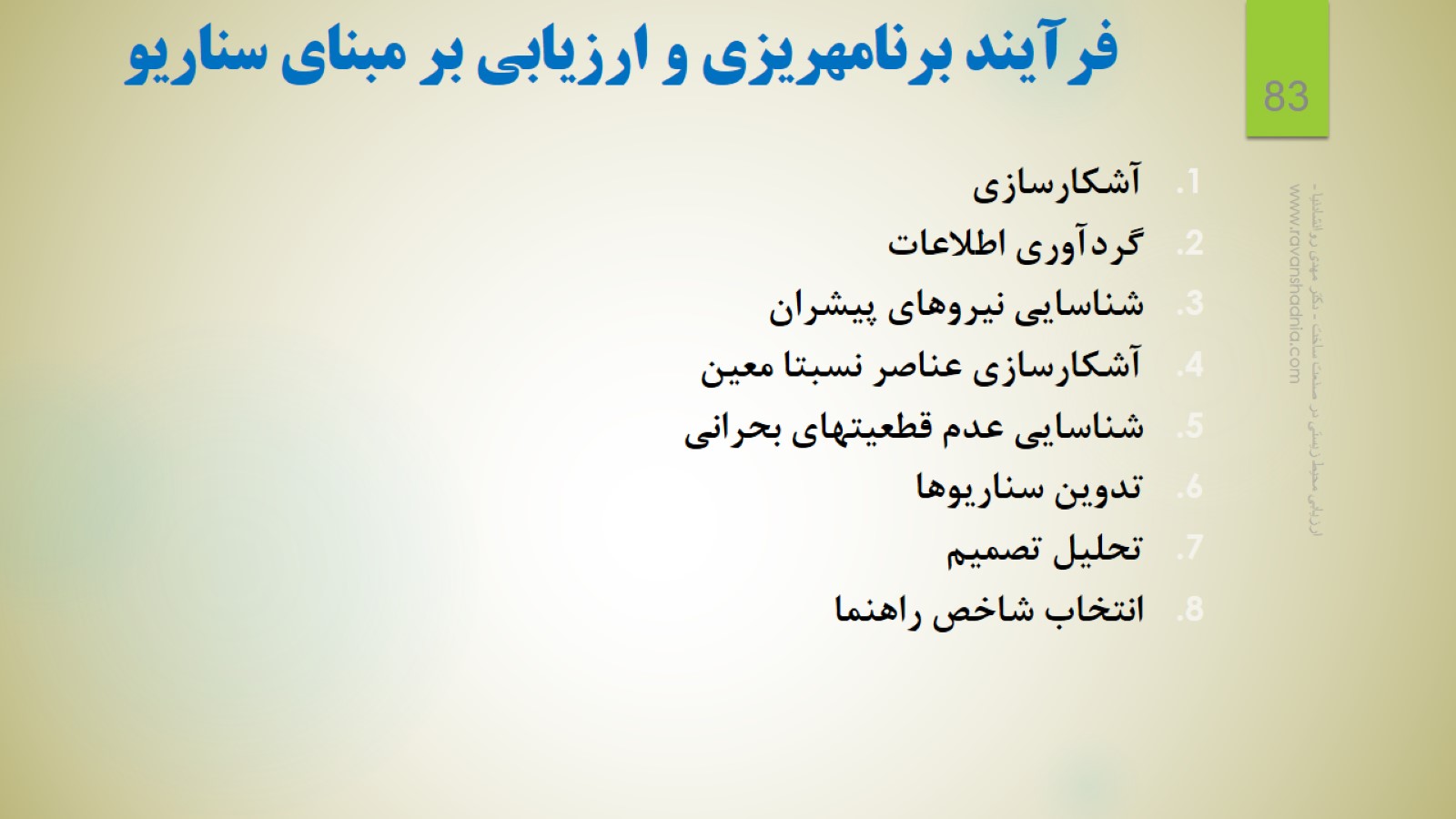 فرآیند برنامهریزي و ارزیابی بر مبناي سناریو
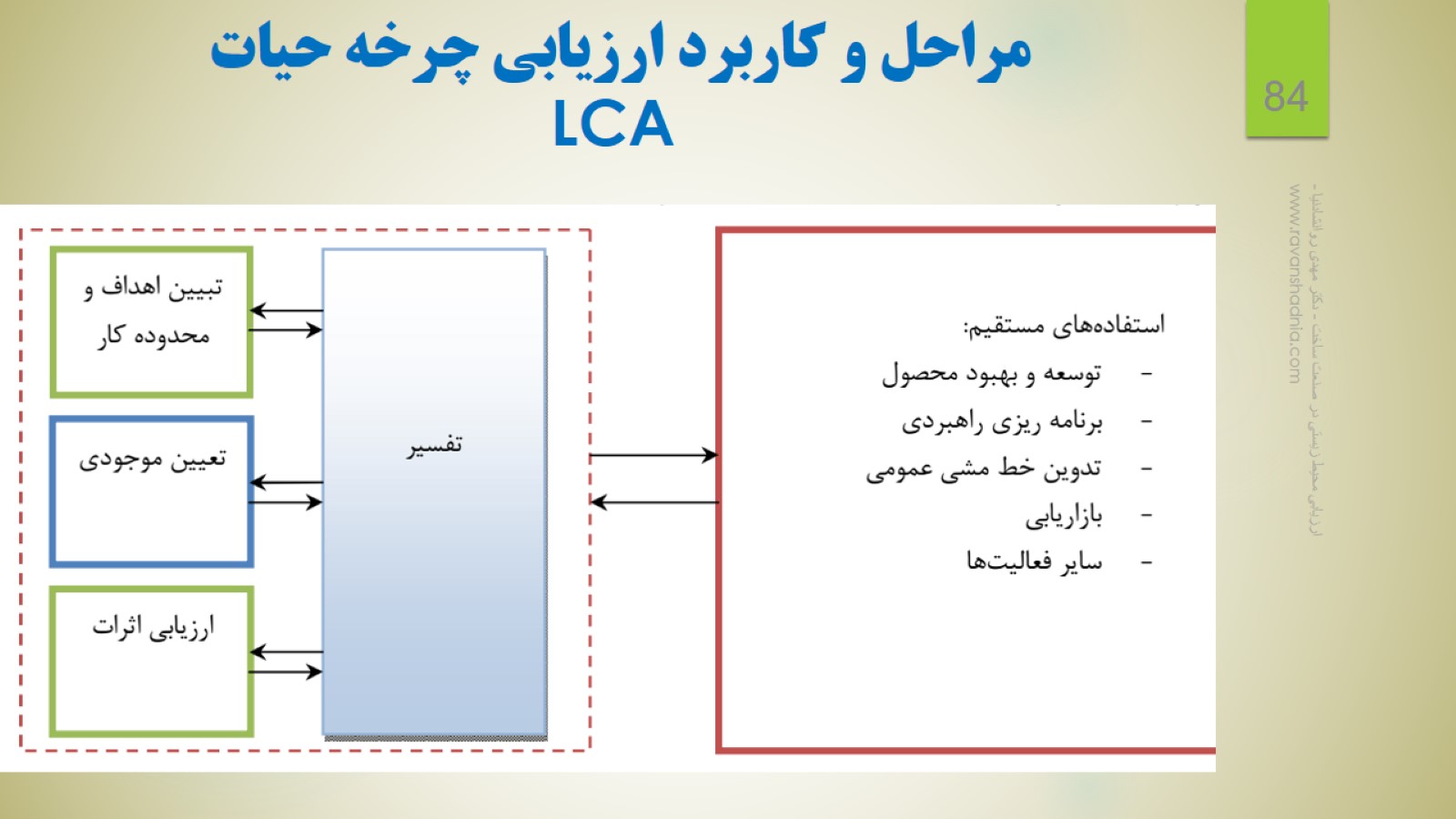 مراحل و کاربرد ارزیابی چرخه حیات  LCA
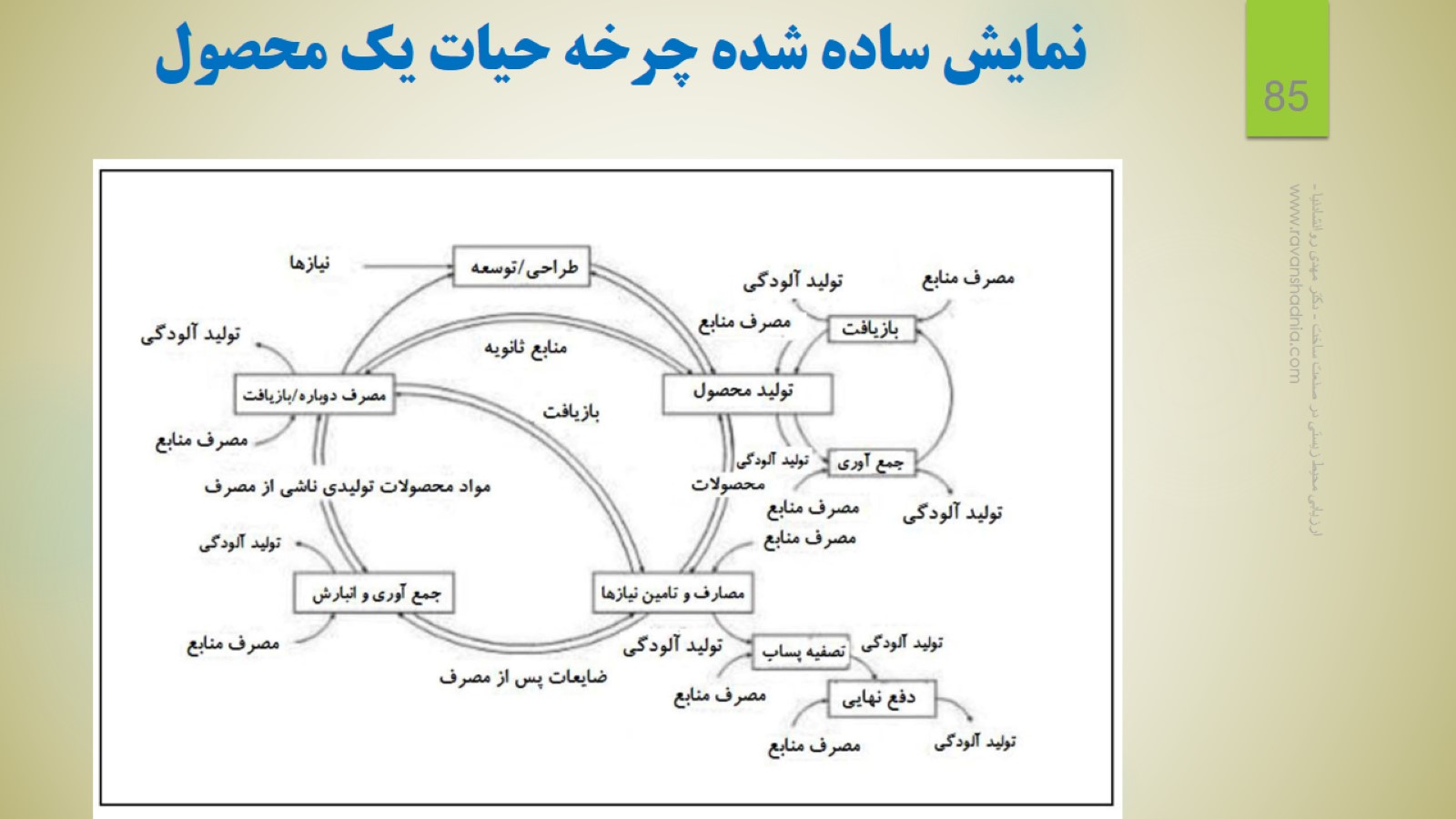 نمایش ساده شده چرخه حیات یک محصول
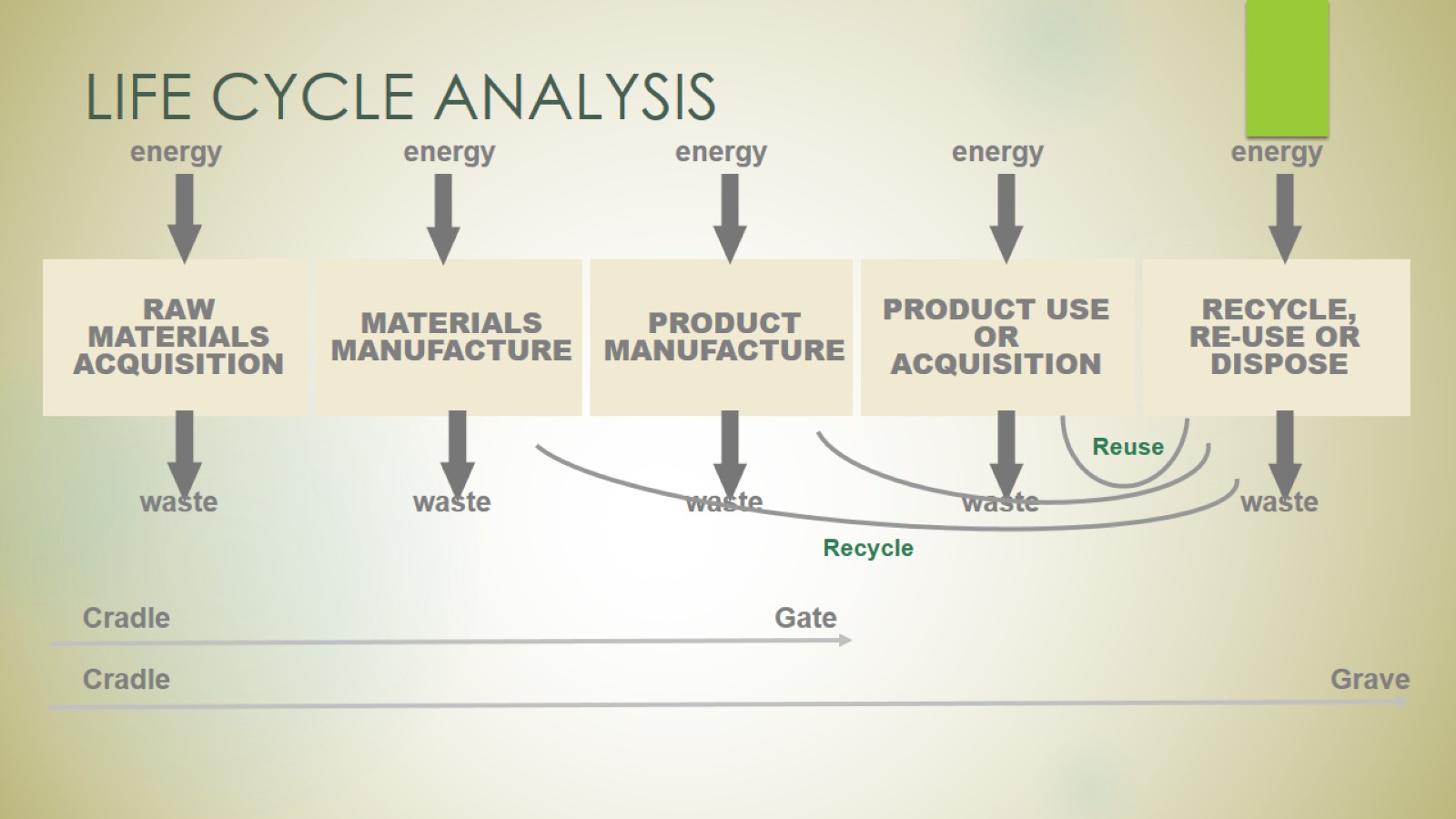 LIFE CYCLE ANALYSIS
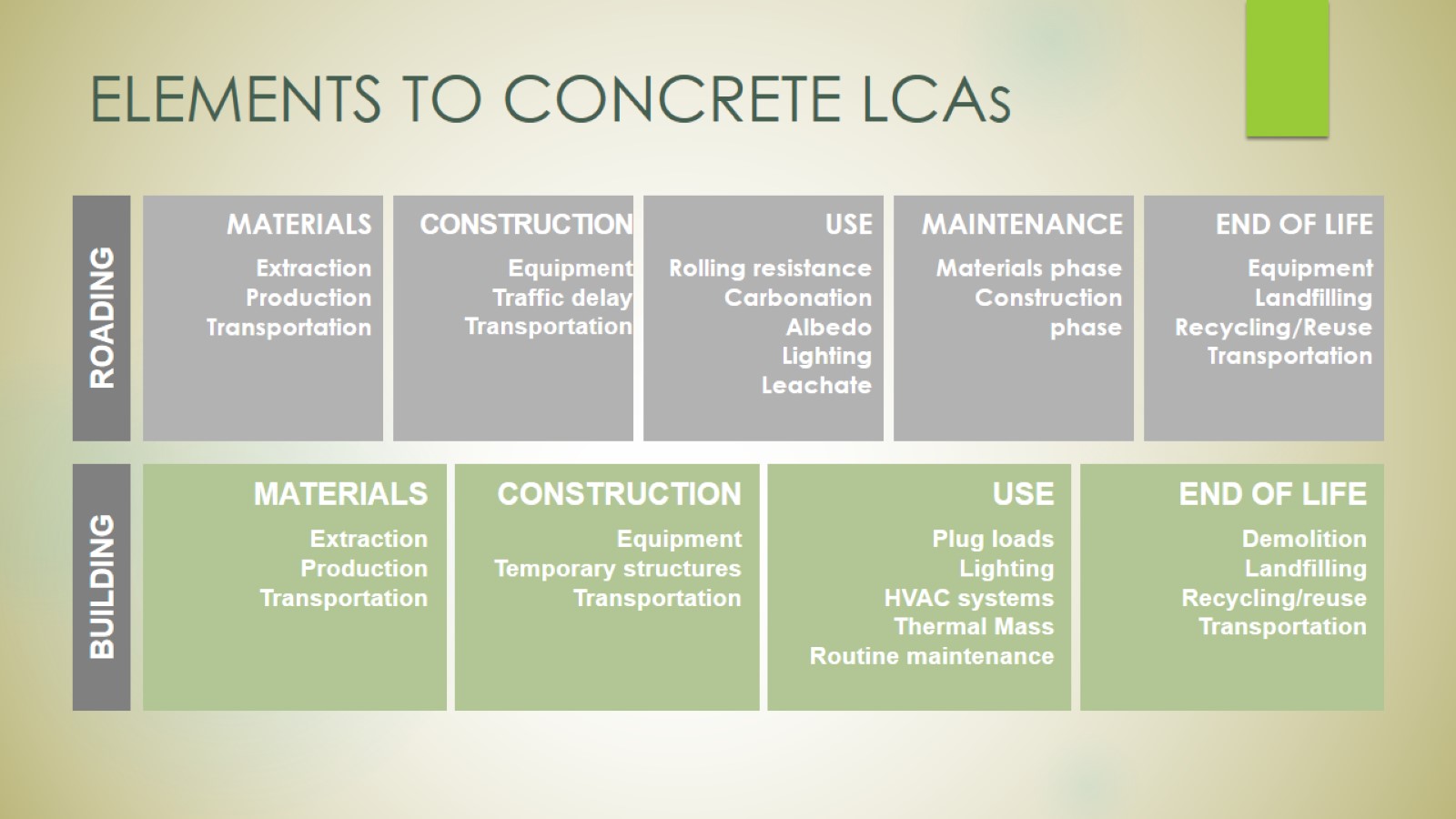 ELEMENTS TO CONCRETE LCAs
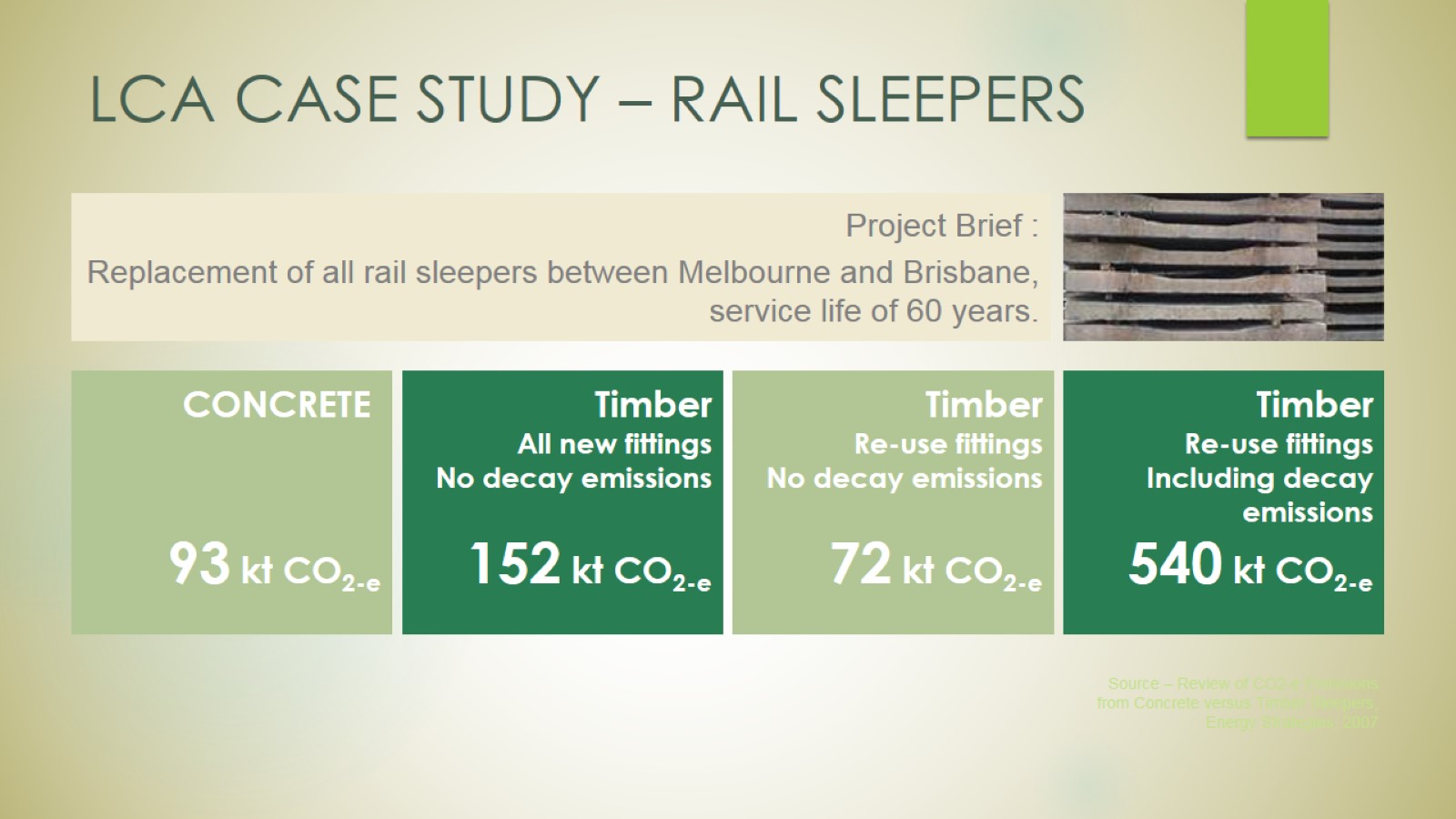 LCA CASE STUDY – RAIL SLEEPERS
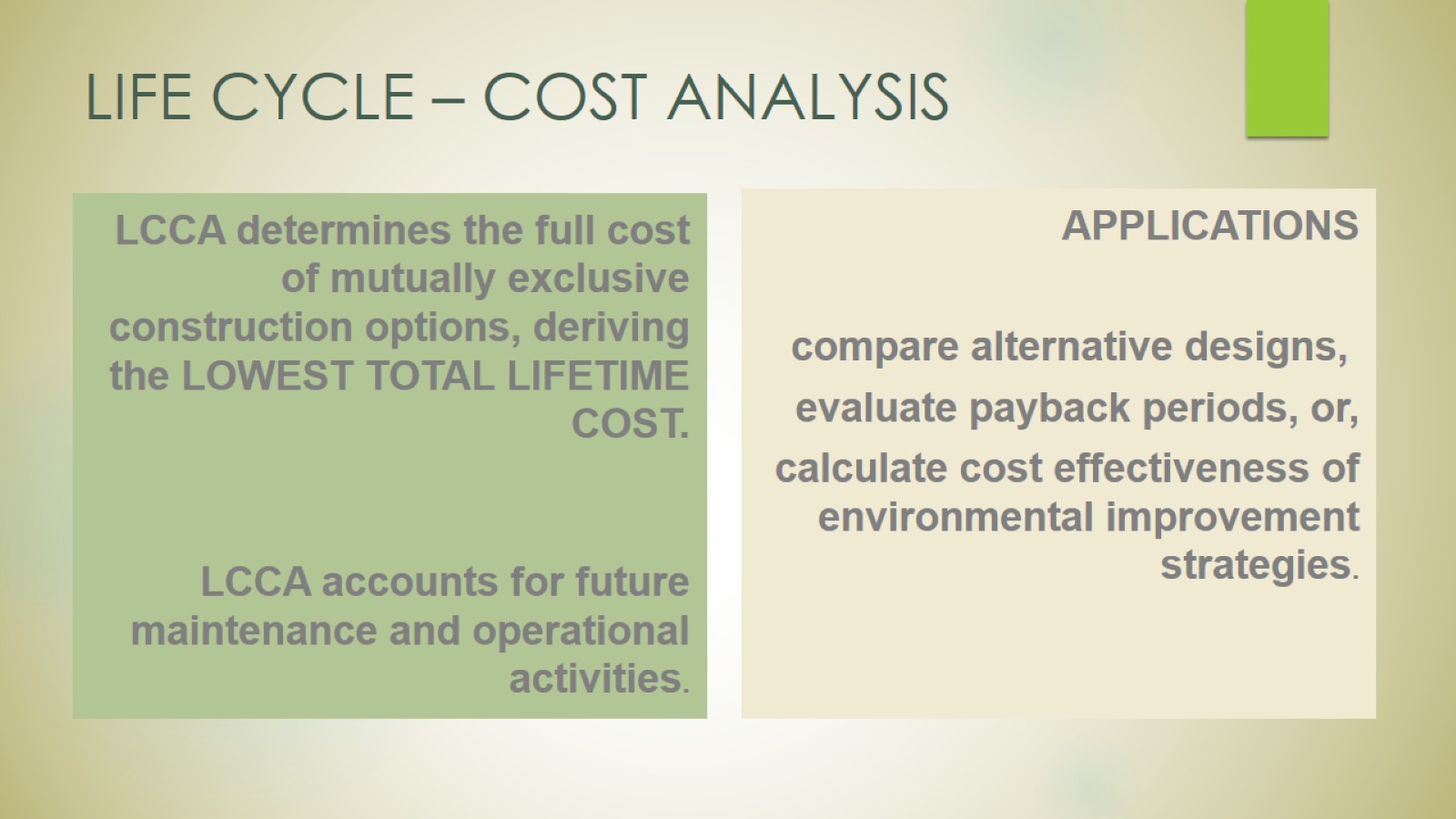 LIFE CYCLE – COST ANALYSIS
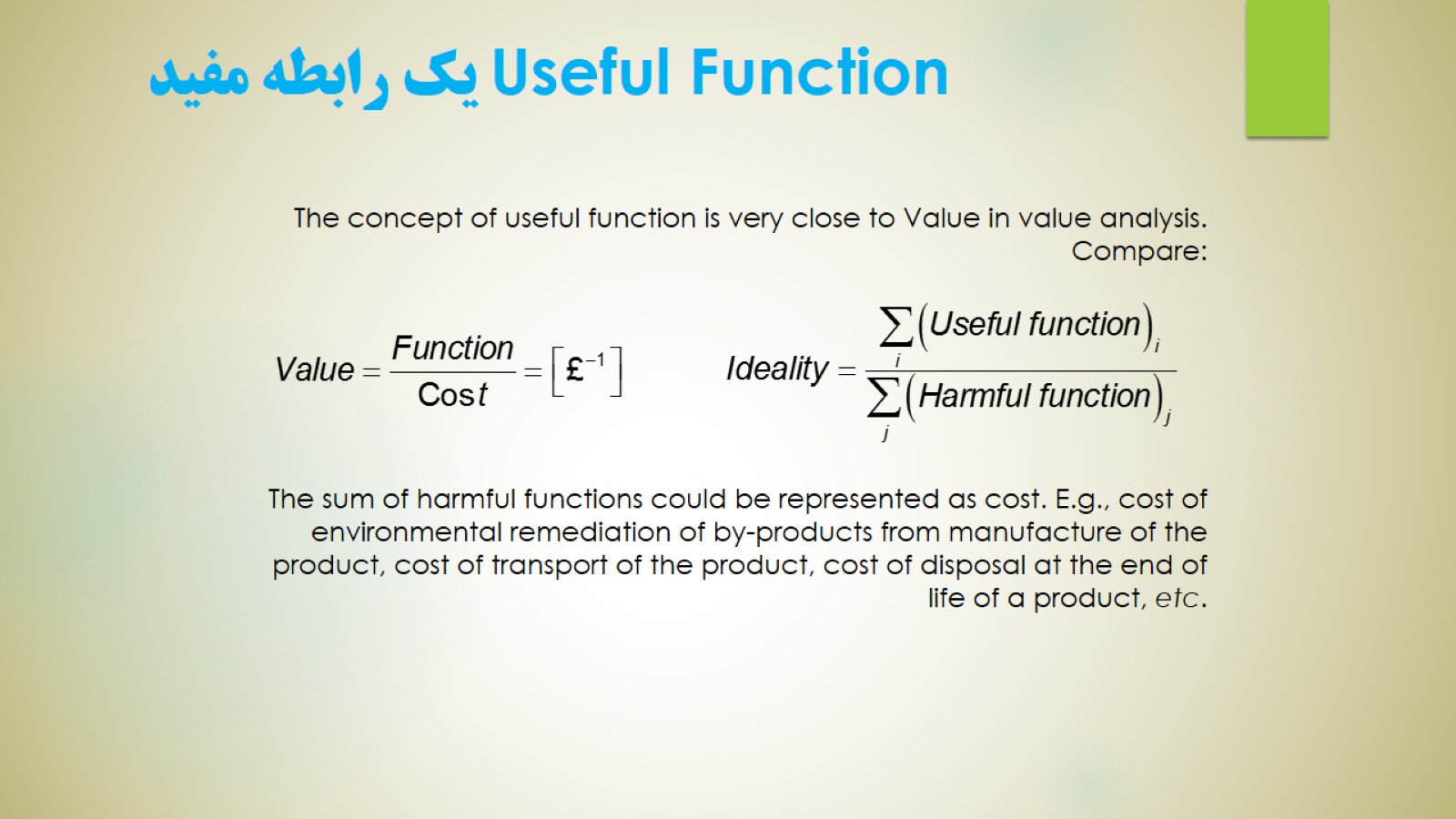 Useful Function یک رابطه مفید
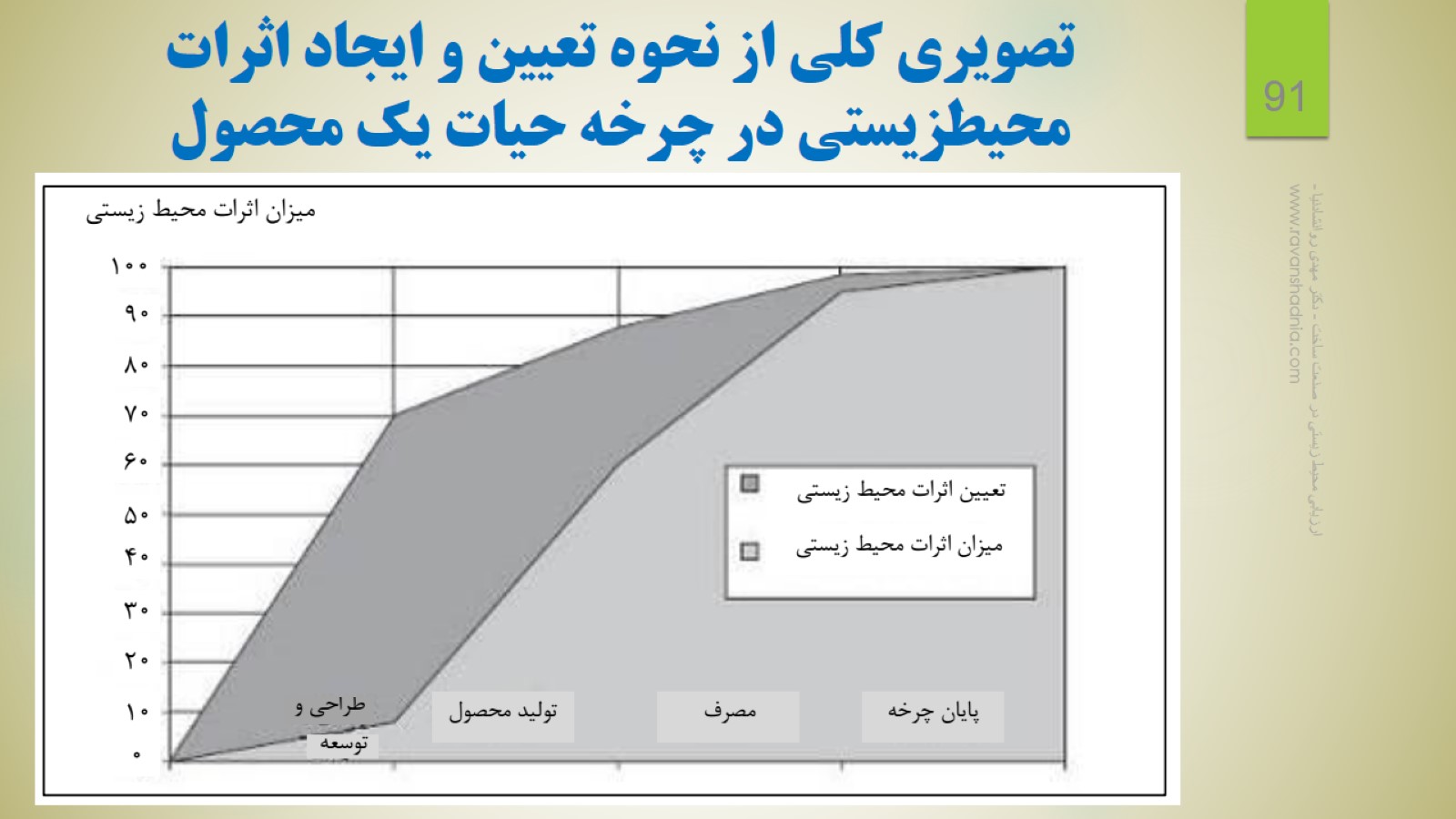 تصویري کلی از نحوه تعیین و ایجاد اثرات محیطزیستی در چرخه حیات یک محصول
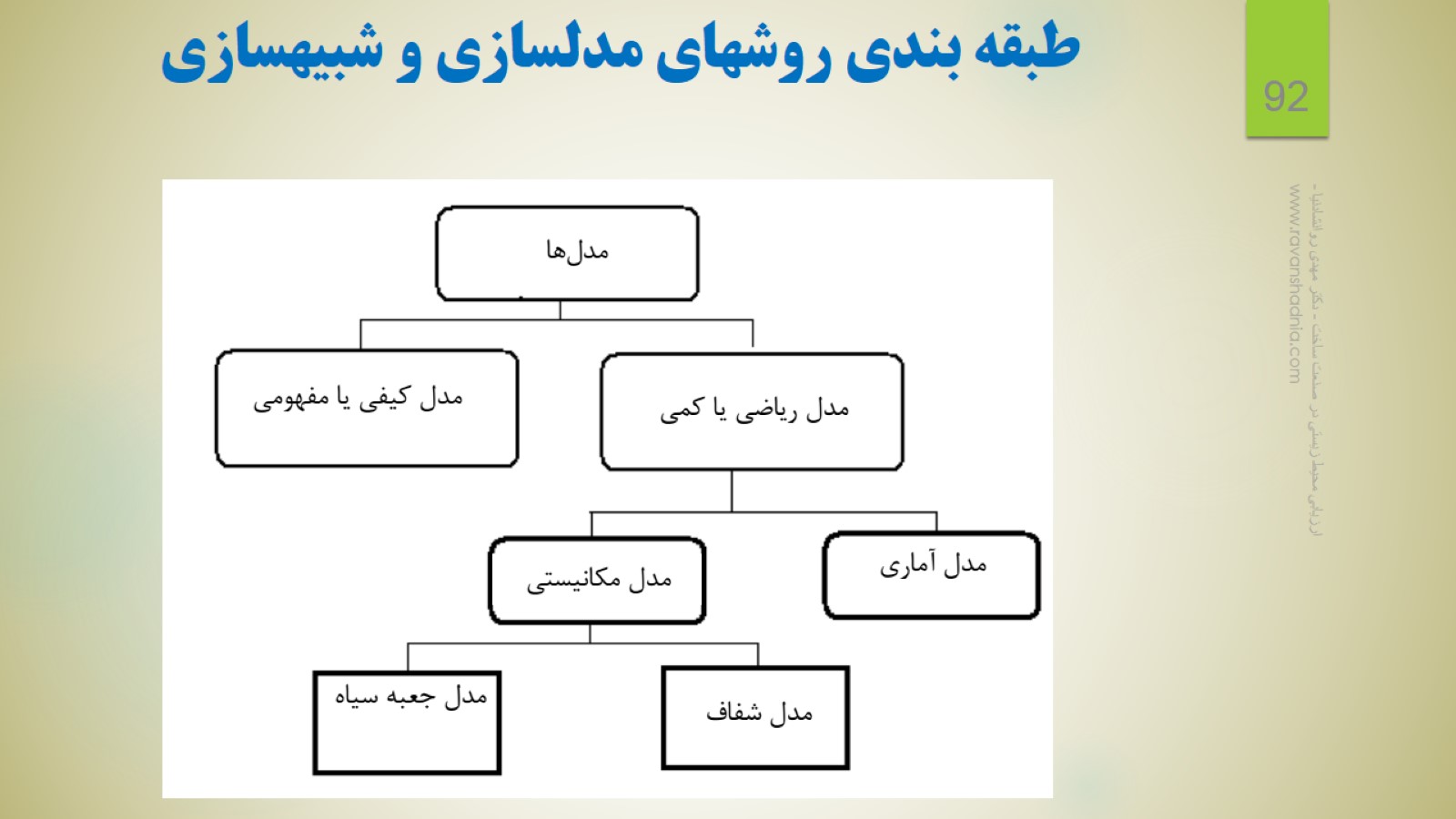 طبقه بندی روشهاي مدلسازي و شبیهسازي
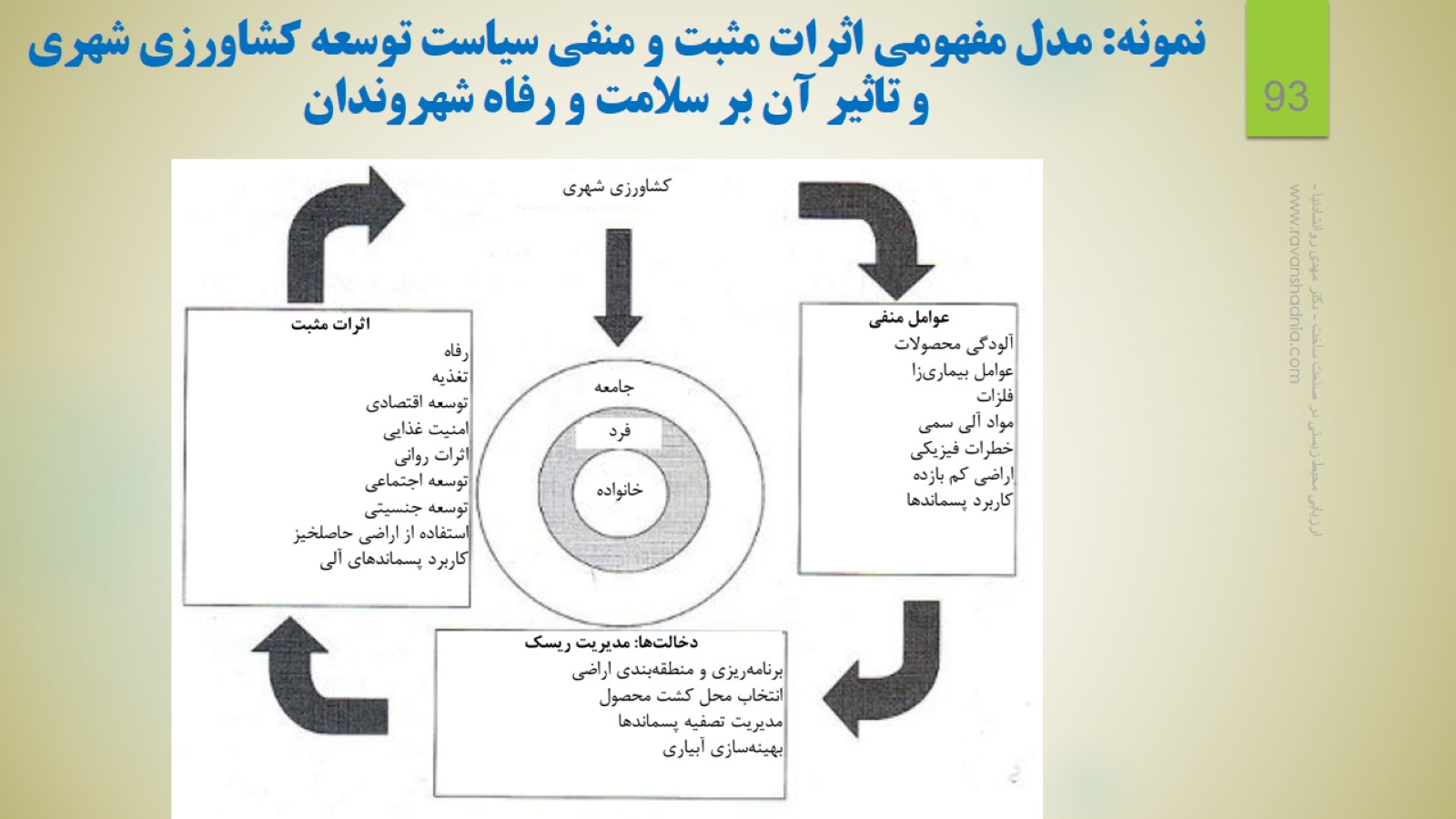 نمونه: مدل مفهومی اثرات مثبت و منفی سیاست توسعه کشاورزي شهري و تاثیر آن بر سلامت و رفاه شهروندان
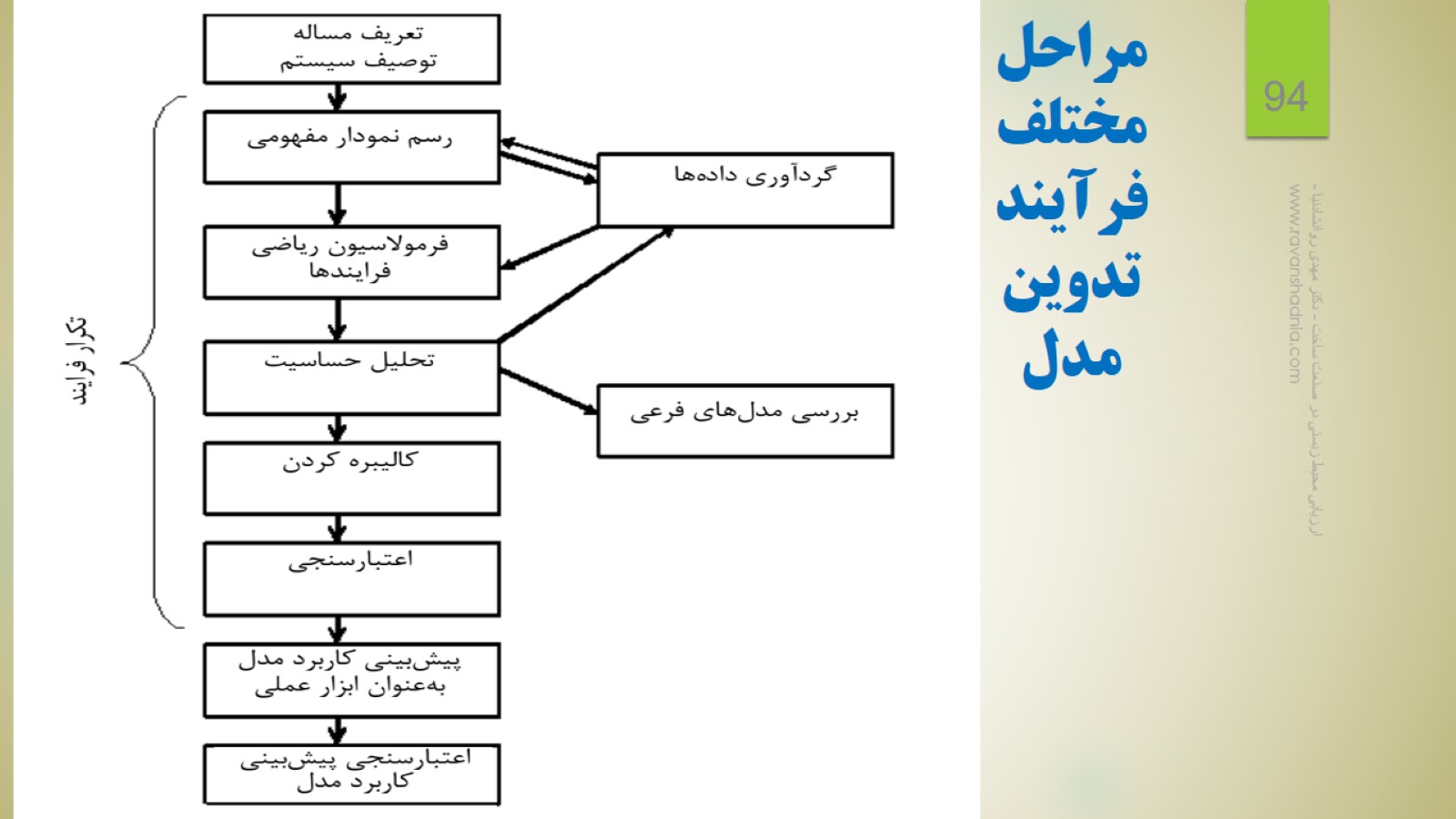 مراحل مختلف فرآیند تدوین مدل
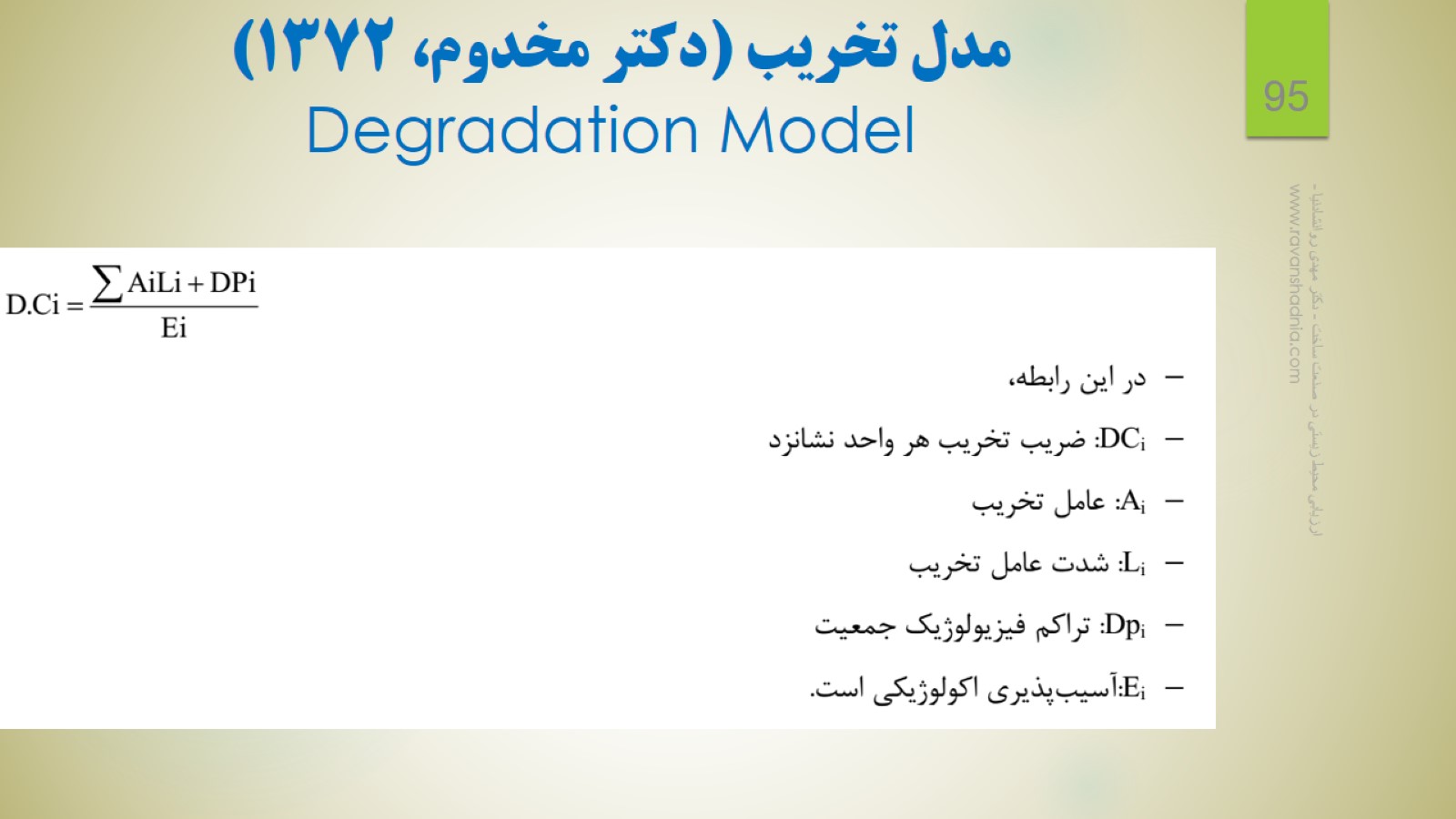 مدل تخریب (دکتر مخدوم، 1372) Degradation Model
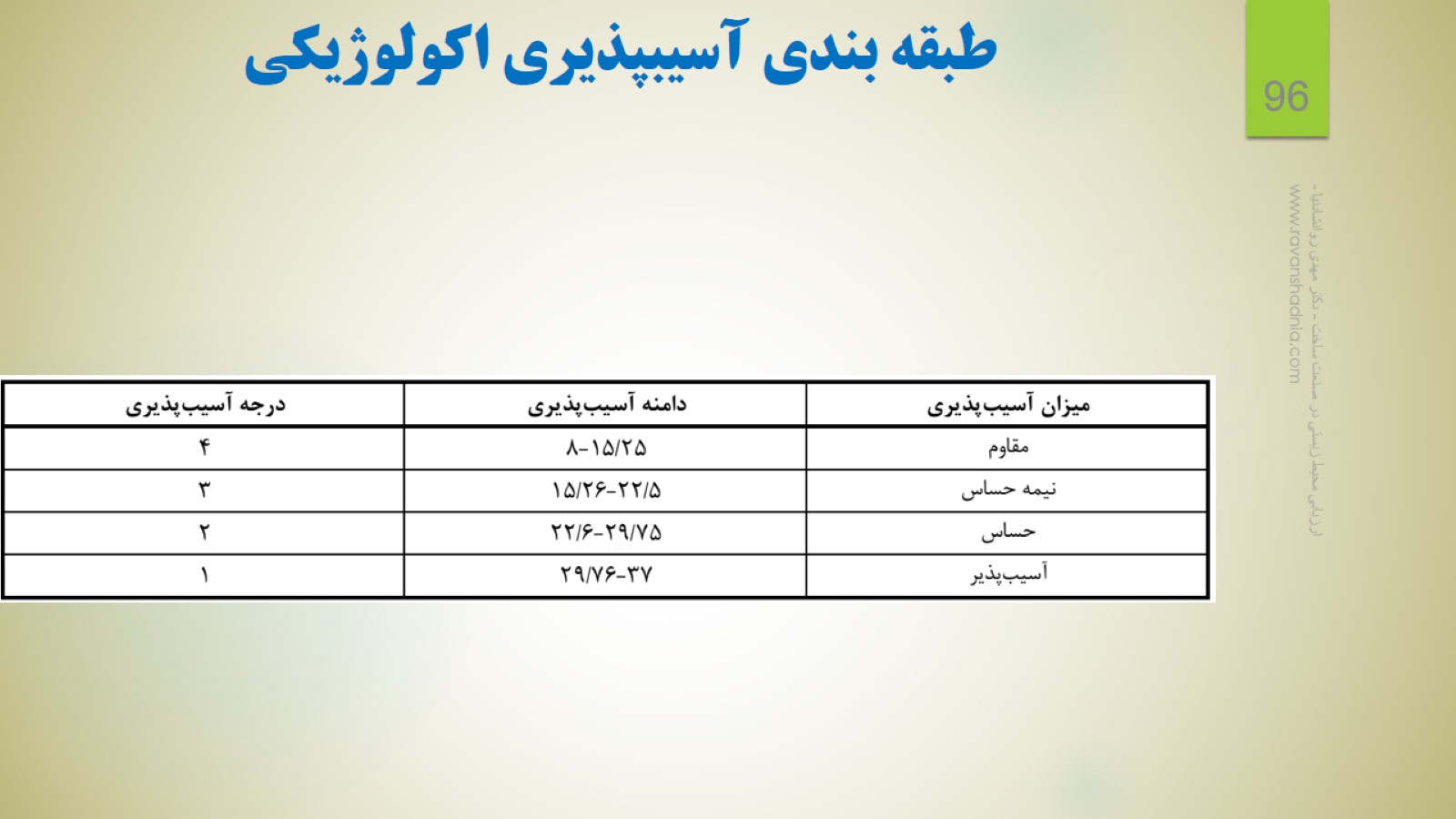 طبقه بندي آسیبپذیري اکولوژیکی
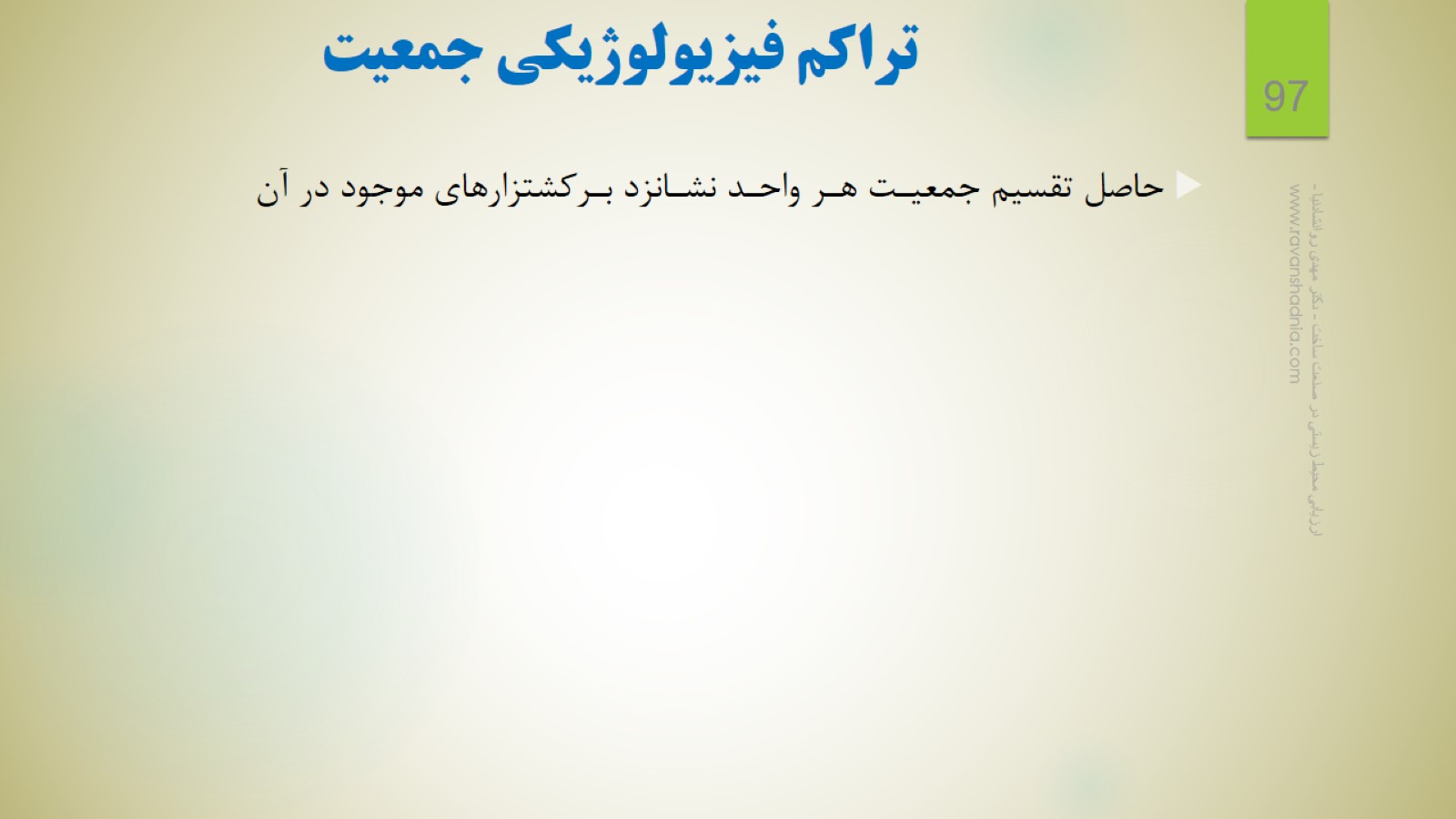 تراکم فیزیولوژیکی جمعیت
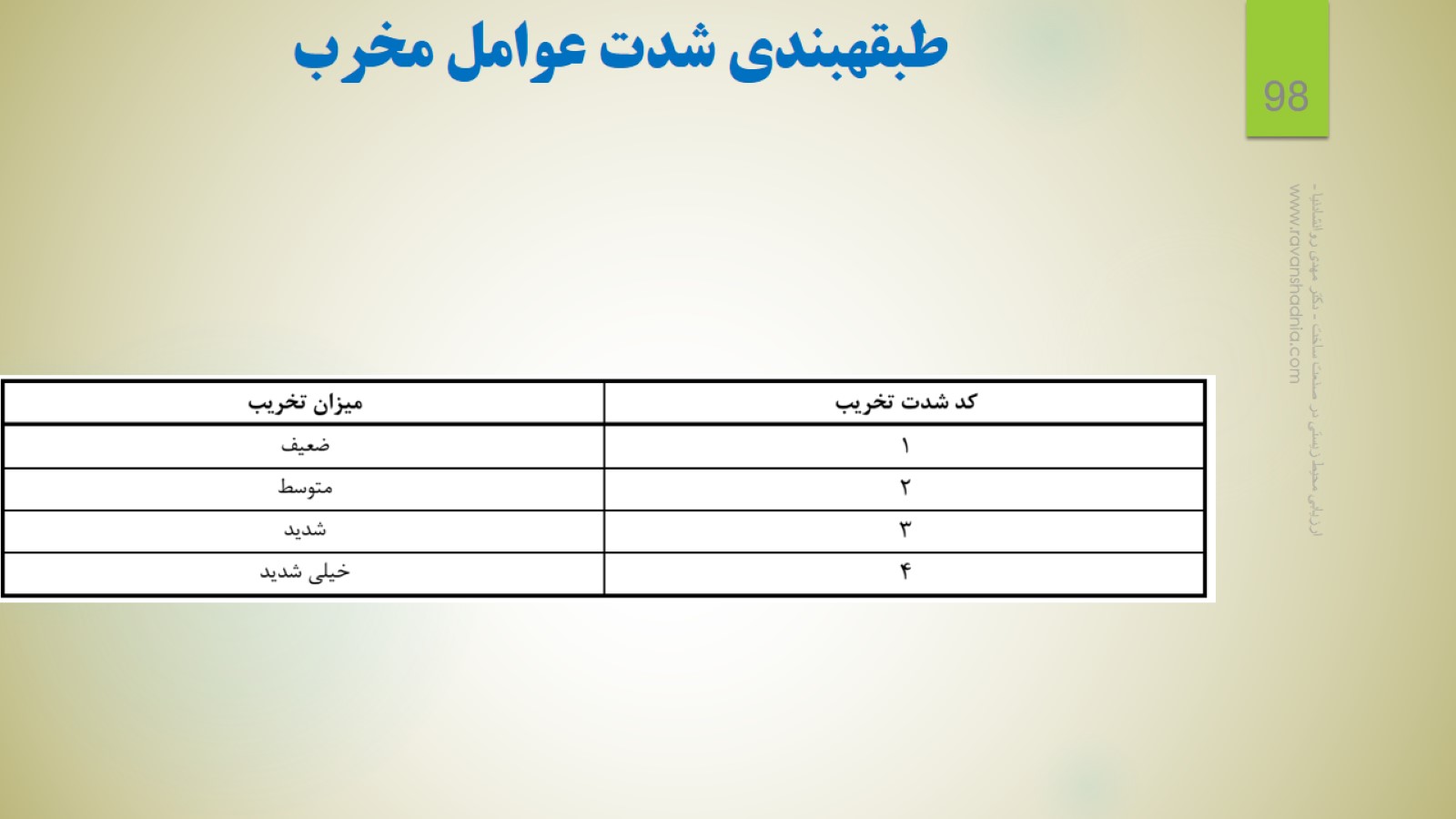 طبقهبندي شدت عوامل مخرب
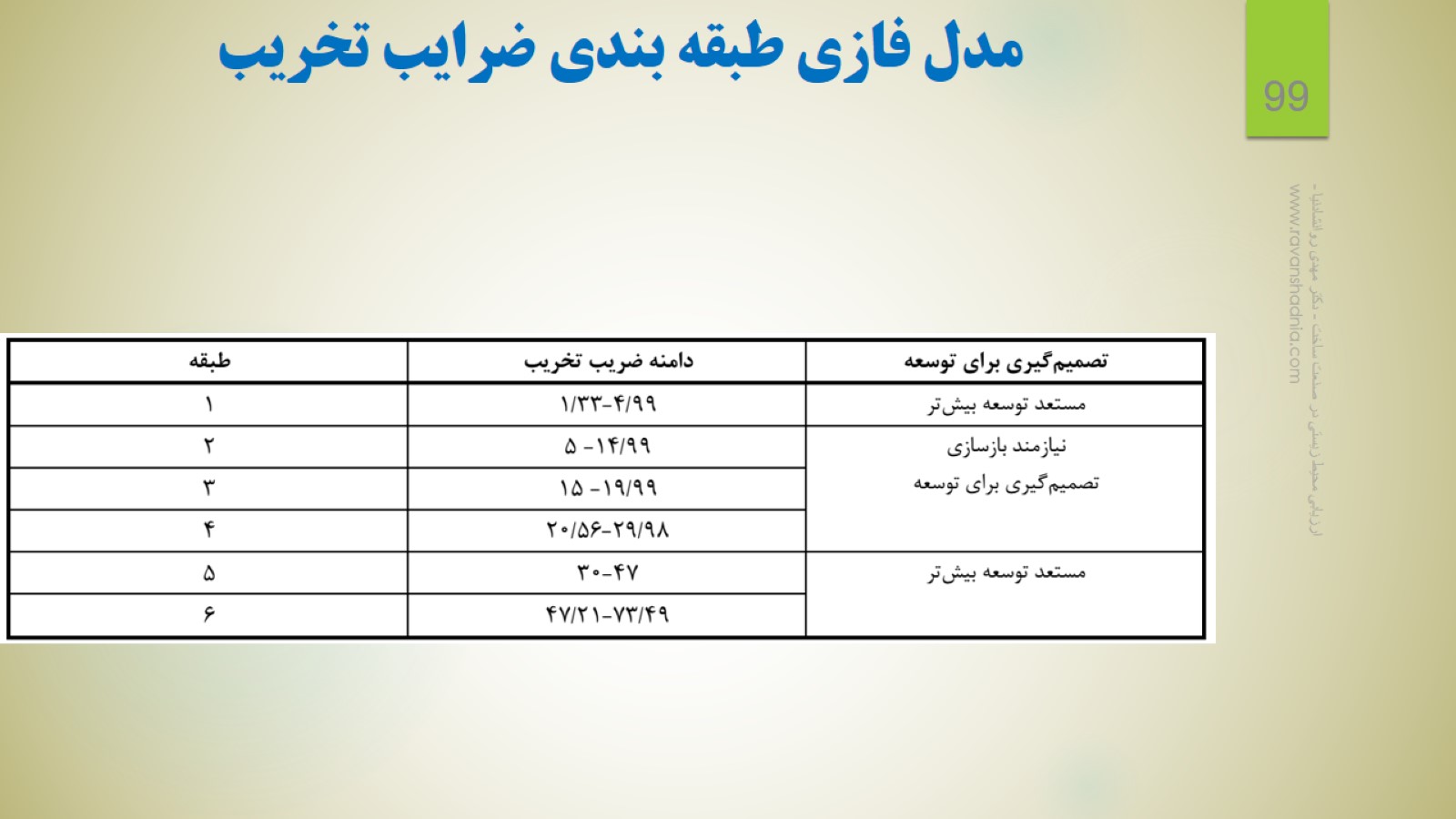 مدل فازي طبقه بندي ضرایب تخریب
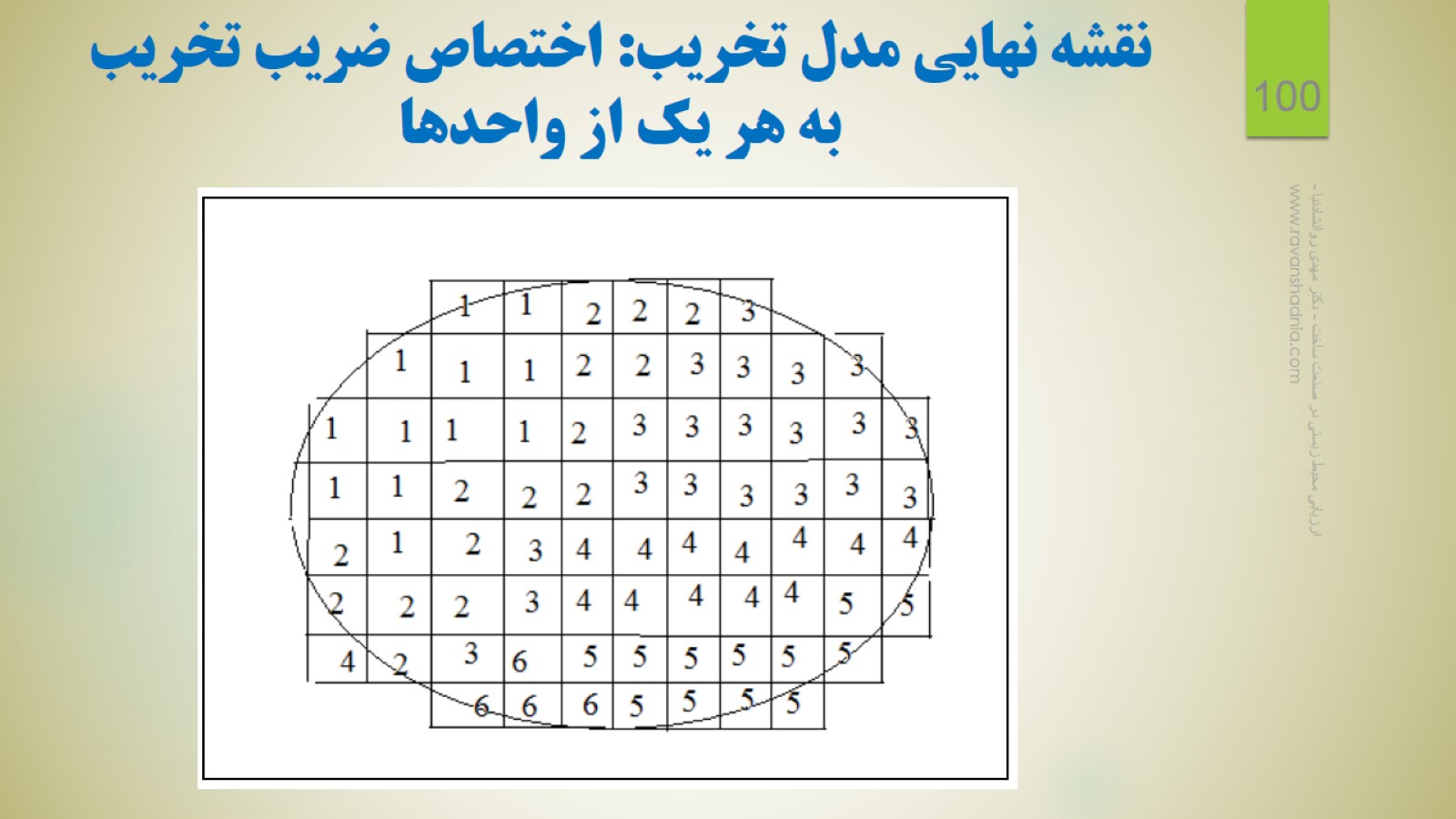 نقشه نهایی مدل تخریب: اختصاص ضریب تخریب به هر یک از واحدها
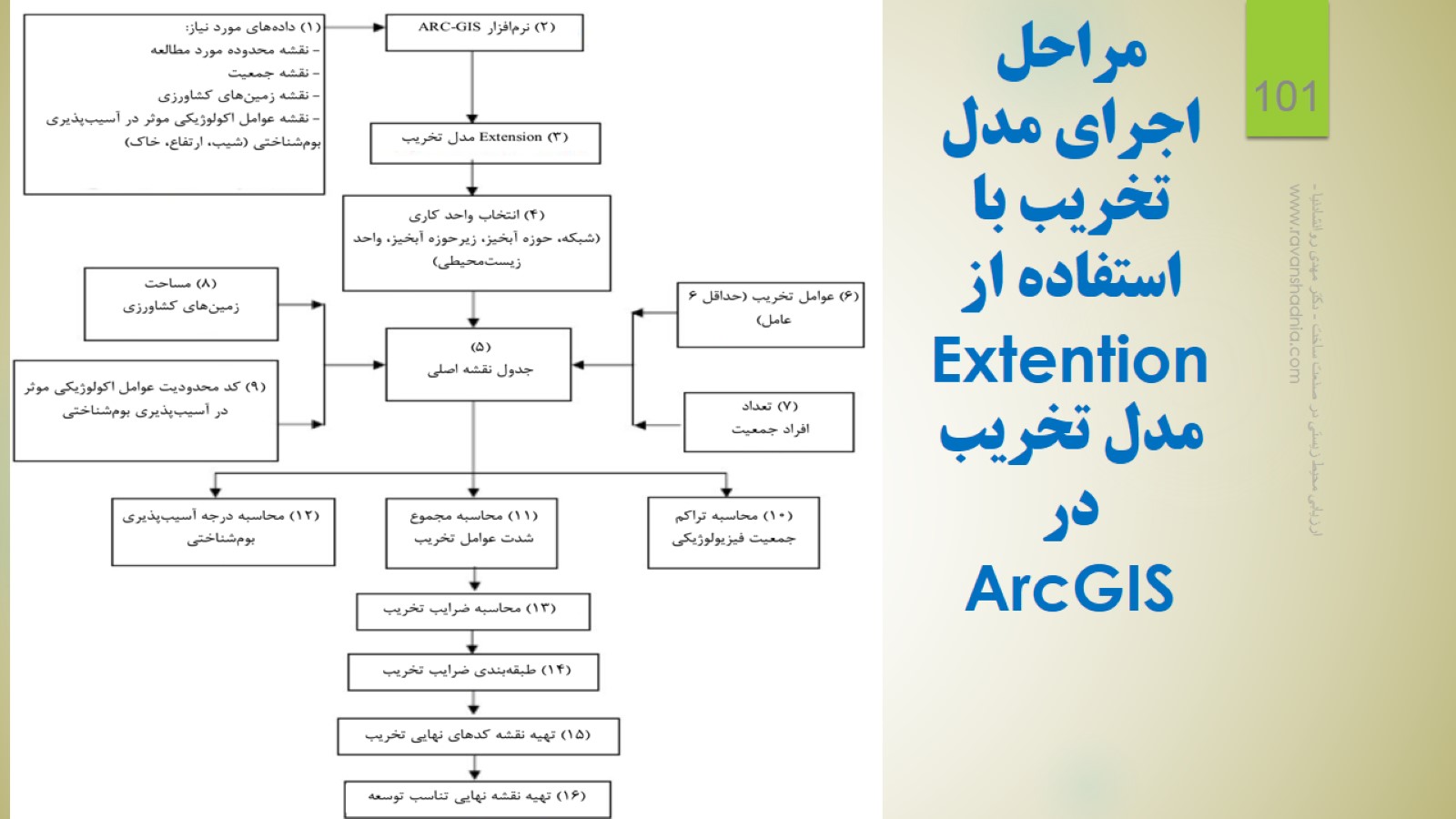 مراحل اجراي مدل تخریب با استفاده از Extentionمدل تخریب در ArcGIS
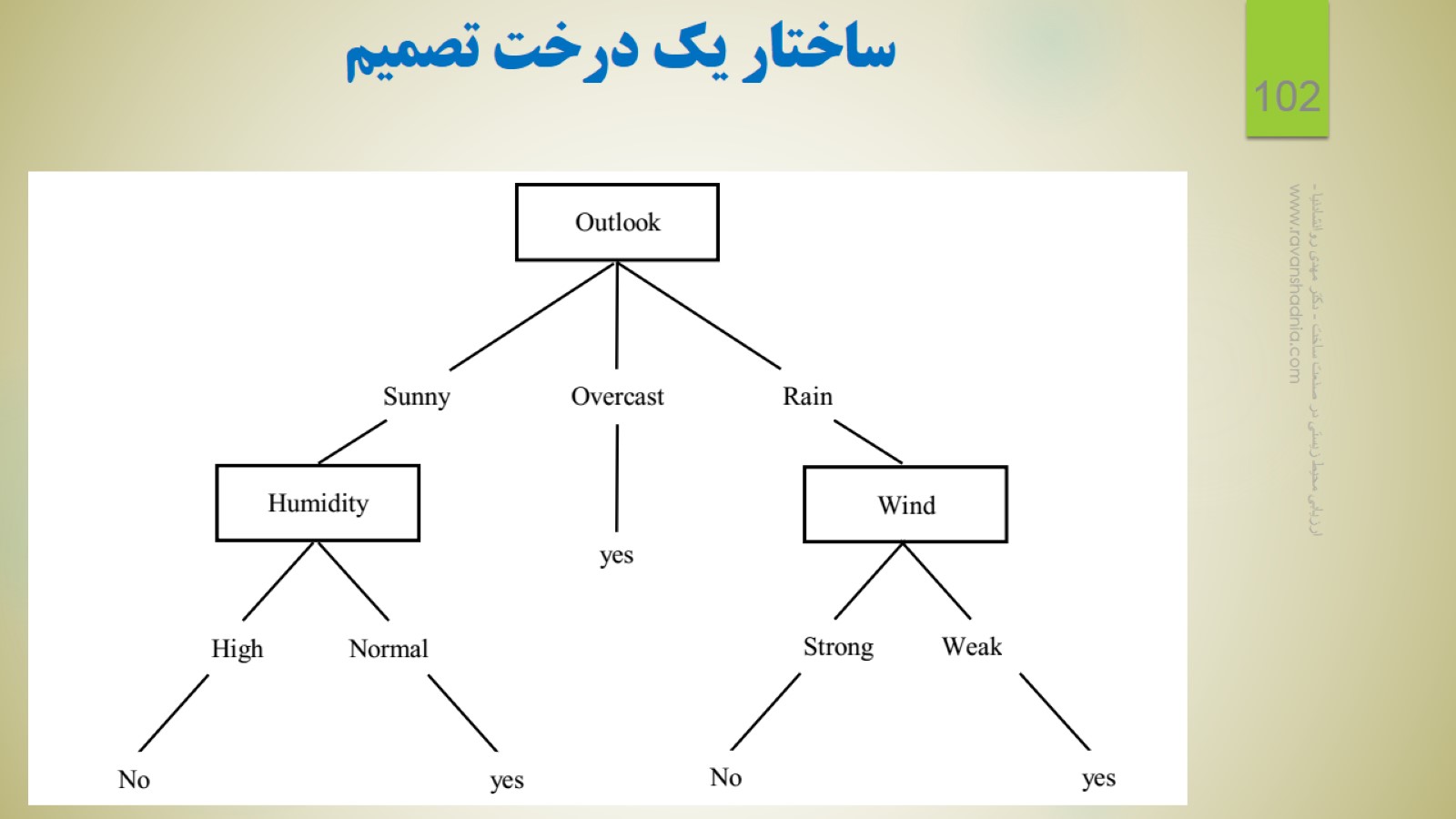 ساختار یک درخت تصمیم
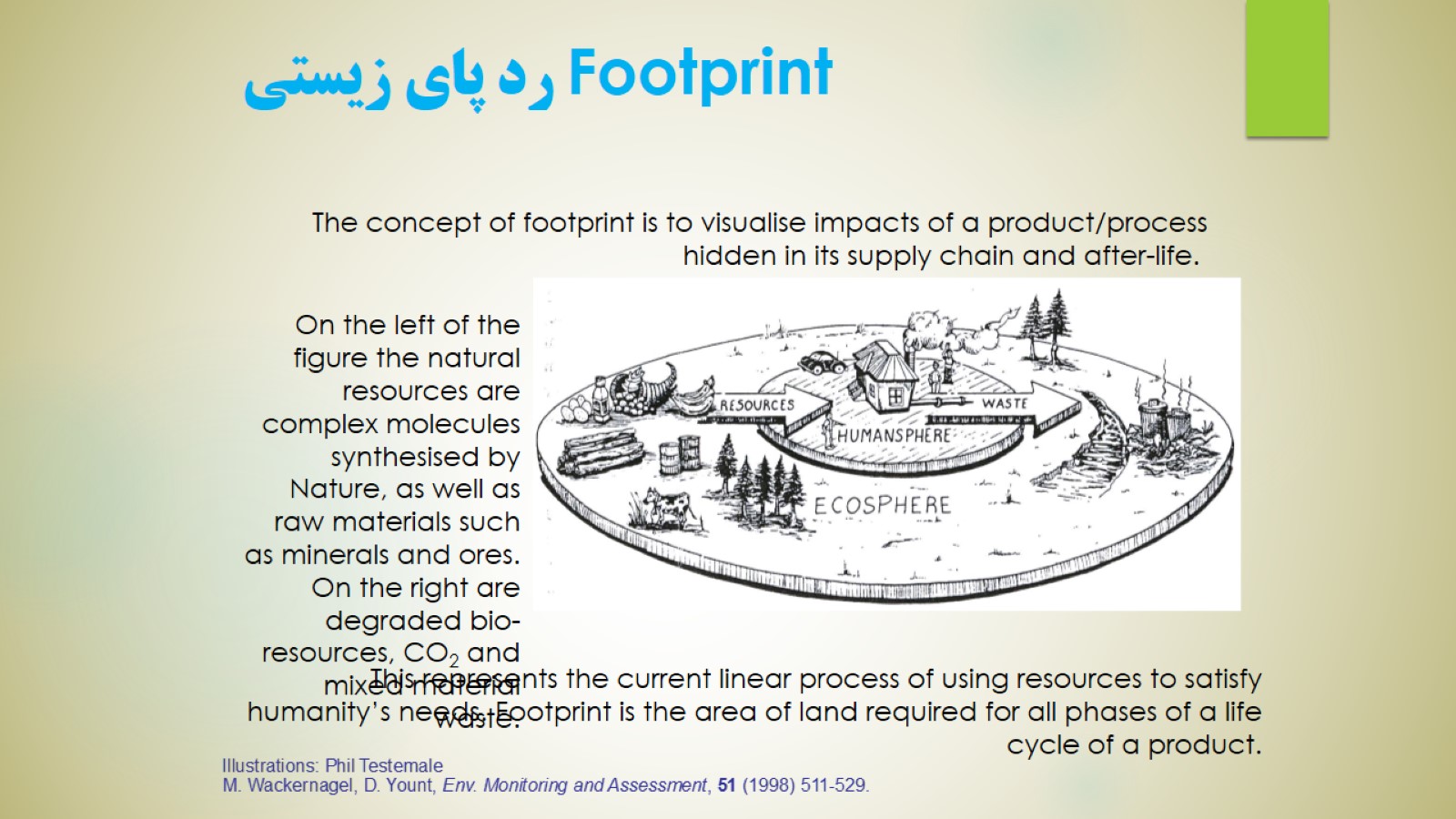 Footprint رد پای زیستی
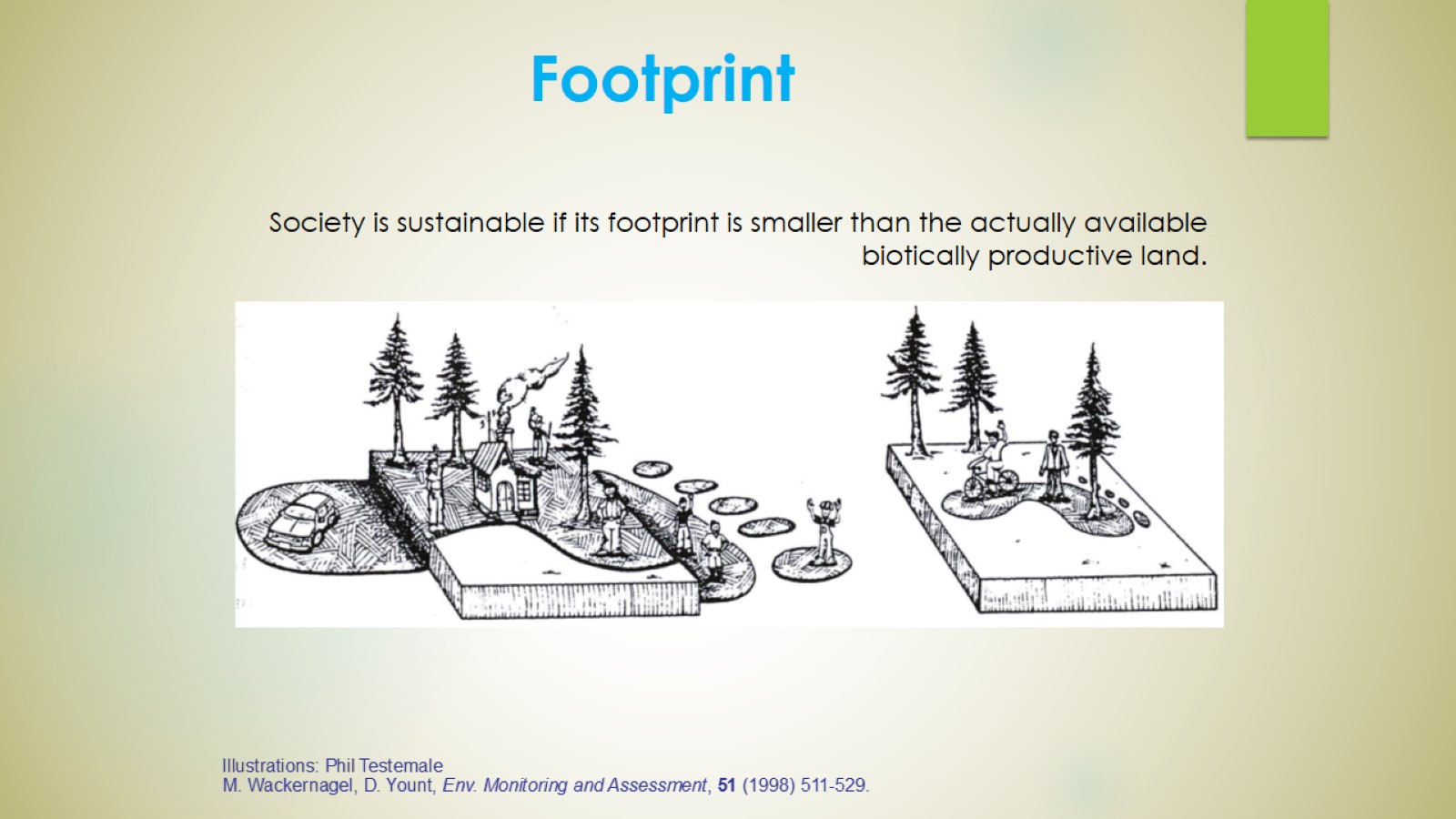 Footprint
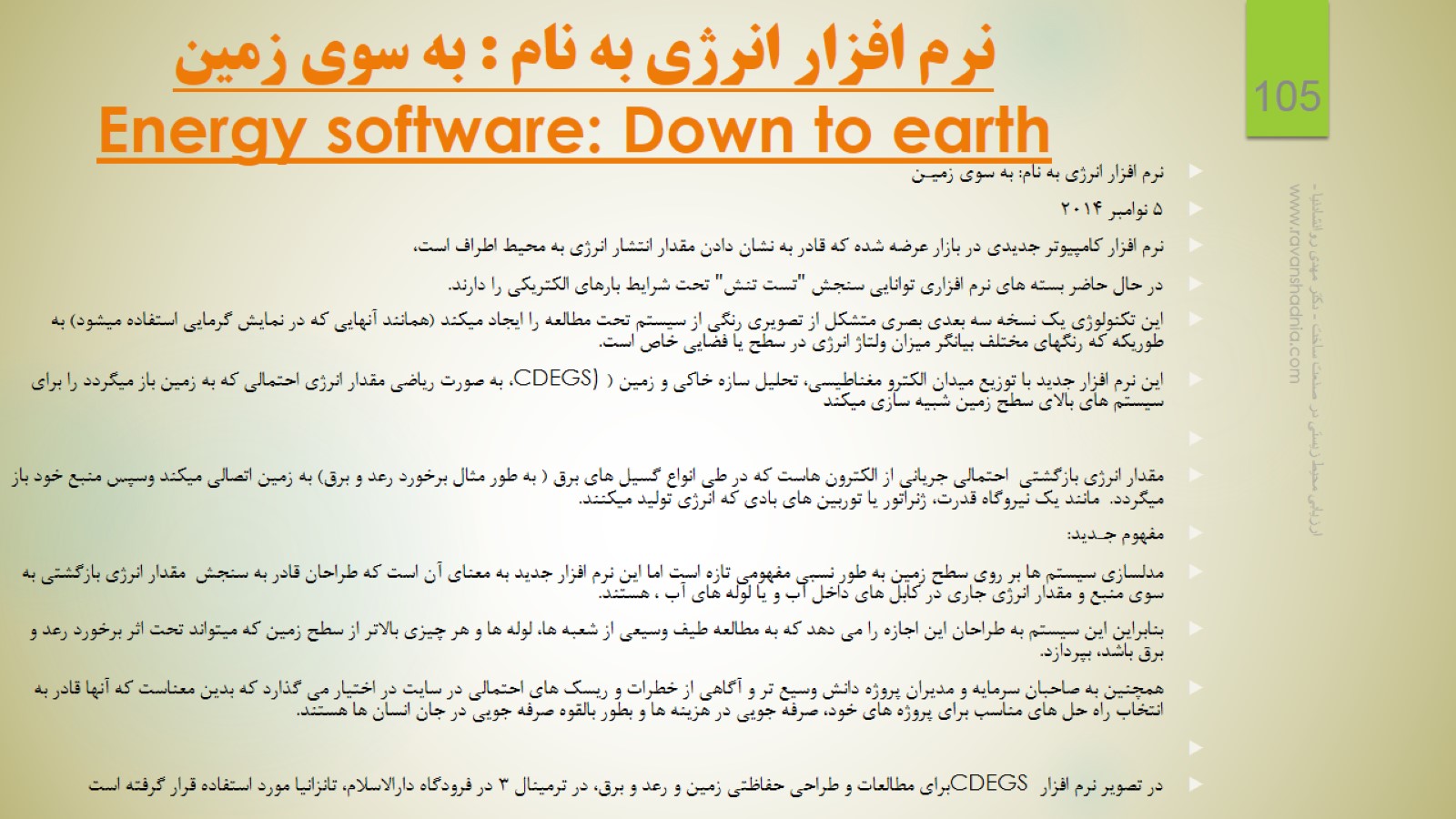 نرم افزار انرژی به نام : به سوی زمینEnergy software: Down to earth
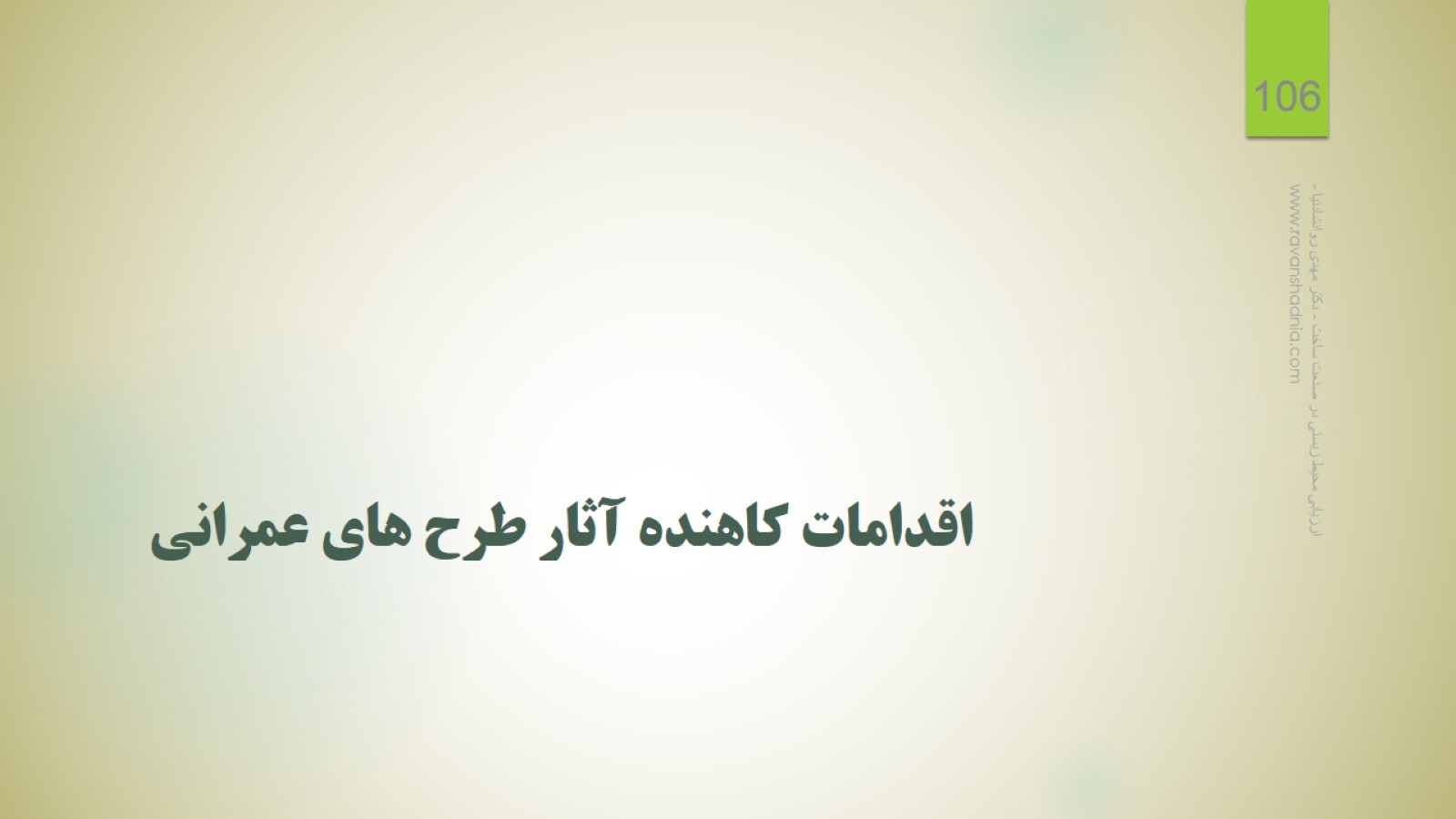 اقدامات کاهنده آثار طرح های عمرانی
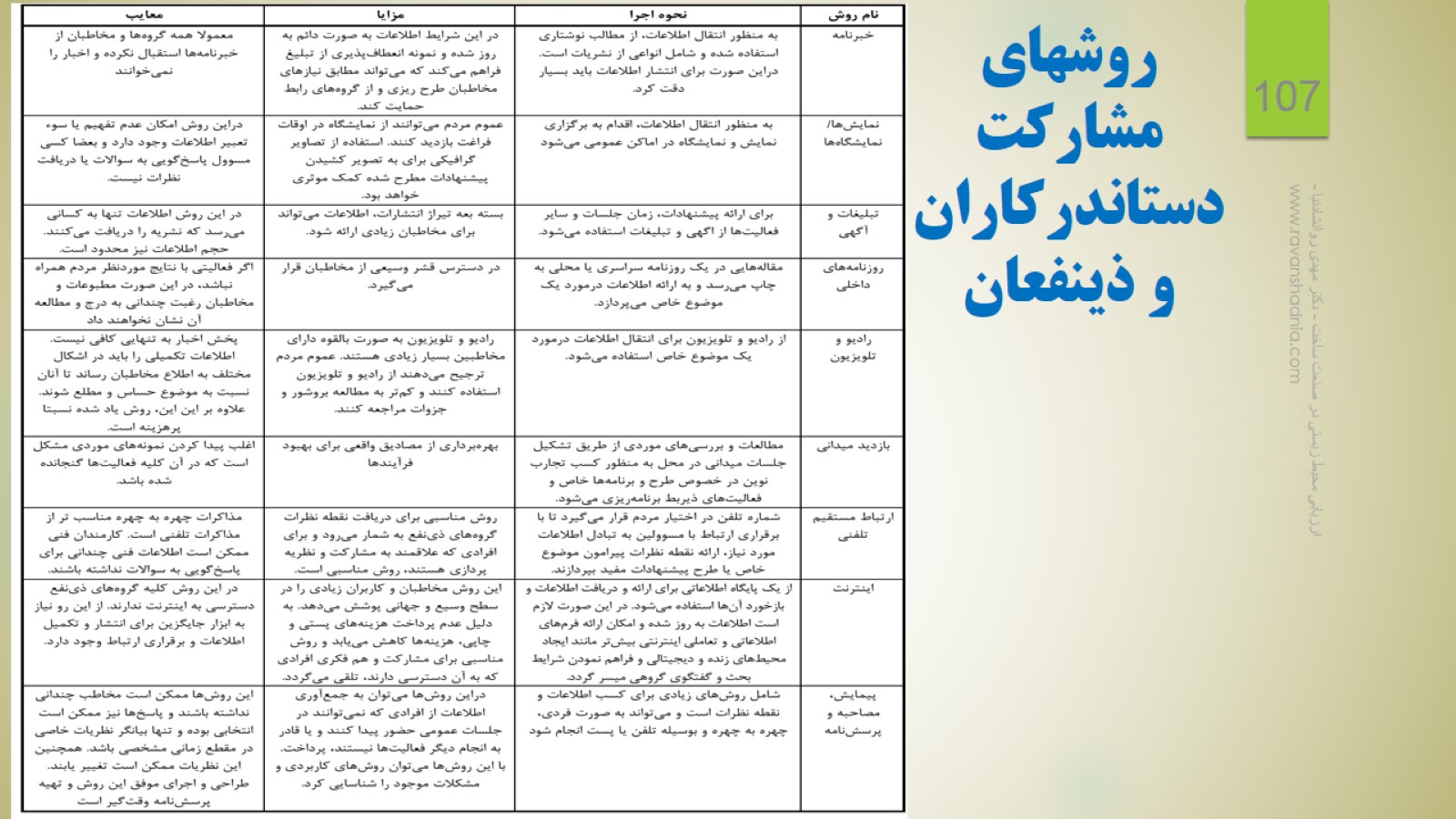 روشهاي مشارکت دستاندرکاران و ذينفعان
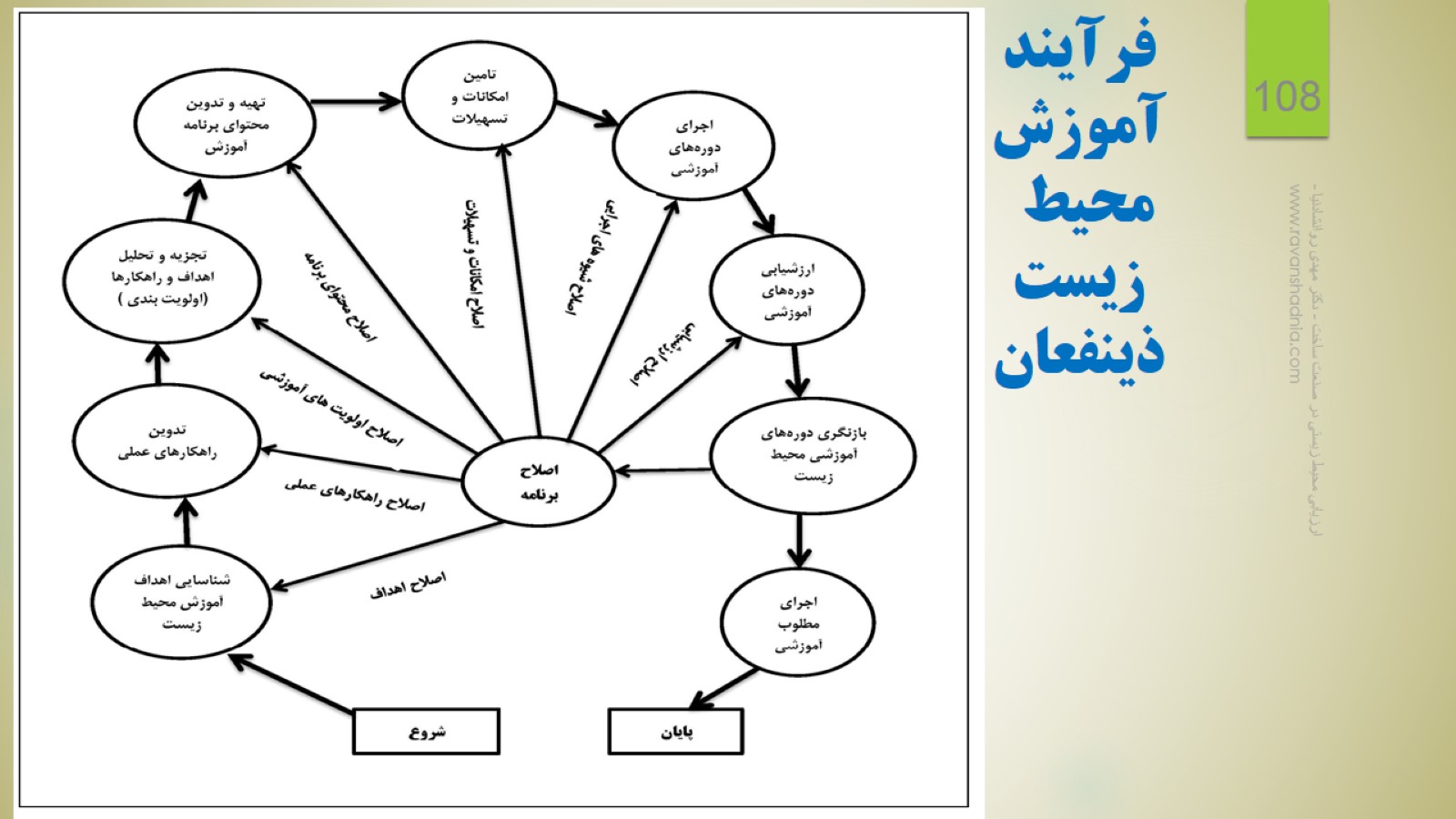 فرآیند آموزش محیط زیست ذينفعان
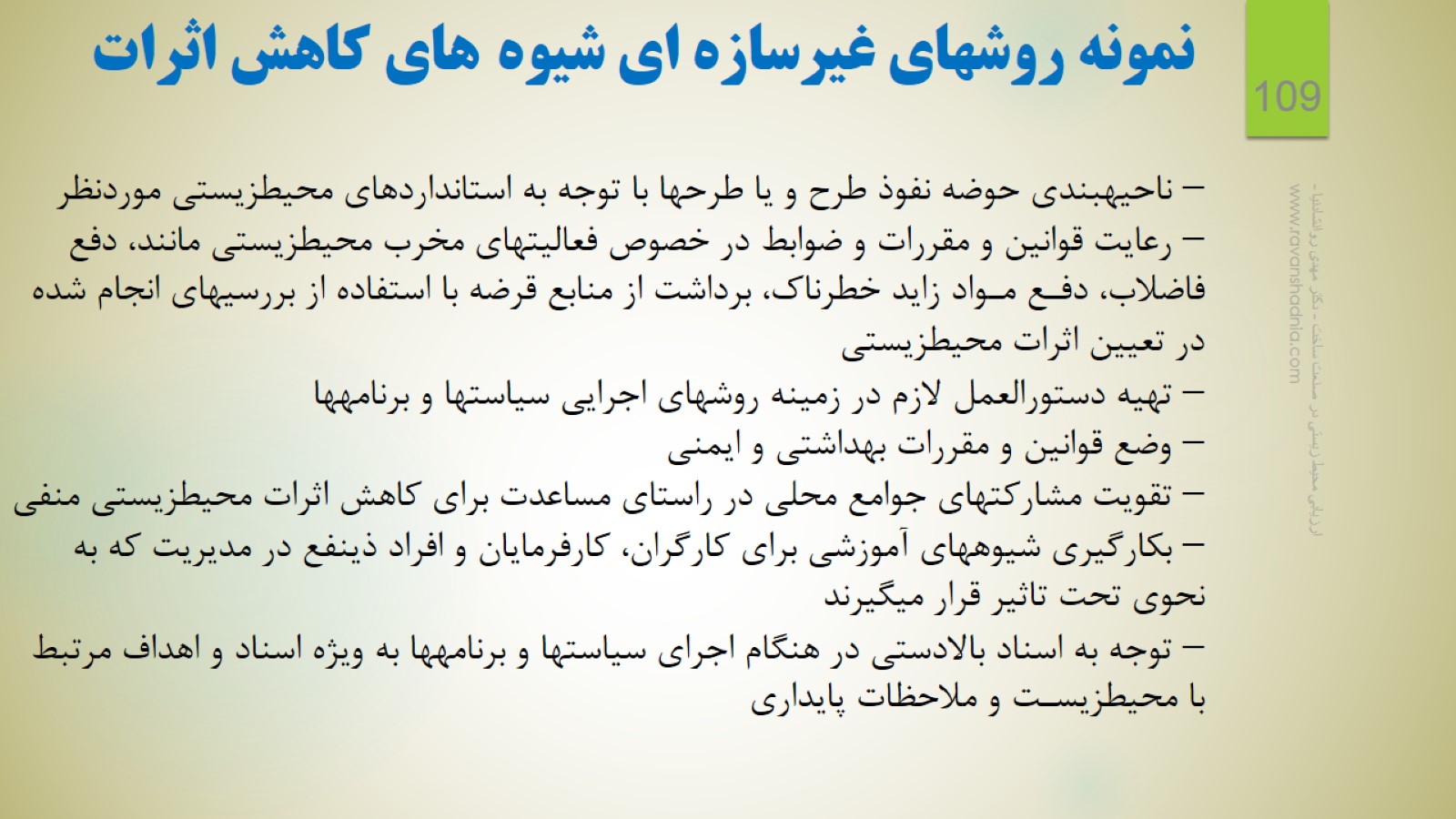 نمونه روشهاي غیرسازه اي شیوه هاي کاهش اثرات
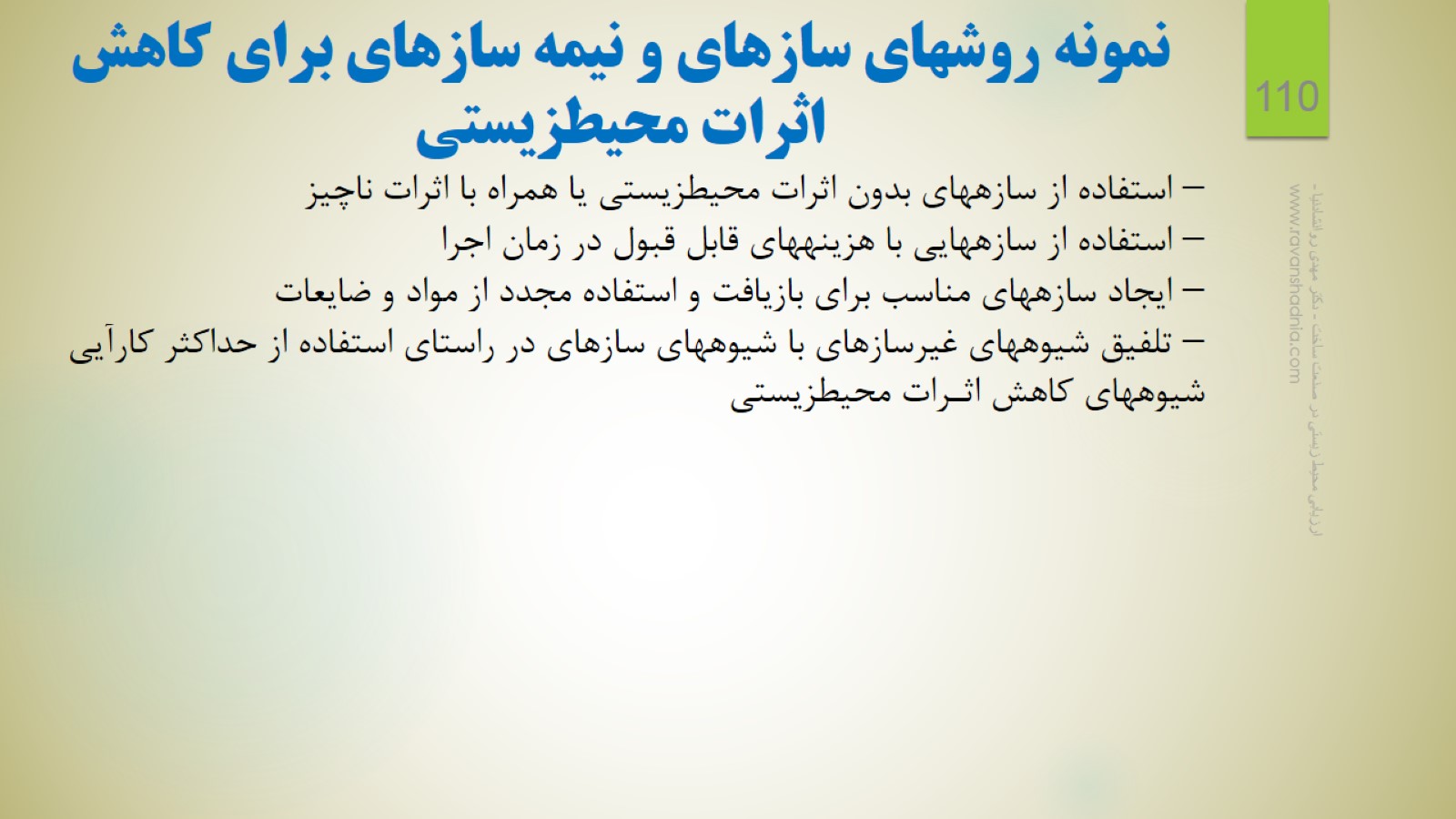 نمونه روشهاي سازهاي و نیمه سازهاي براي کاهش اثرات محیطزیستی
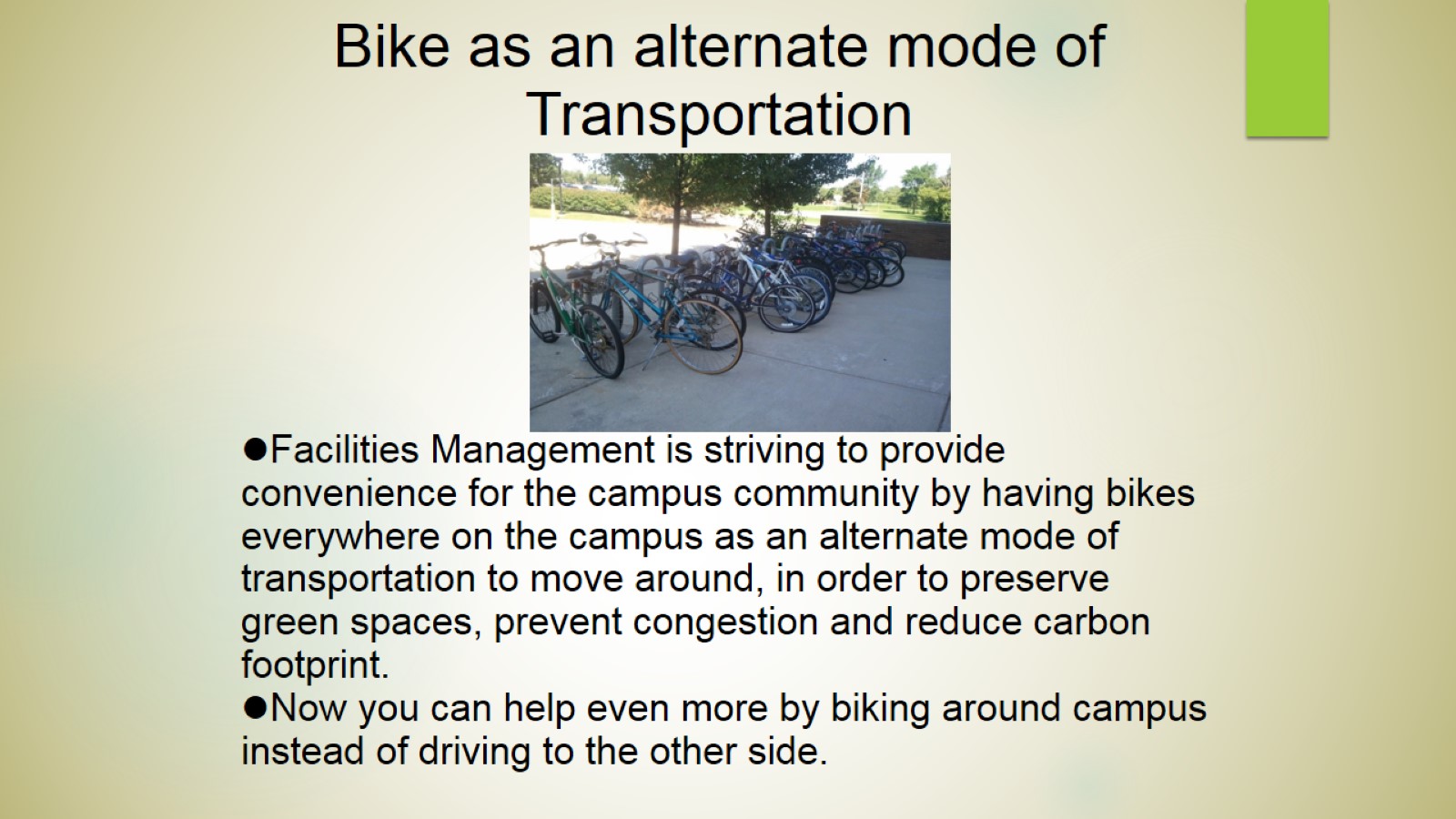 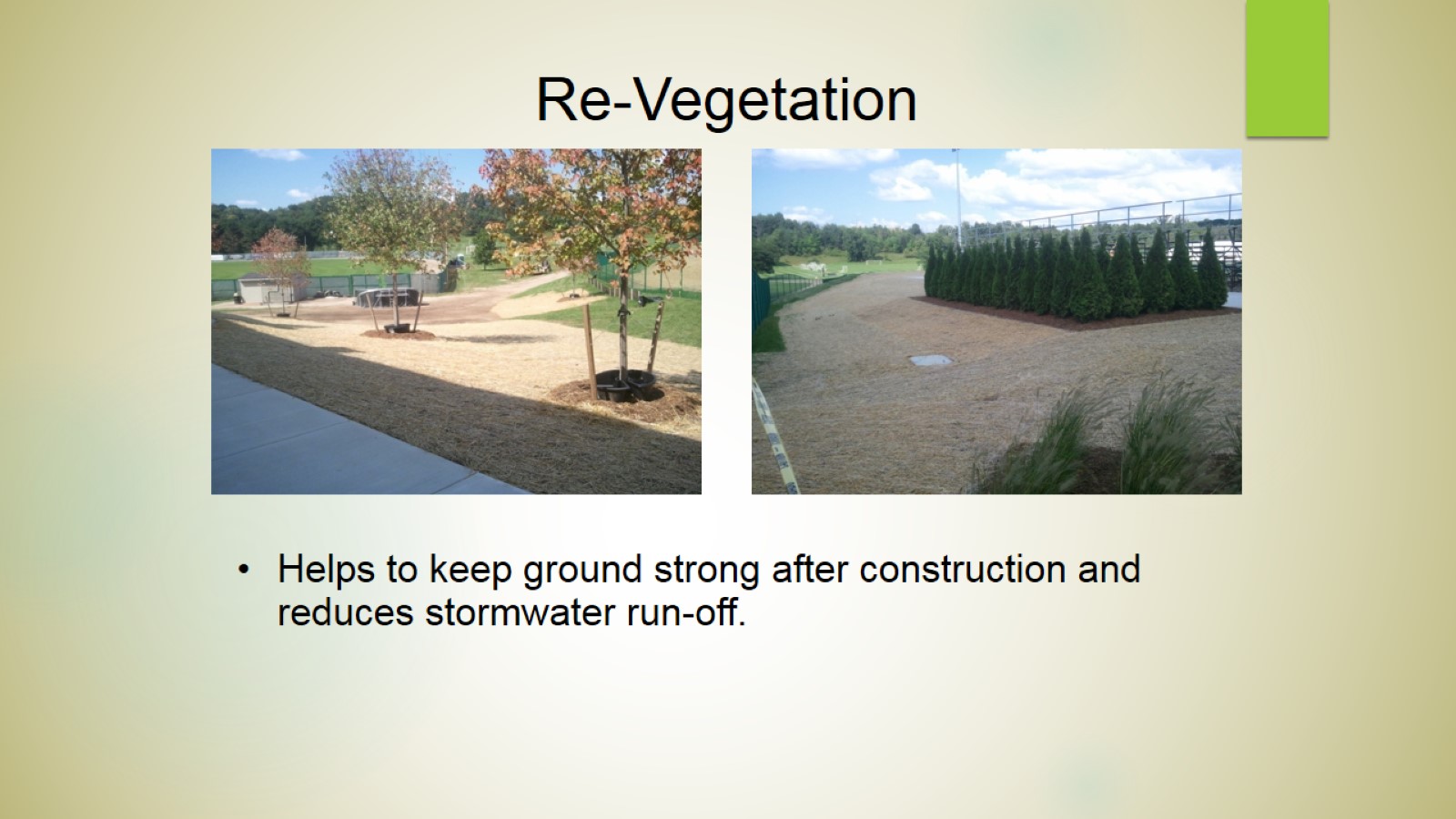 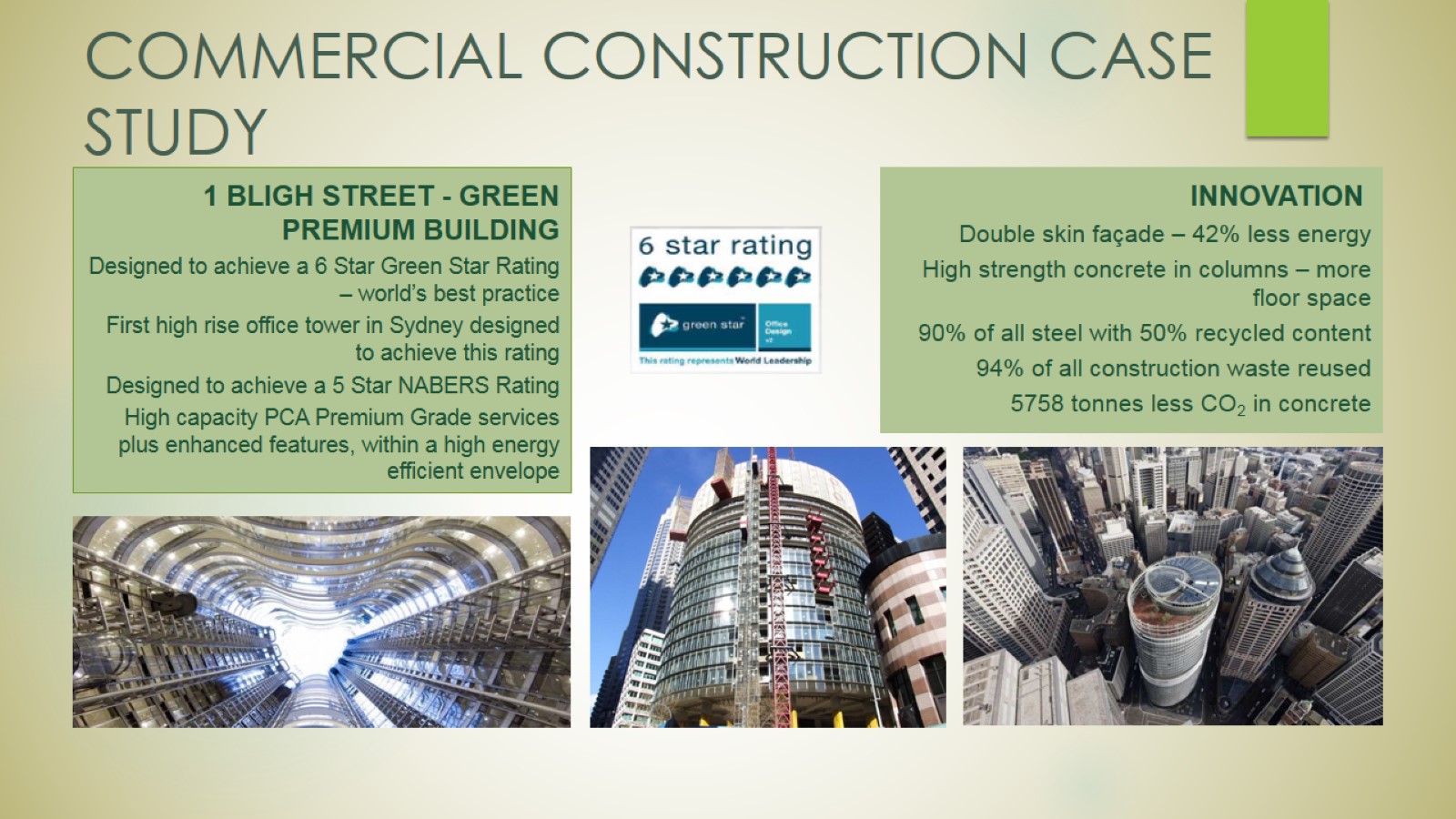 COMMERCIAL CONSTRUCTION CASE STUDY
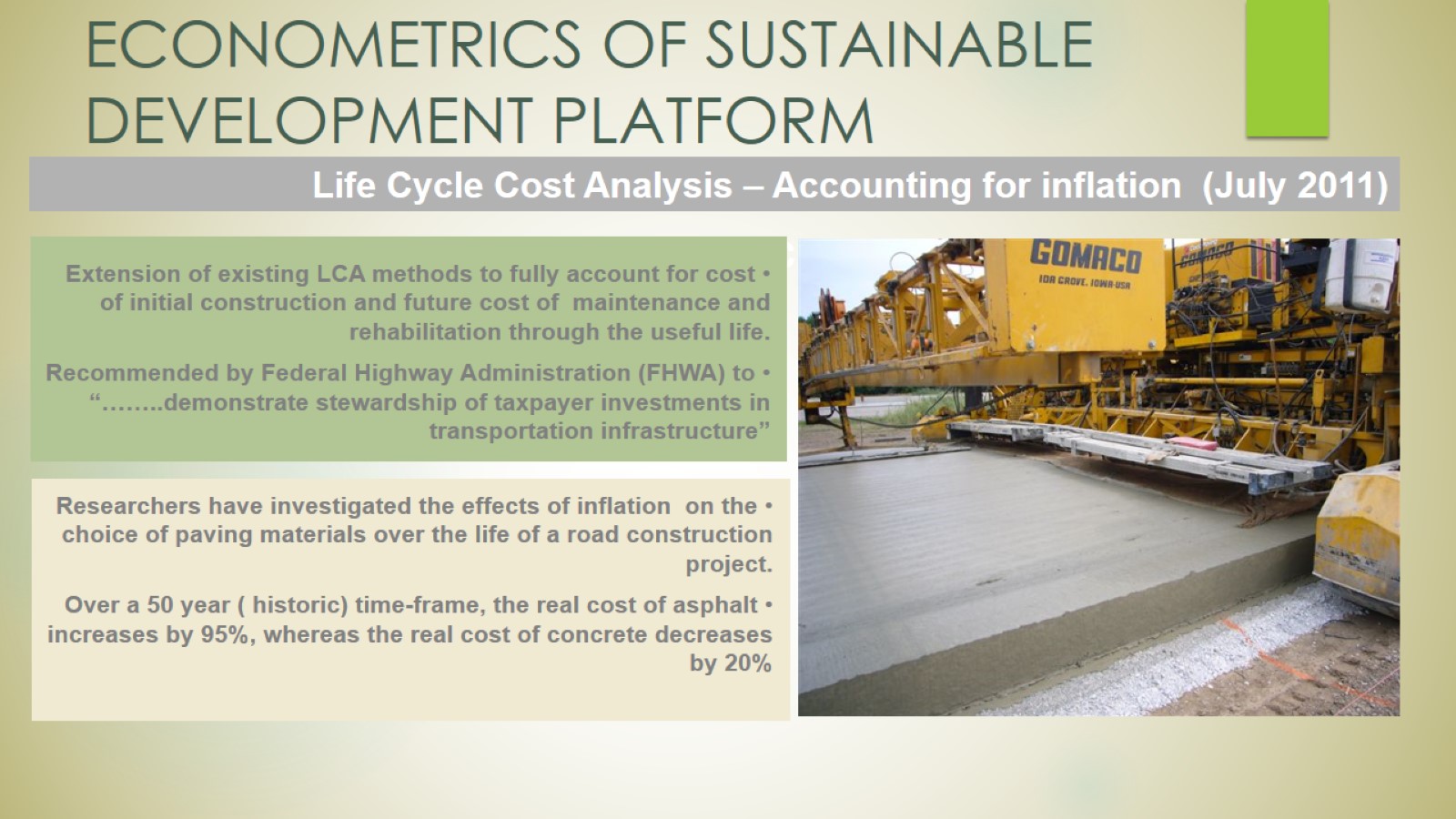 ECONOMETRICS OF SUSTAINABLE DEVELOPMENT PLATFORM
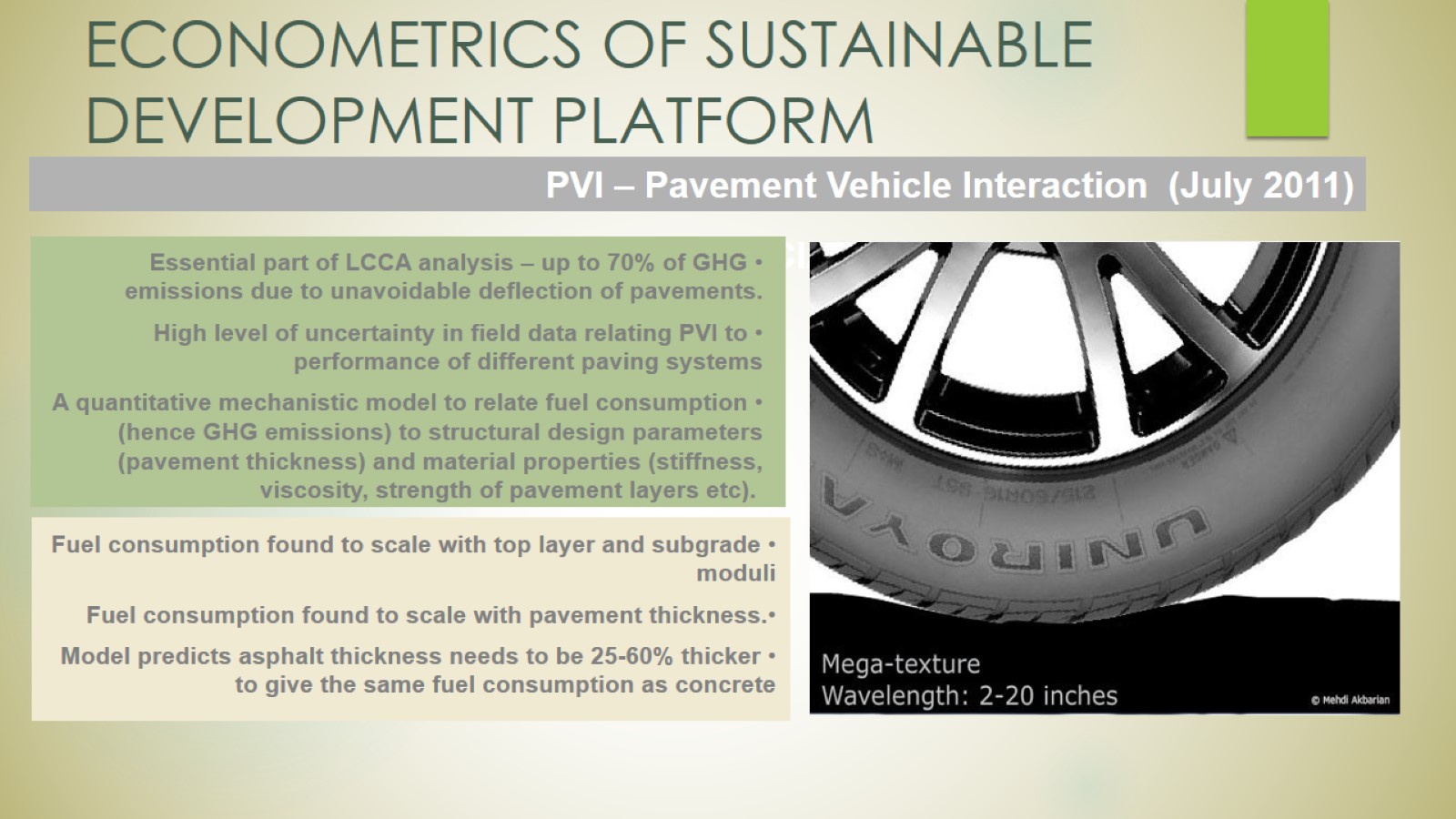 ECONOMETRICS OF SUSTAINABLE DEVELOPMENT PLATFORM
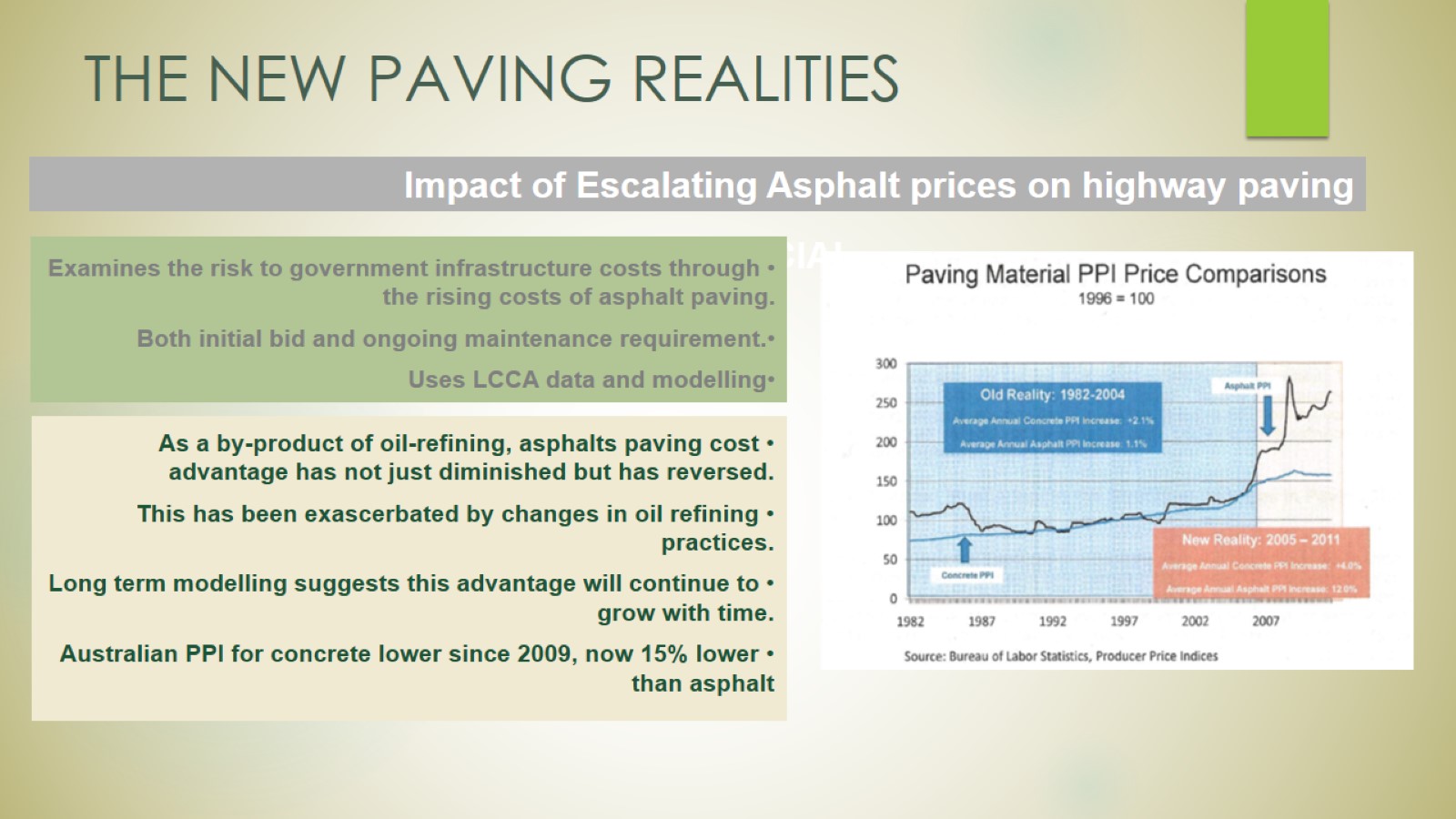 THE NEW PAVING REALITIES
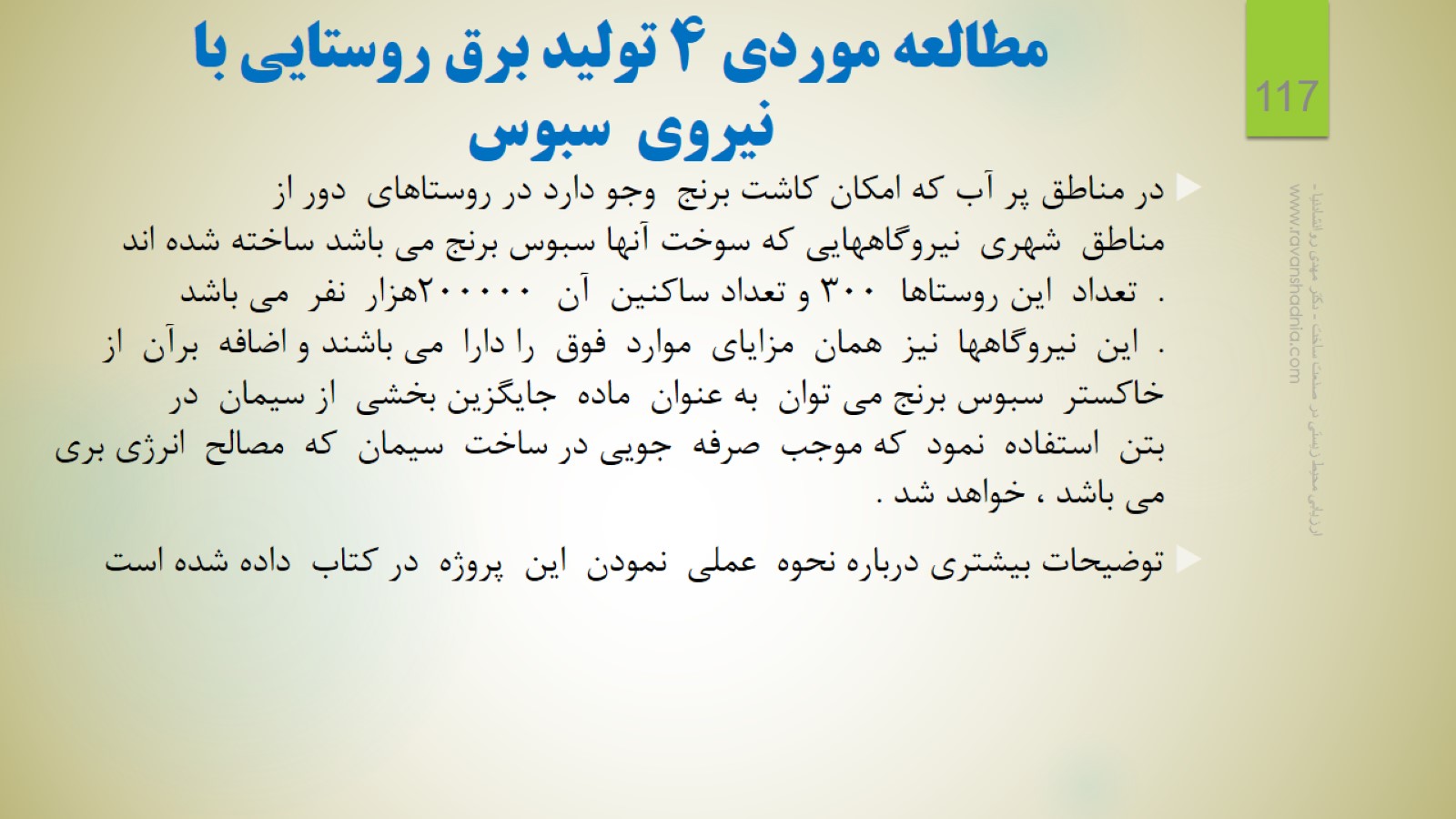 مطالعه موردی 4 تولید برق روستایی با نیروی  سبوس
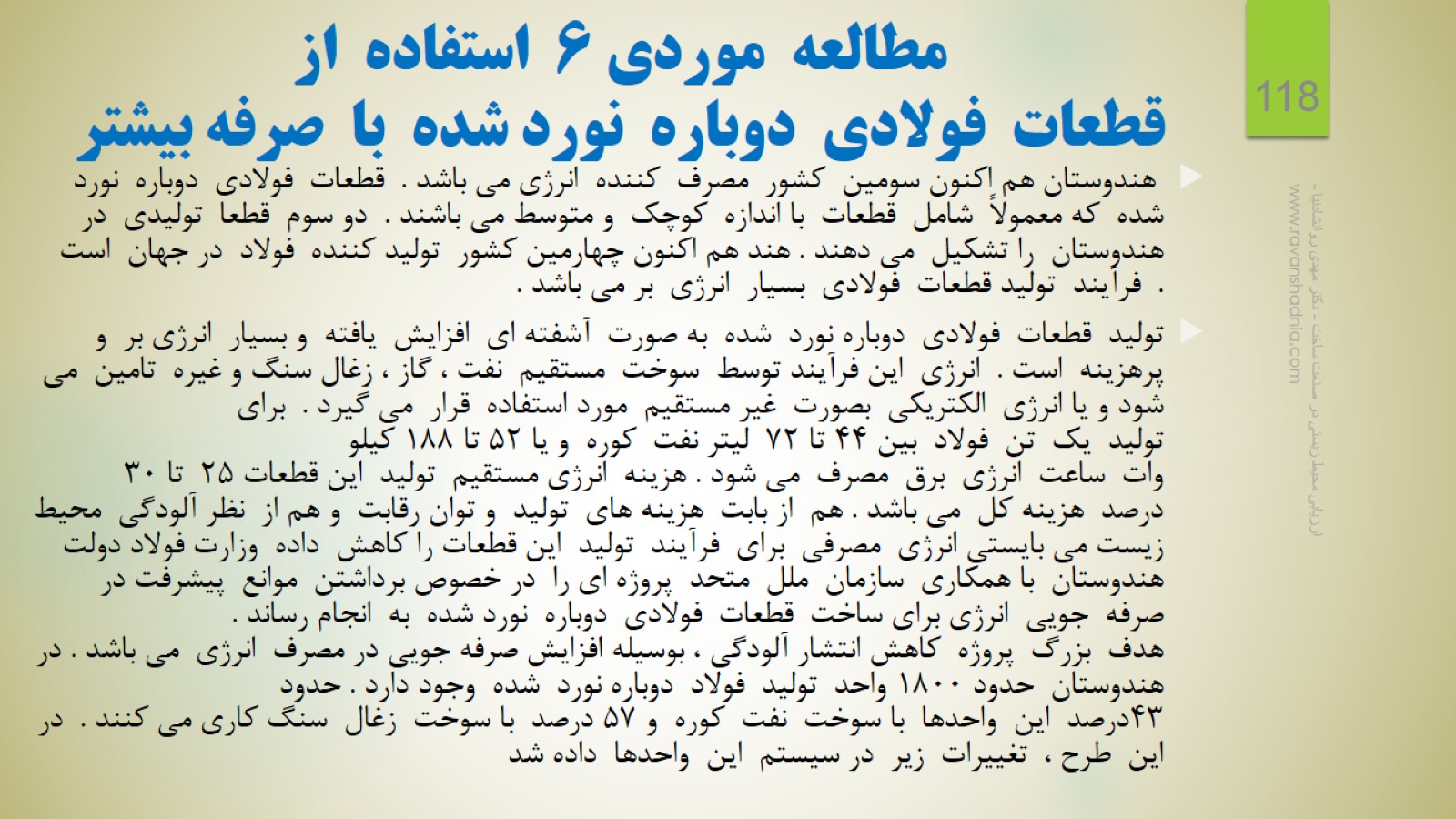 مطالعه  موردی 6  استفاده  از قطعات  فولادی  دوباره  نورد شده  با  صرفه بیشتر
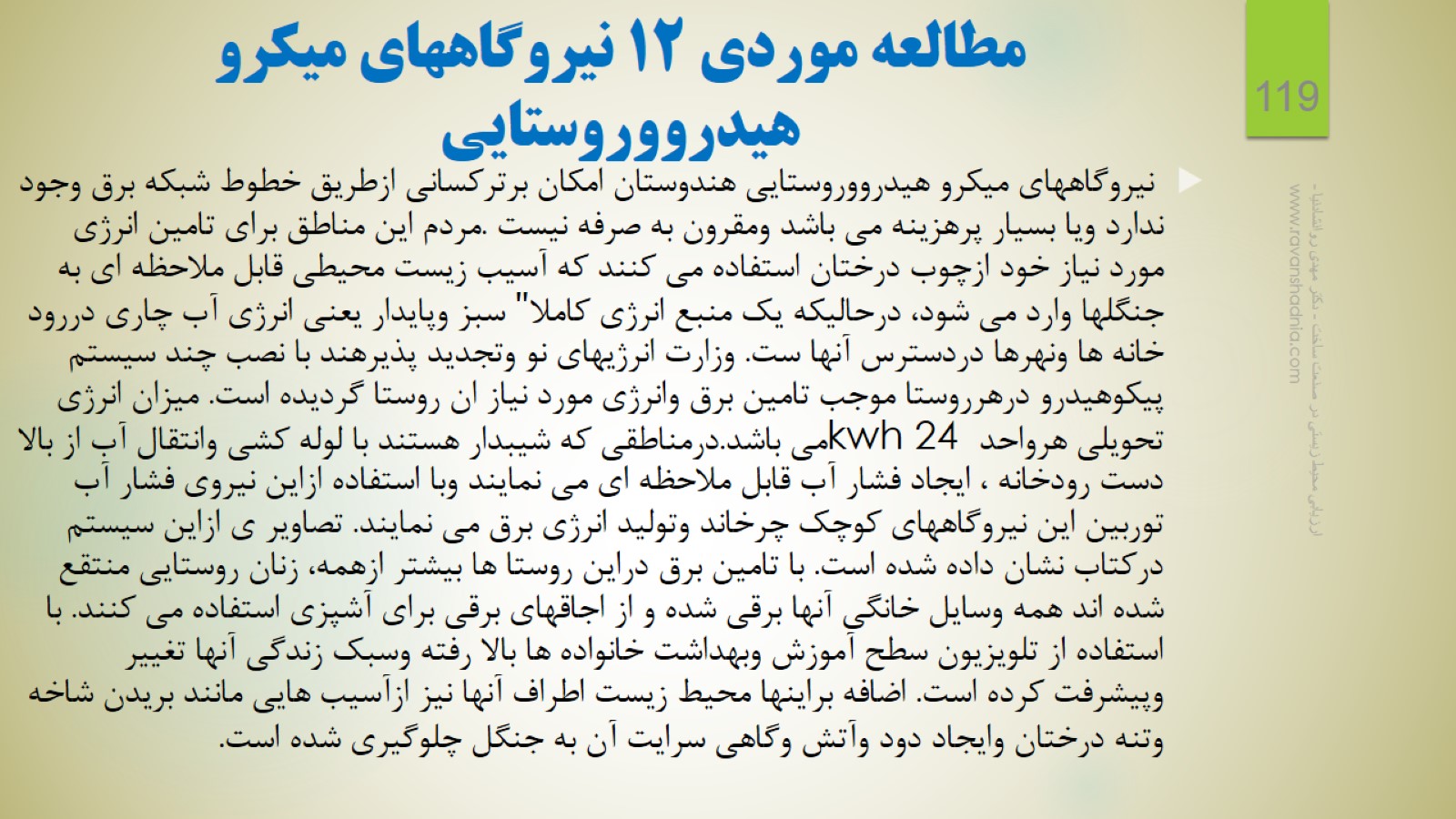 مطالعه موردی 12 نیروگاههای میکرو هیدرووروستایی
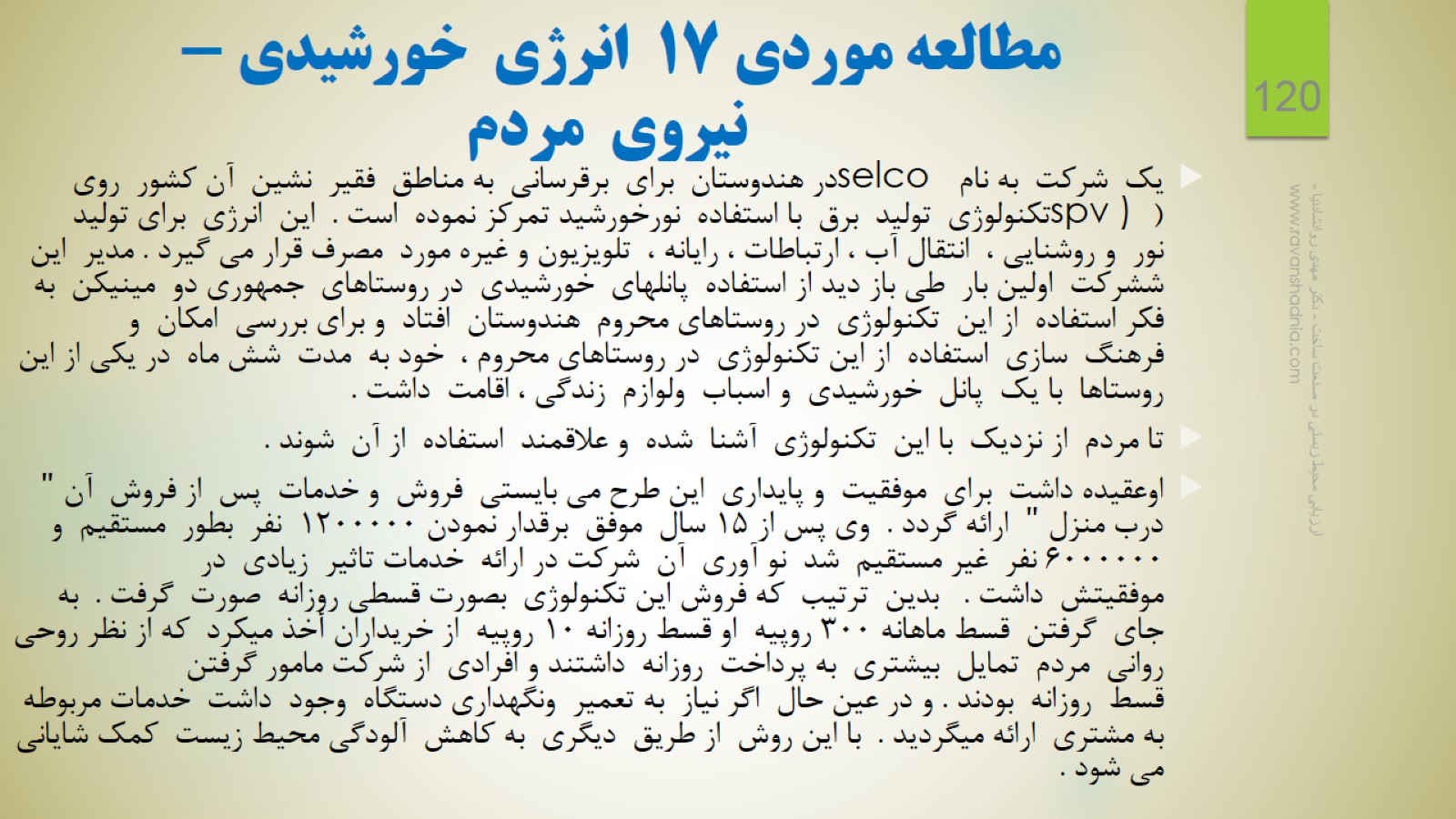 مطالعه موردی 17  انرژی  خورشیدی -  نیروی  مردم
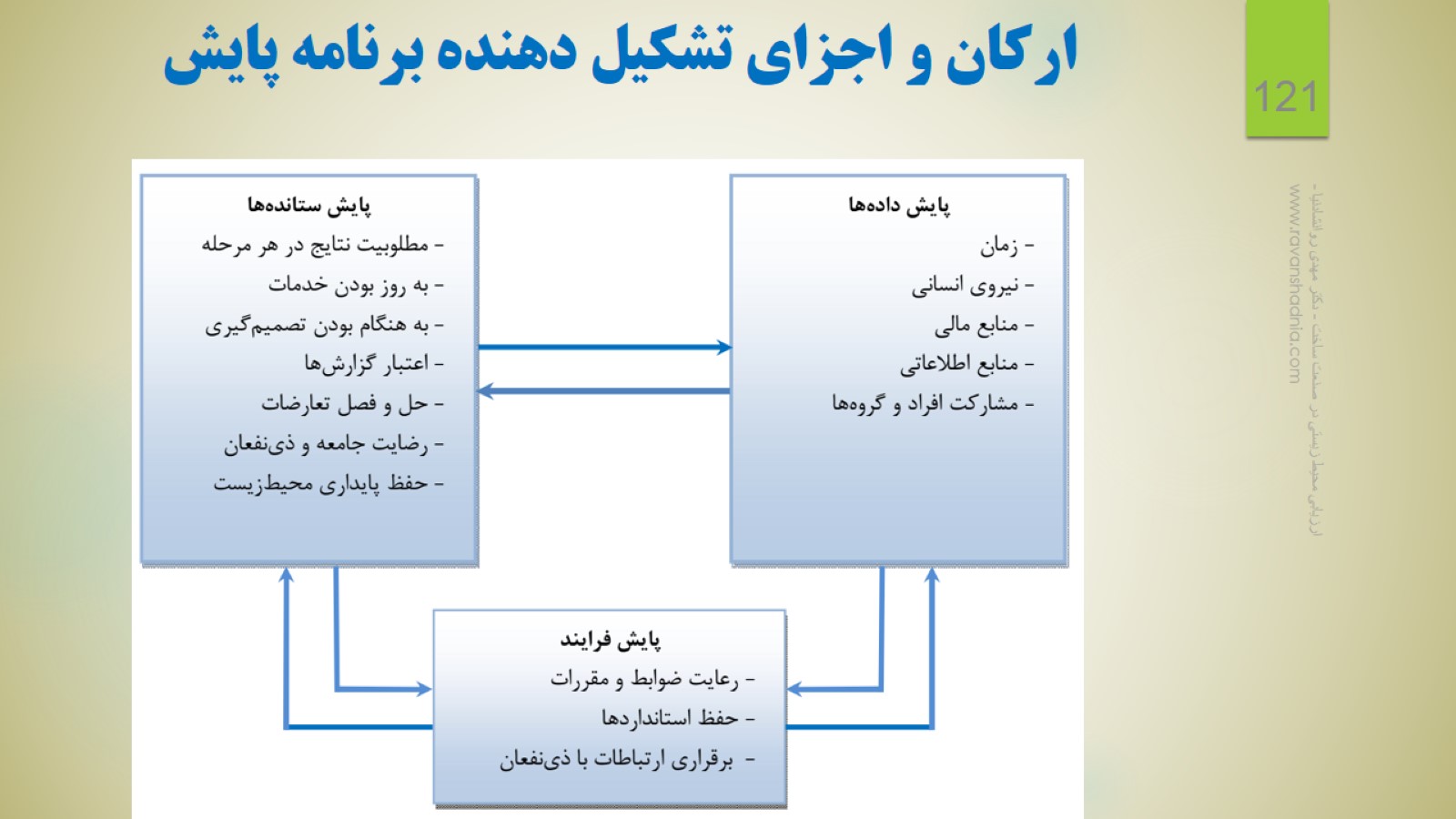 ارکان و اجزاي تشکیل دهنده برنامه پایش
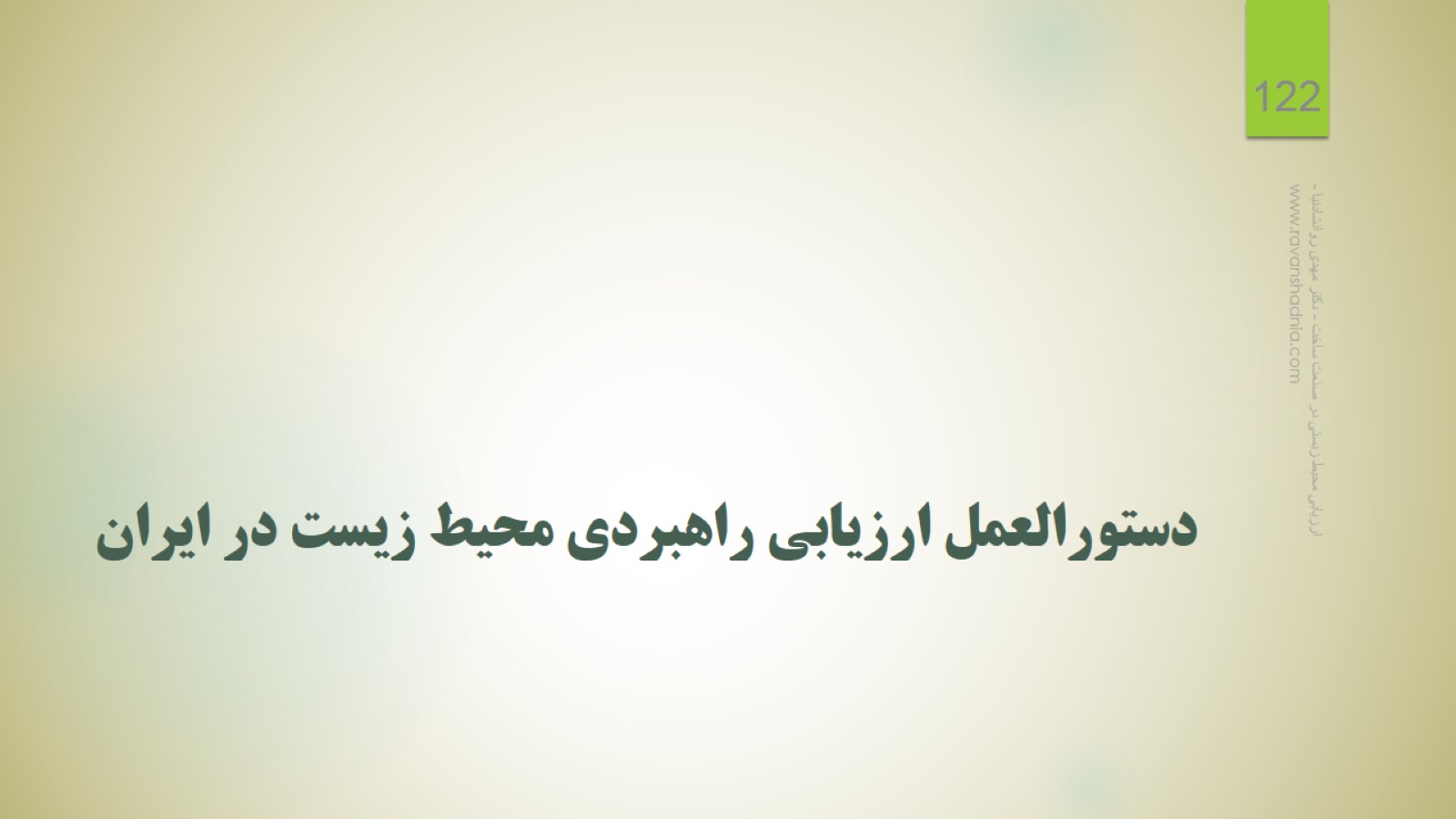 دستورالعمل ارزیابی راهبردی محیط زیست در ایران
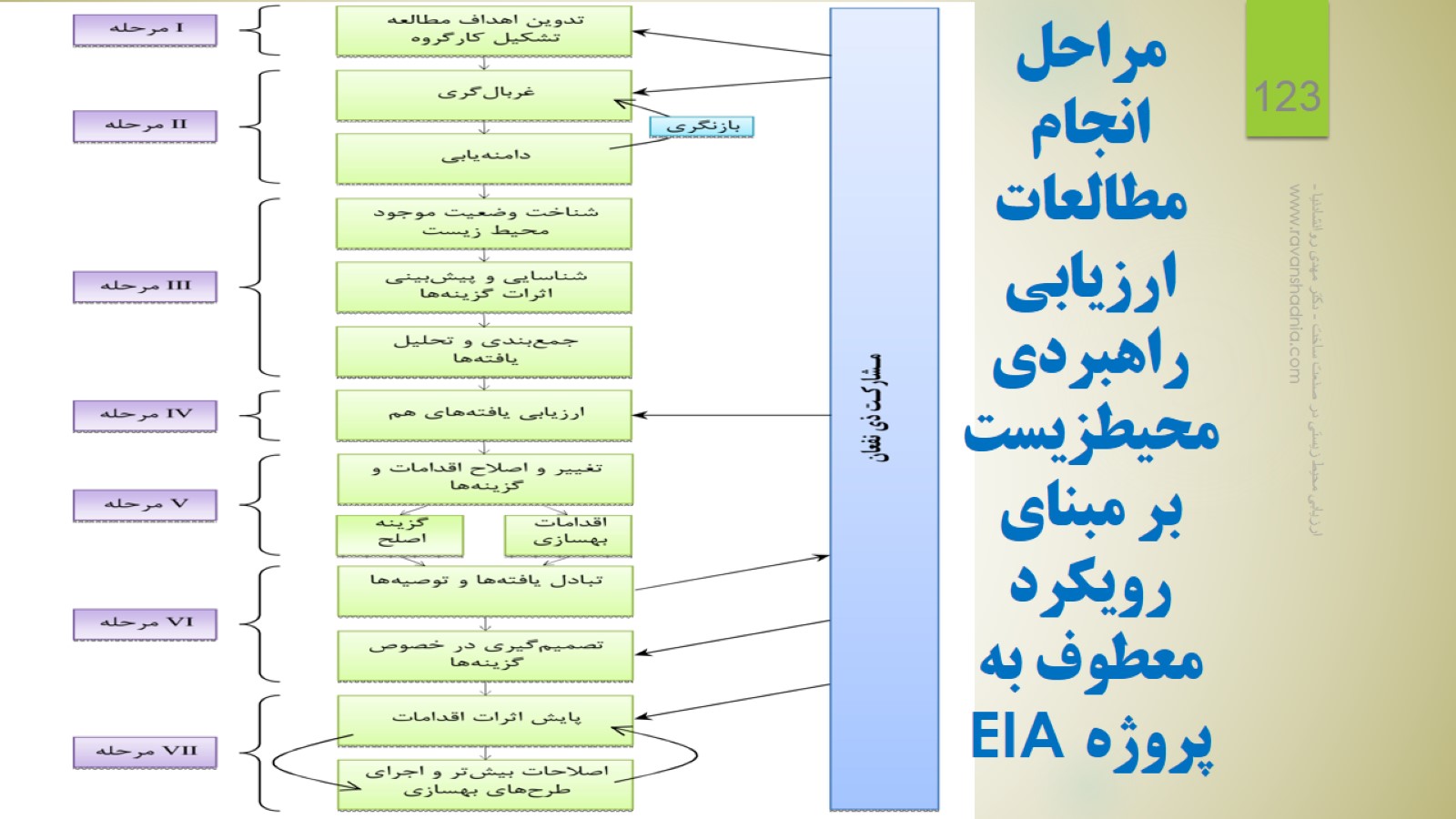 مراحل انجام مطالعات ارزیابی راهبردي محیطزیست بر مبناي رویکرد معطوف به پروژهEIA
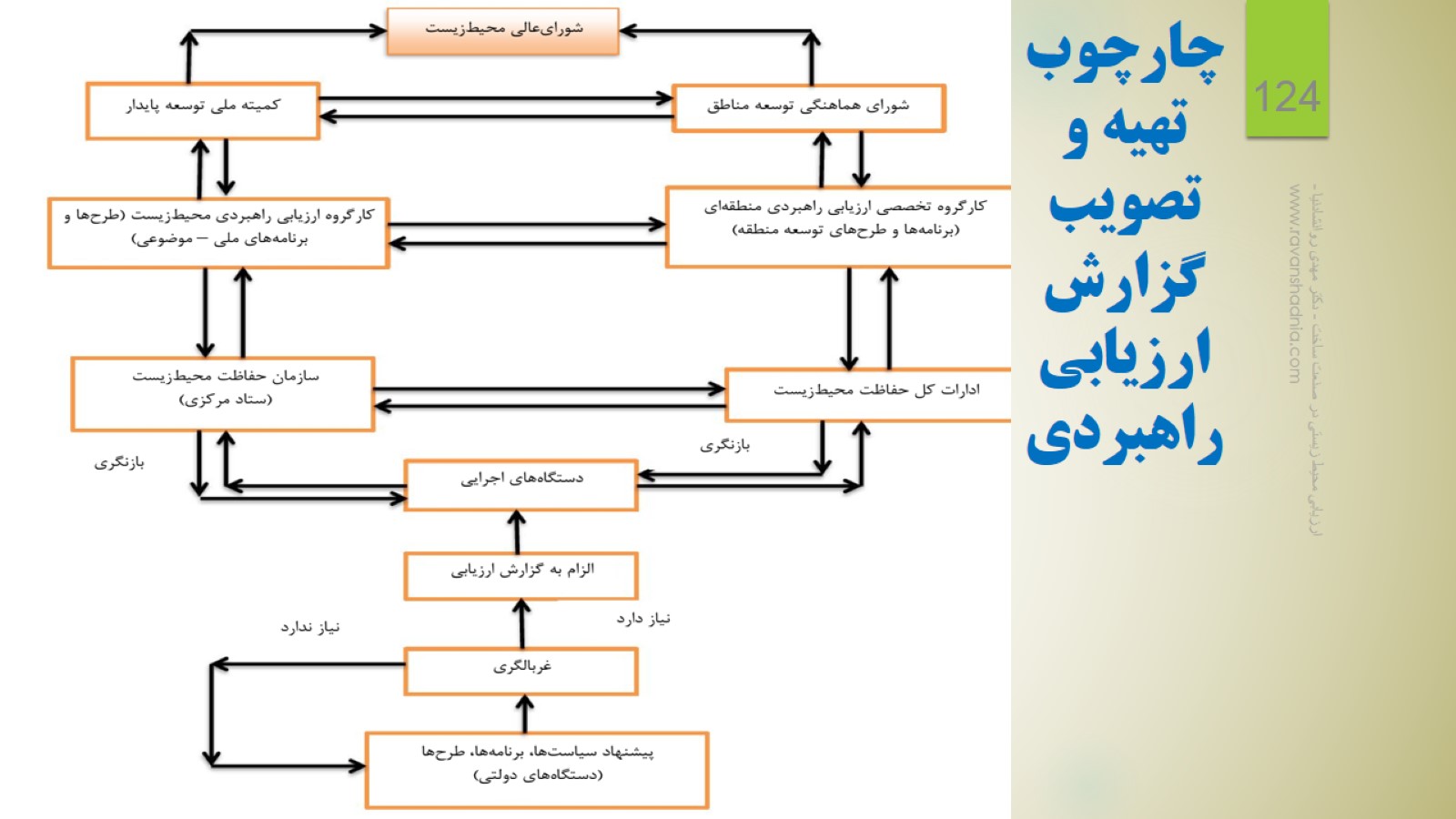 چارچوب تهیه و تصویب گزارش ارزیابی راهبردي
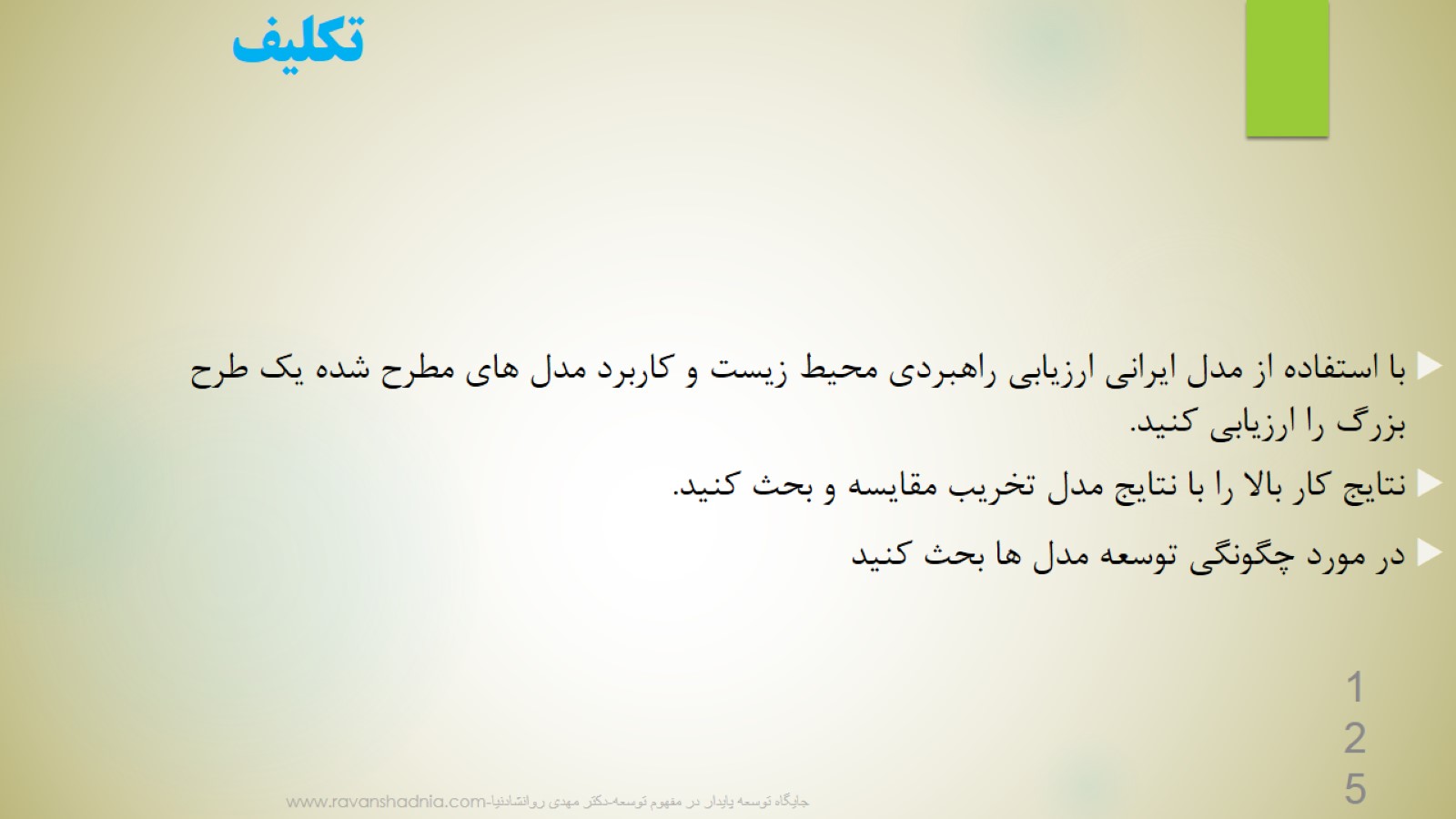 تکلیف
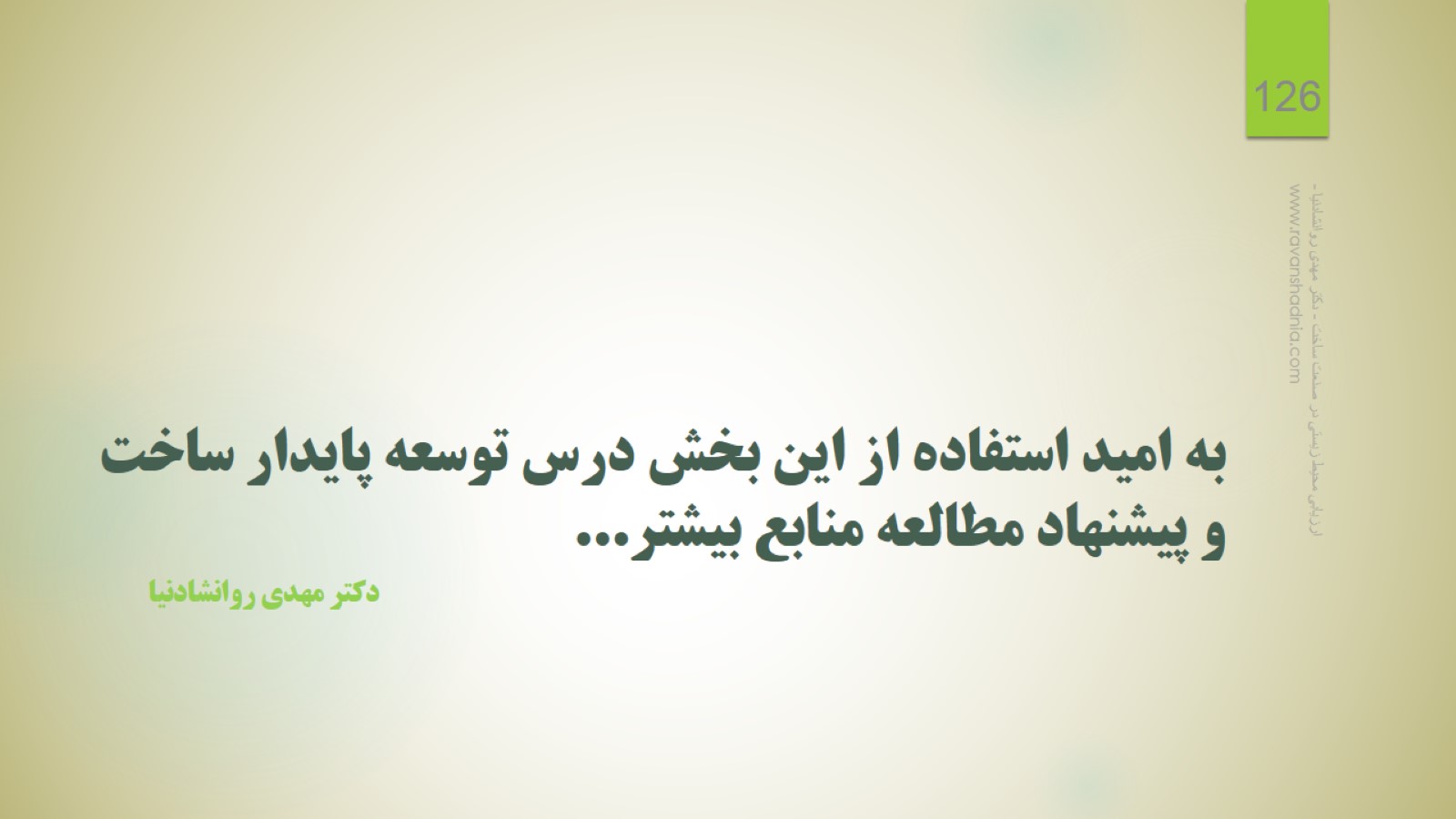 به امید استفاده از این بخش درس توسعه پایدار ساخت و پیشنهاد مطالعه منابع بیشتر...